GOBIERNO AUTONOMO DESCENTRALIZADO PARROQUIAL RURAL CASCOL
RENDICION DE CUENTAS AÑO 2020
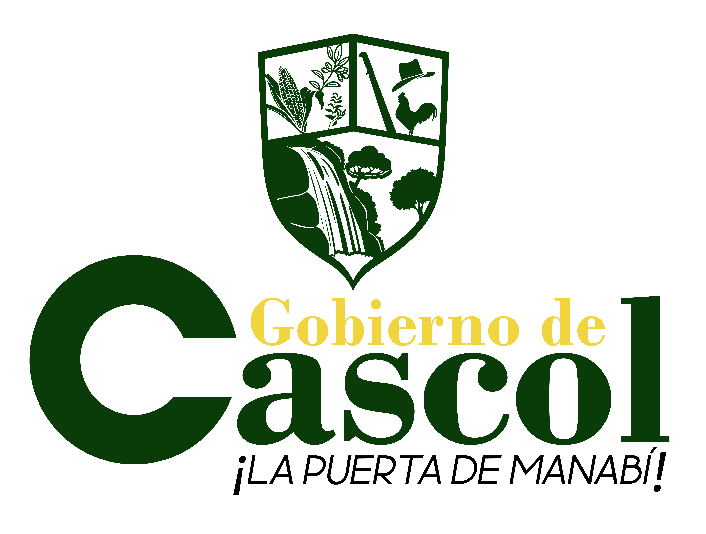 ANTECEDENTE Y MARCO LEGAL
CONSEJO DE PARTICIPACIÓN CIUDADANA Y CONTROL SOCIAL
PLAN DE DESARROLLO Y ORDENAMIENTO TERRITORIAL PERIODO 2019-2023
EJECUCIÒN DEL PLAN DE DESARROLLO Y ORDENAMIENTO TERRITORIAL 2020
PLANIFICACIÓN PARA EL MEJORAMIENTO DE LA RED VIAL RURAL
PLANIFICACIÓN PARA EL MEJORAMIENTO DE LA RED VIAL URBANA
PLANIFICACIÓN PARA EL MEJORAMIENTO DE LA RED VIAL RURAL - BADENES
PLANIFICACIÓN PARA EL MEJORAMIENTO DE LA RED VIAL RURAL - PUENTE
CONVENIO CON EL BANCO DE DESARROLLO
PRESUPUESTO 2020
PRESUPUESTO 2020
EJECUCIÓN PROGRAMÁTICA PRESUPUESTARIA 
El presupuesto asignado al Gobierno Autónomo Descentralizado Parroquial Rural Cascol del cantón Paján en el año 2020 por asignaciones del Gobierno Central correspondió a un total de USD $ 193.962,58 dólares de los cuales sea asigno a gastos corrientes USD $ 83.265,21 equivalente al 42,93 % y el monto USD $ 93.625,37 dólares que corresponde al 48.27 % a Inversión y un total de USD $ 9.982,00 dólares que corresponde al 8,80 % se asignó a grupos de atención prioritarias equivalente al 8,80 %. 
Cabe recalcar, que en el año 2020 empezamos con los siguientes Acuerdos Ministeriales emitido por el Ministerio de Finanzas.
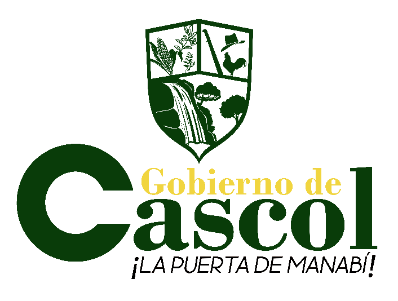 EMERGENCIA SANITARIA COVID-19
Se realizaron fumigaciones tanto en el casco Urbano y Rural de nuestra Parroquia.
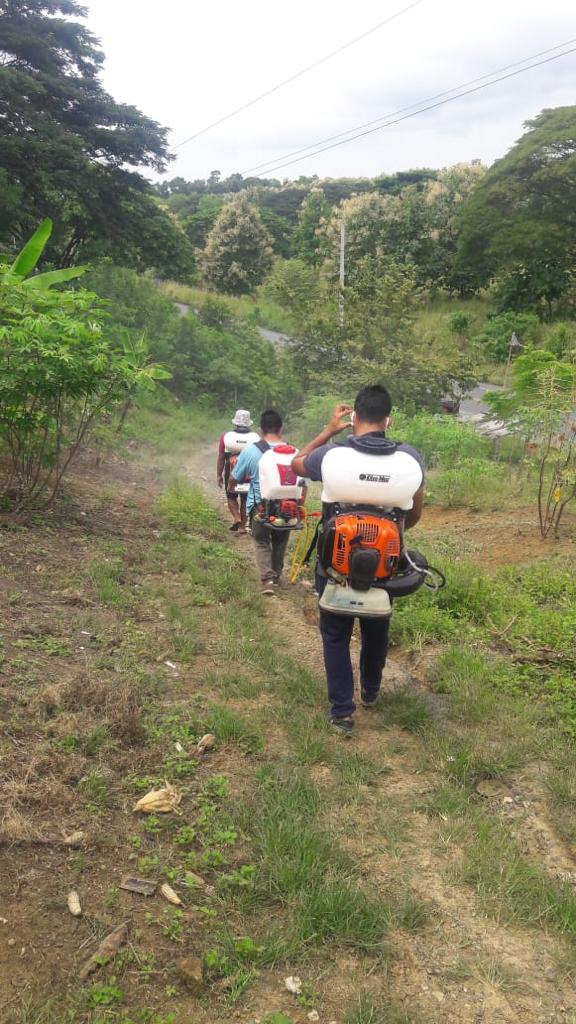 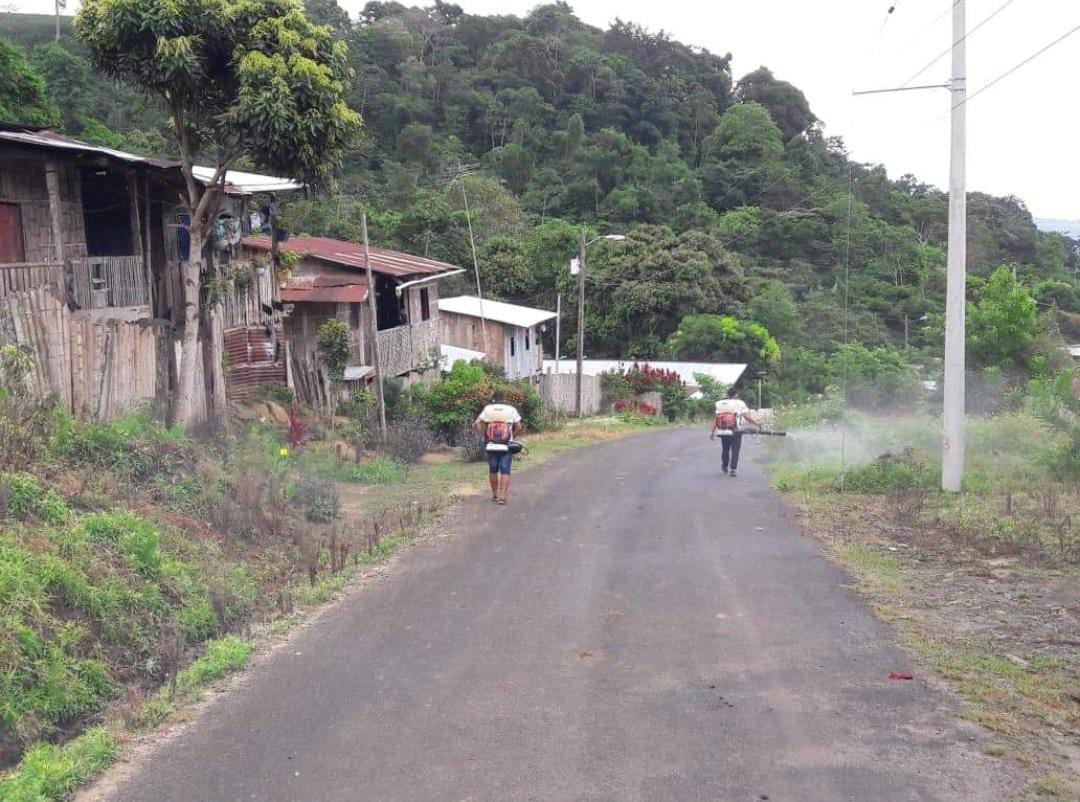 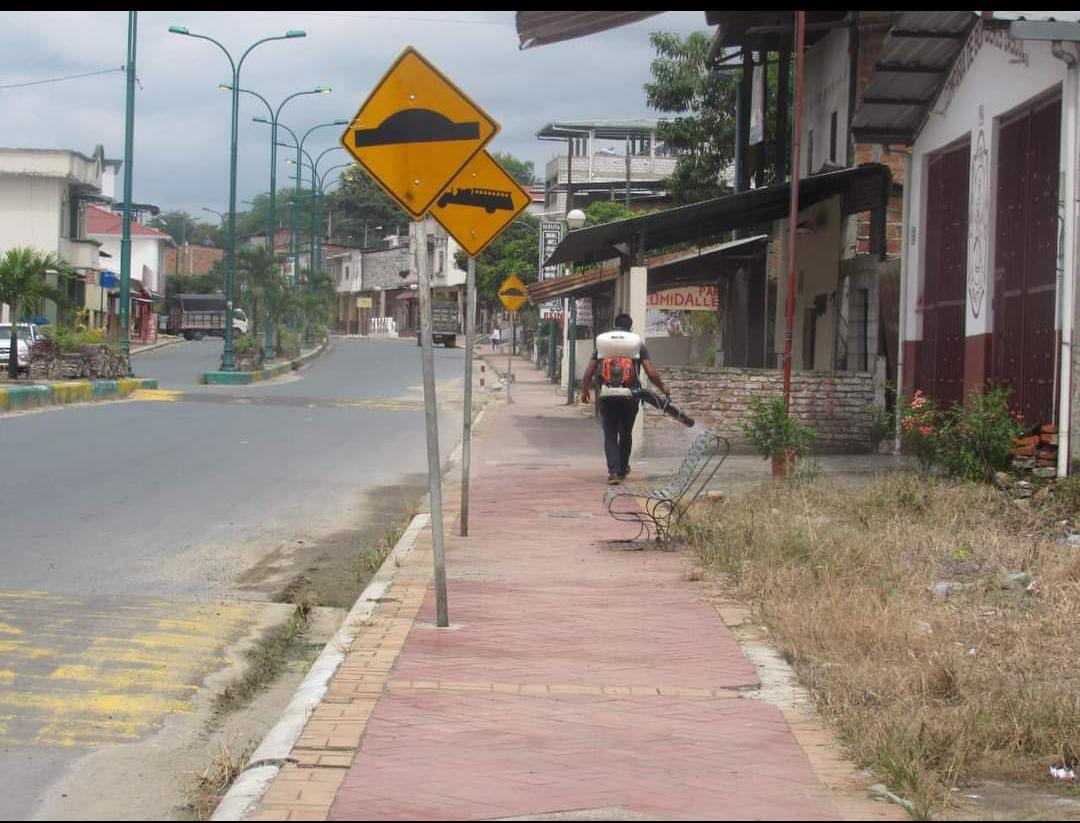 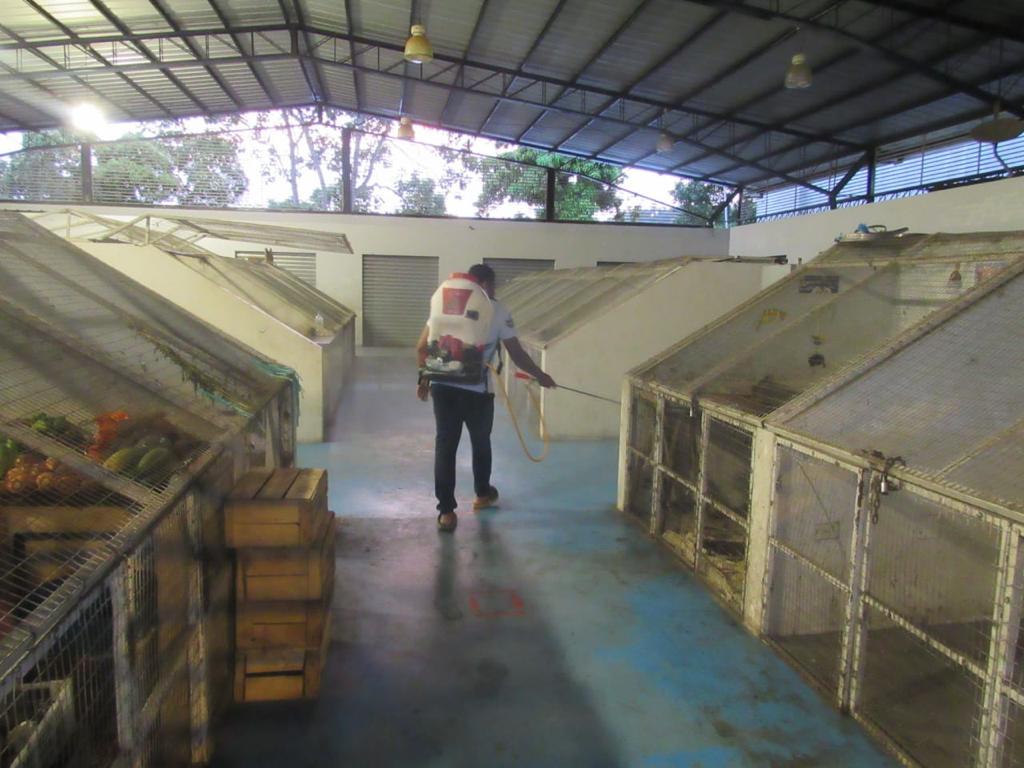 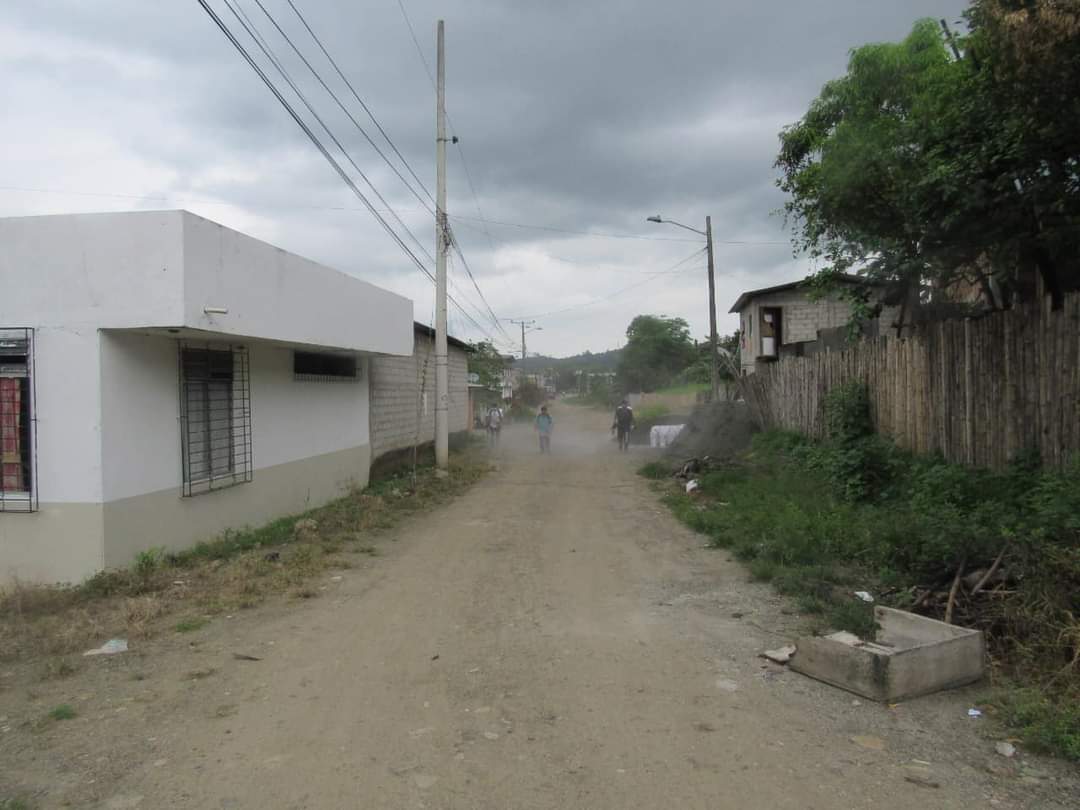 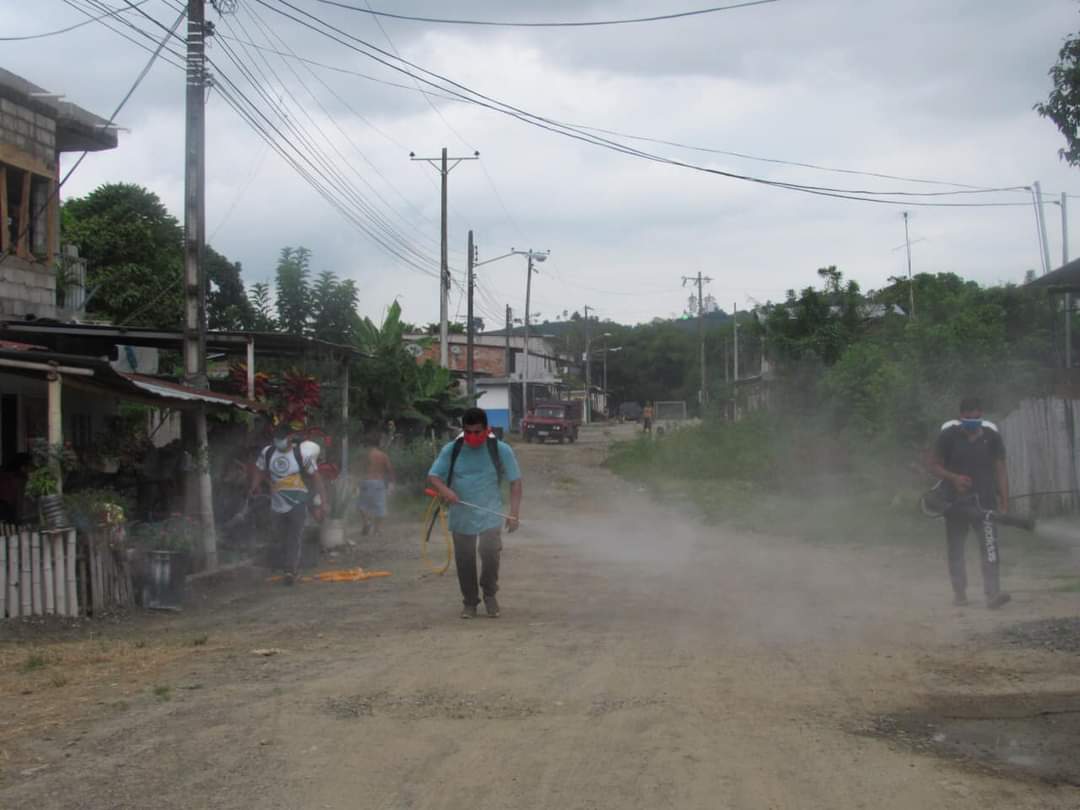 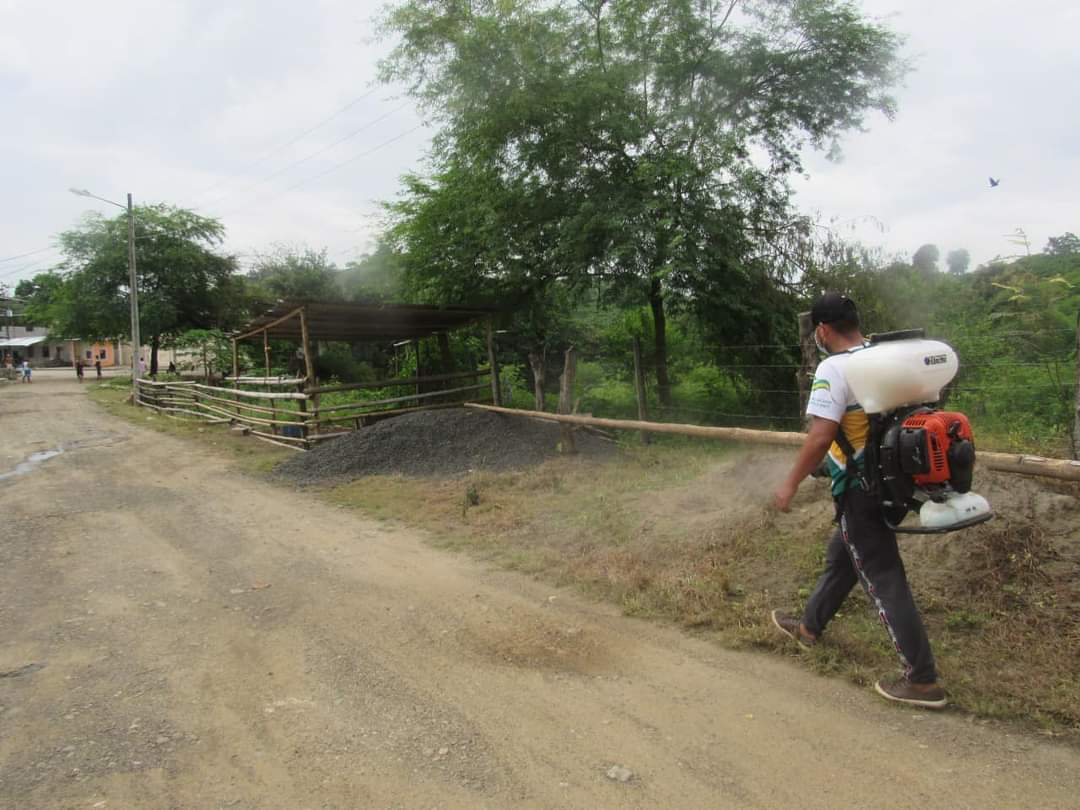 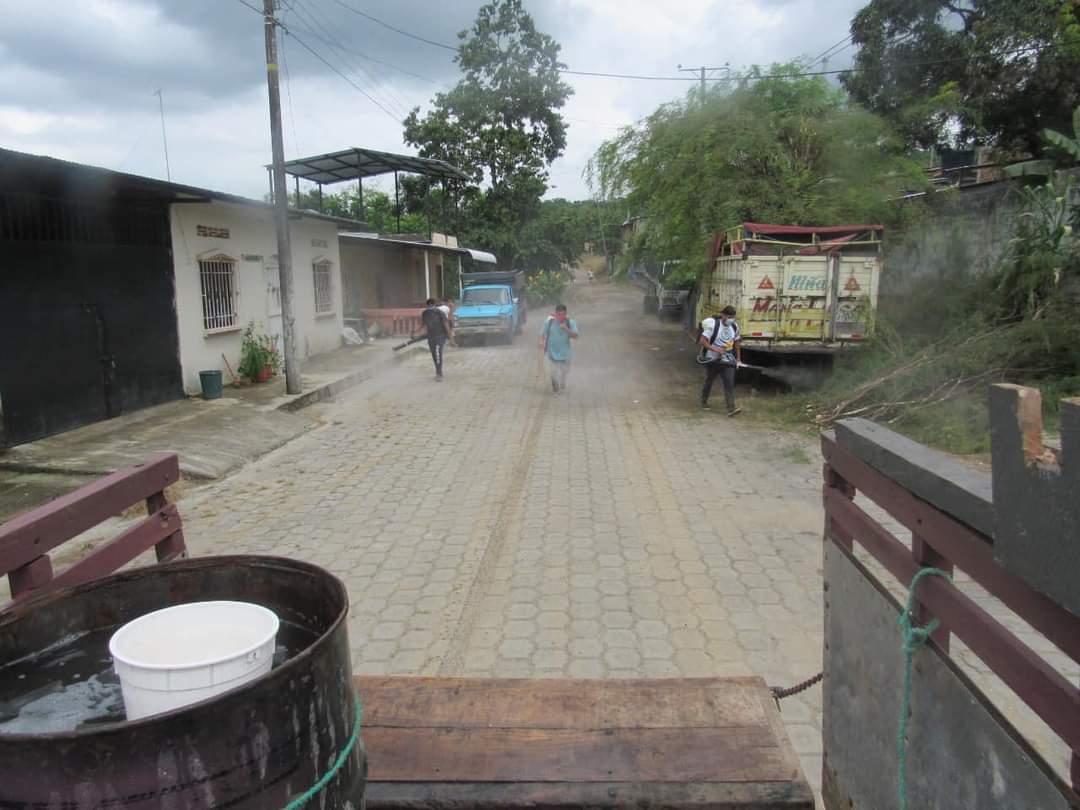 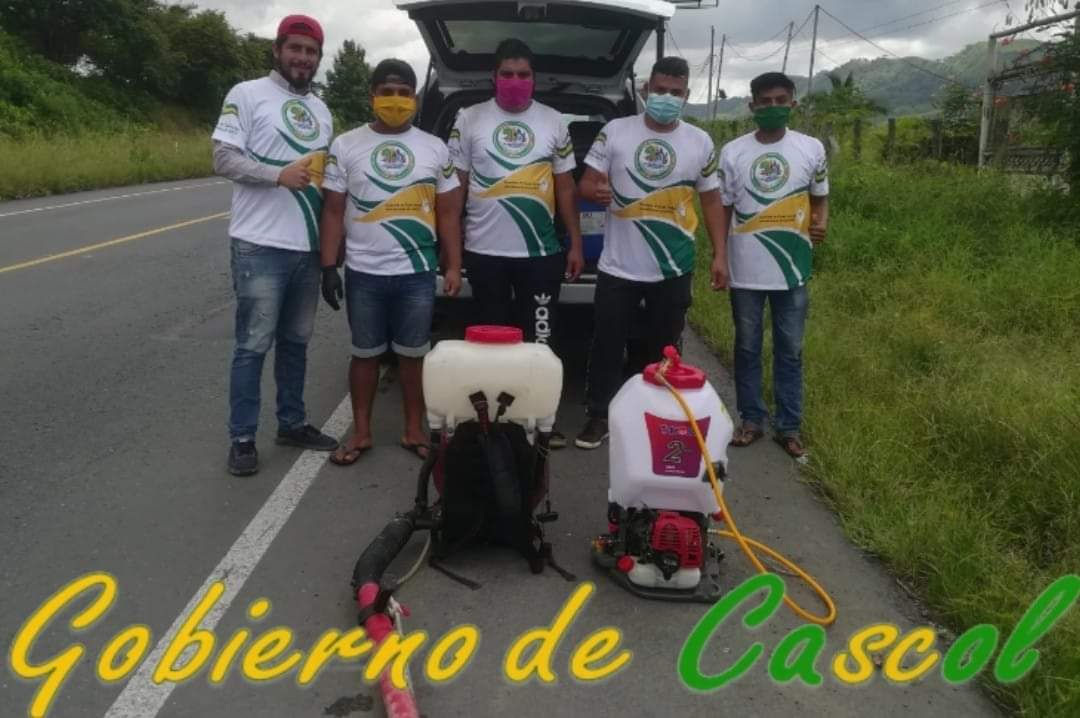 TUNELES DE DESIFECCIÓN
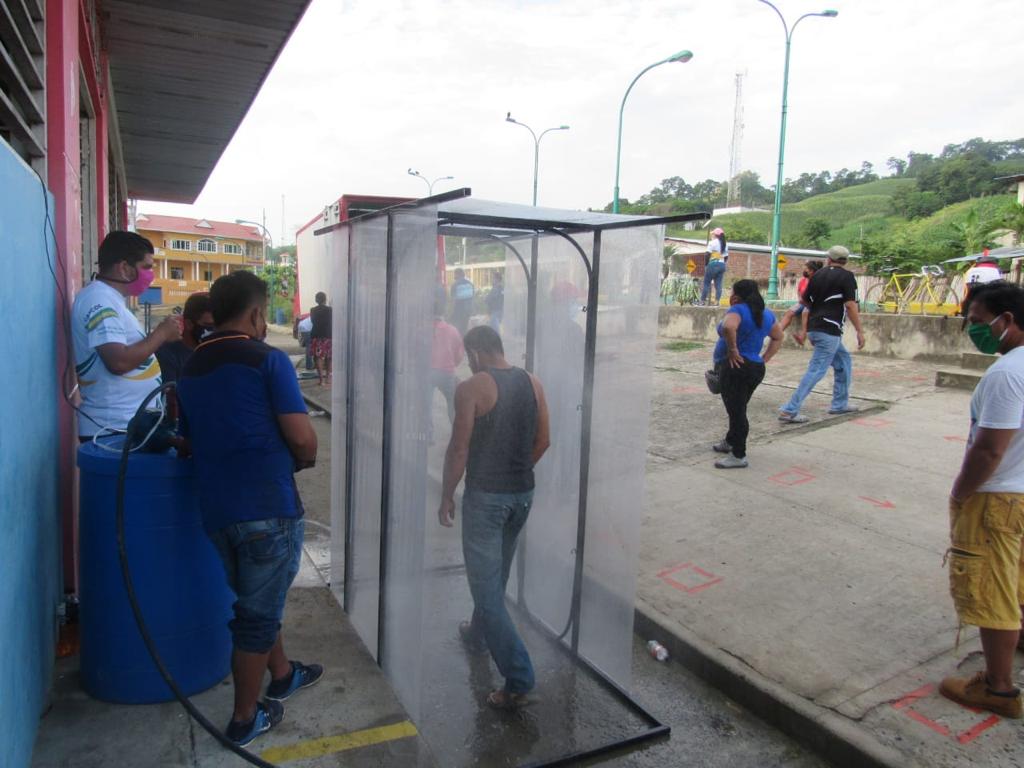 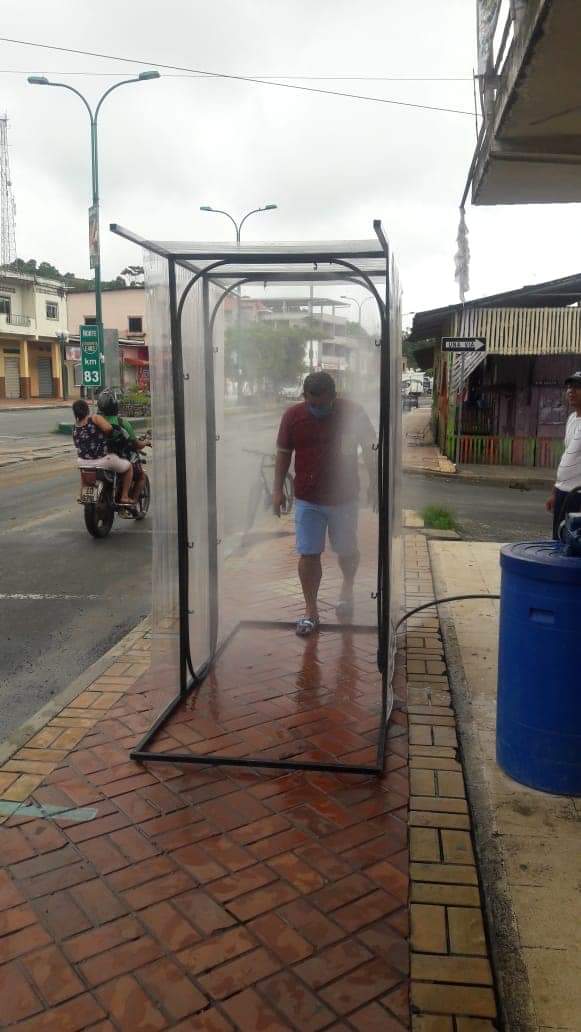 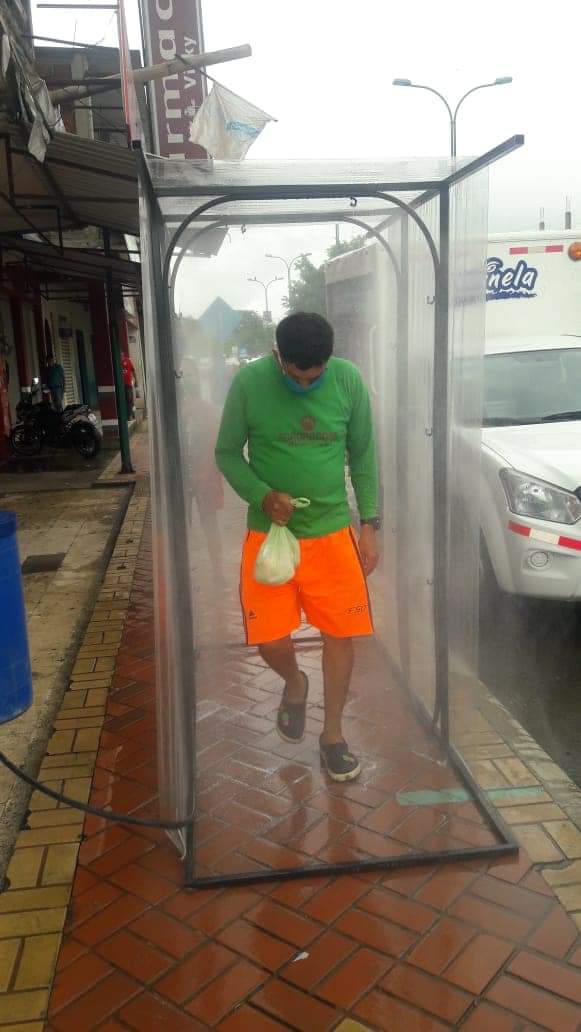 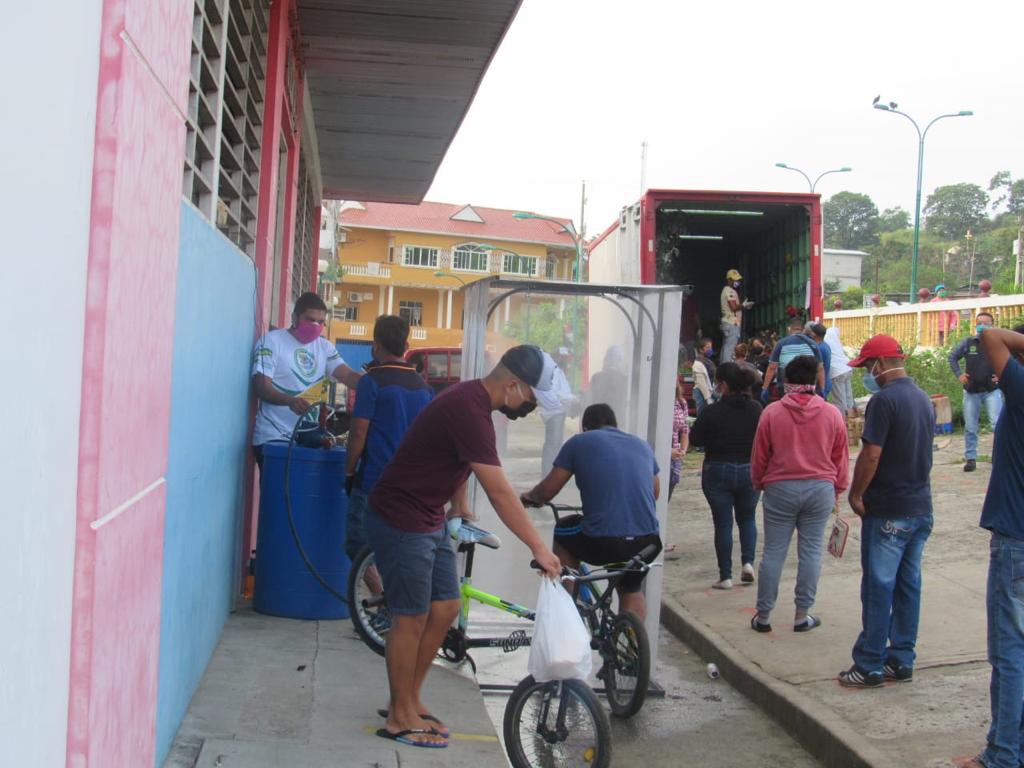 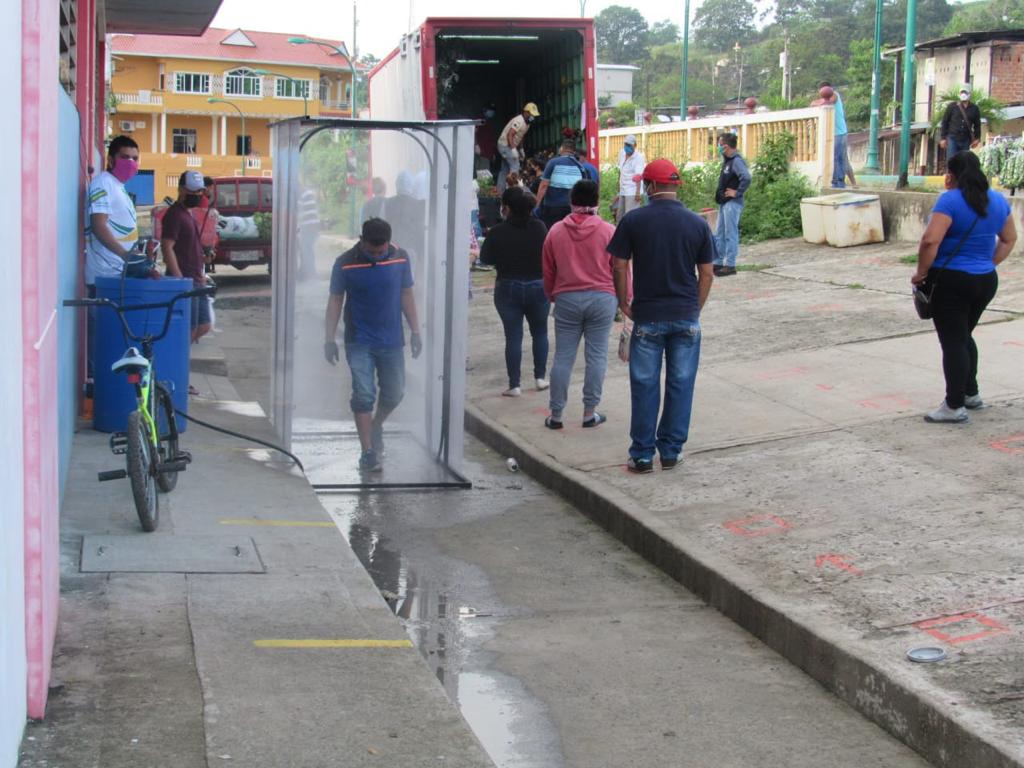 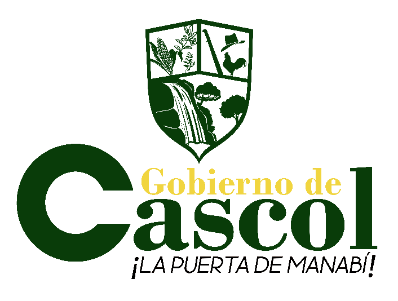 EMERGENCIA SANITARIA COVID-19
Se dotó de trajes de Bioseguridad a nuestros colaboradores que estuvieron en primera fila, tales como:
Personal del Centro de Salud Cascol
Personal del CTE
Personal de la Policía Nacional
Personal Administrativo
Vocales del Gobierno de Cascol
Personal de fumigación.
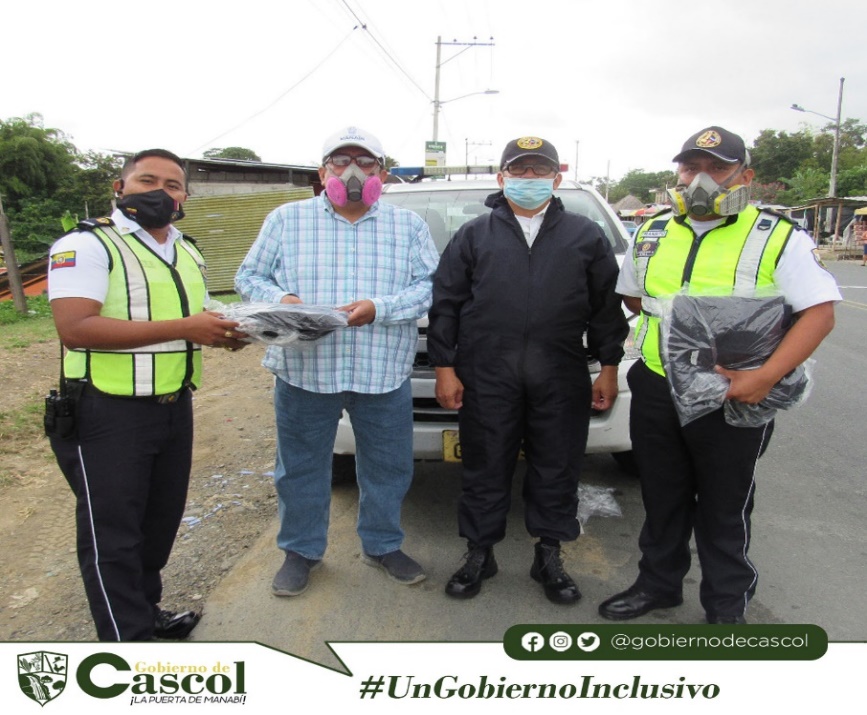 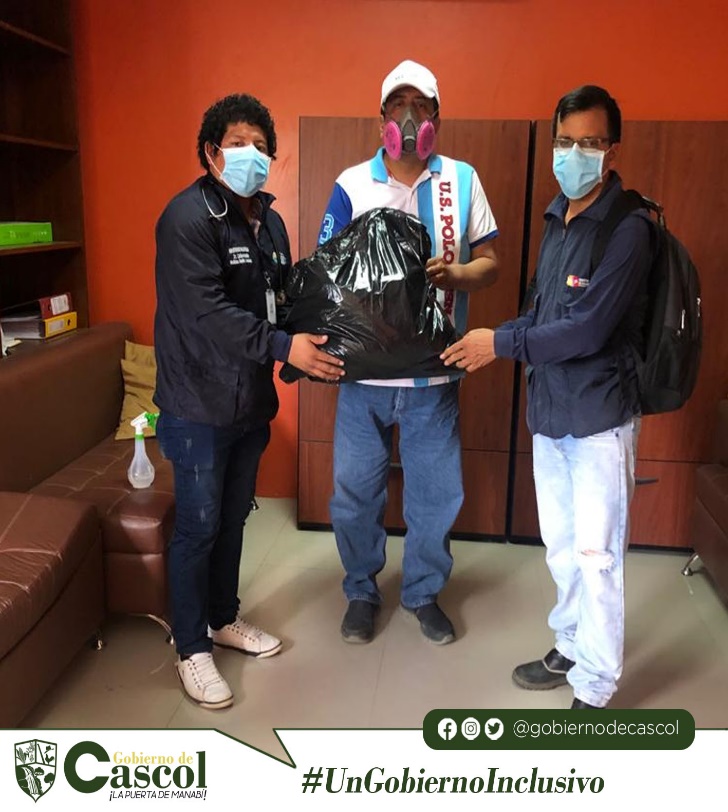 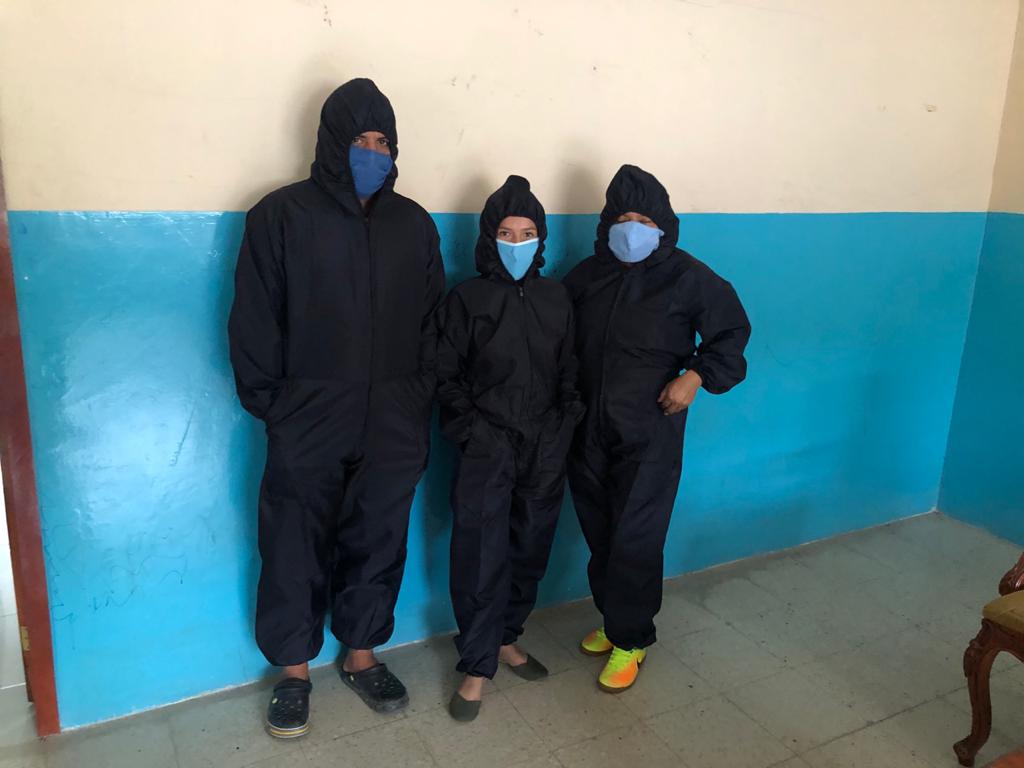 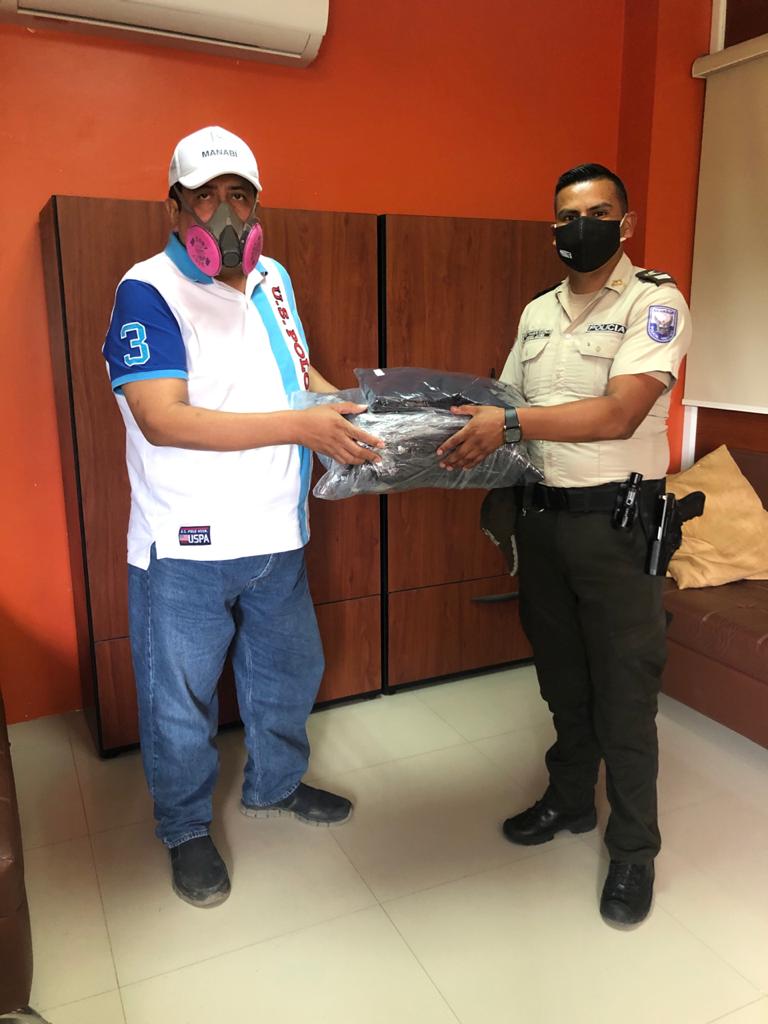 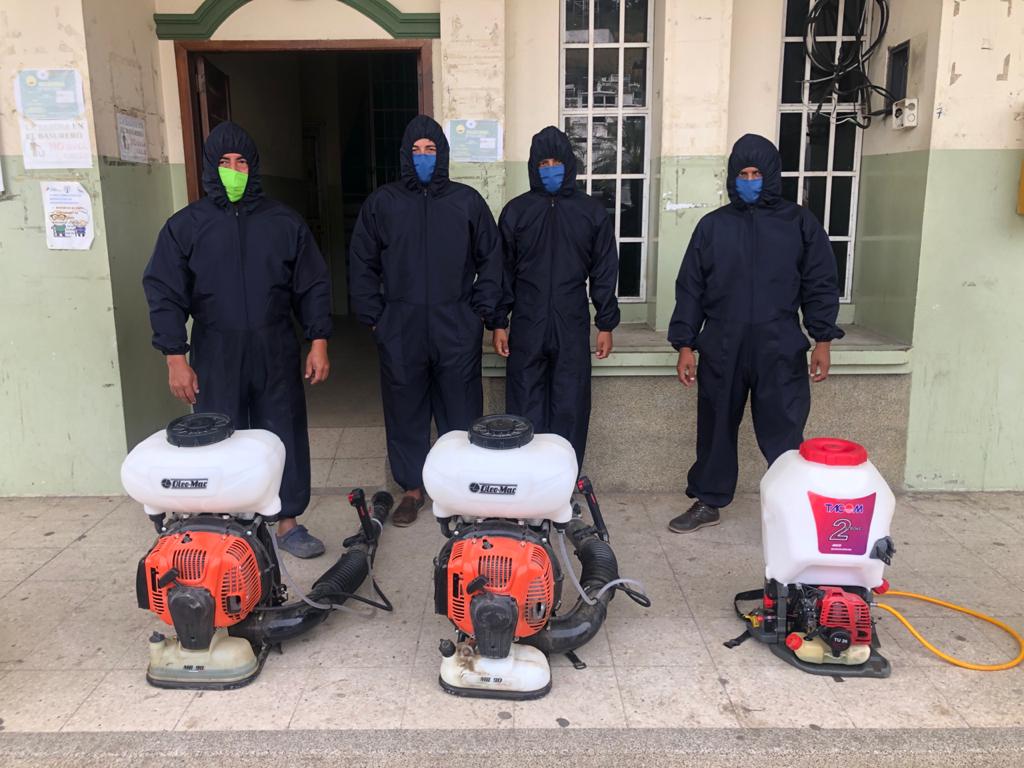 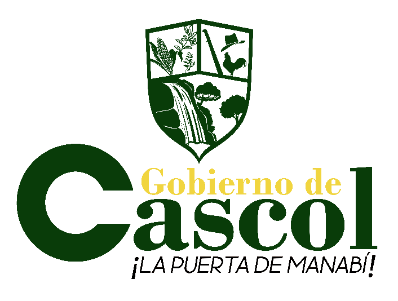 CAMPAÑA COVID-19
¨Respeta tu espacio, respeta tu vida y la de lo demás.¨
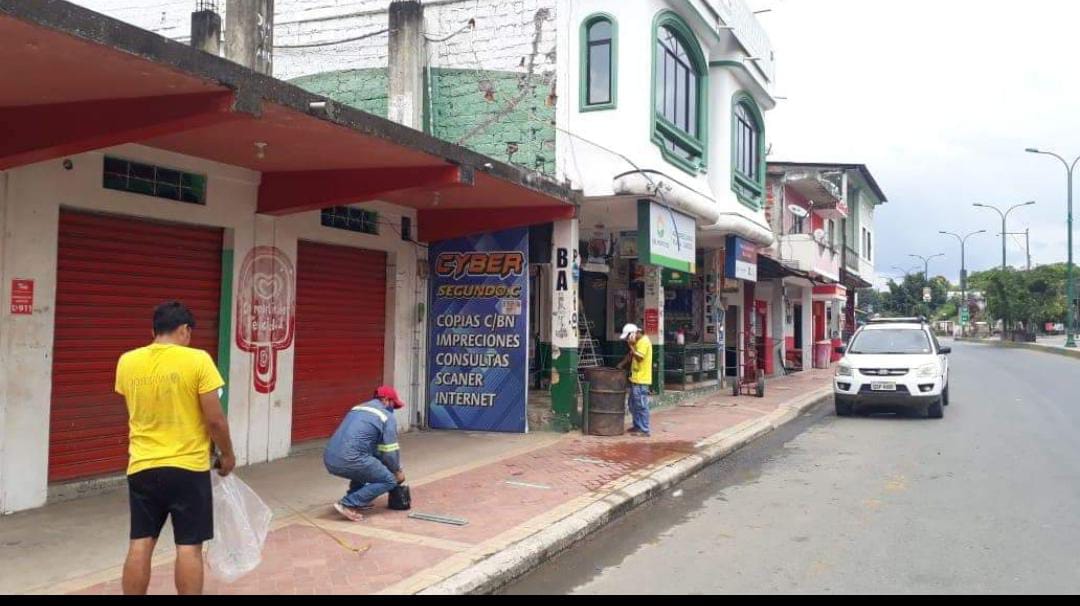 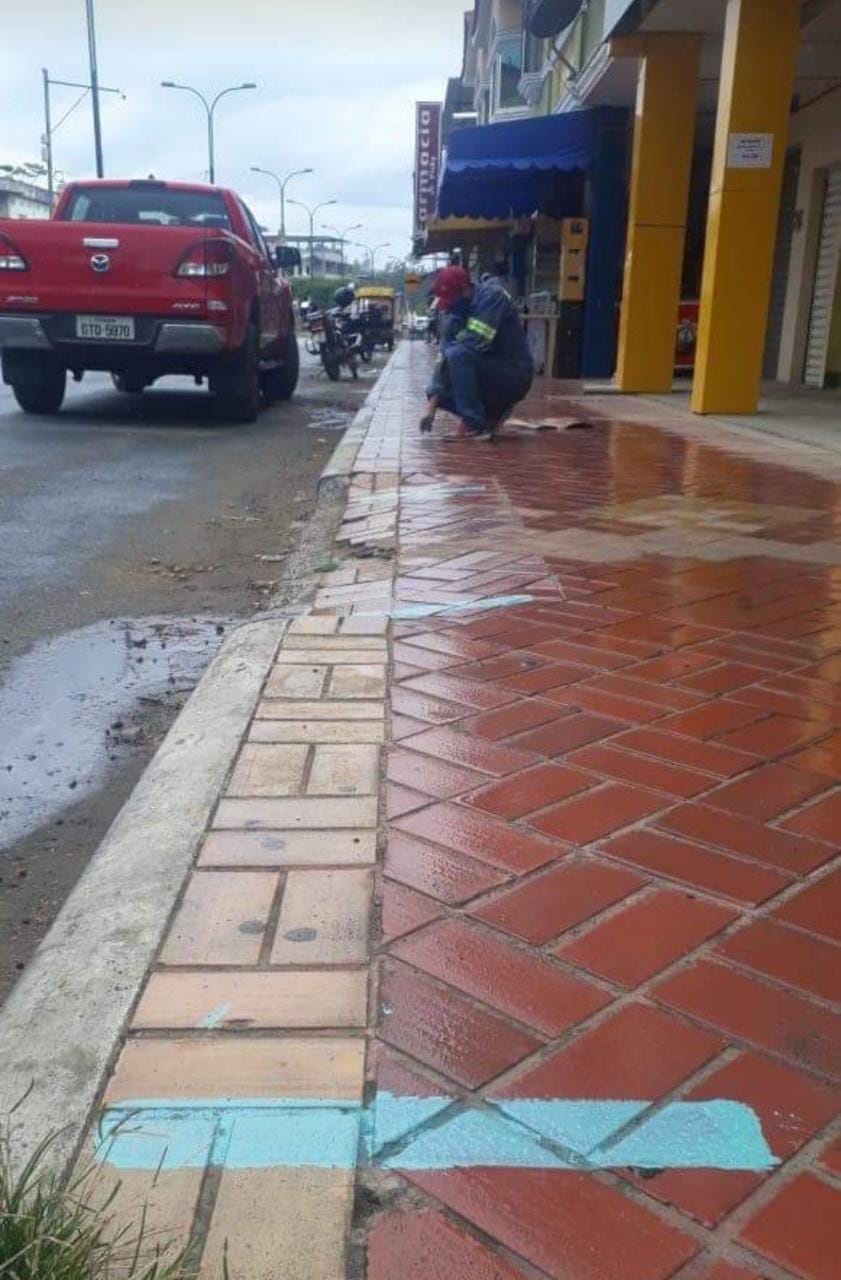 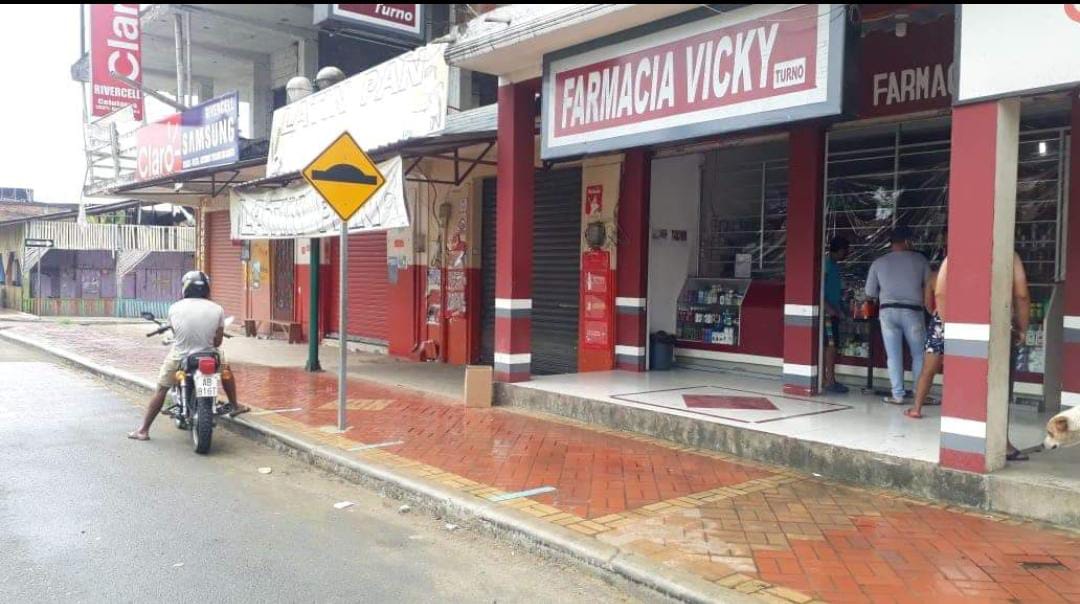 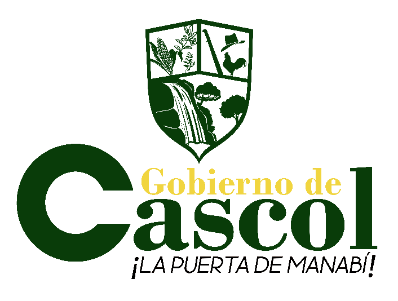 KITS DE ALIMENTACIÓN
Se realizo la entrega de 500 kits de alimentación y donde se beneficiaron las familias mas vulnerables de nuestra Parroquia
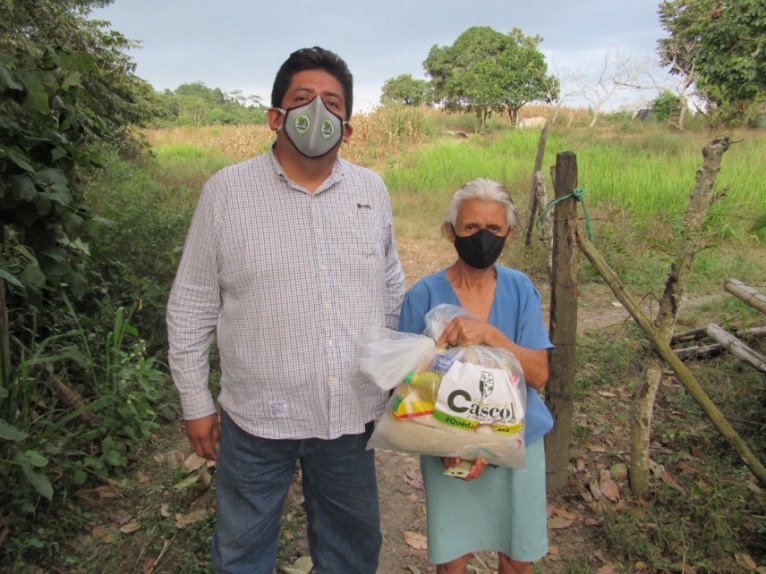 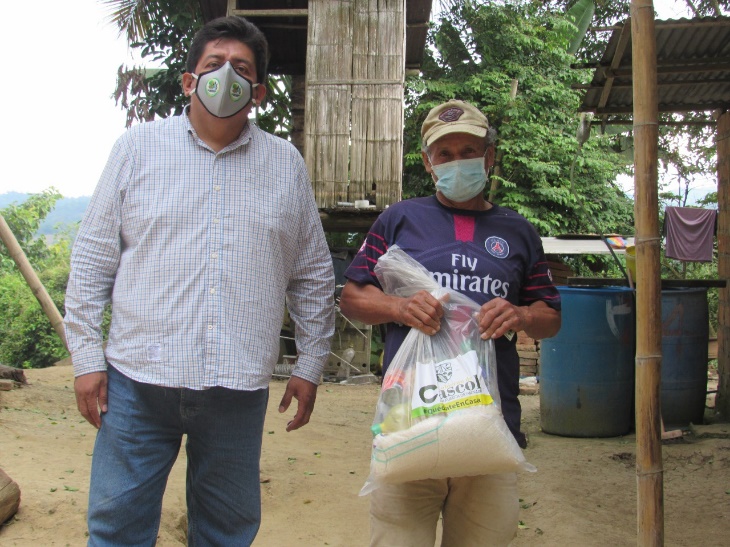 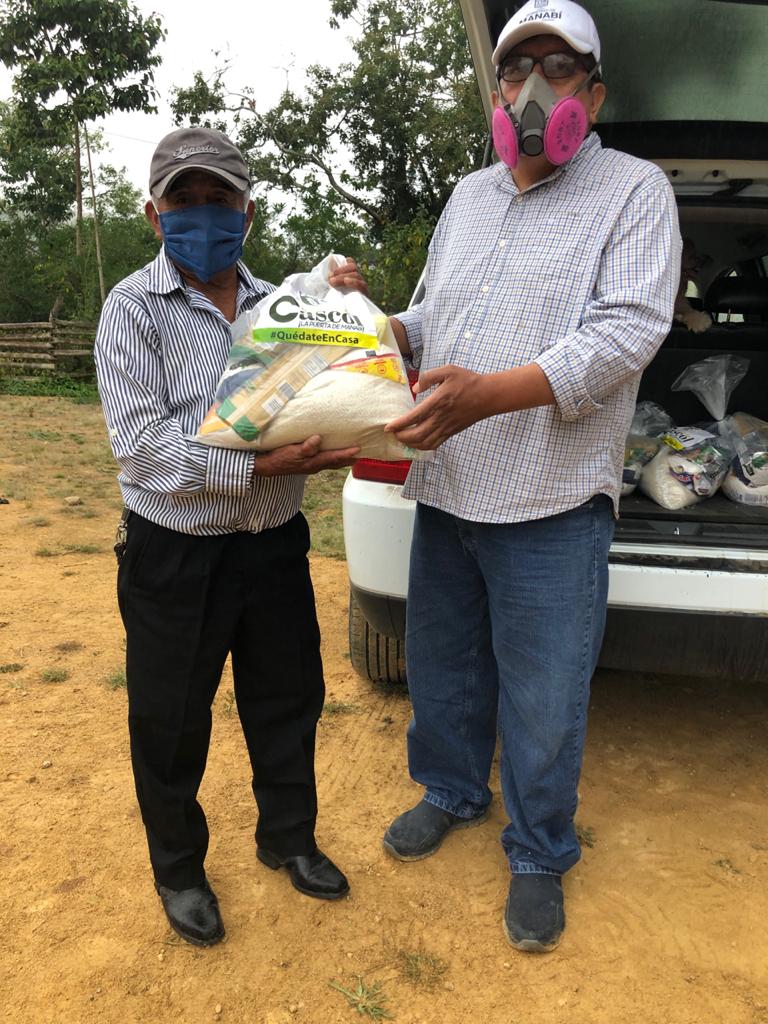 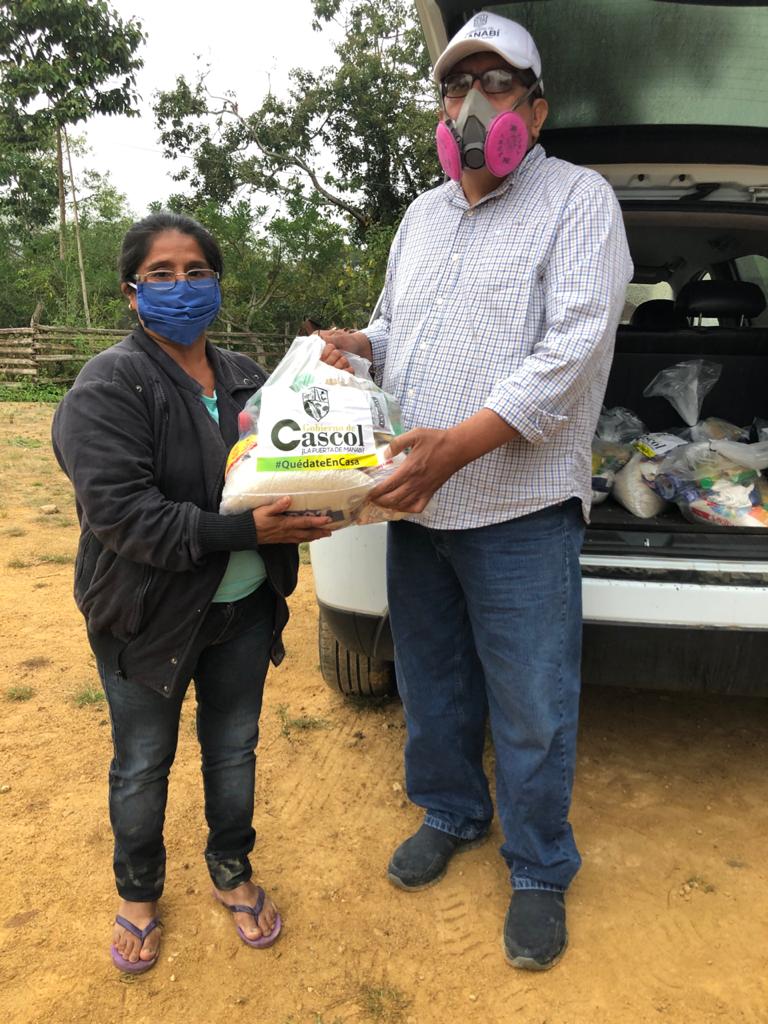 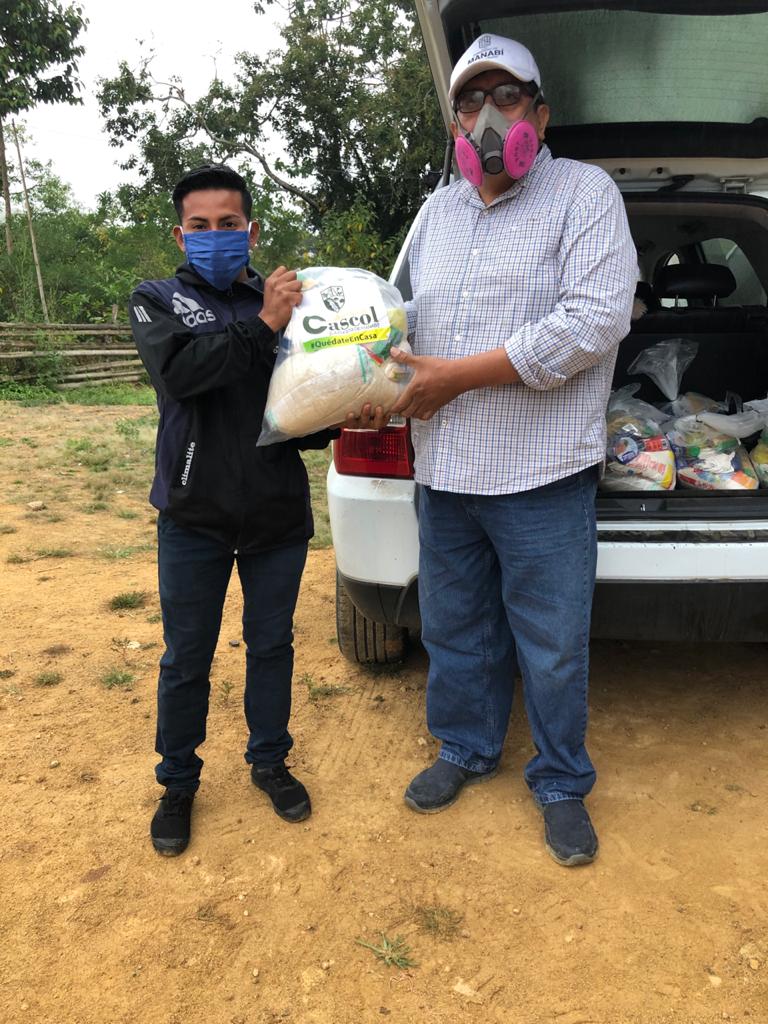 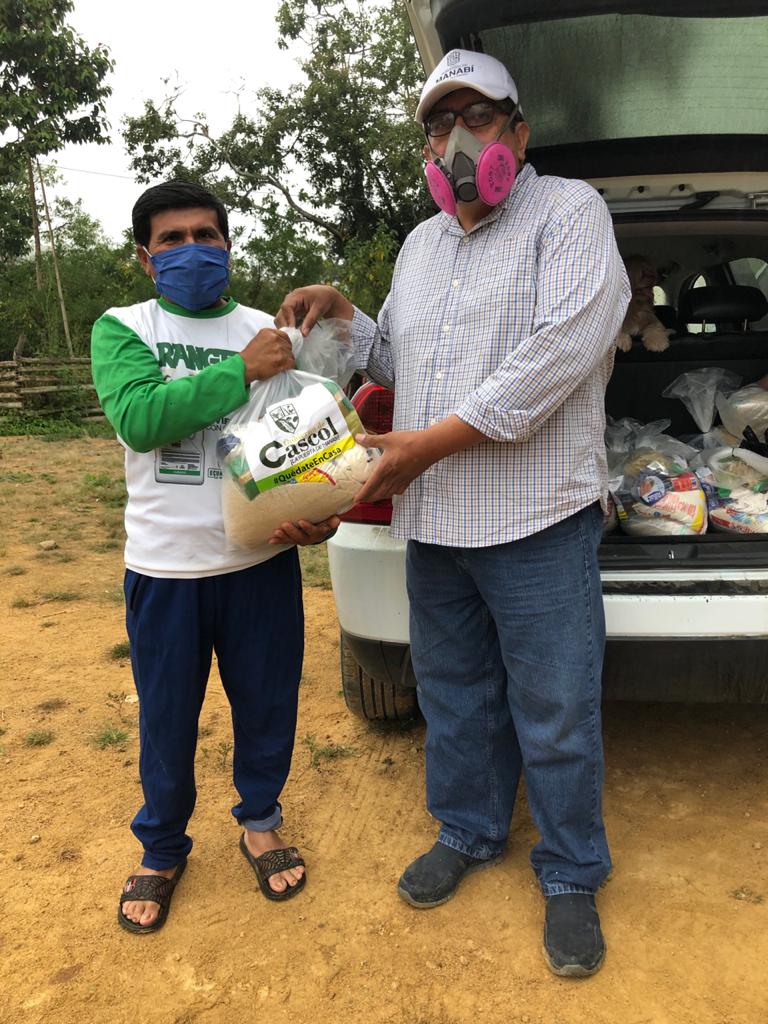 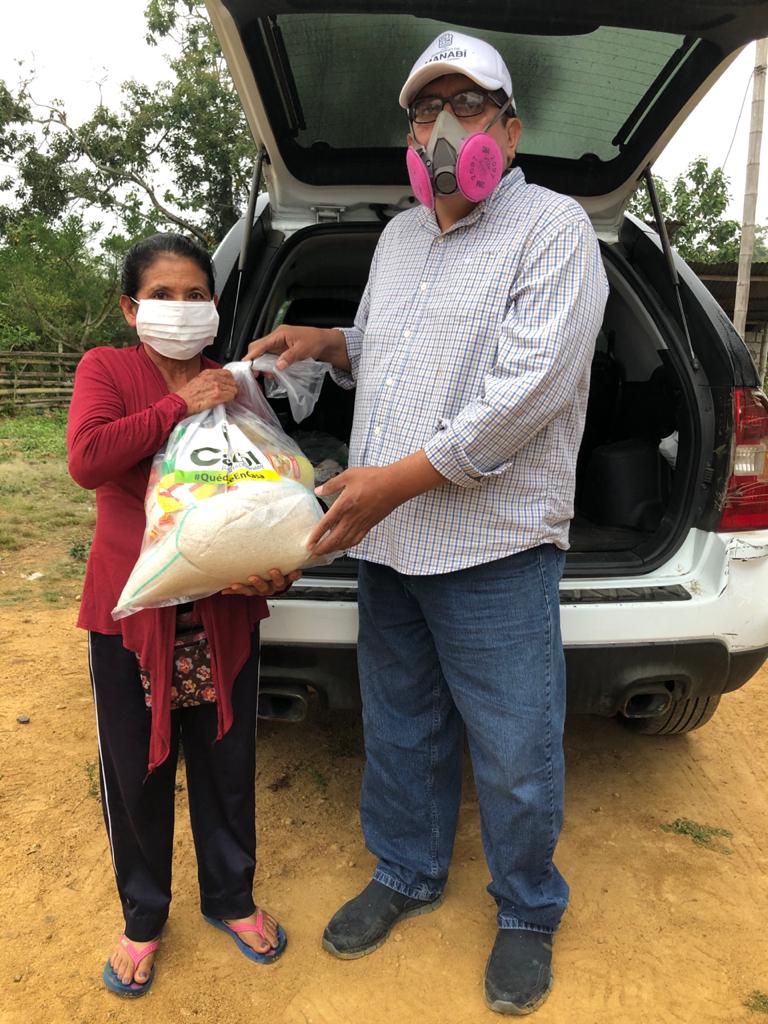 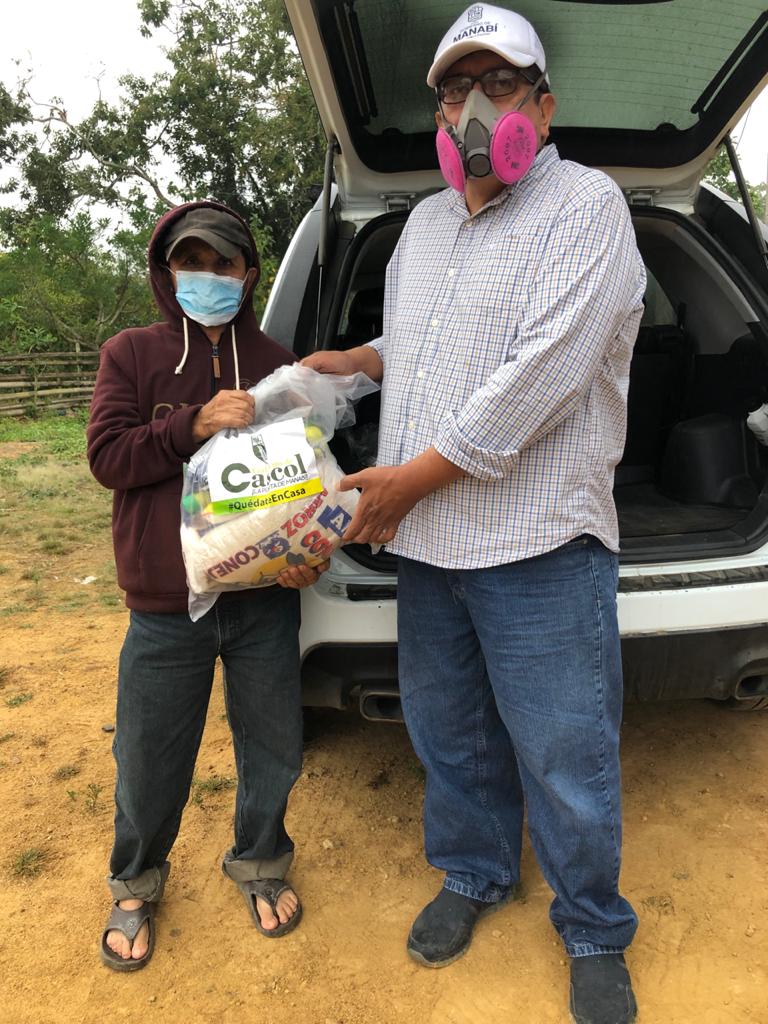 Gracias a la empresa privada que nos donaron 130 cajas de plátano equivalente a 10.000 unidades de plátano, el cual fue entregado a la comunidad de nuestra Parroquia
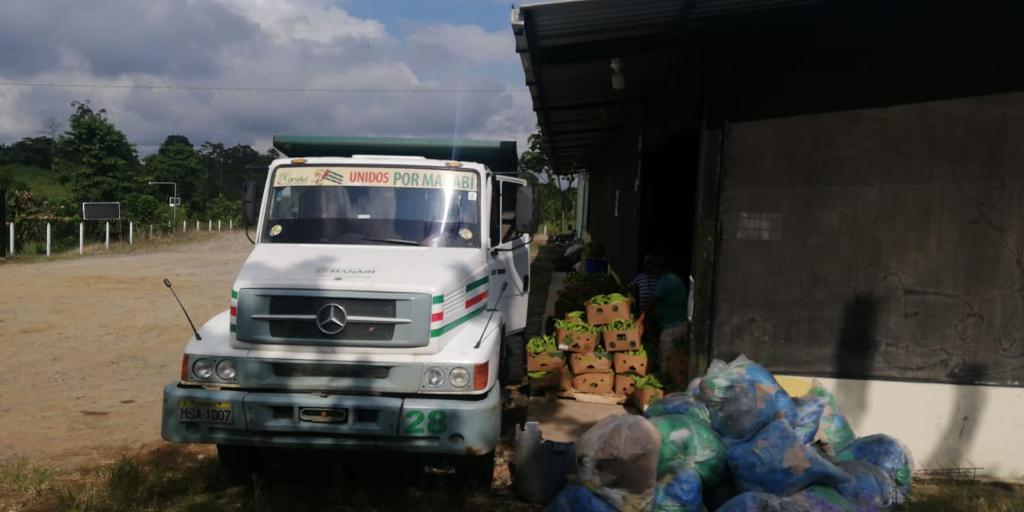 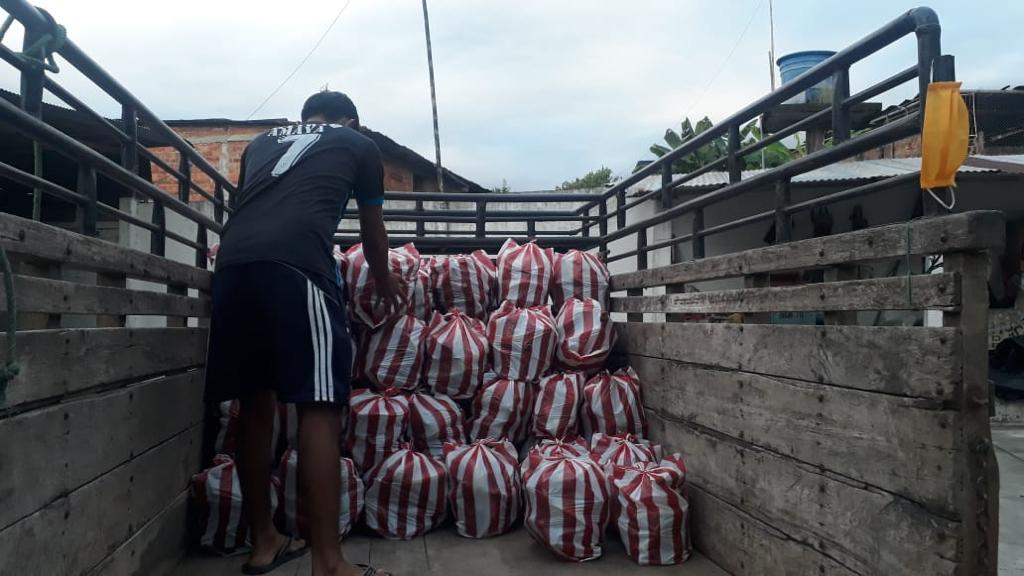 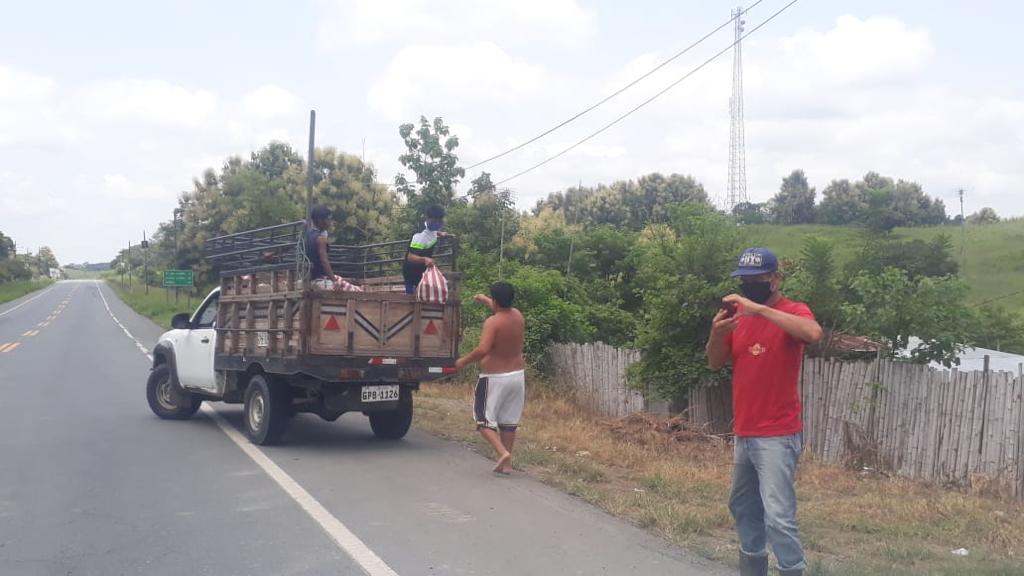 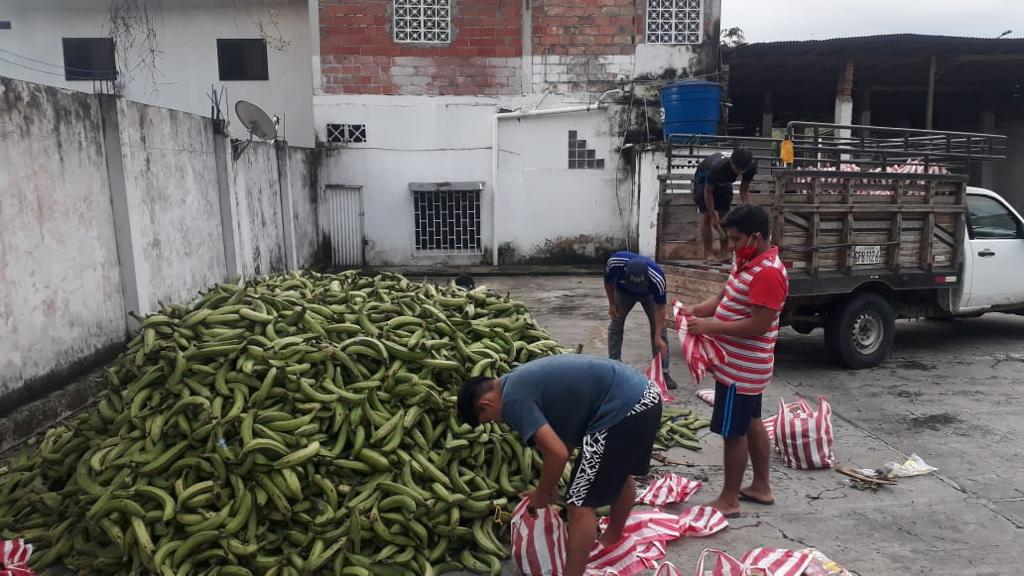 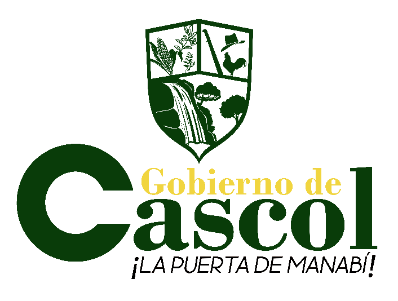 BRIGADAS MEDICAS
Se cumplió con la jornada de:
 Oftalmológica
Control de signos vitales y presión arterial
Entrega de ayudas técnicas
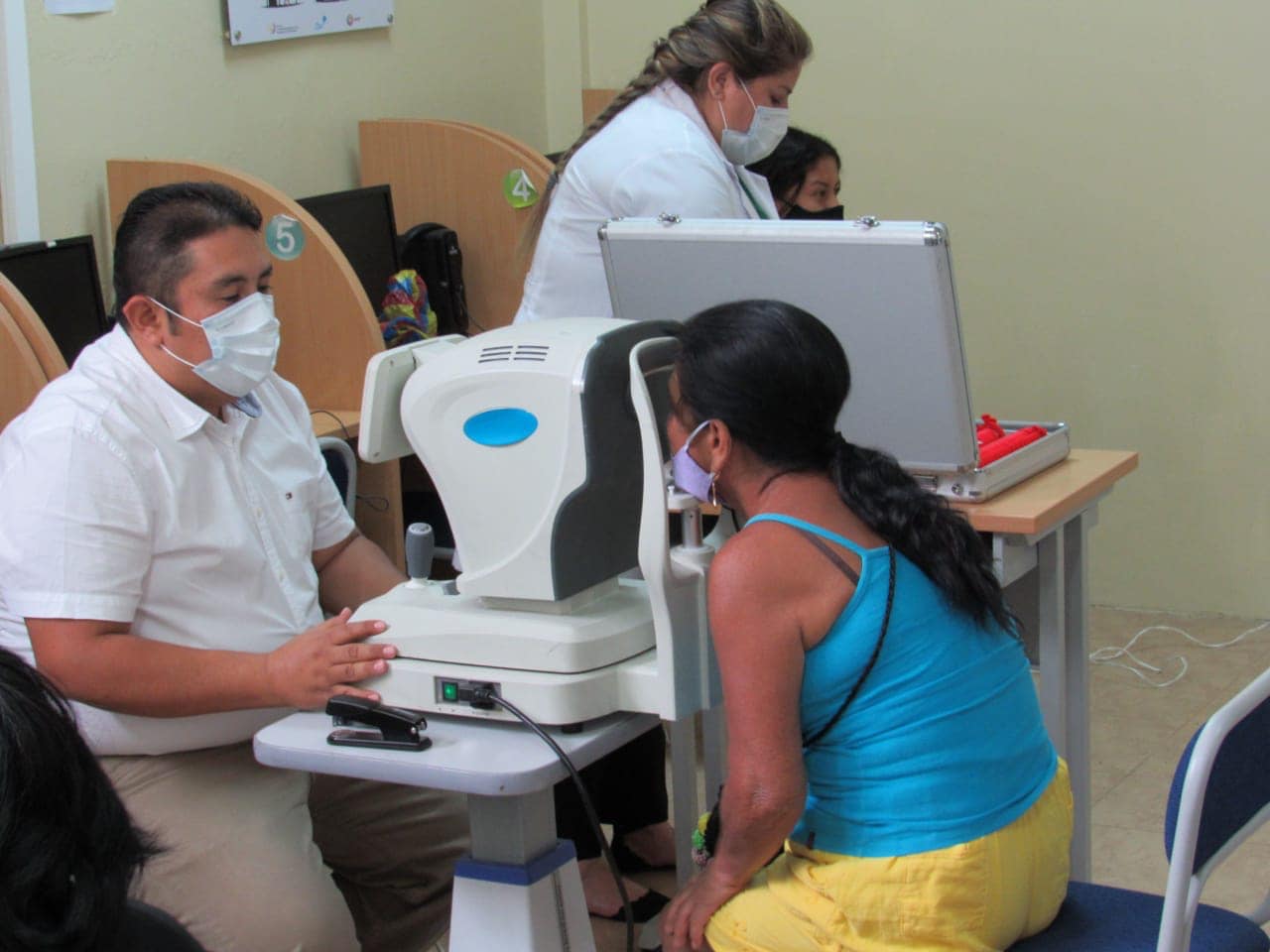 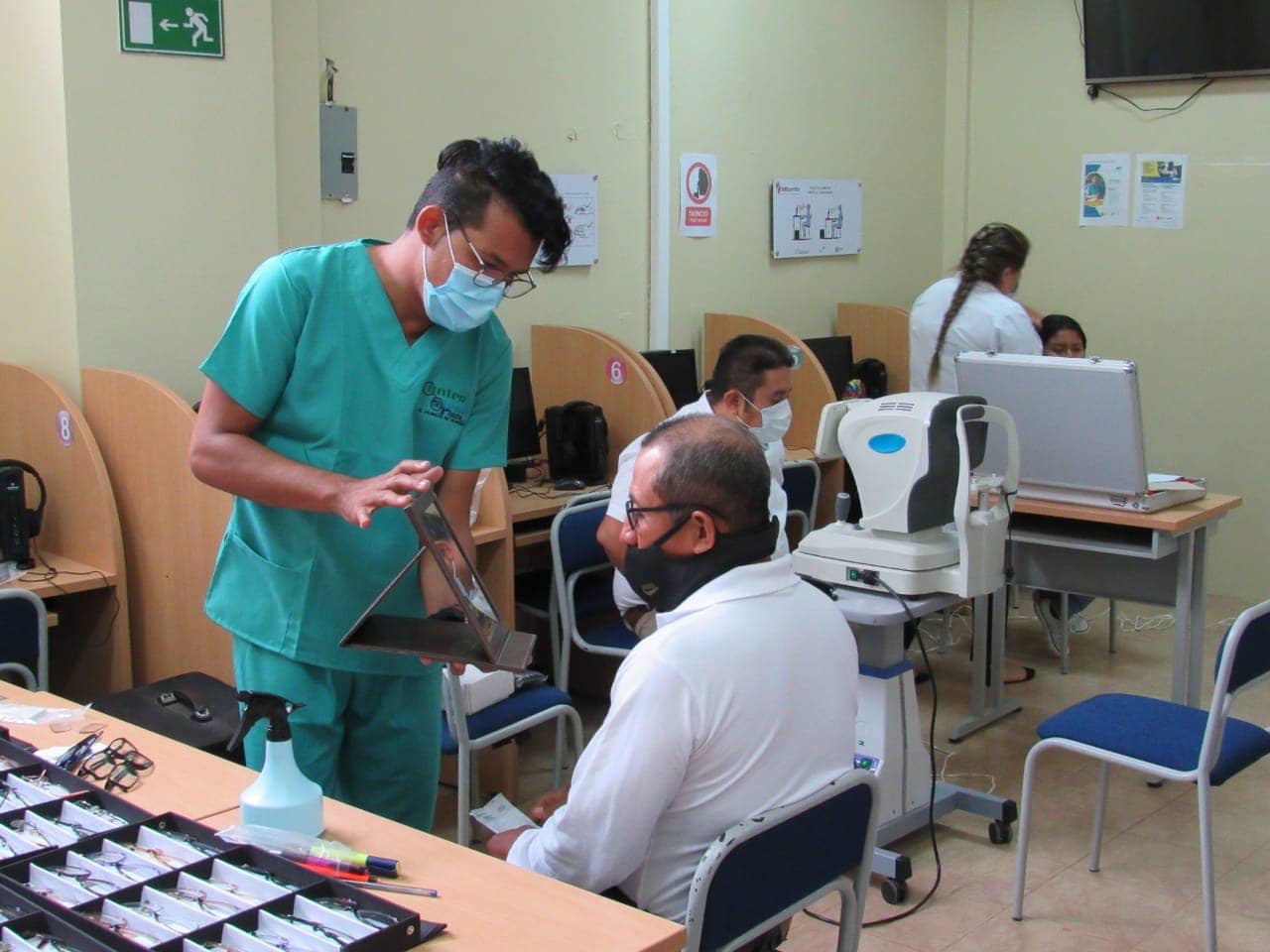 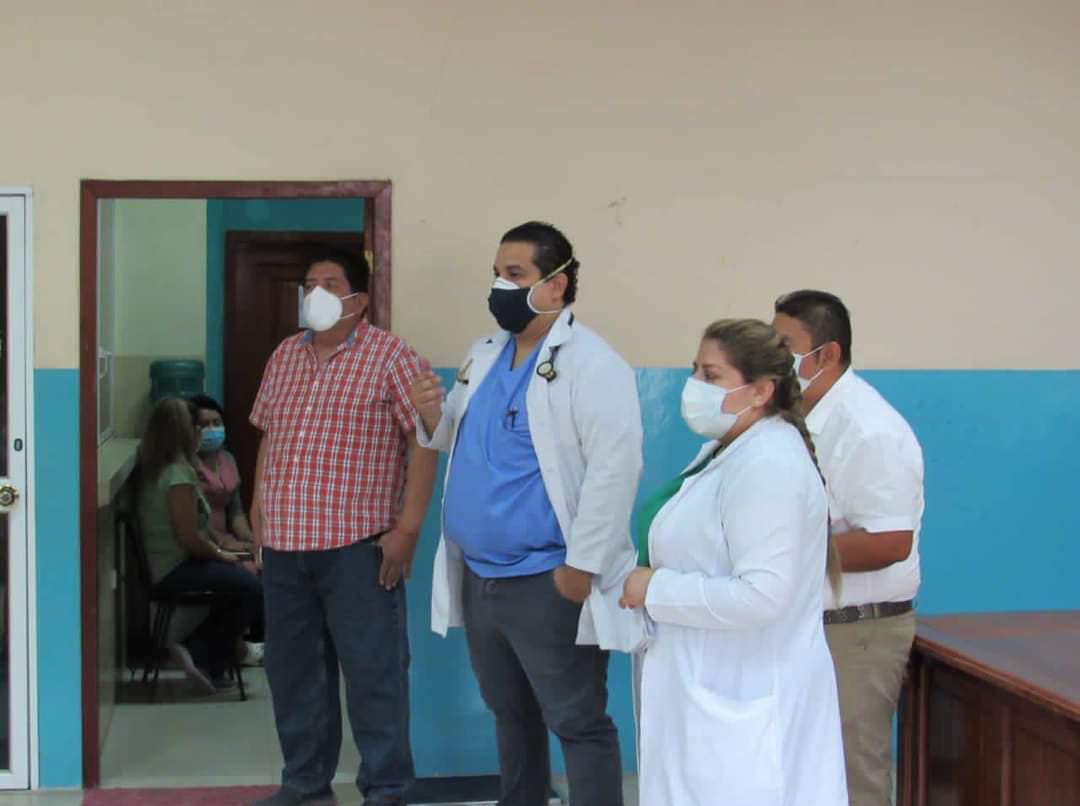 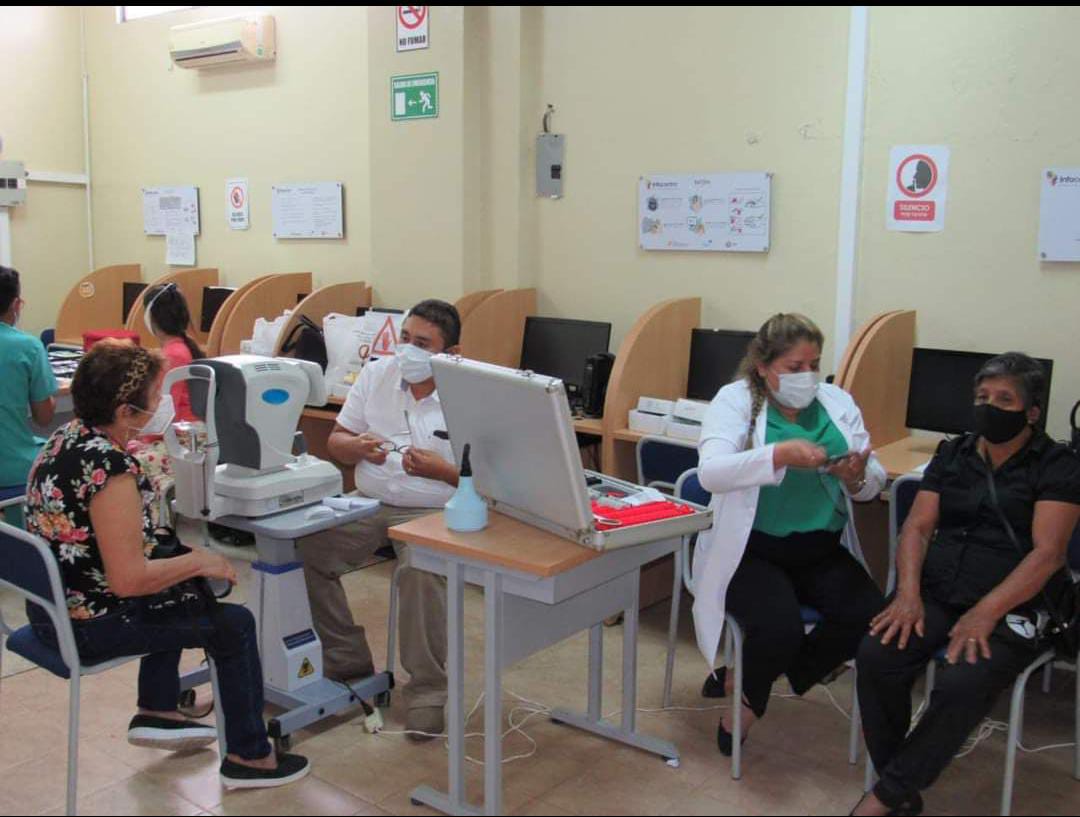 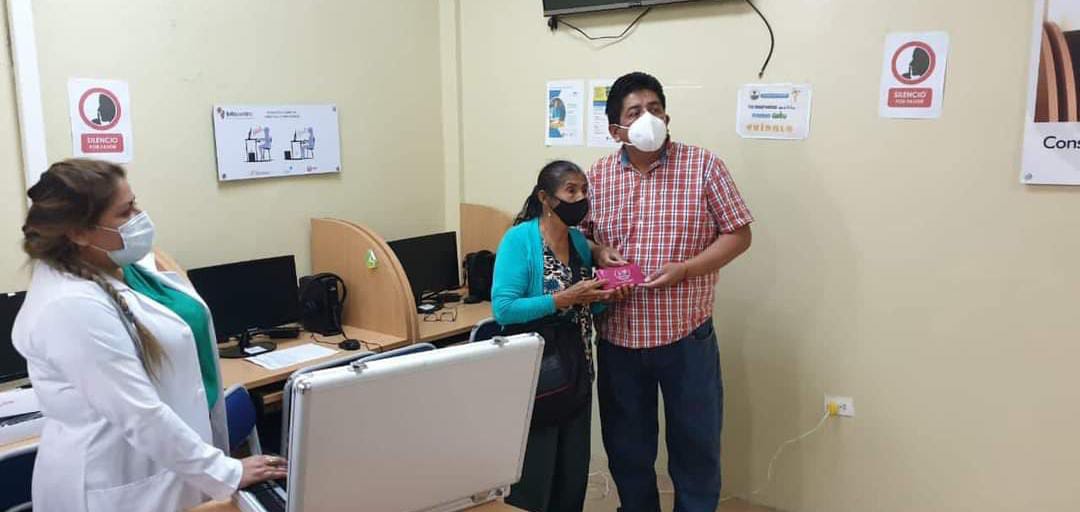 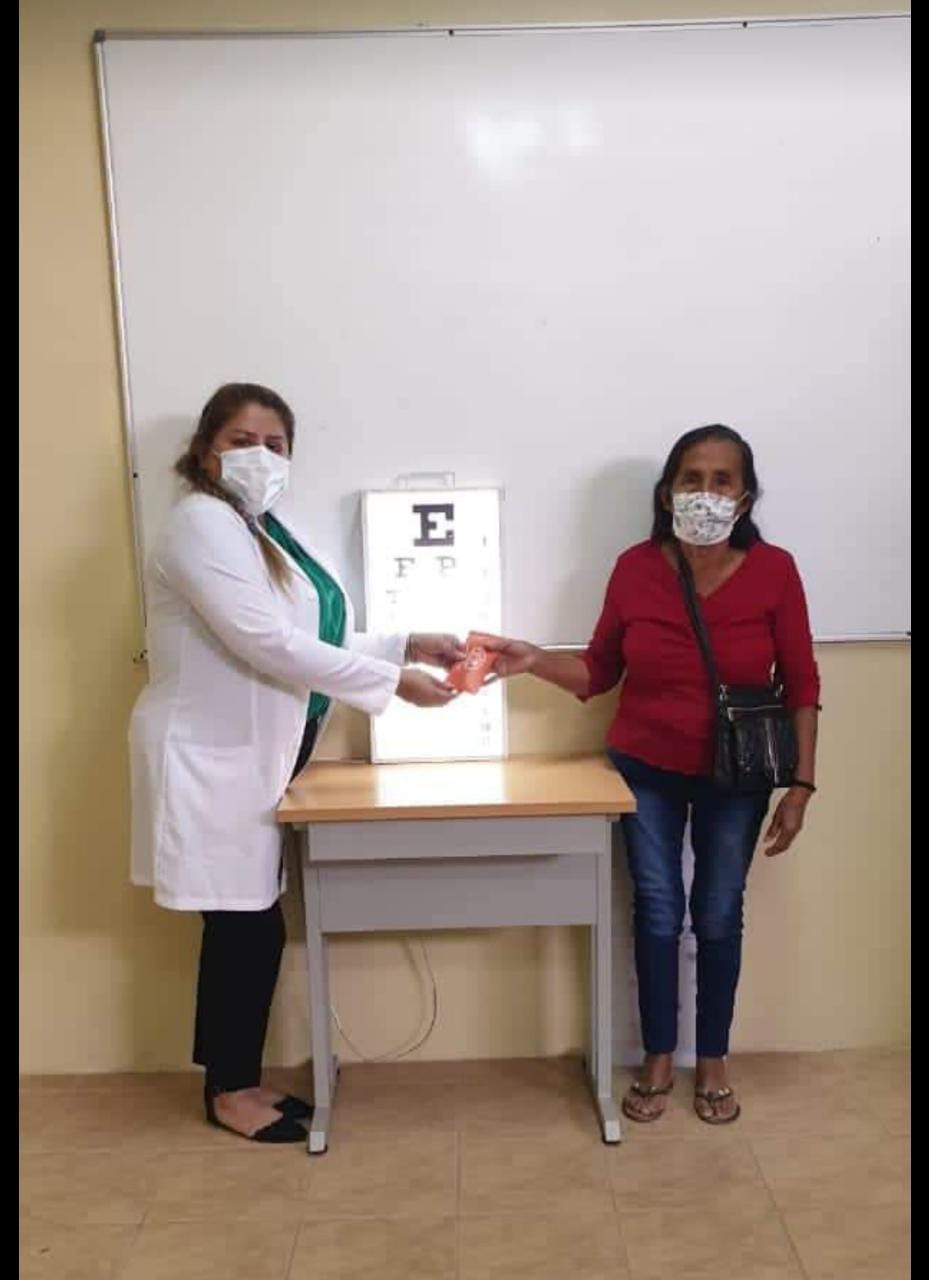 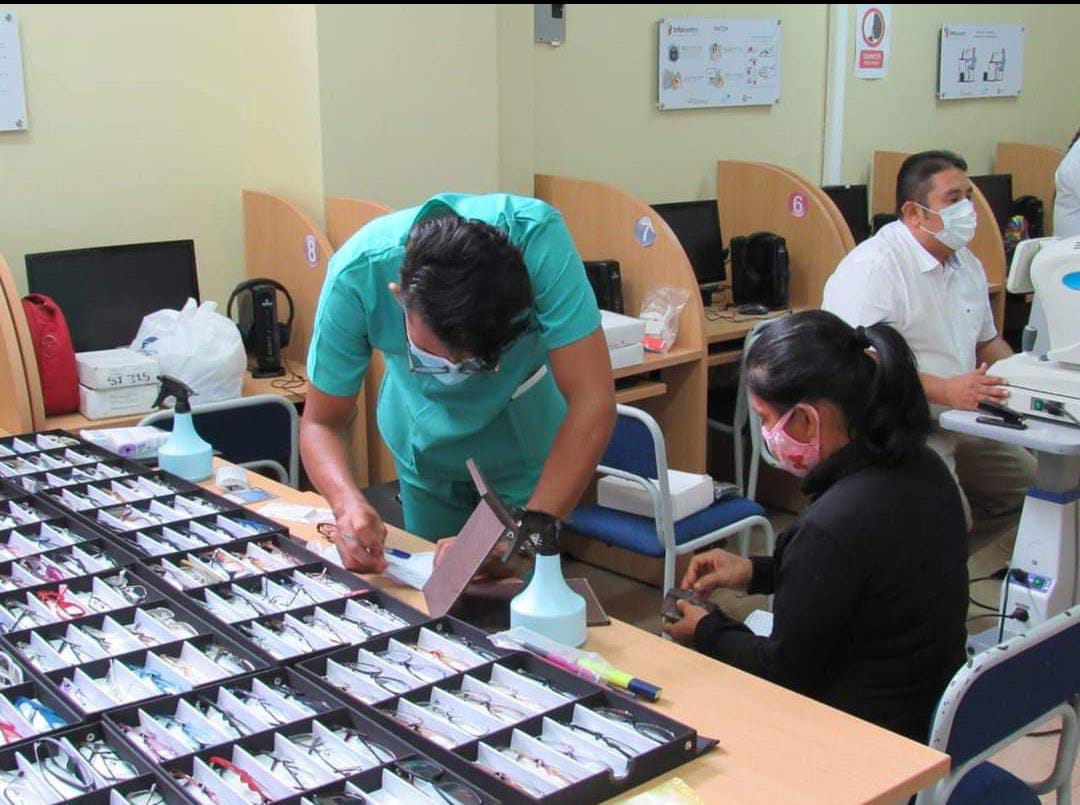 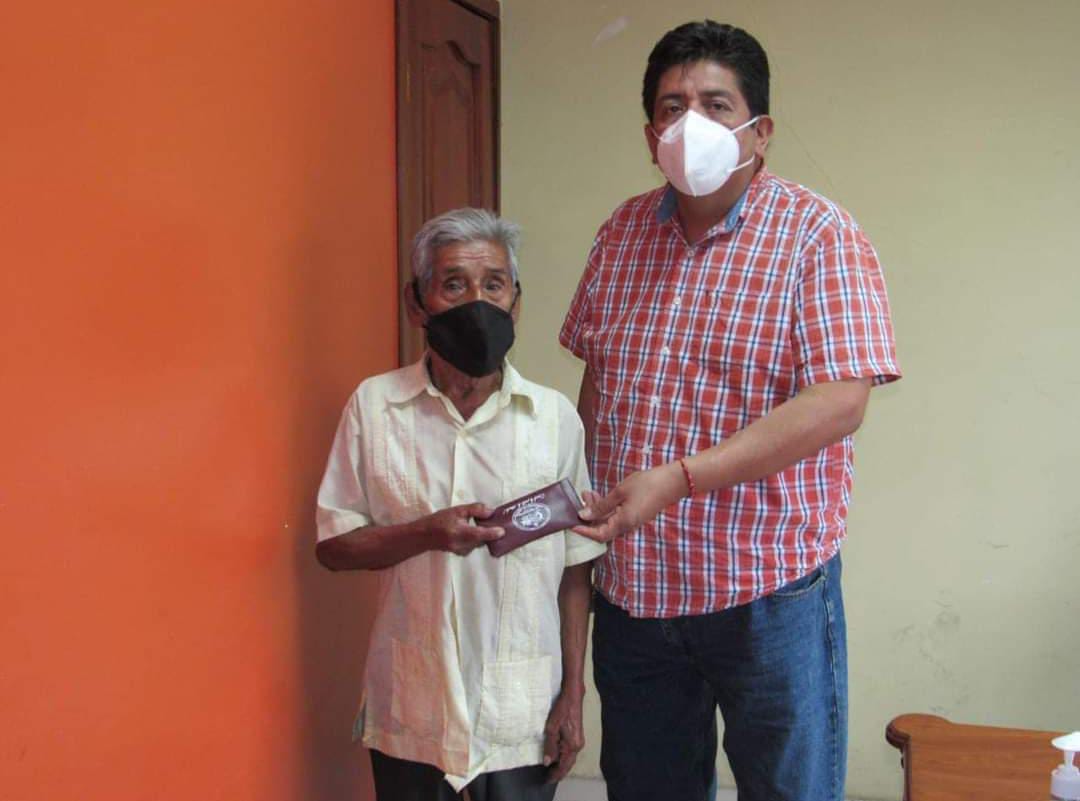 ENTREGA DE AYUDAS TÉCNICAS
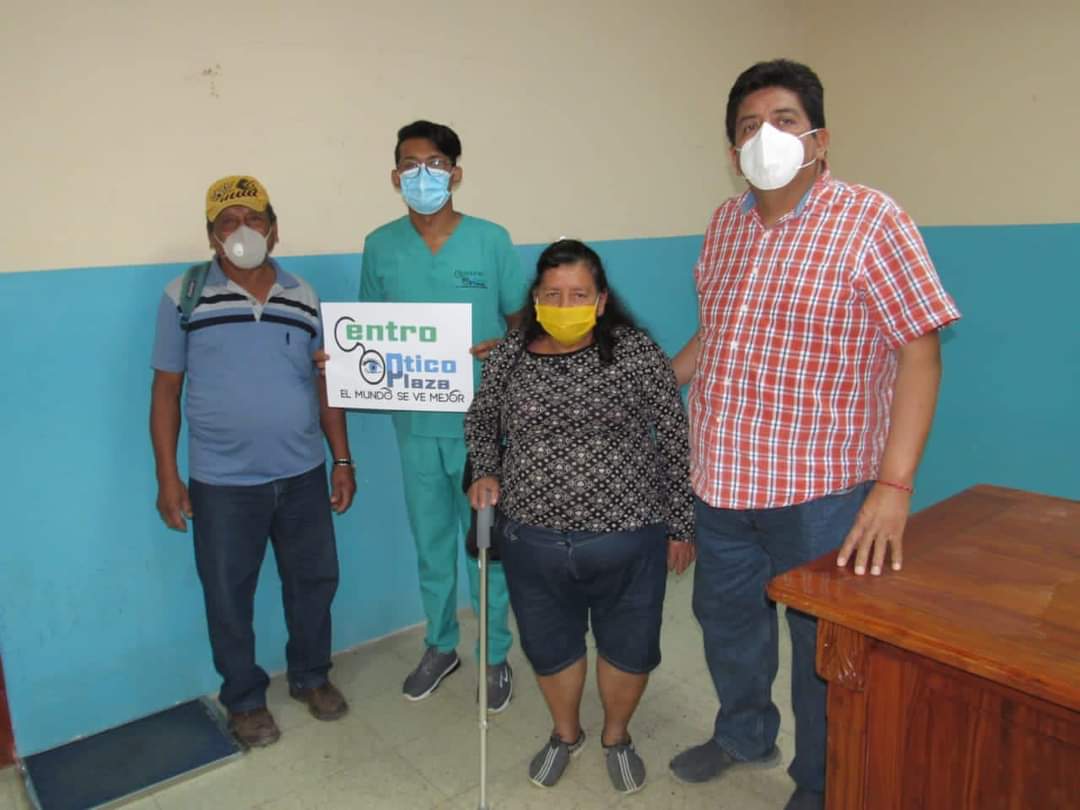 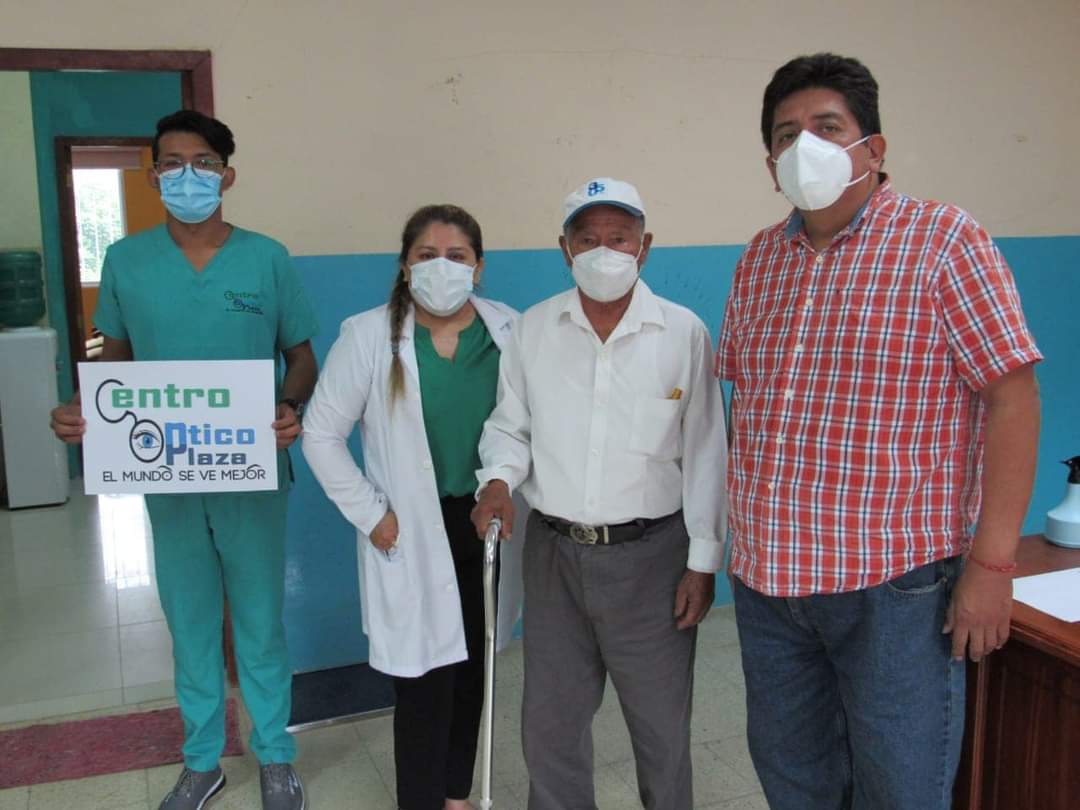 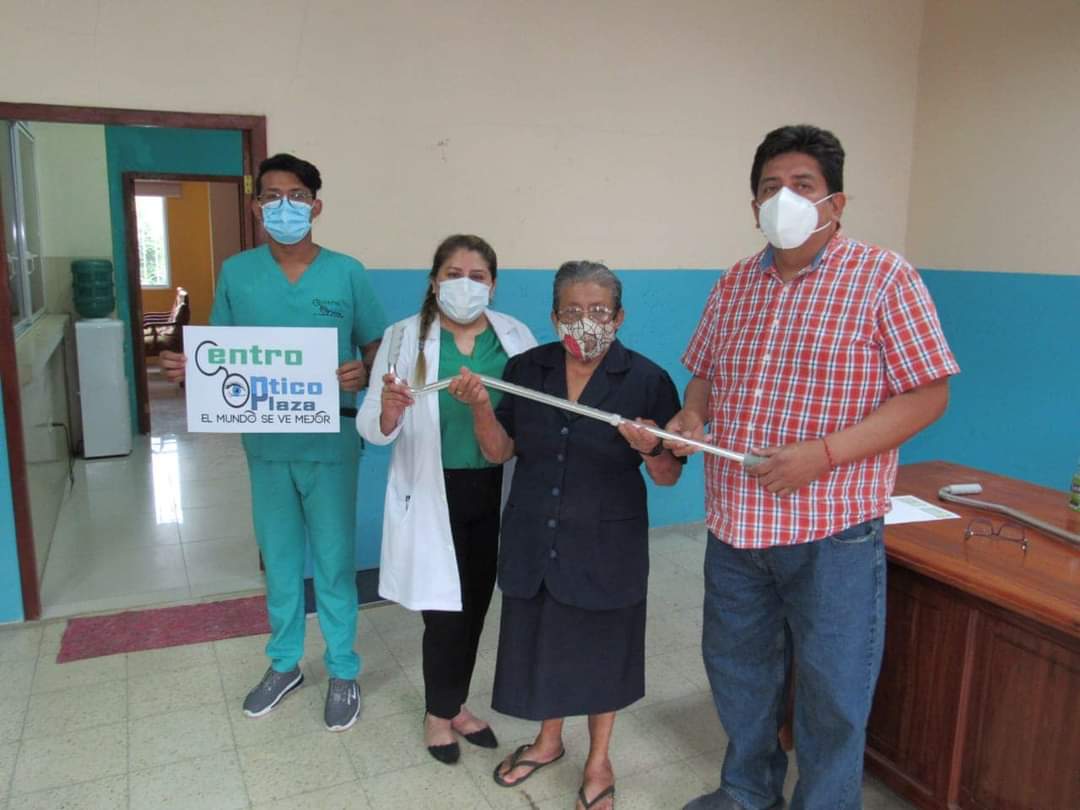 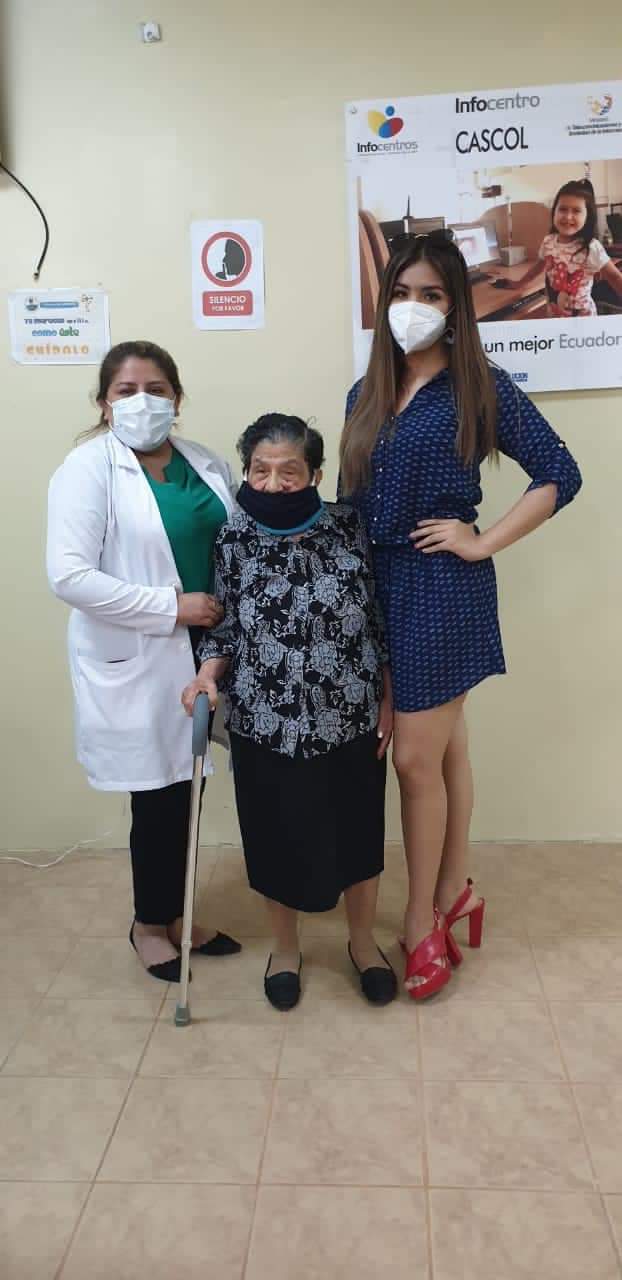 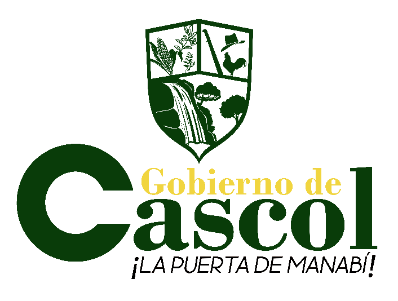 MANTENIMIENTO DE LUMINARIAS
Fueron reemplazados y habilitados los 8 focos de las luminarias de la cancha techada de nuestra parroquia, que se encontraban en mal estado y los 2 reflectores de la cancha de voleibol también se encuentran habilitados para la práctica deportiva en las dos modalidades.
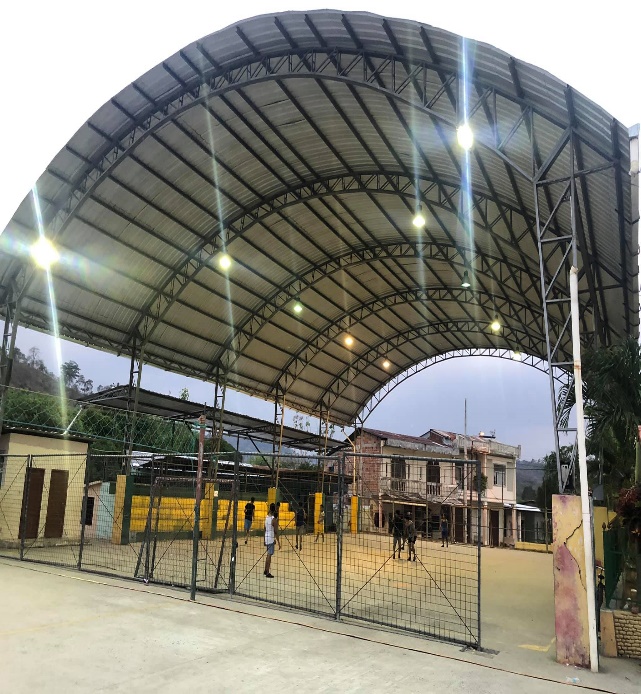 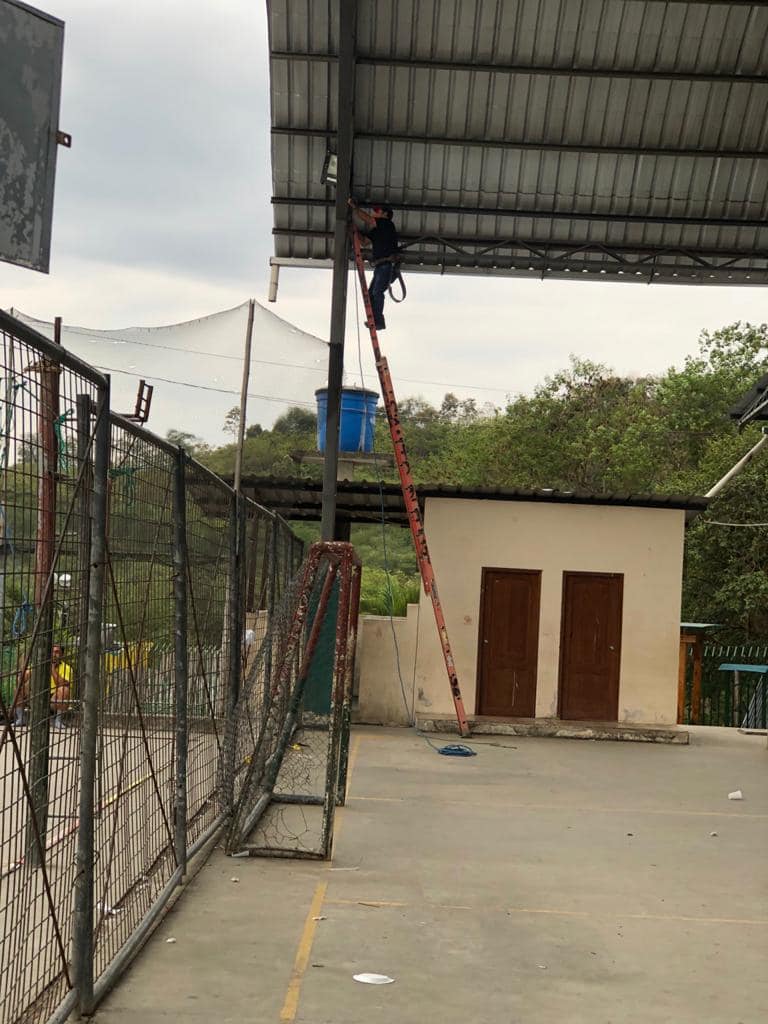 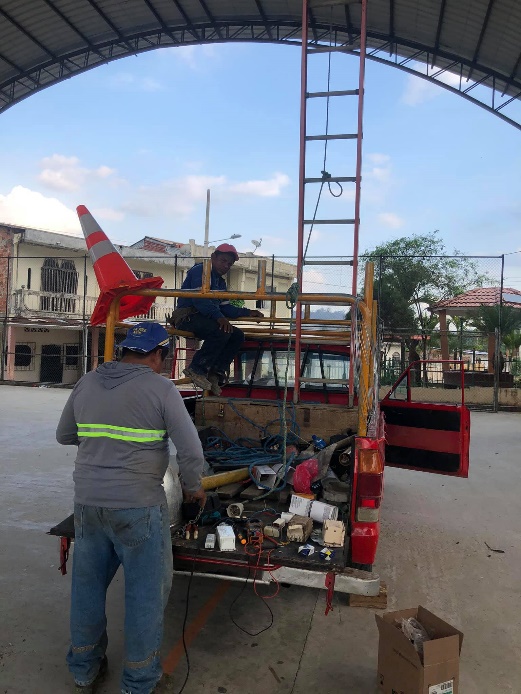 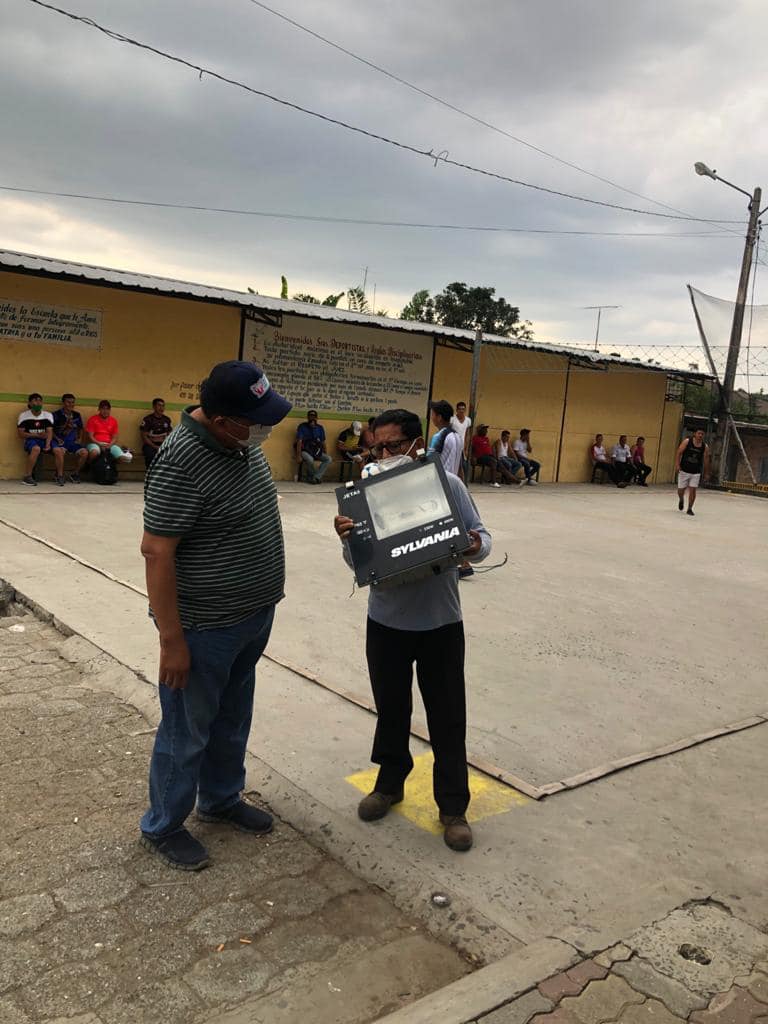 ADECUACION E INSTALACION DEL ÁRBOL DE NAVIDAD
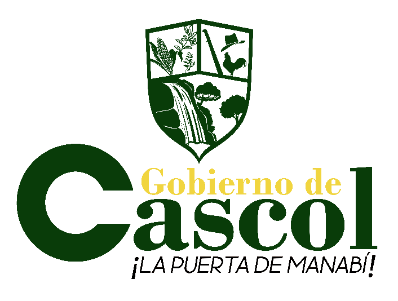 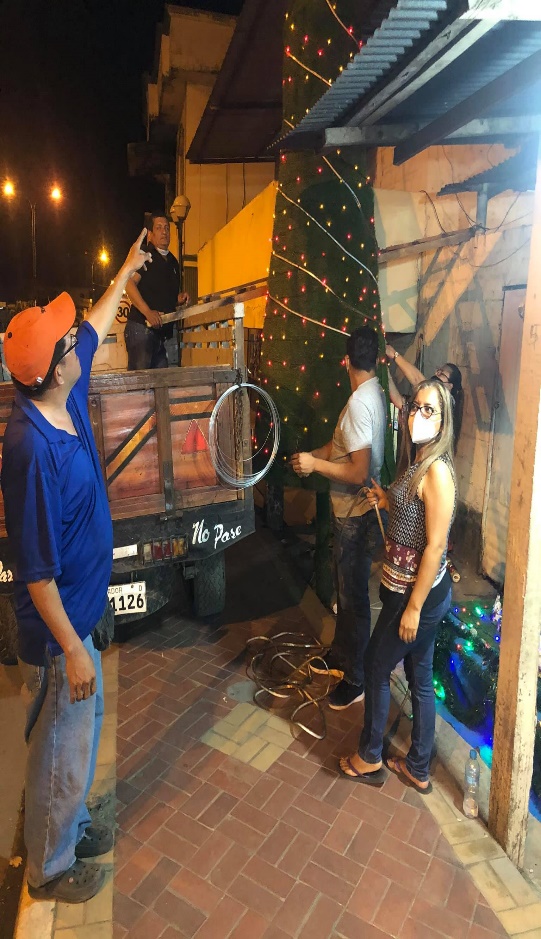 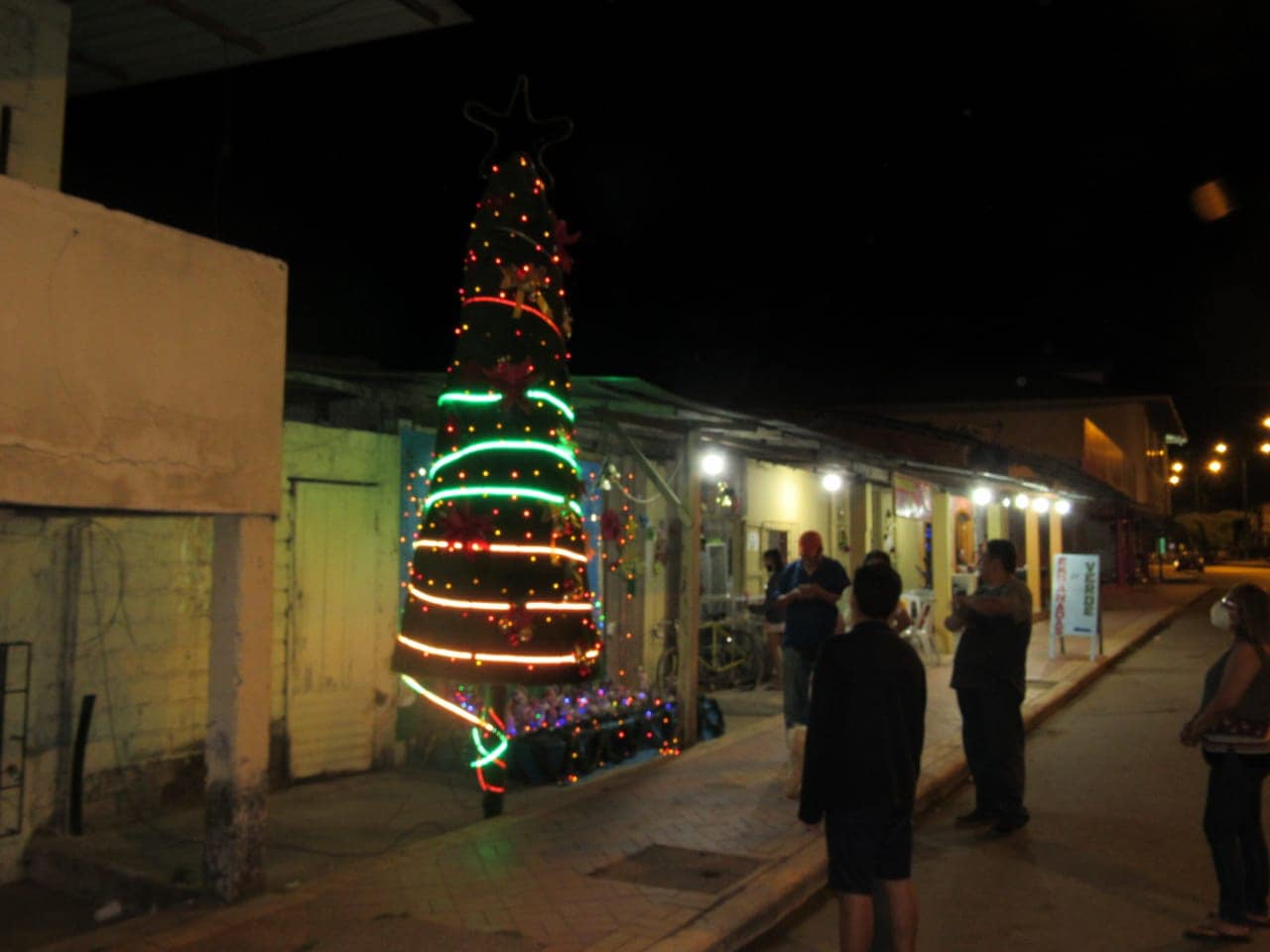 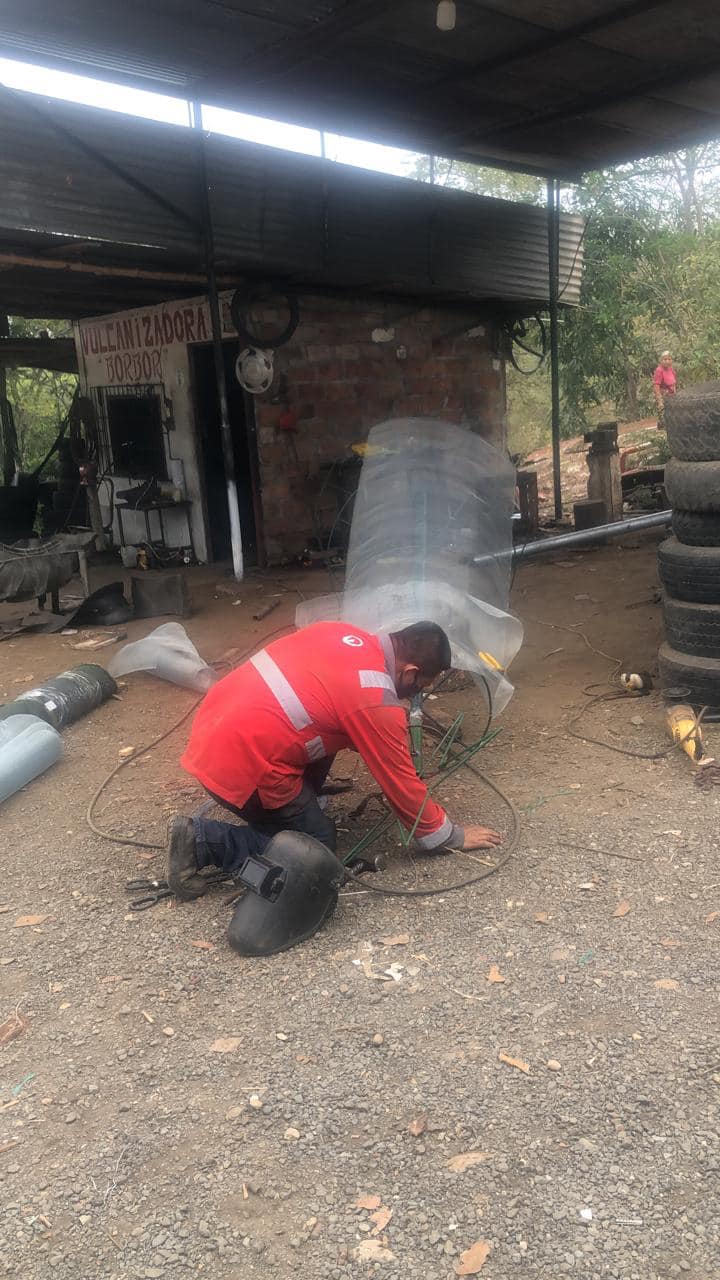 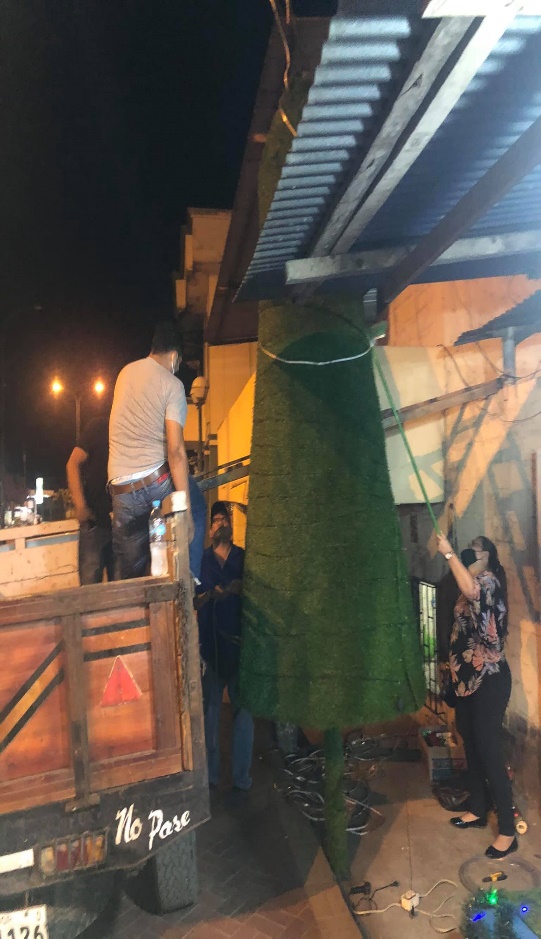 CONVENIOSGESTIONES
EMERGENCIA SANITARIA COVID-19
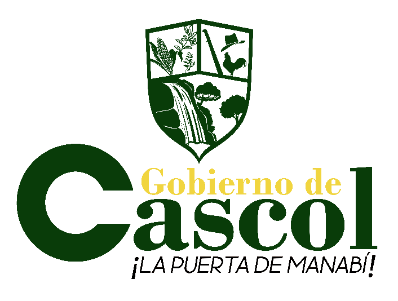 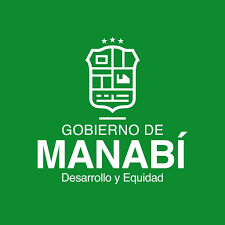 Se realizo fumigación tanto en el casco Urbano y Rural de nuestra Parroquia.
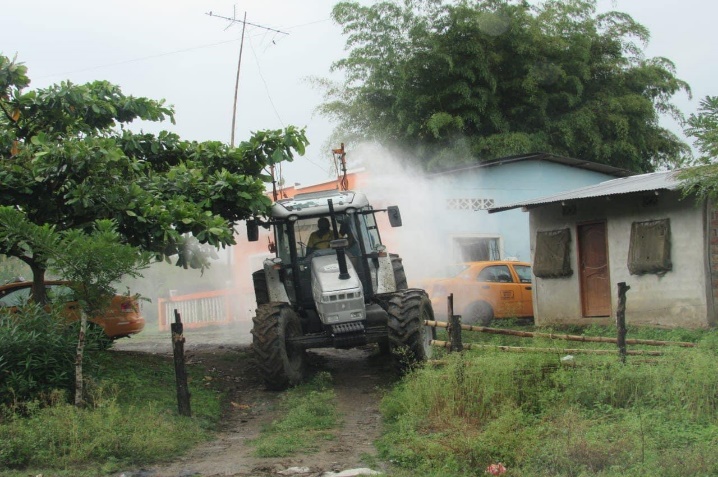 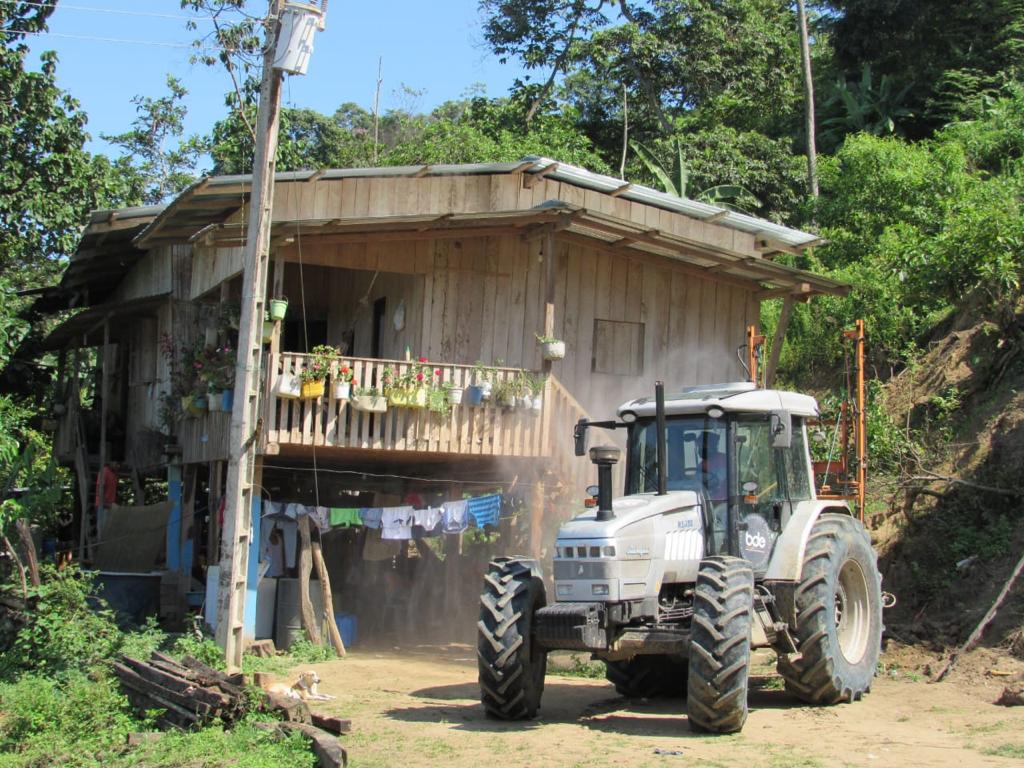 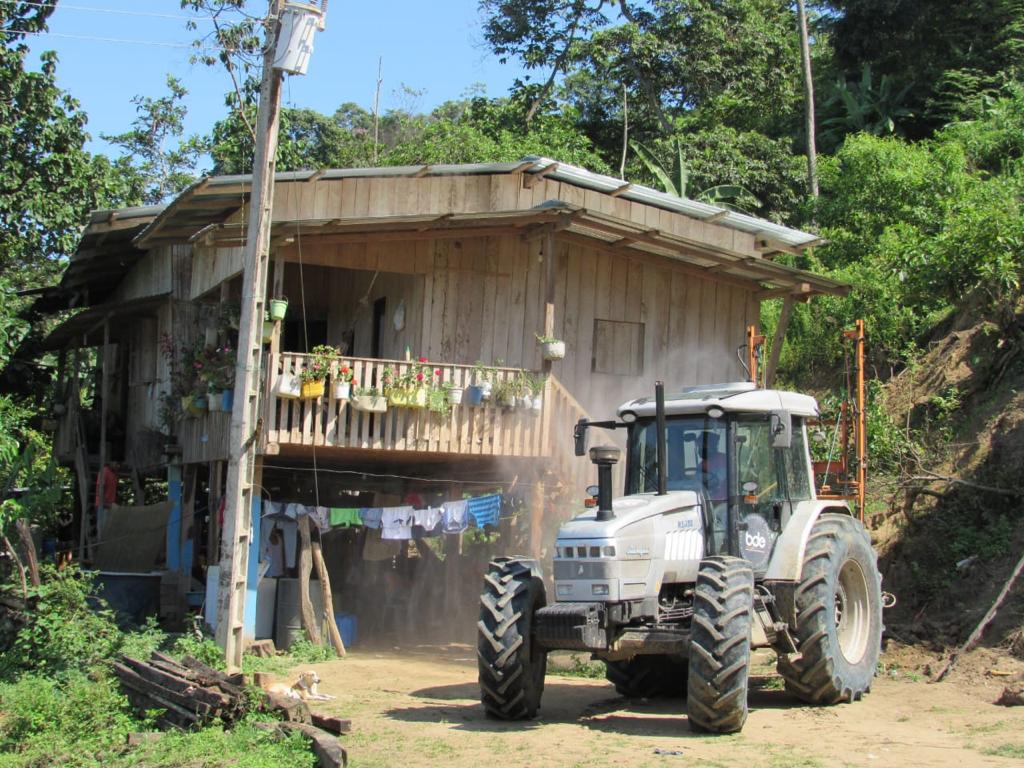 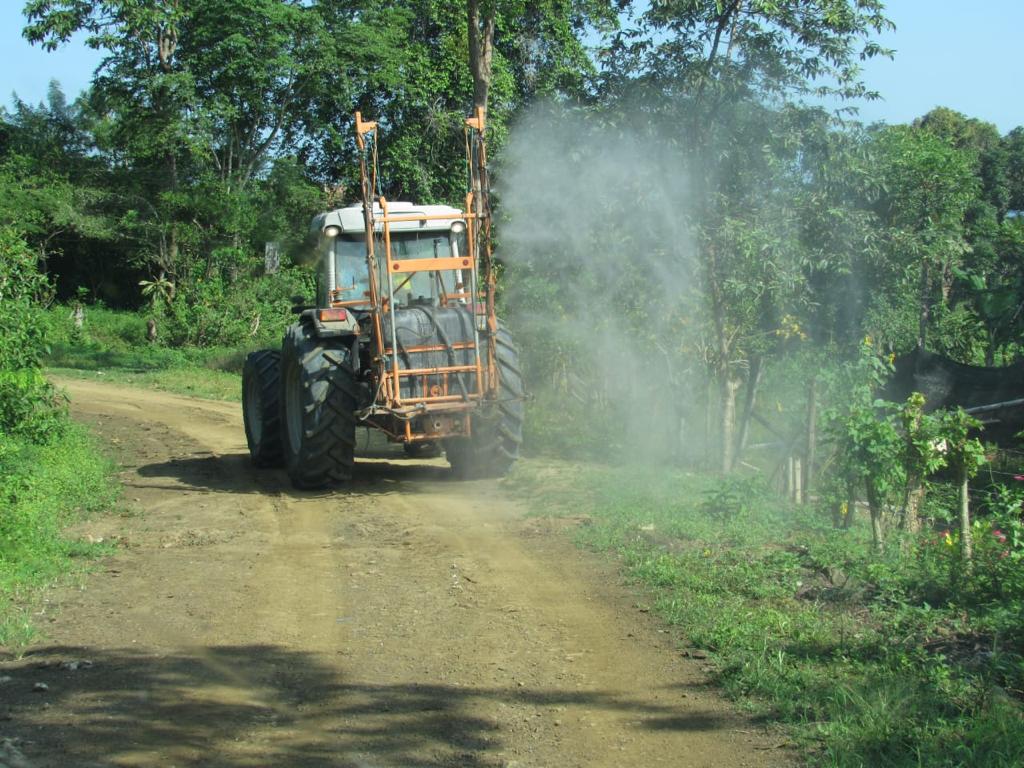 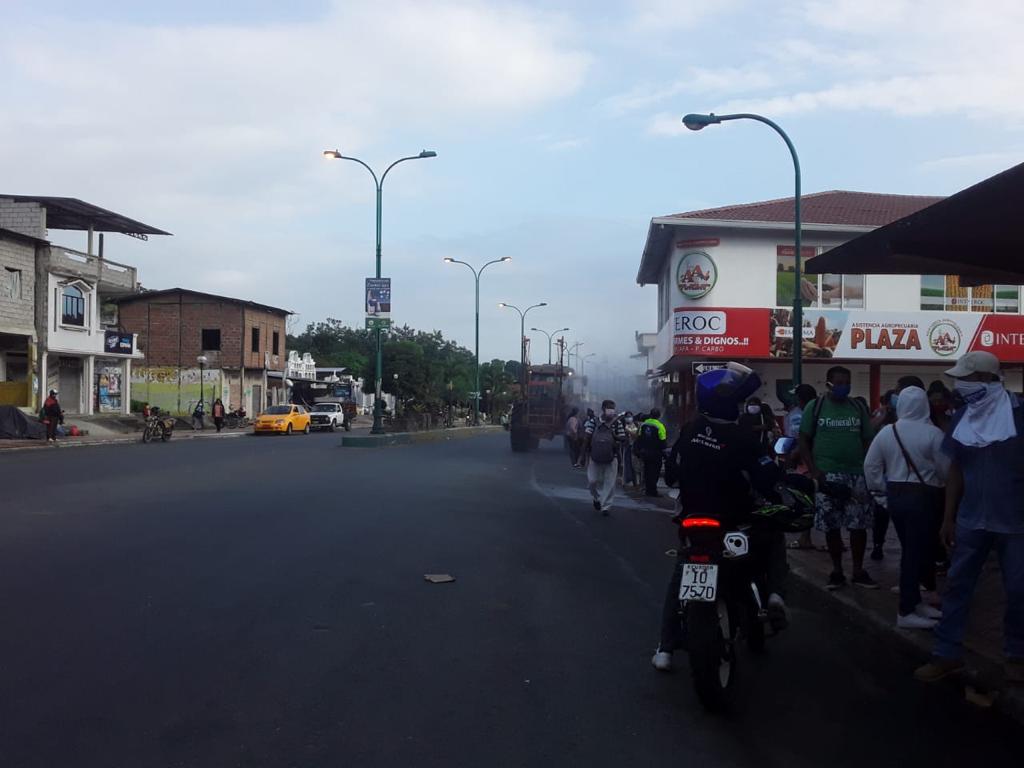 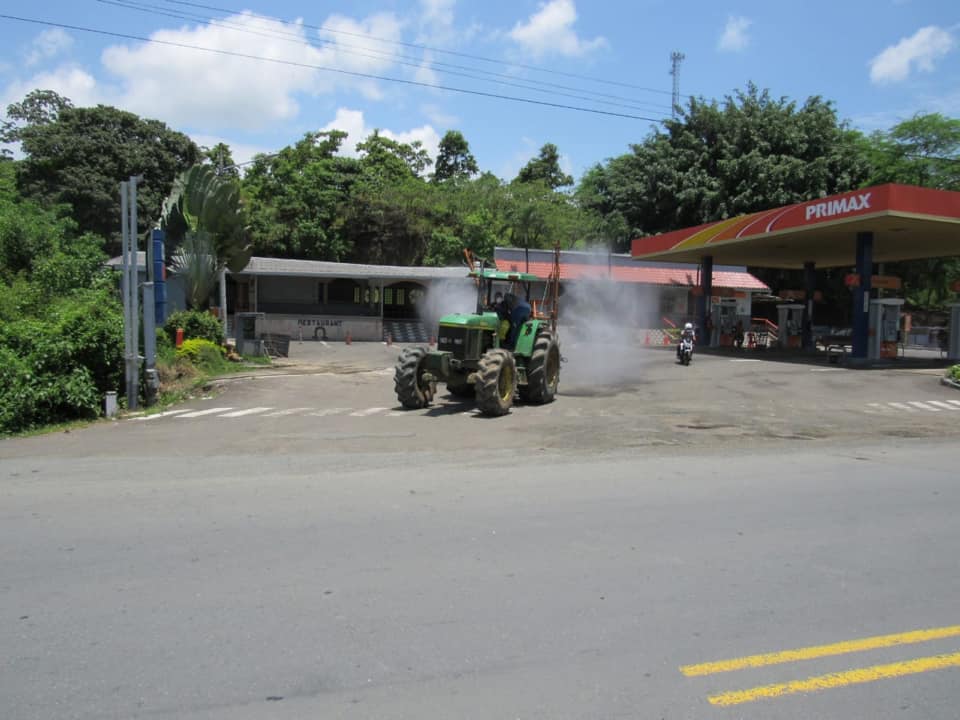 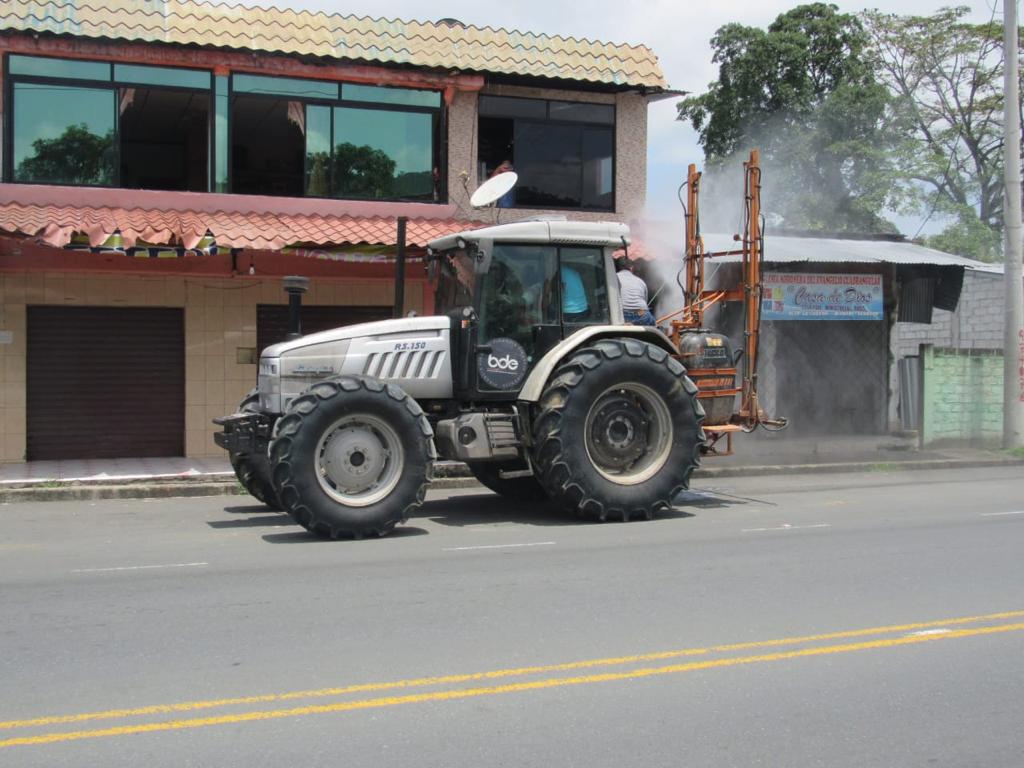 PRUEBAS COVID-19
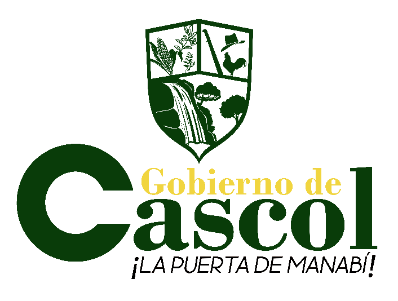 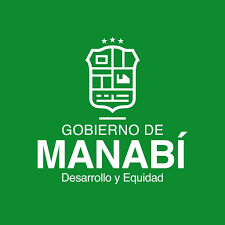 Se realizaron campañas de:

100 pruebas PCR o Hisopado
566 pruebas rápidas
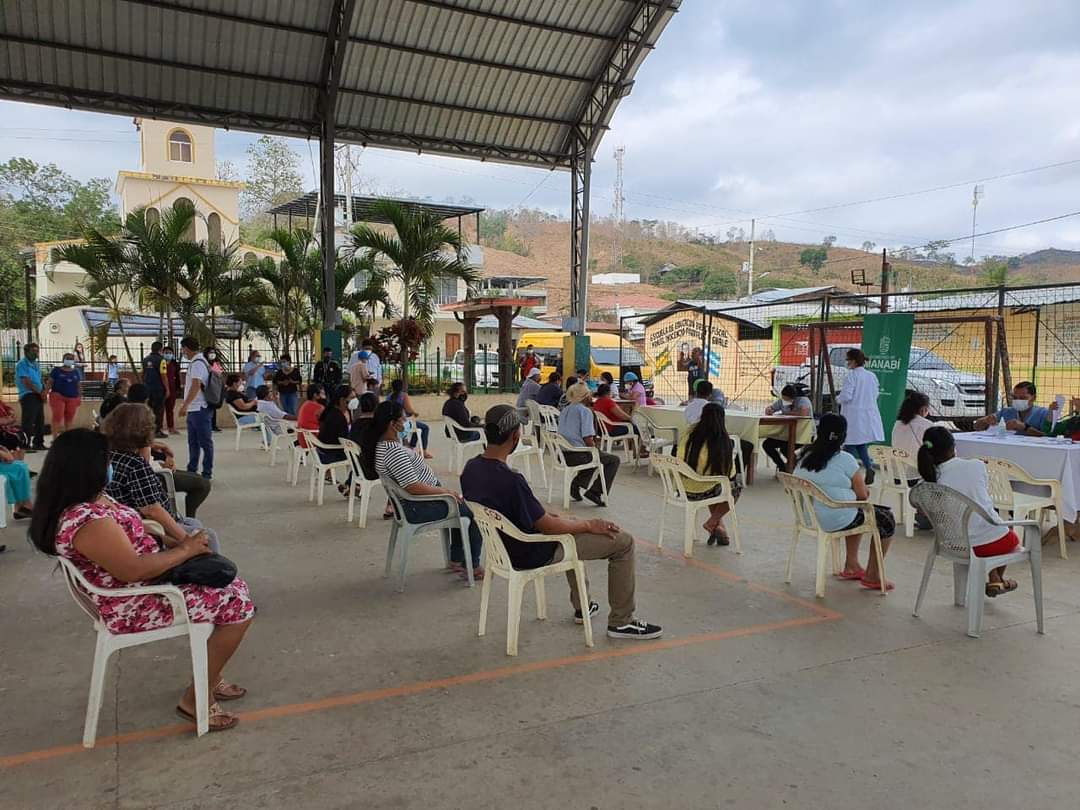 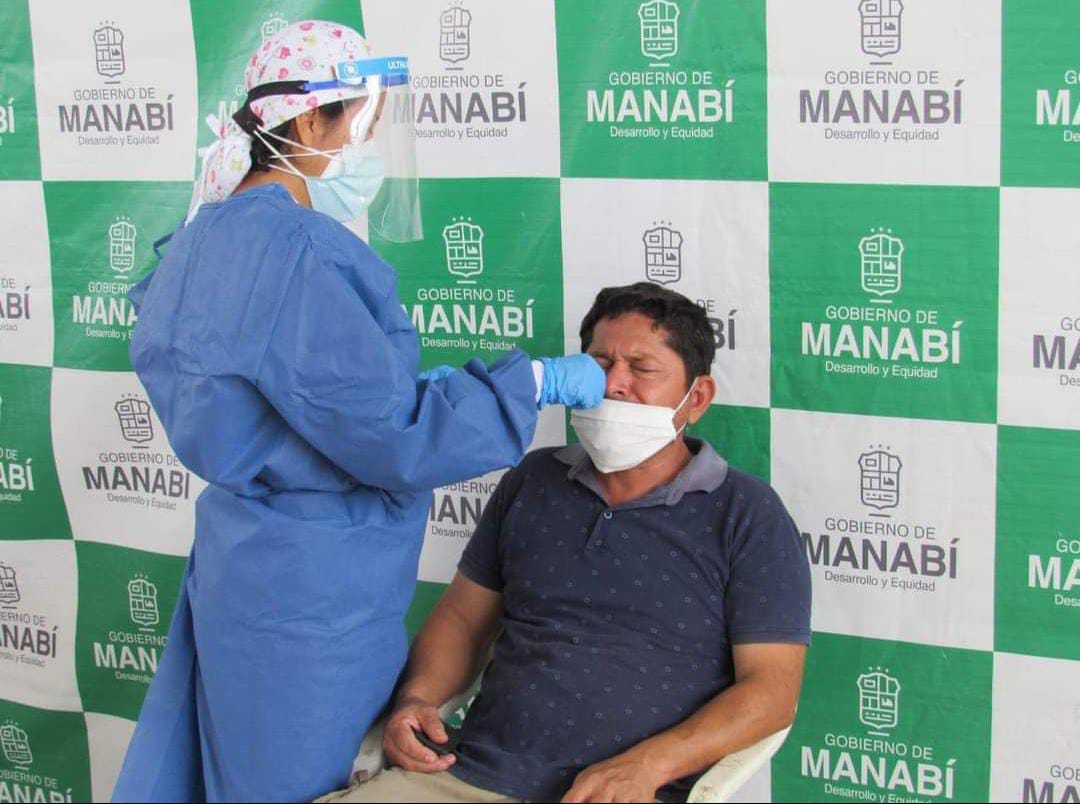 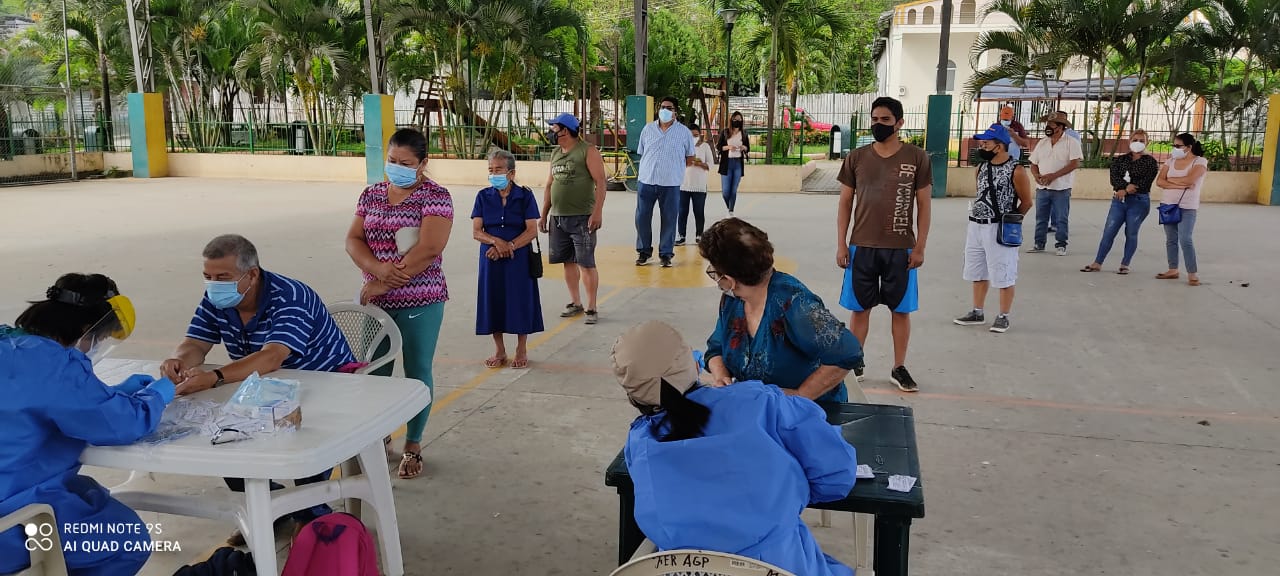 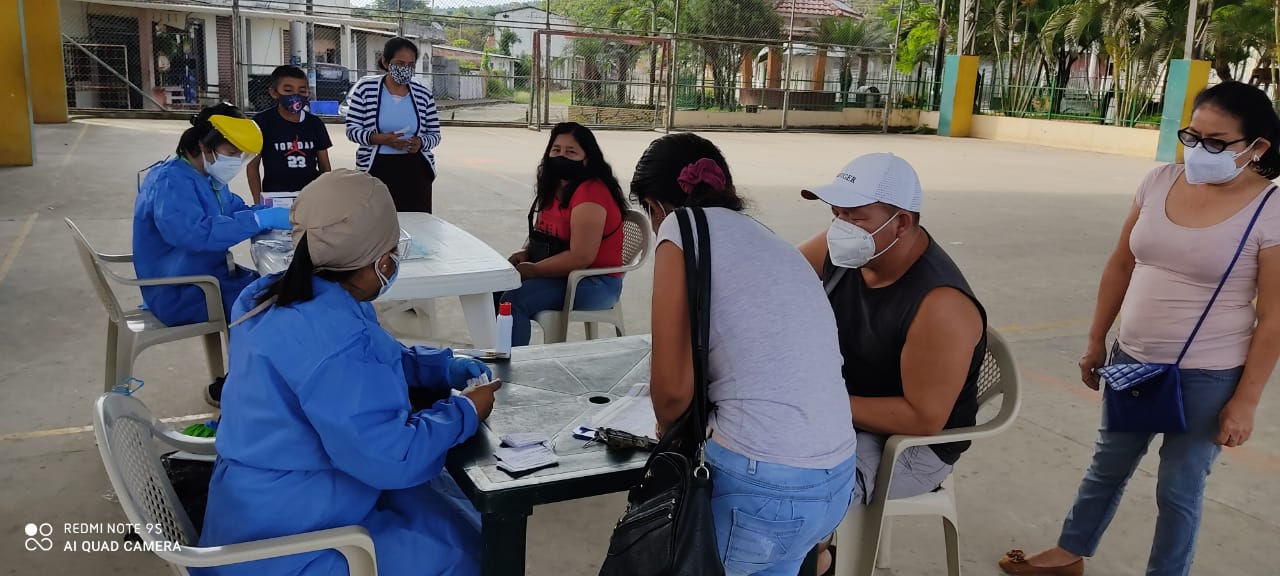 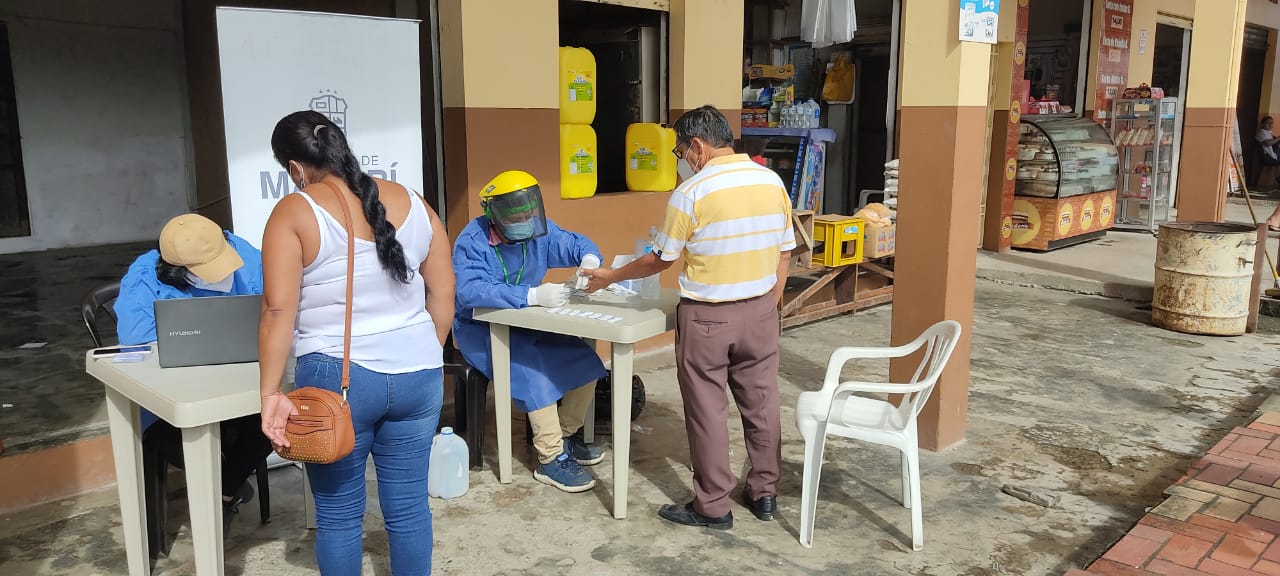 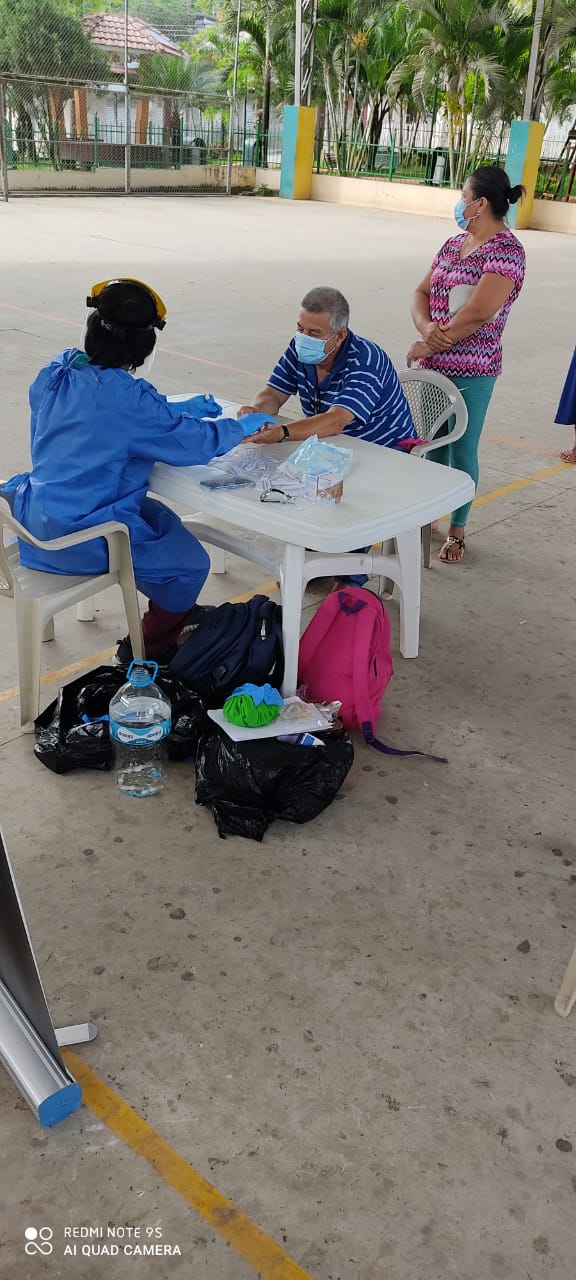 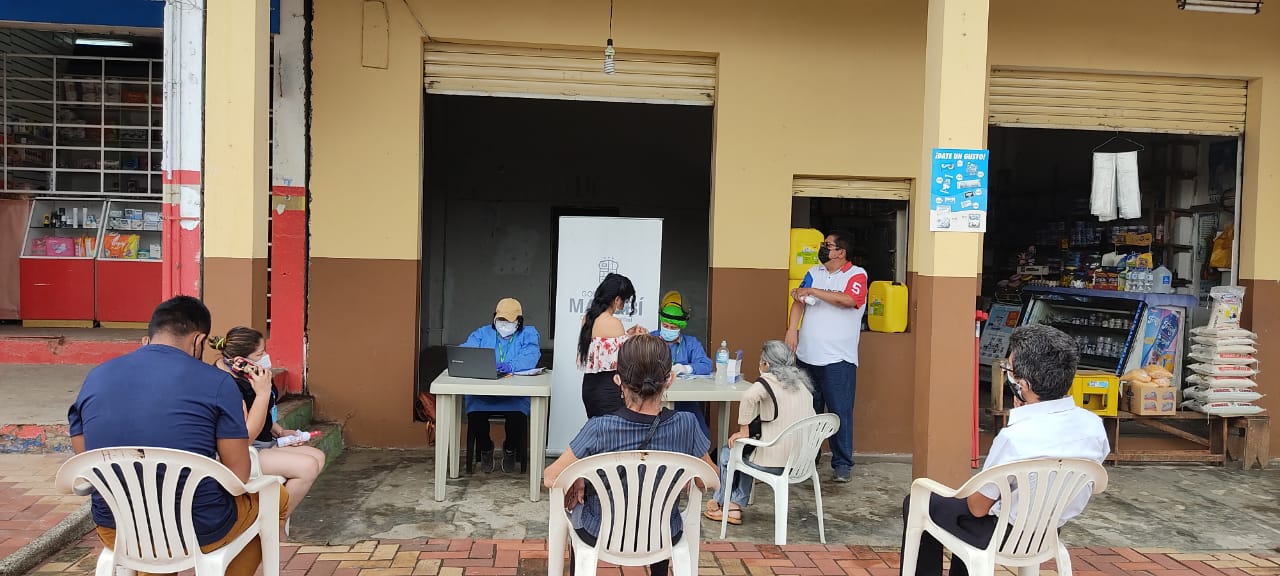 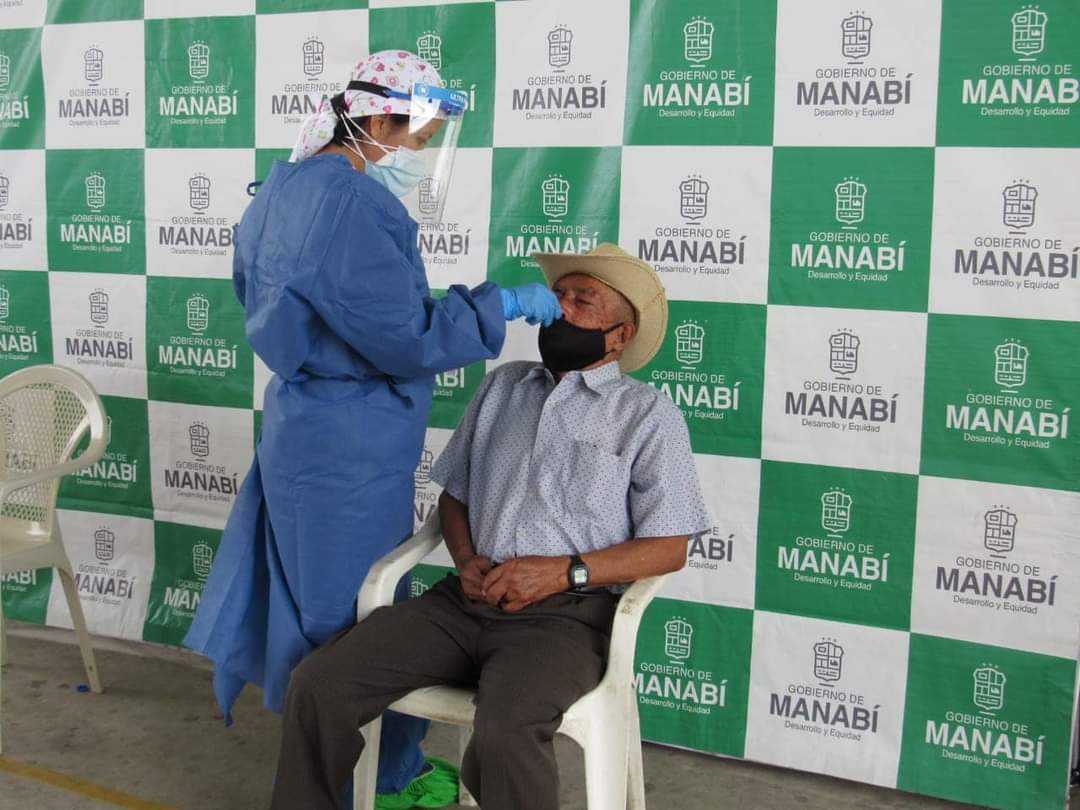 ENTREGA DE KITS DE ALIMENTACIÓN
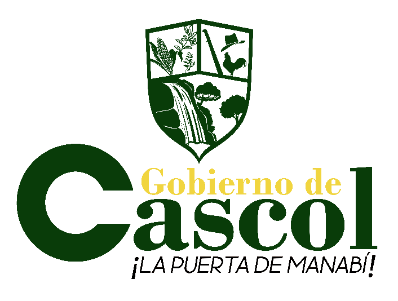 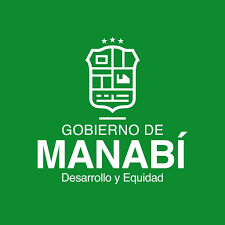 Se realizo la entrega de 420 kits de alimentación y 195 por intermedio de la empresa publica Manabí Produce, 405 kits de bioseguridad ( mascarilla, gel antibacterial y guantes) beneficiando a la familias mas vulnerables de nuestra Parroquia
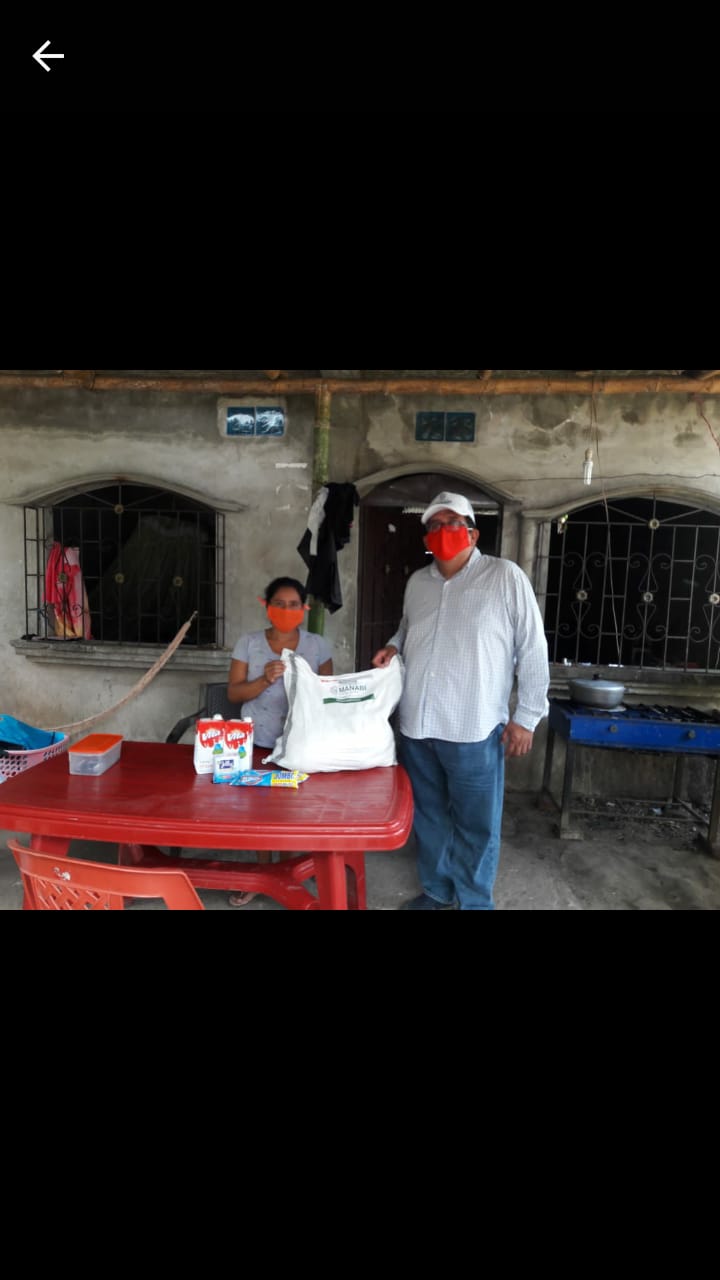 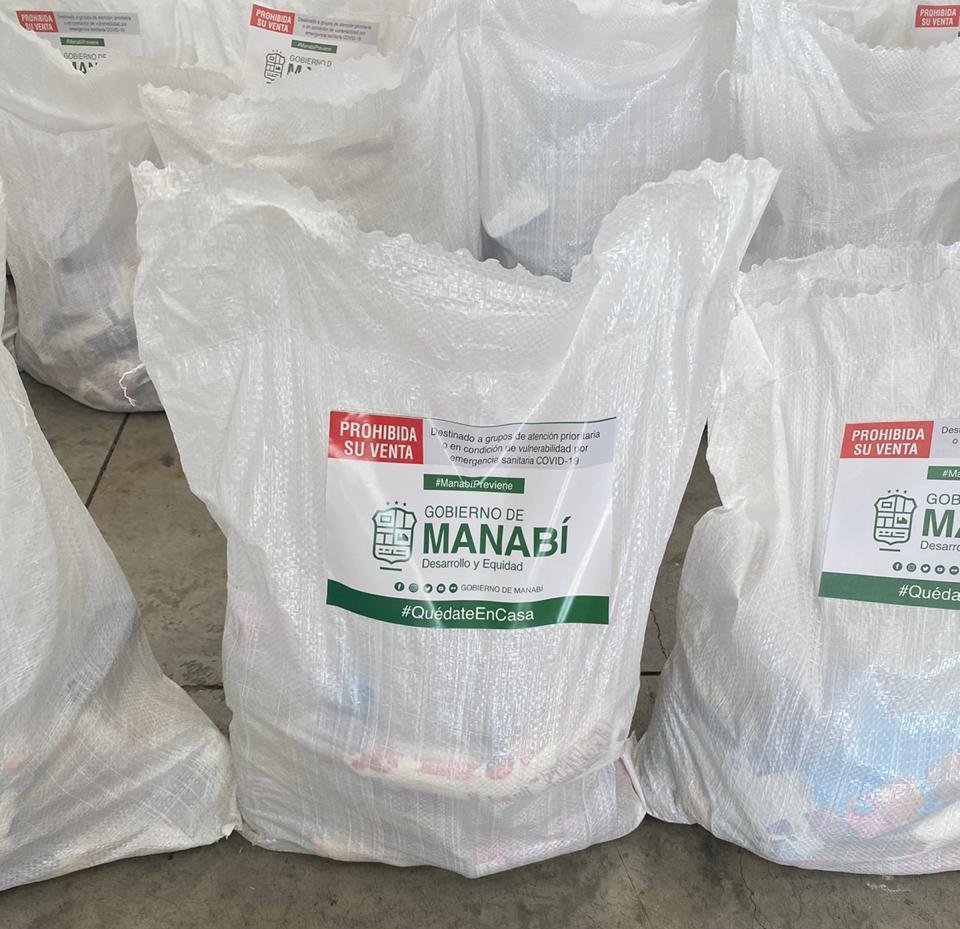 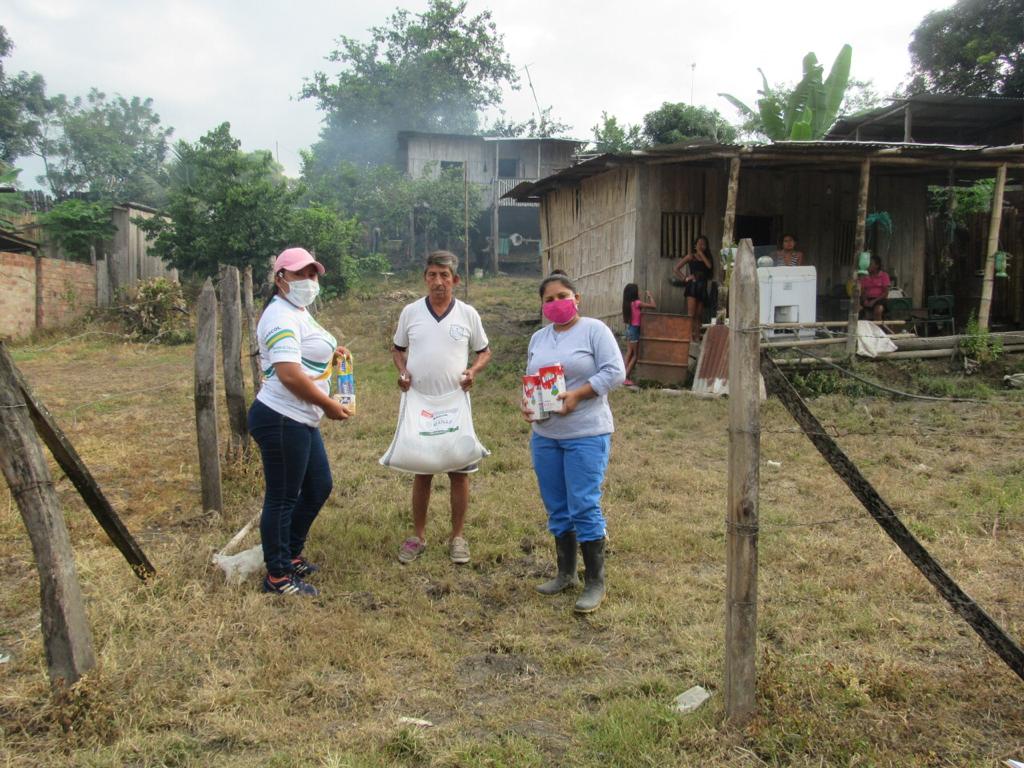 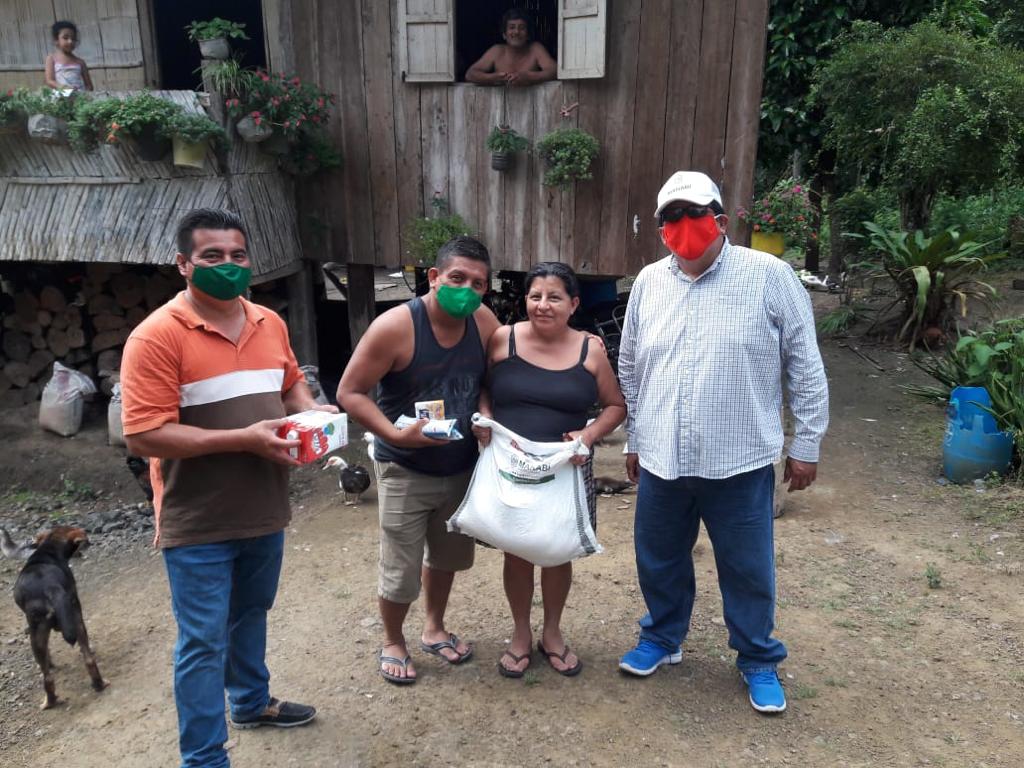 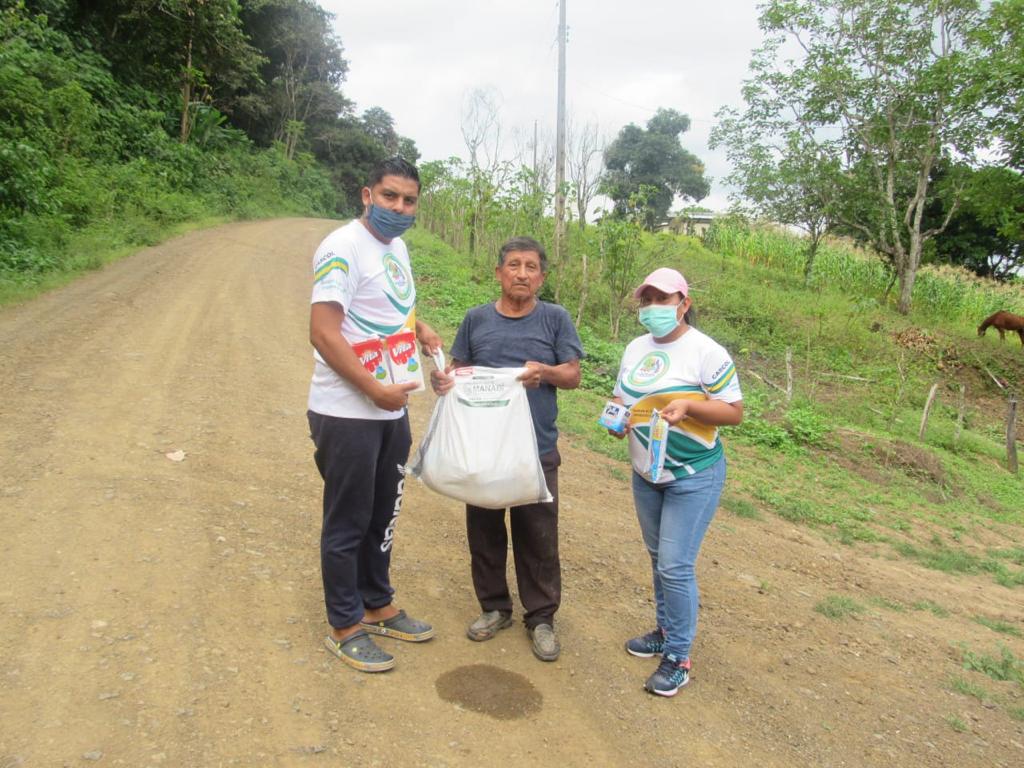 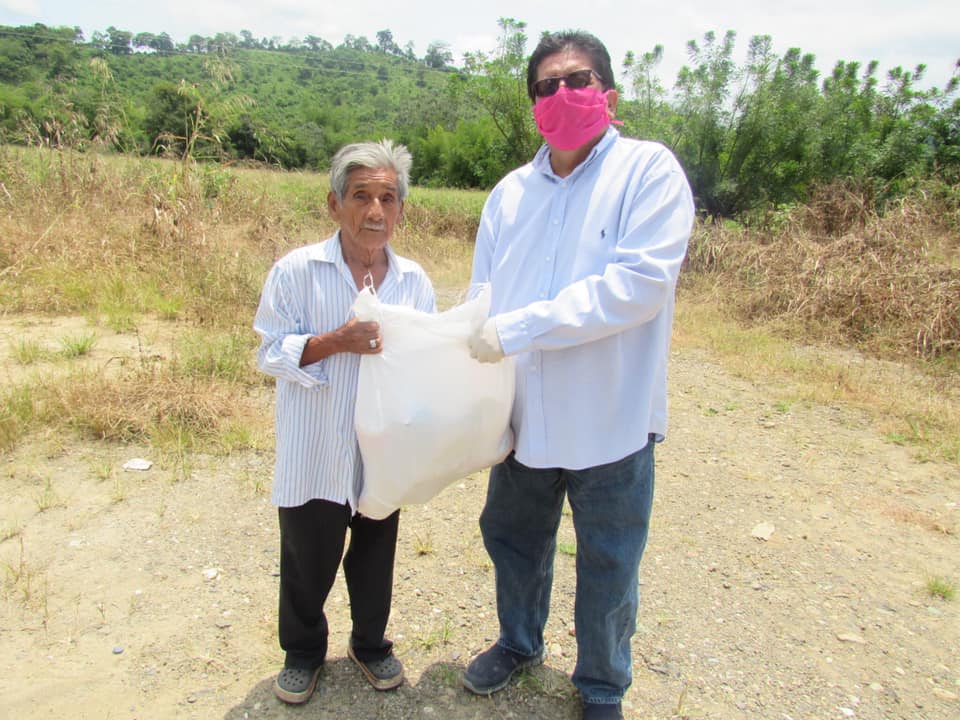 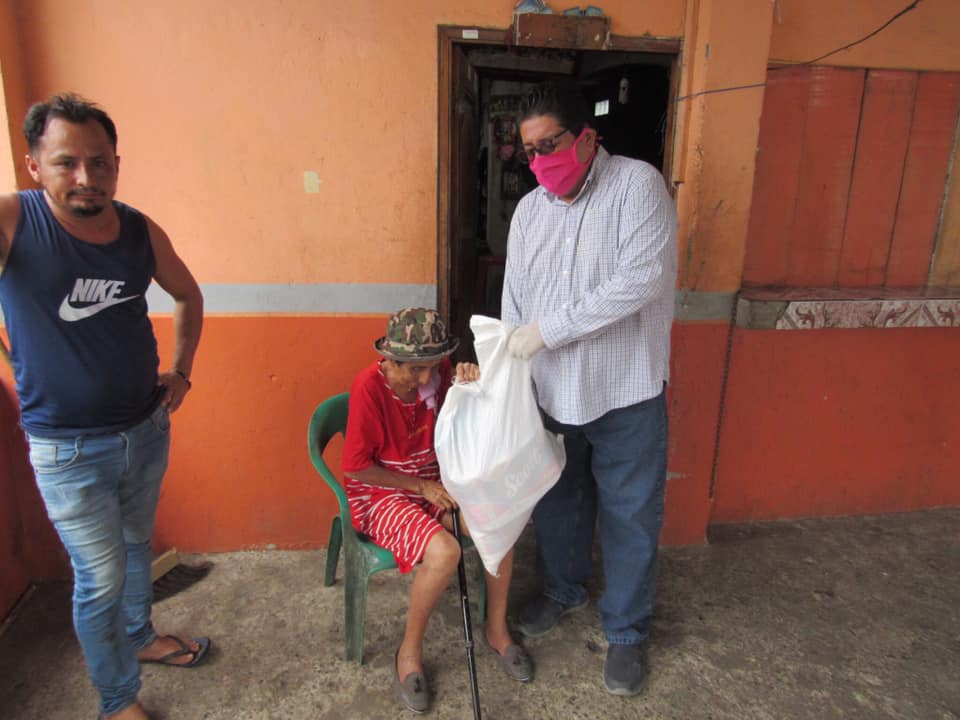 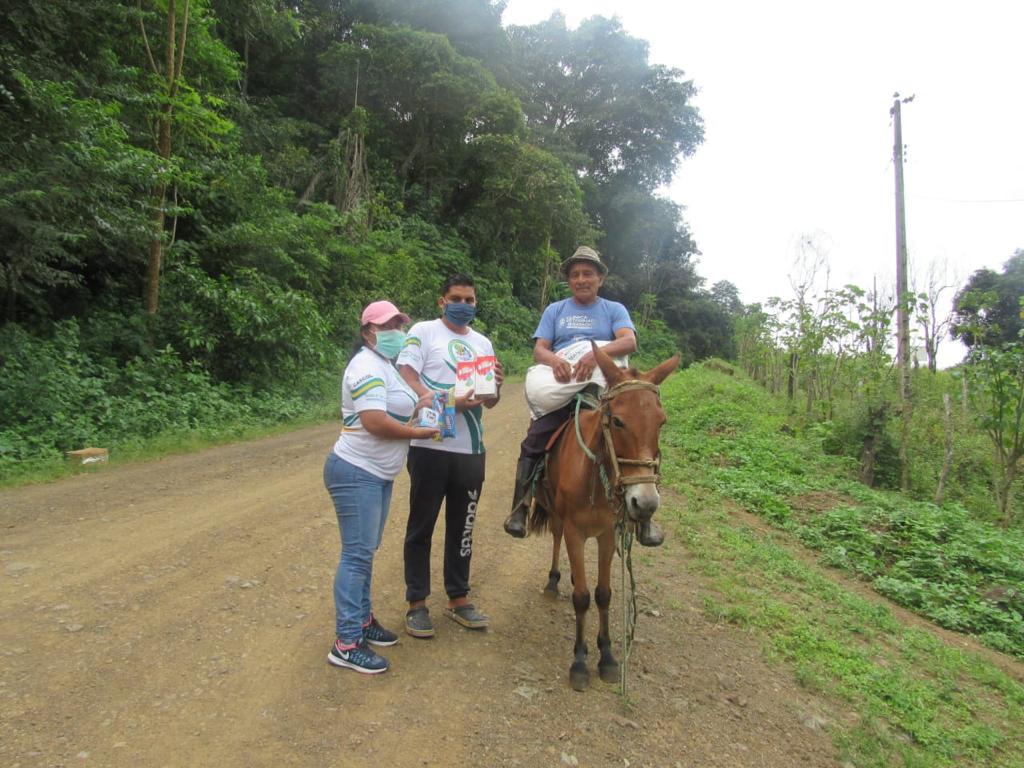 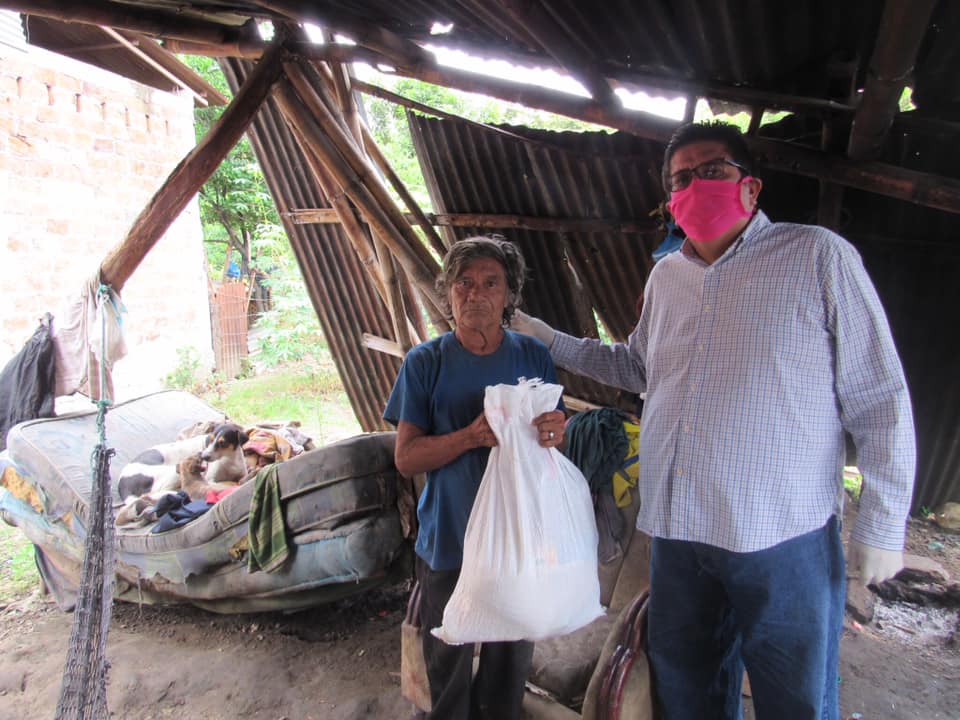 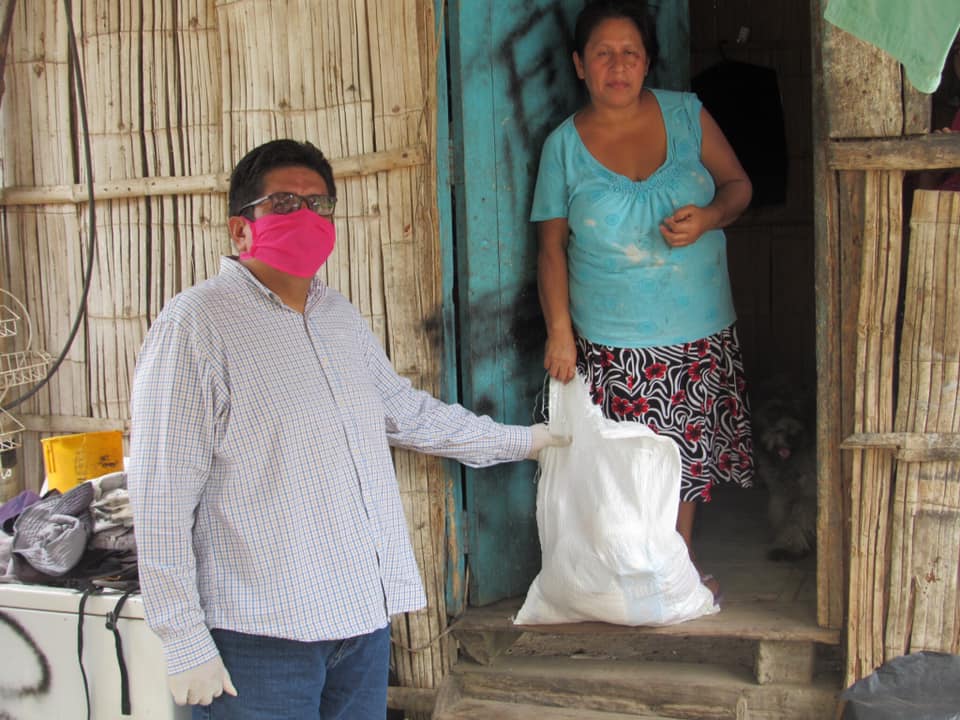 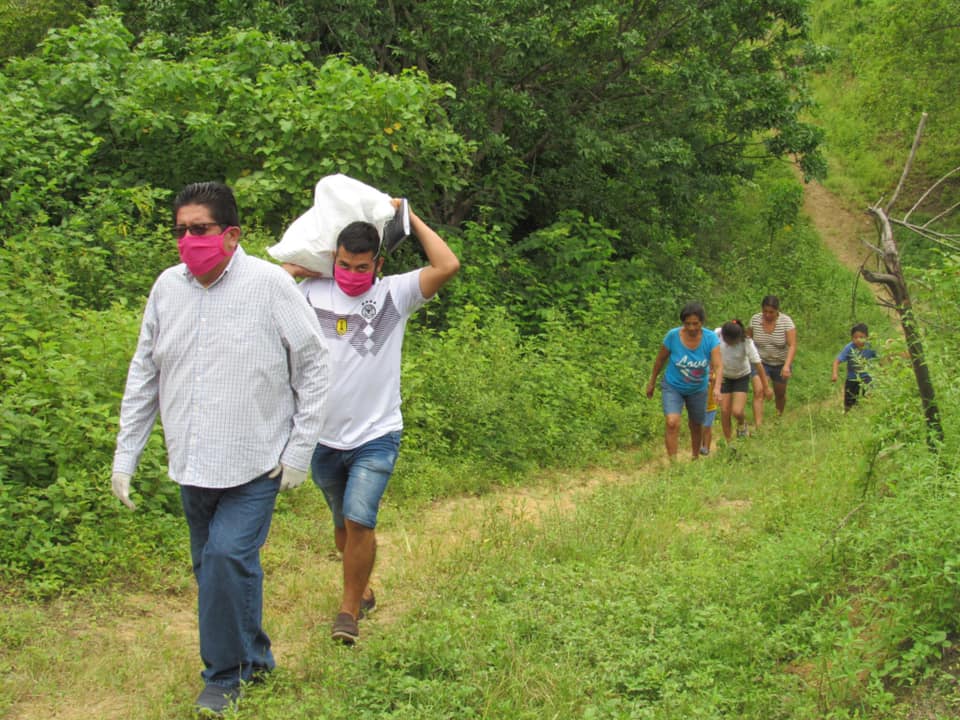 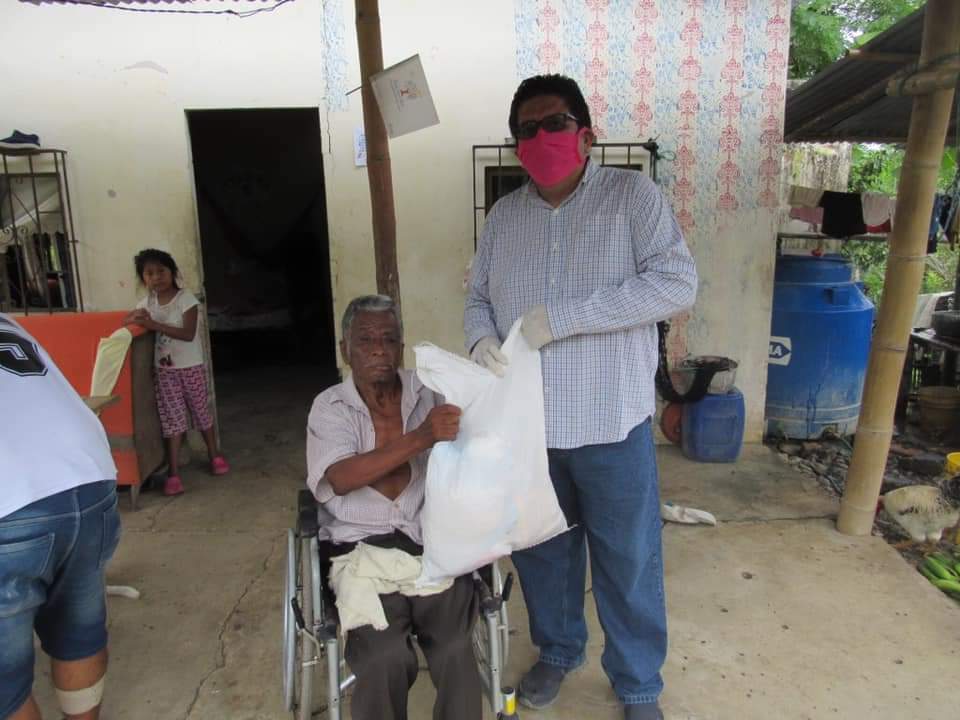 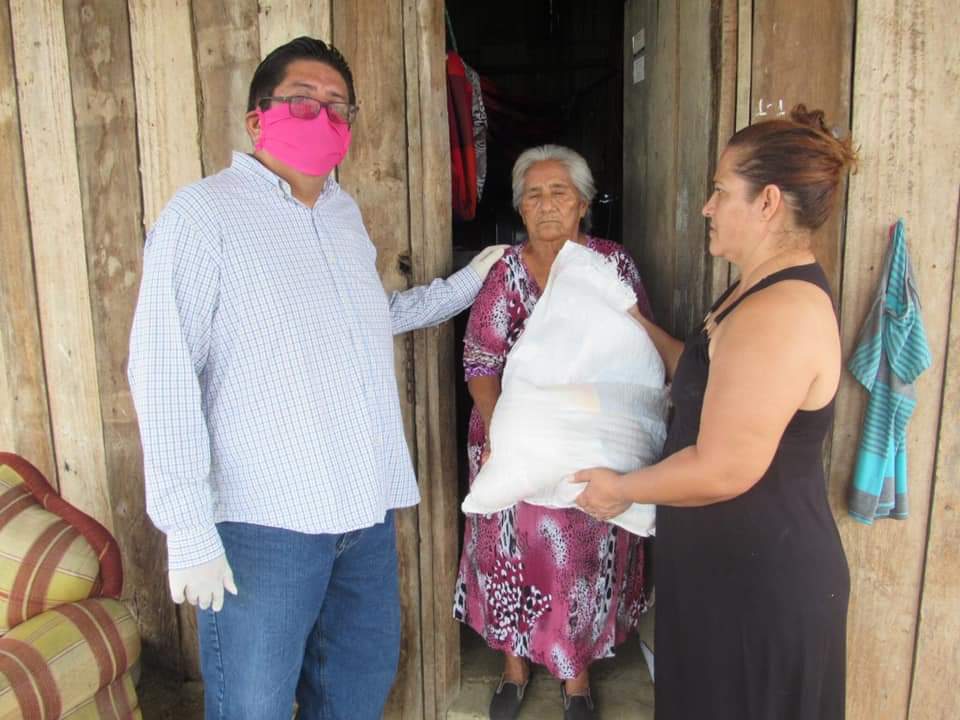 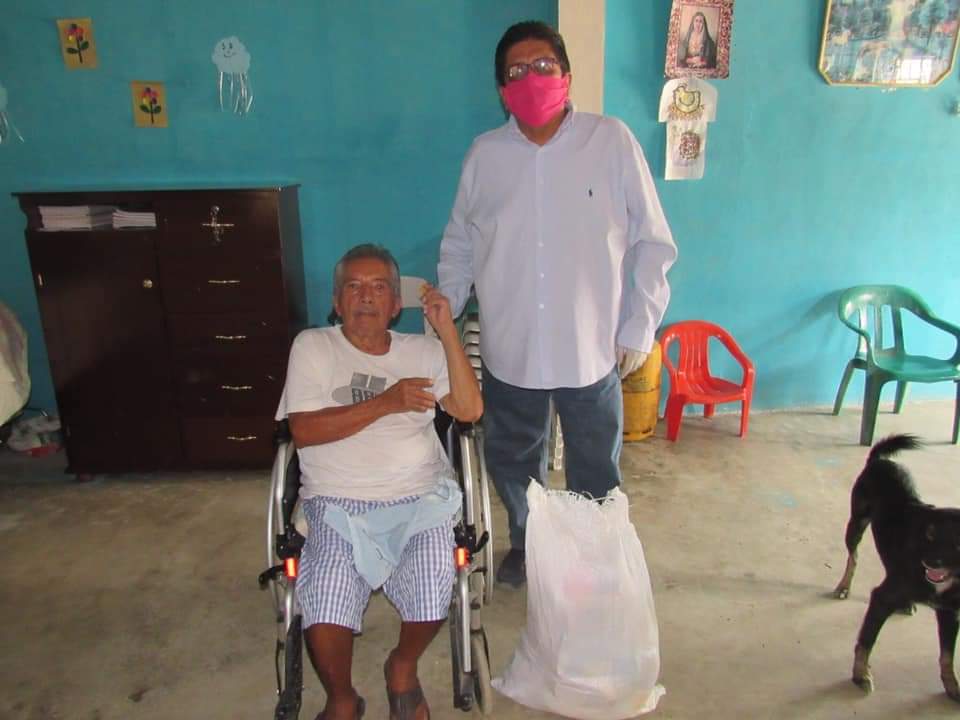 ENTREGA DE KITS DE BIOSEGURIDAD
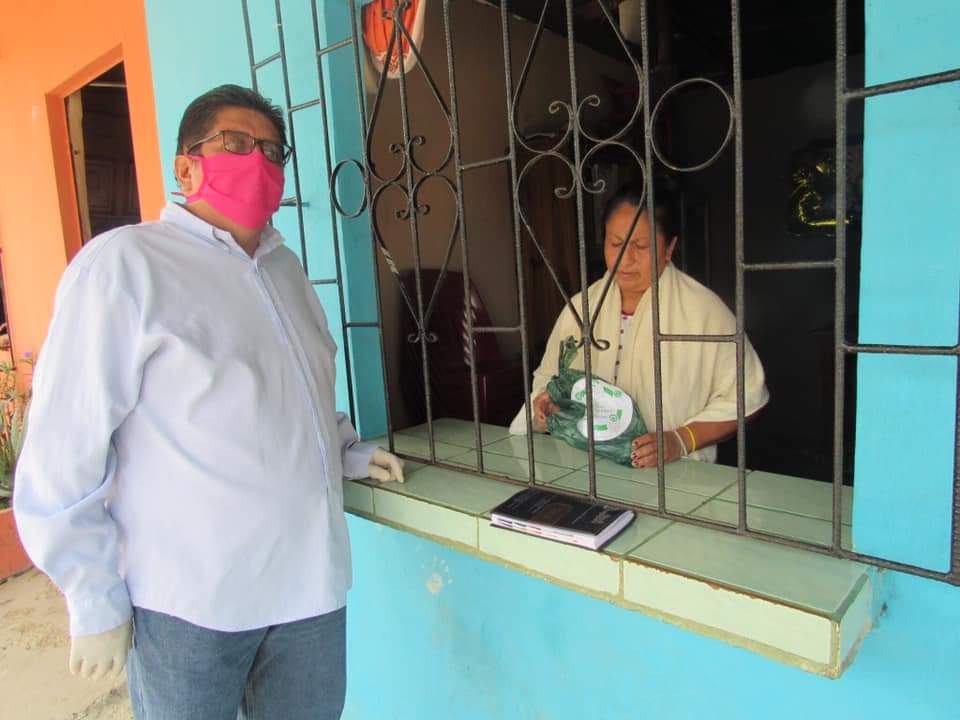 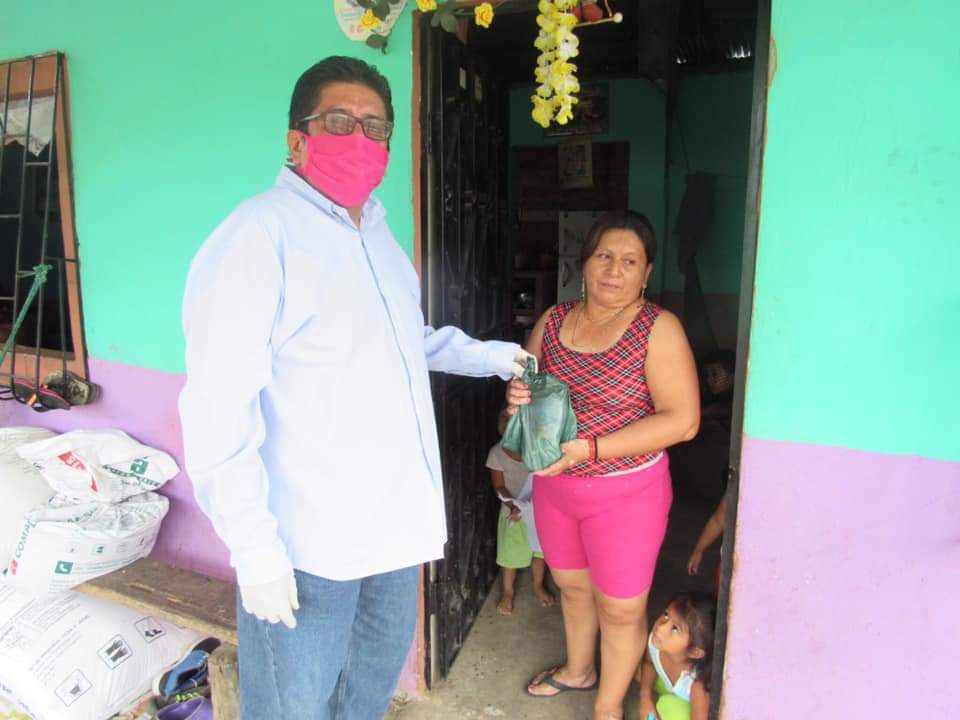 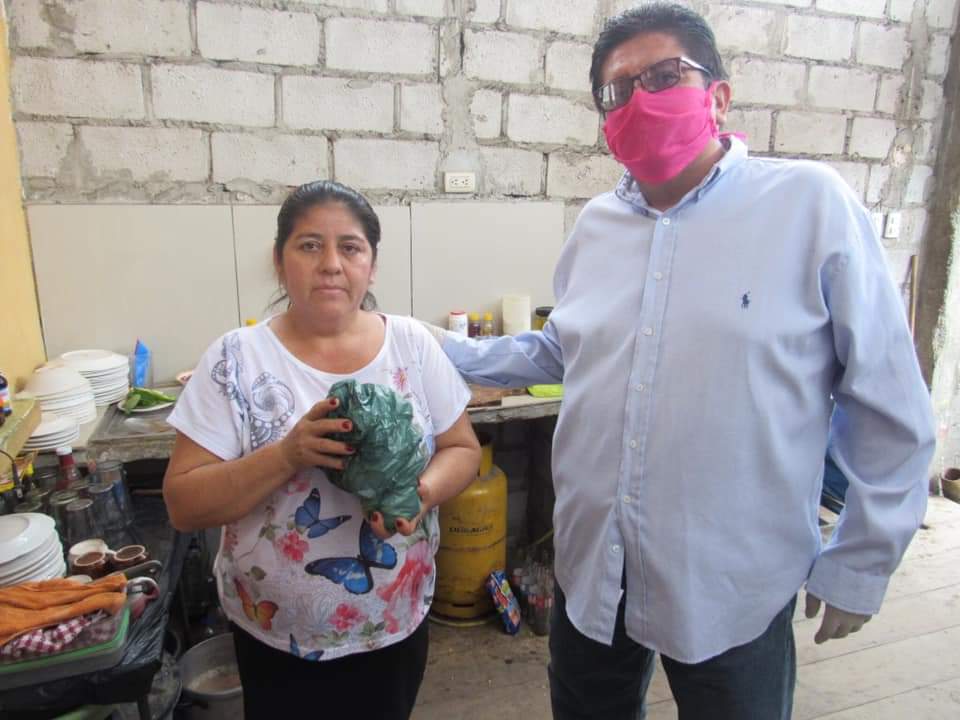 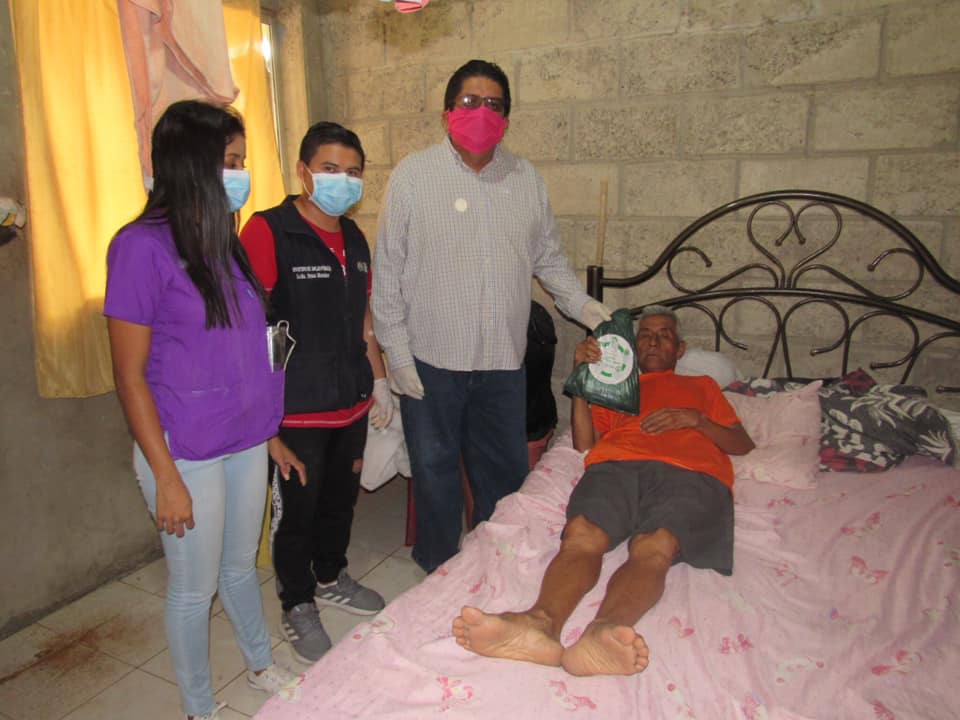 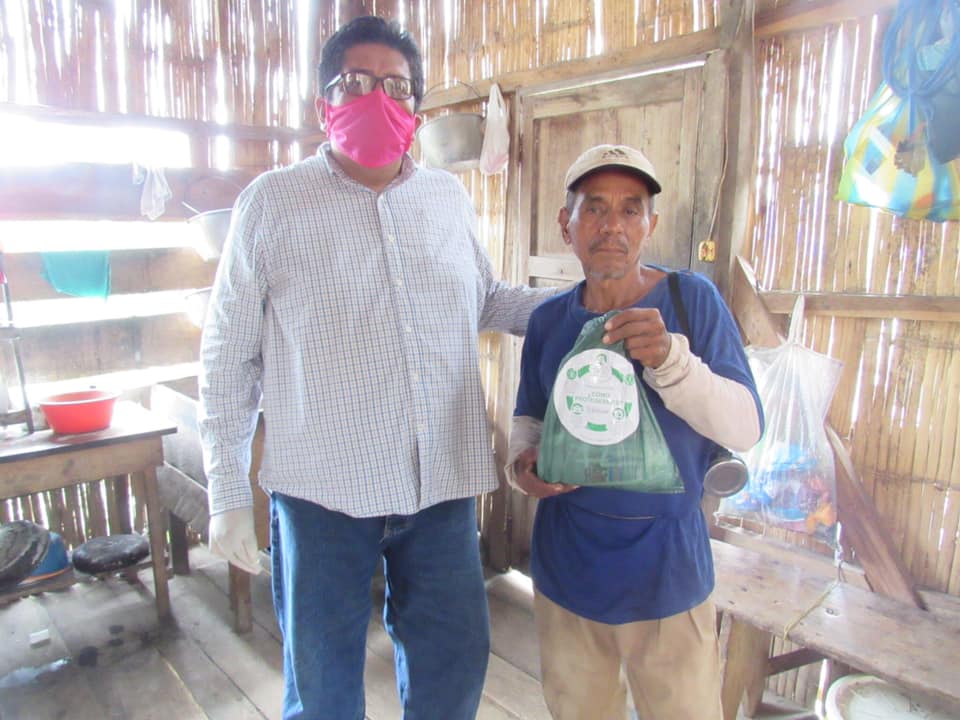 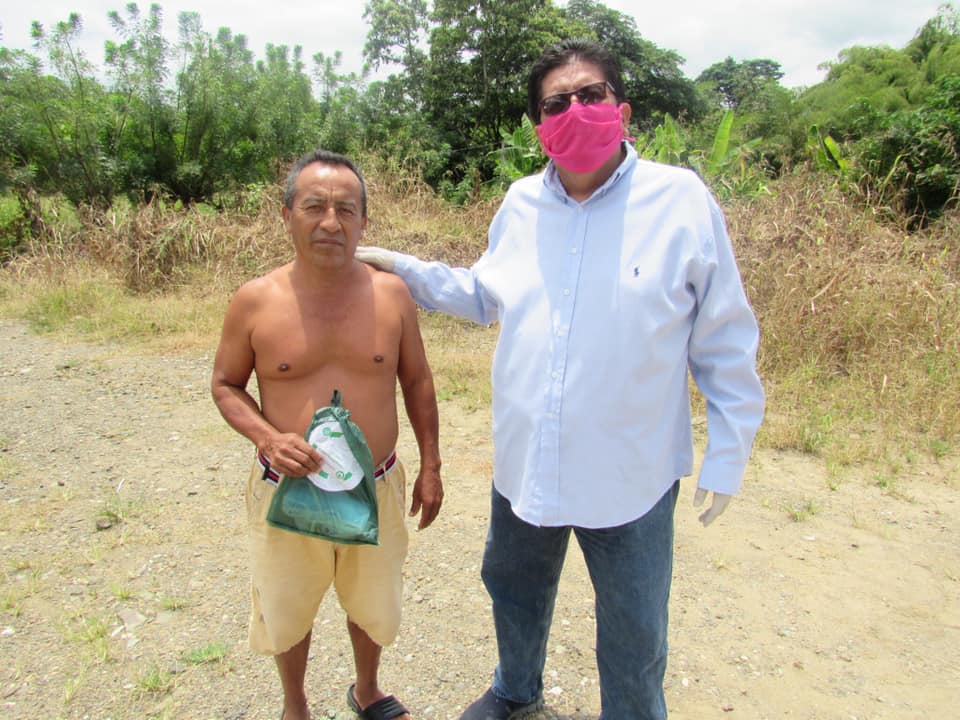 CENTRO INTEGRAL DE FISIOTERAPIA CASCOL
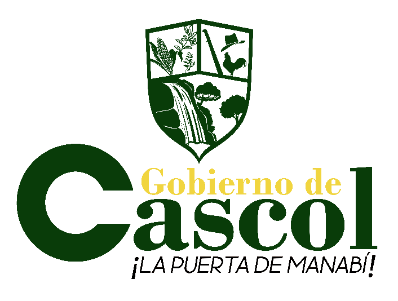 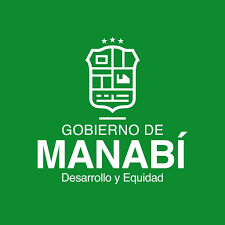 Brinda los servicios tales como lesiones deportivas, traumáticas, neurológicas, lesiones de columna vertebral, lumbalgia, dorsalgias, cervicalitas, hombros dolorosos, personas con discapacidad, artrosis de rodillas.
Donde son beneficiadas de 10 a 15 personas diariamente de lunes a jueves, y los días viernes el terapista visita el área rural para la atención de personas vulnerables que no se puedan movilizar hasta el centro integral de fisioterapia. Lo que da un total de 52 personas atendidas en el año 2020.
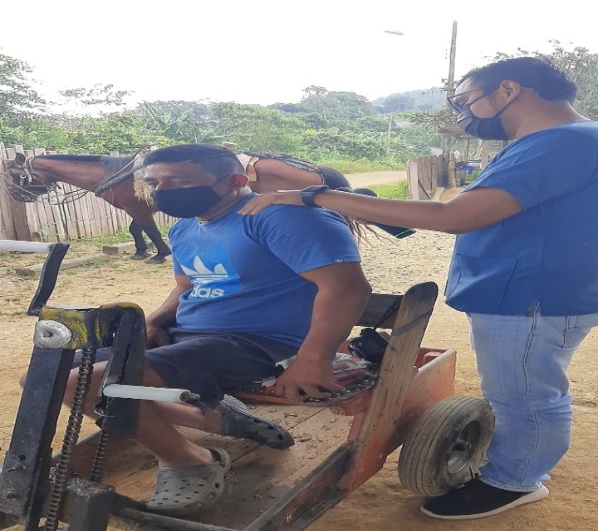 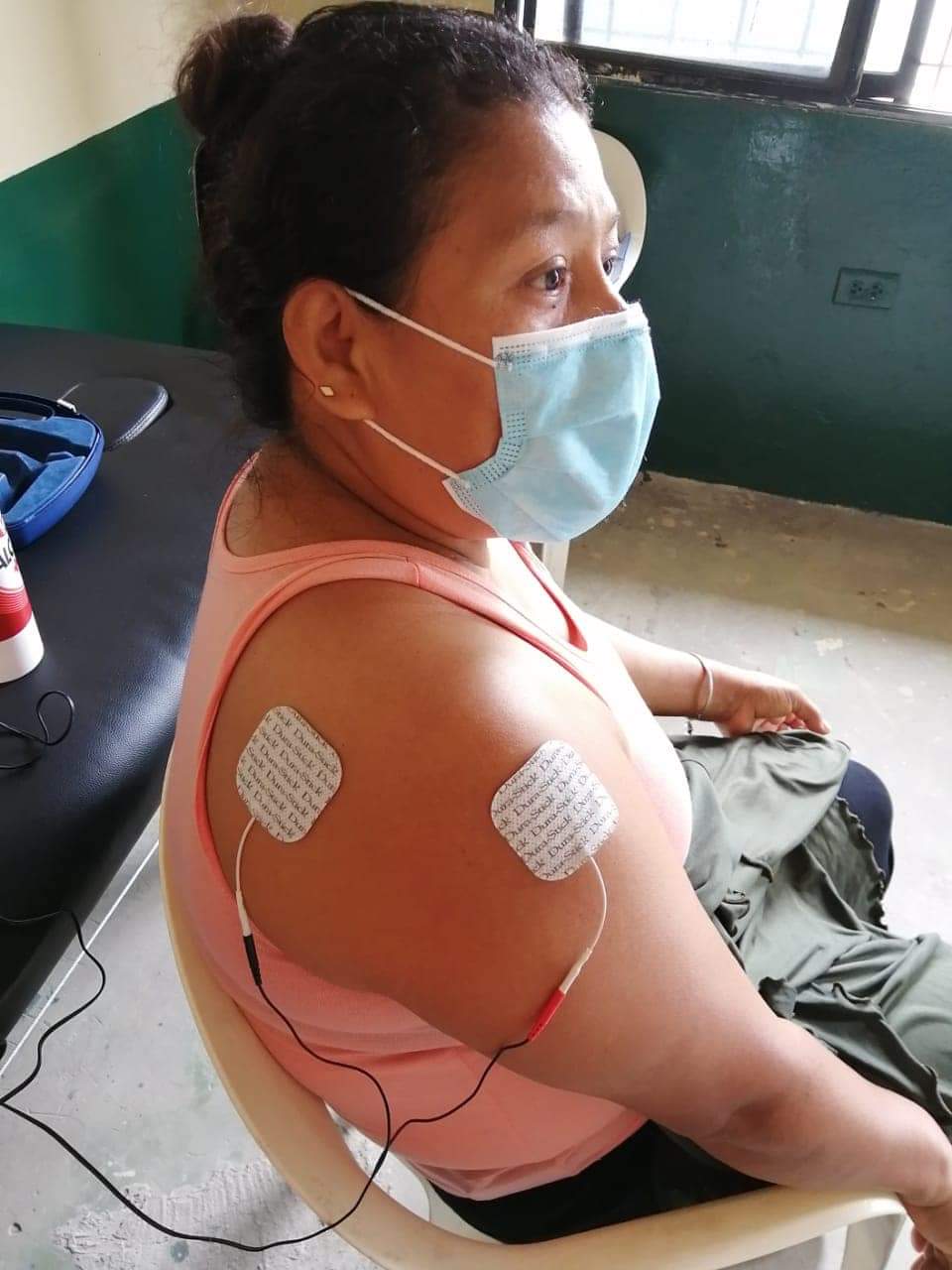 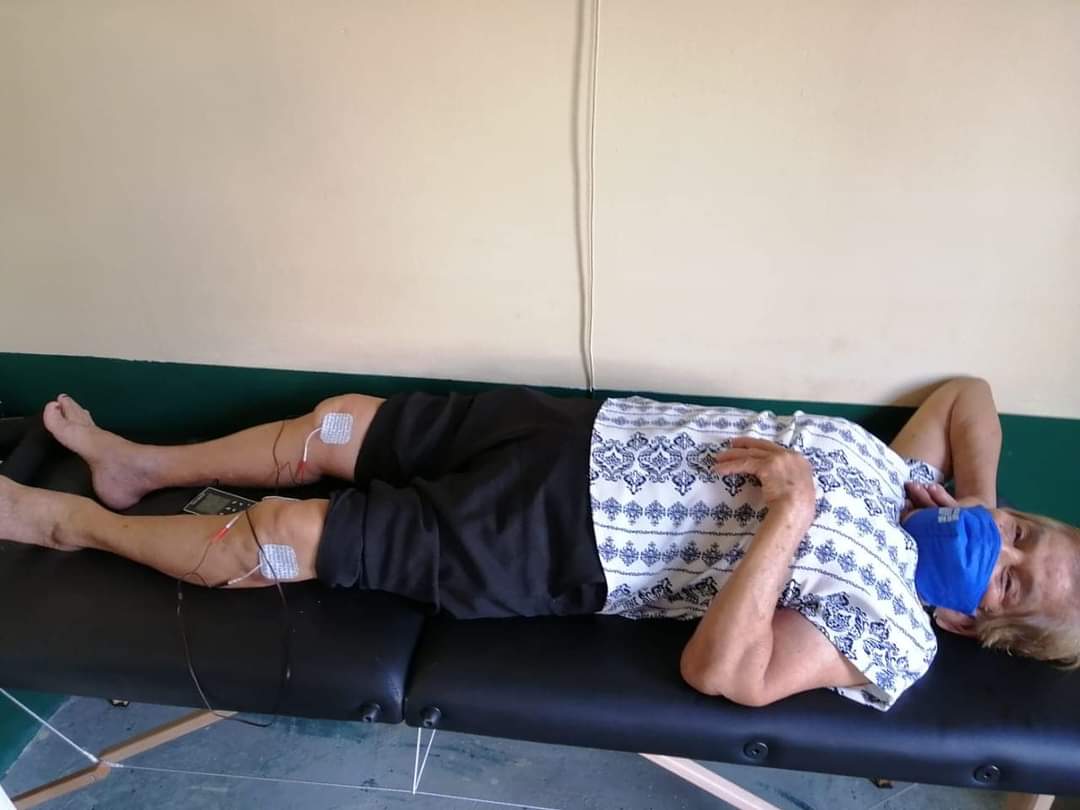 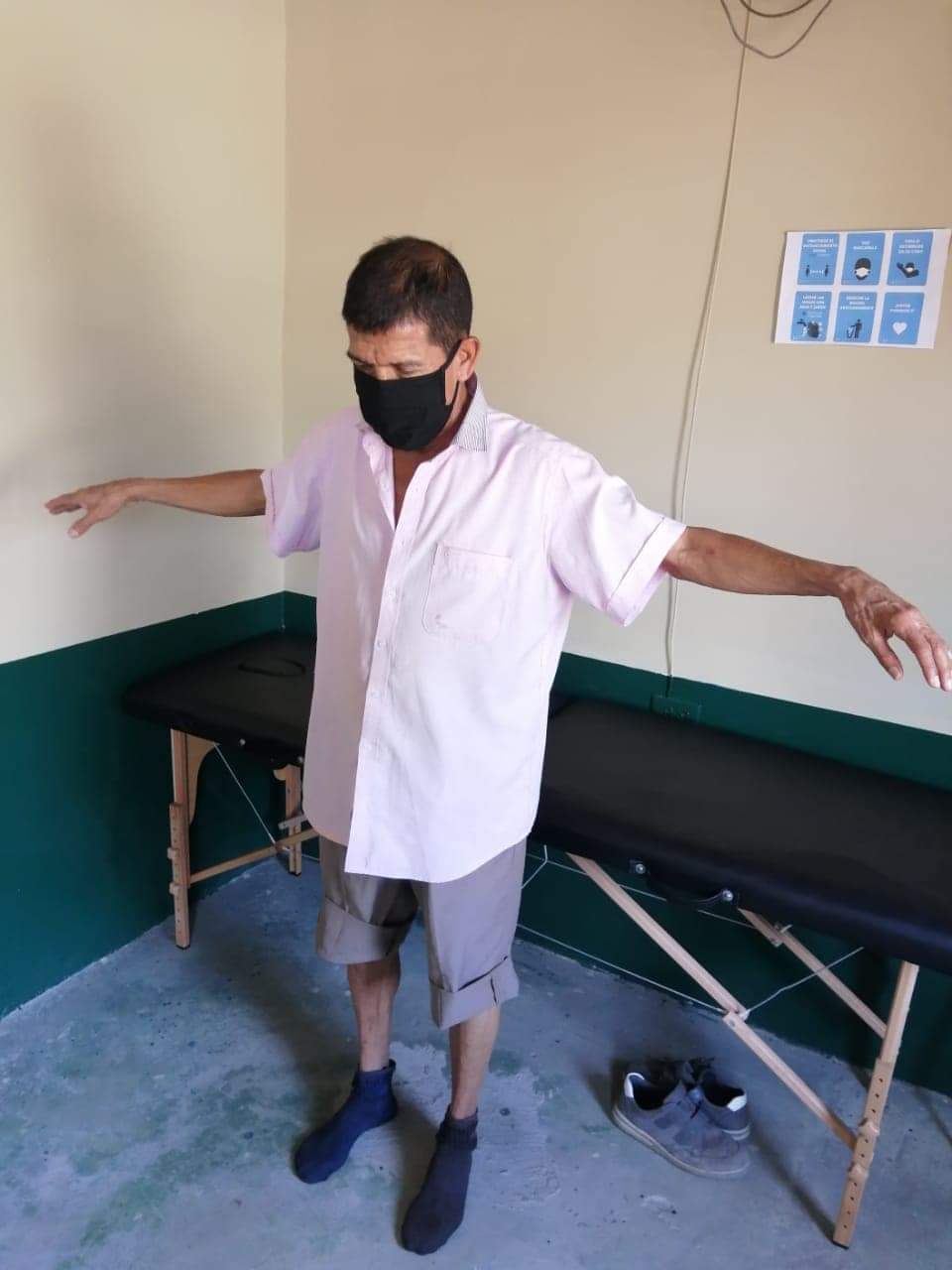 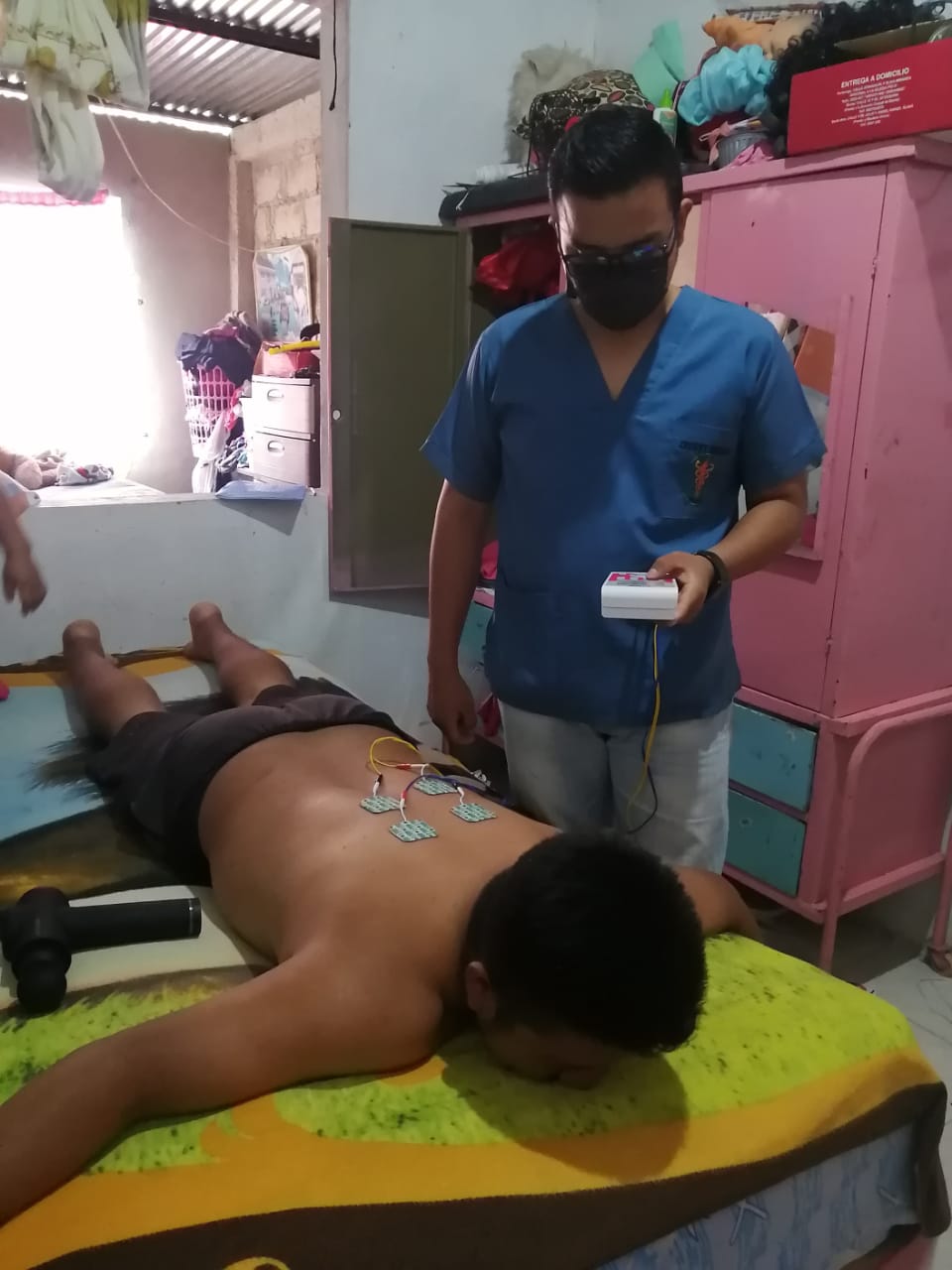 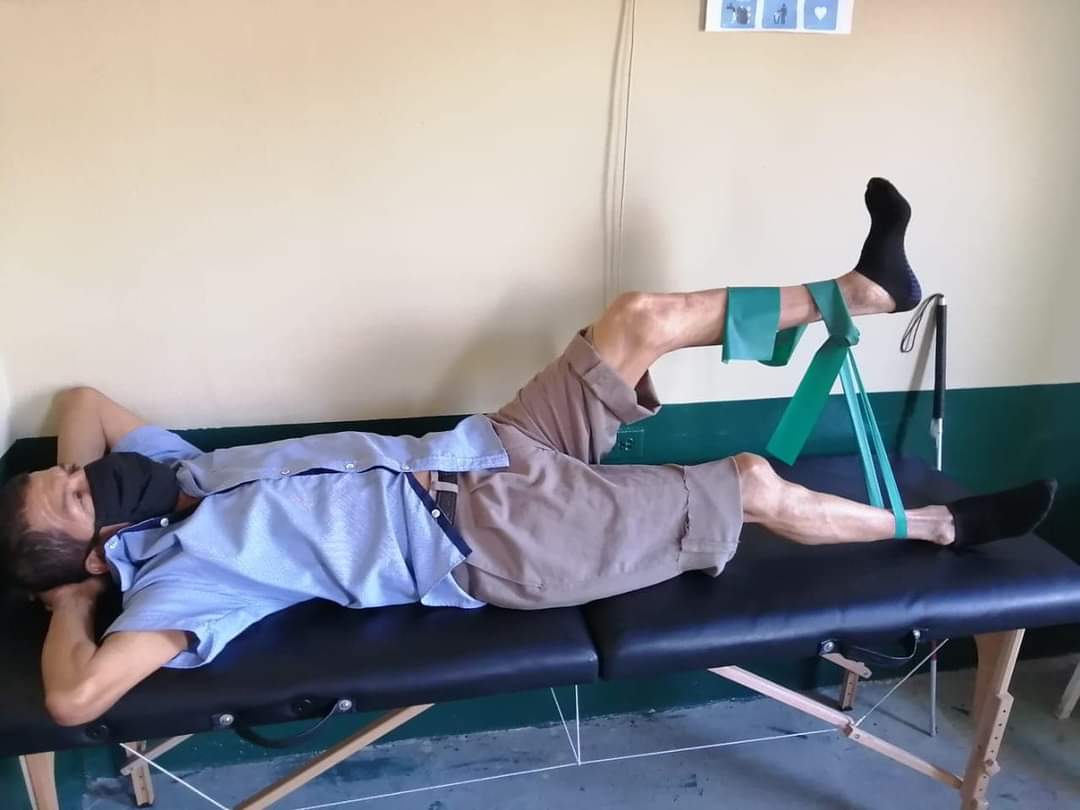 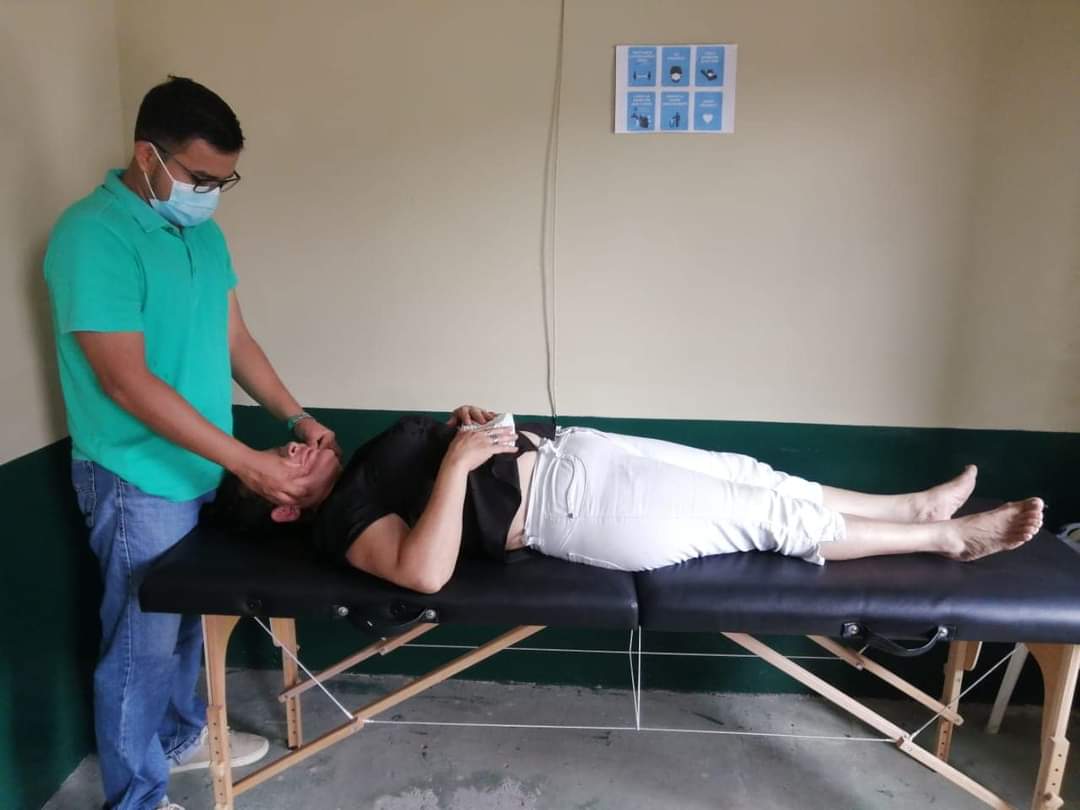 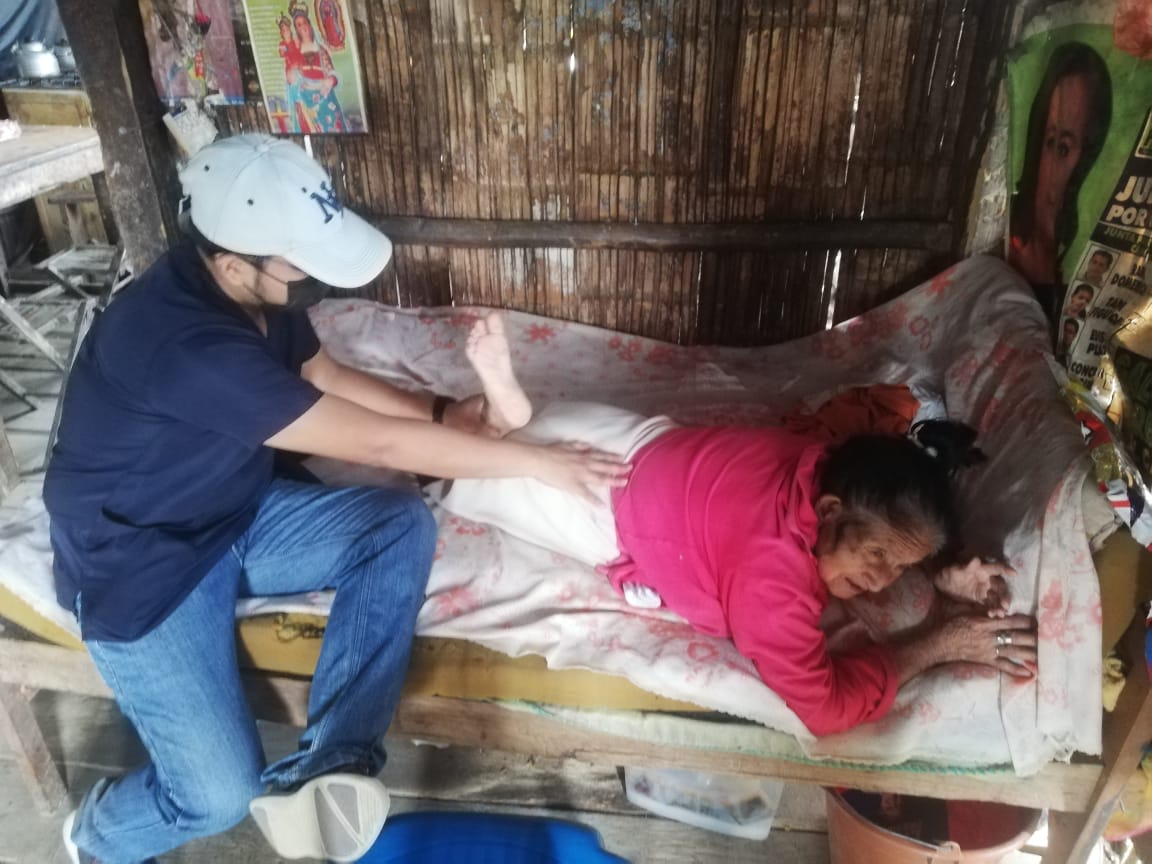 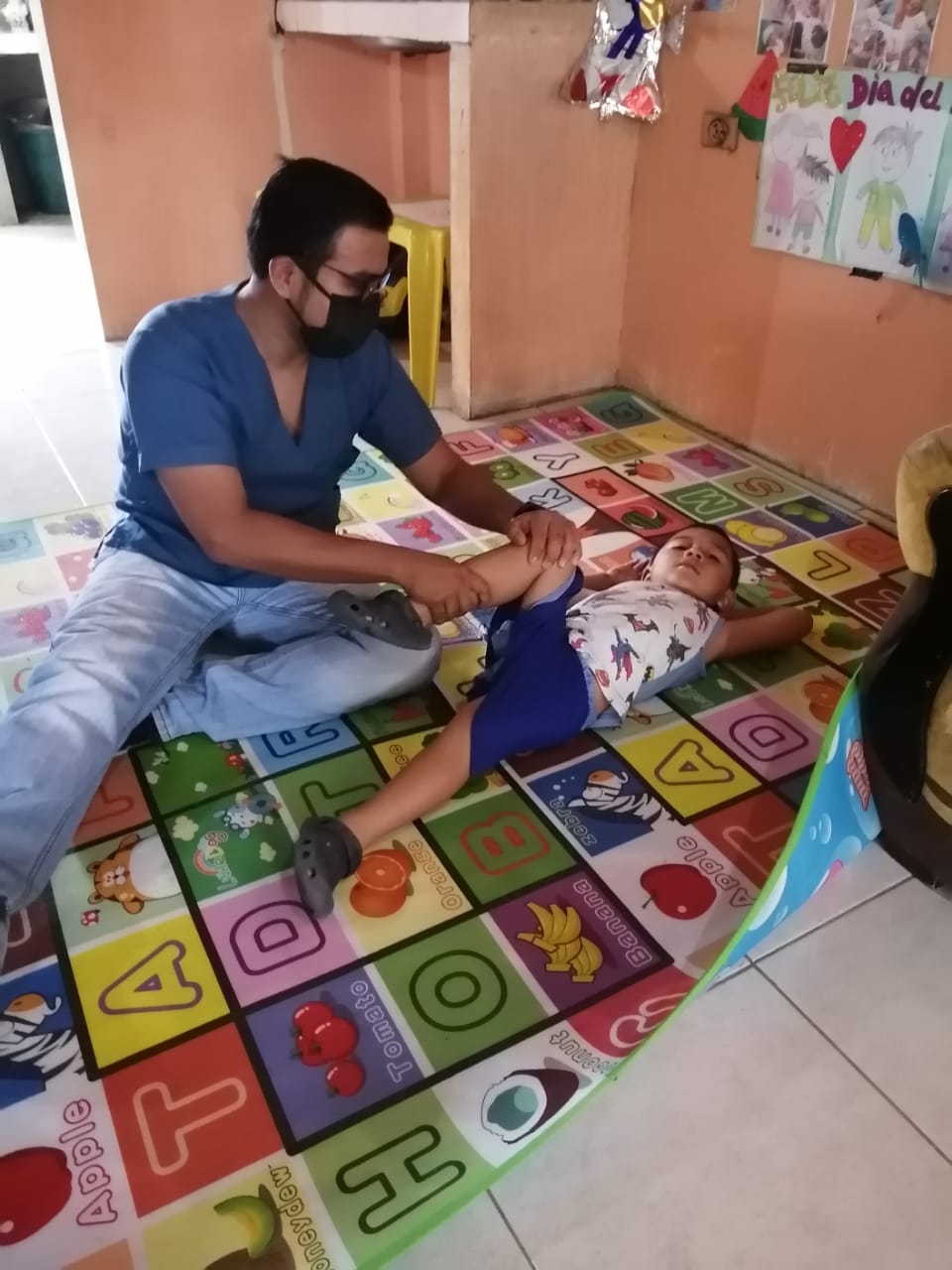 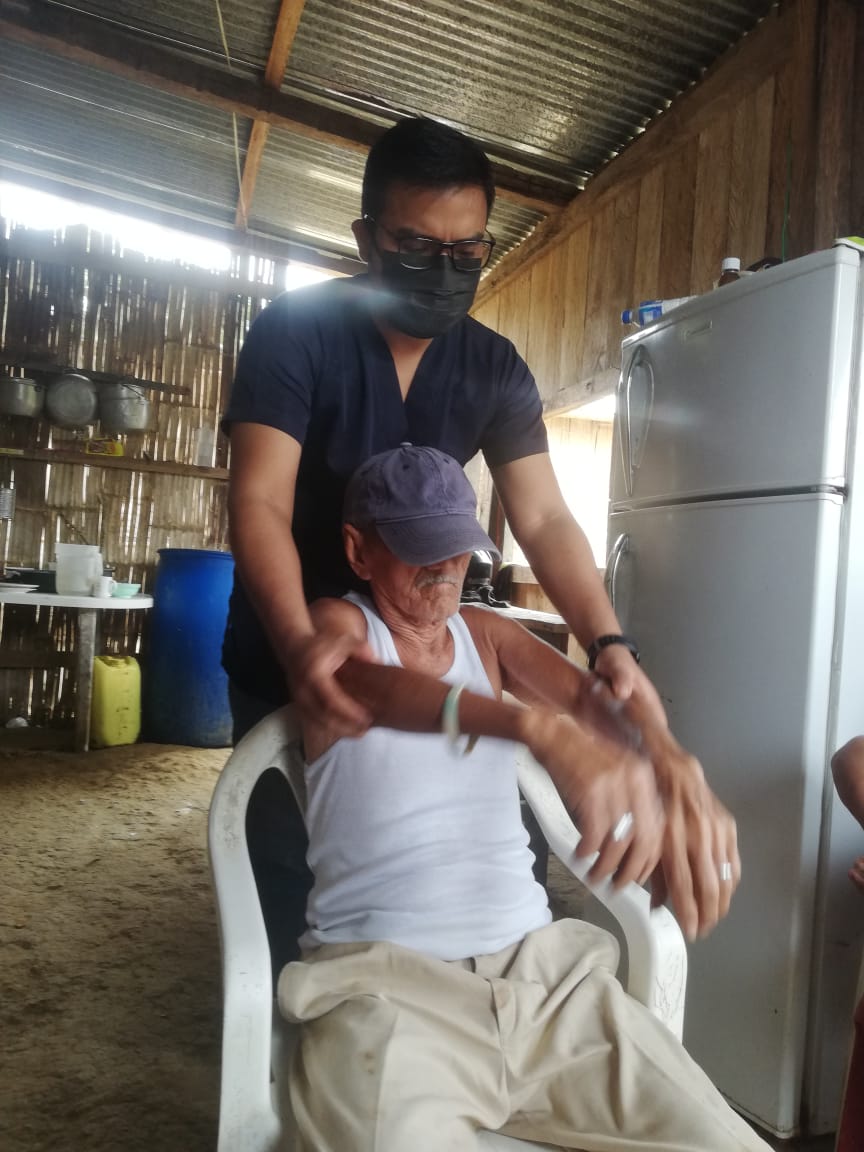 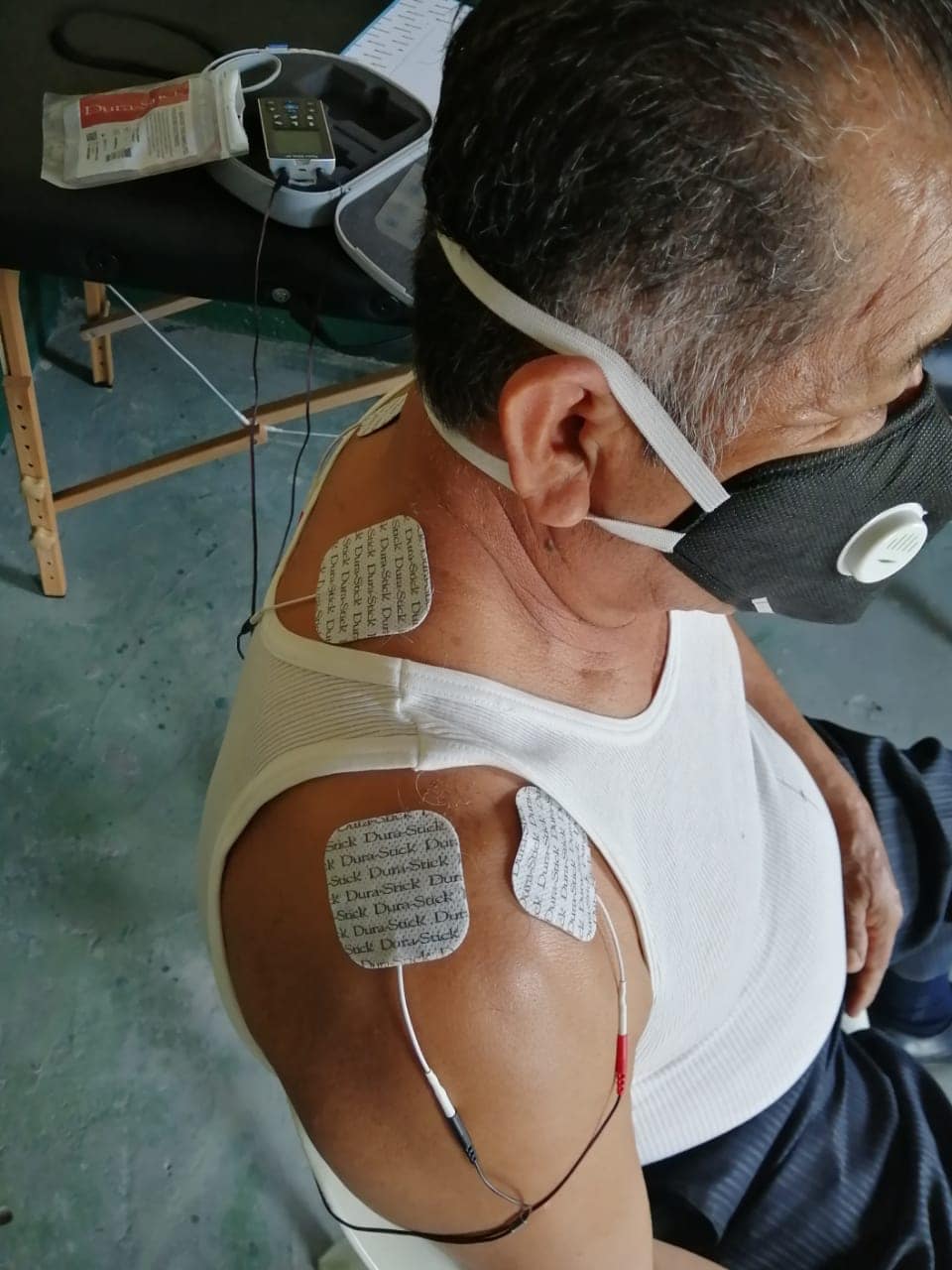 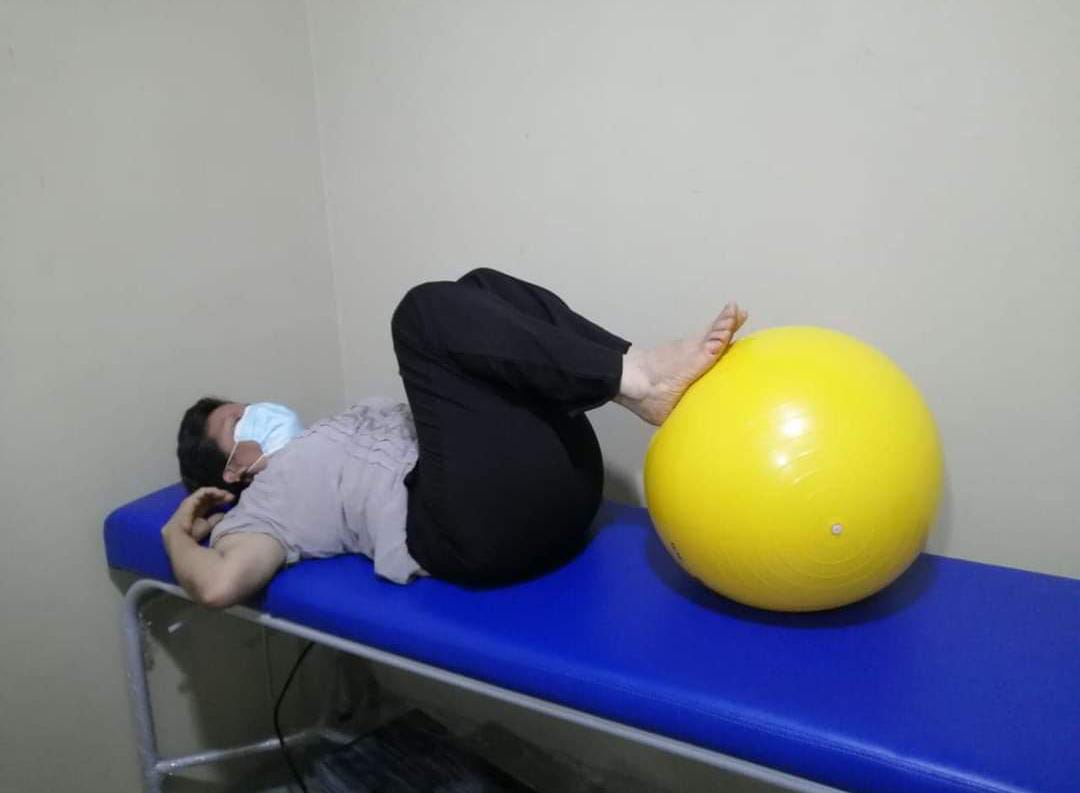 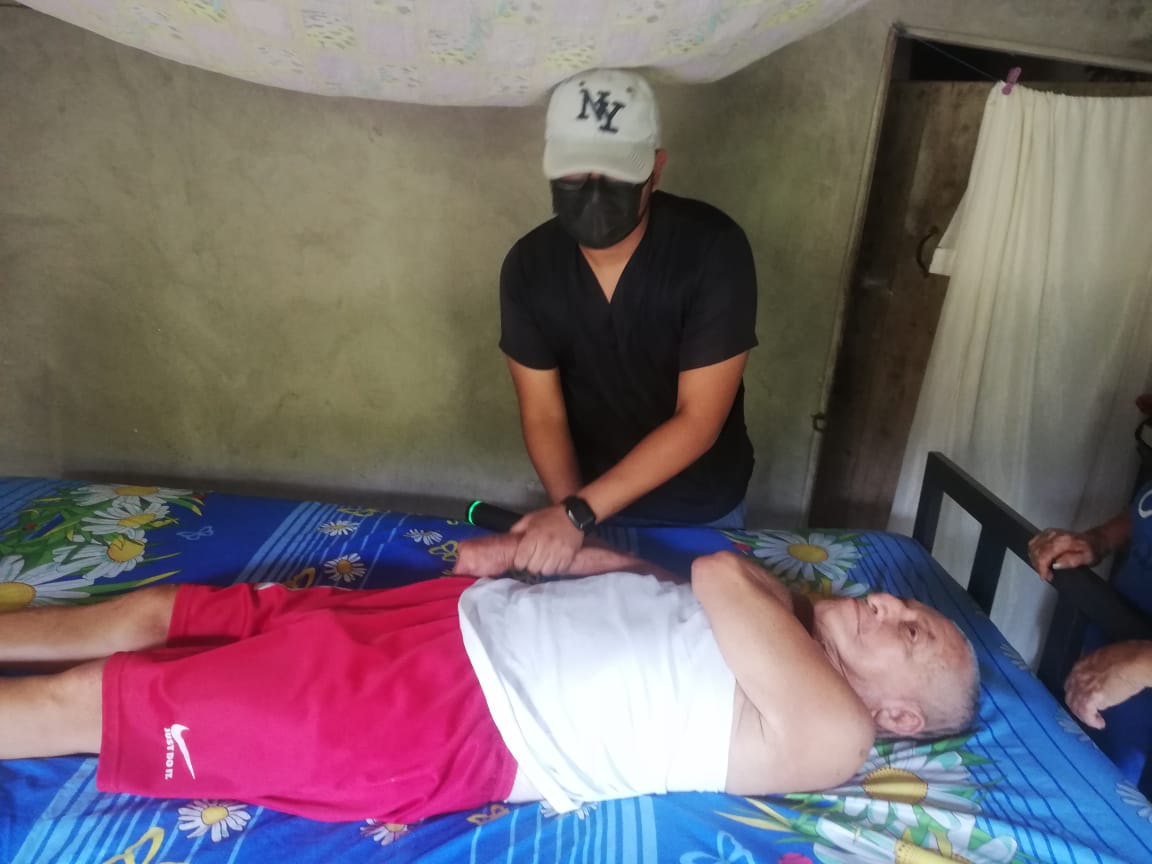 FORMACIÓN DE COSTURA
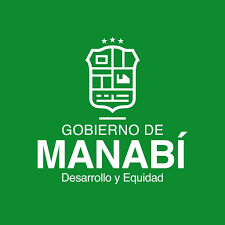 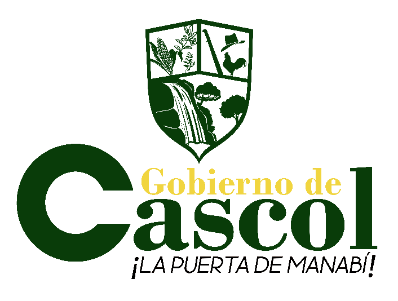 Elaboración de prendas de protección de bioseguridad tales como ( mascarillas, trajes de bioseguridad) para la Reactivación Económica Local desde los grupos de atención prioritaria, donde fueron beneficiadas 30 personas.
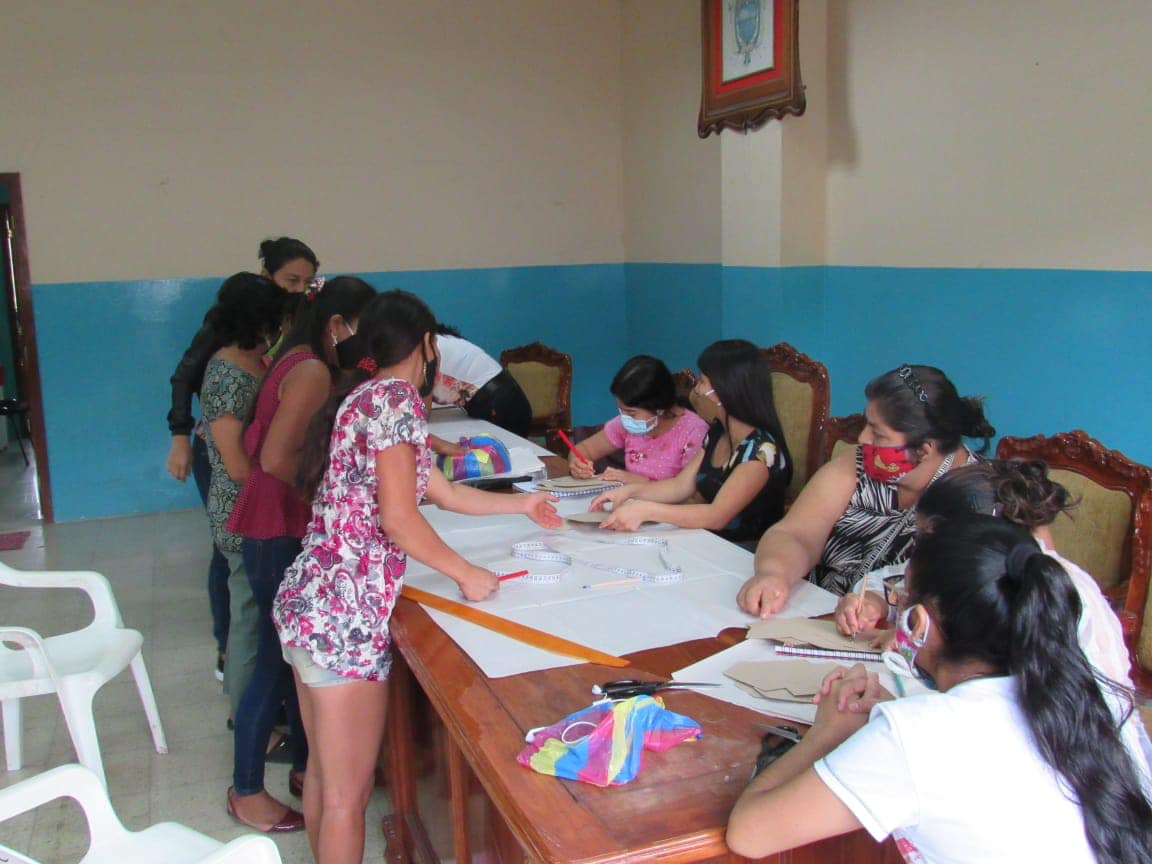 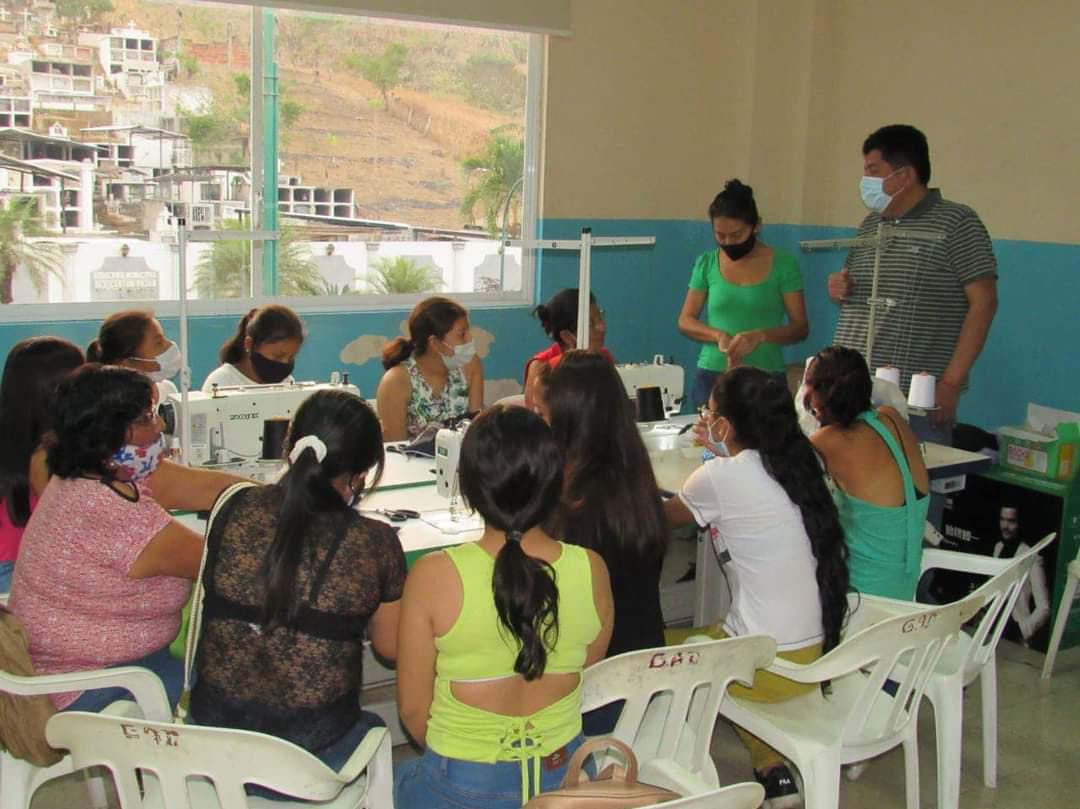 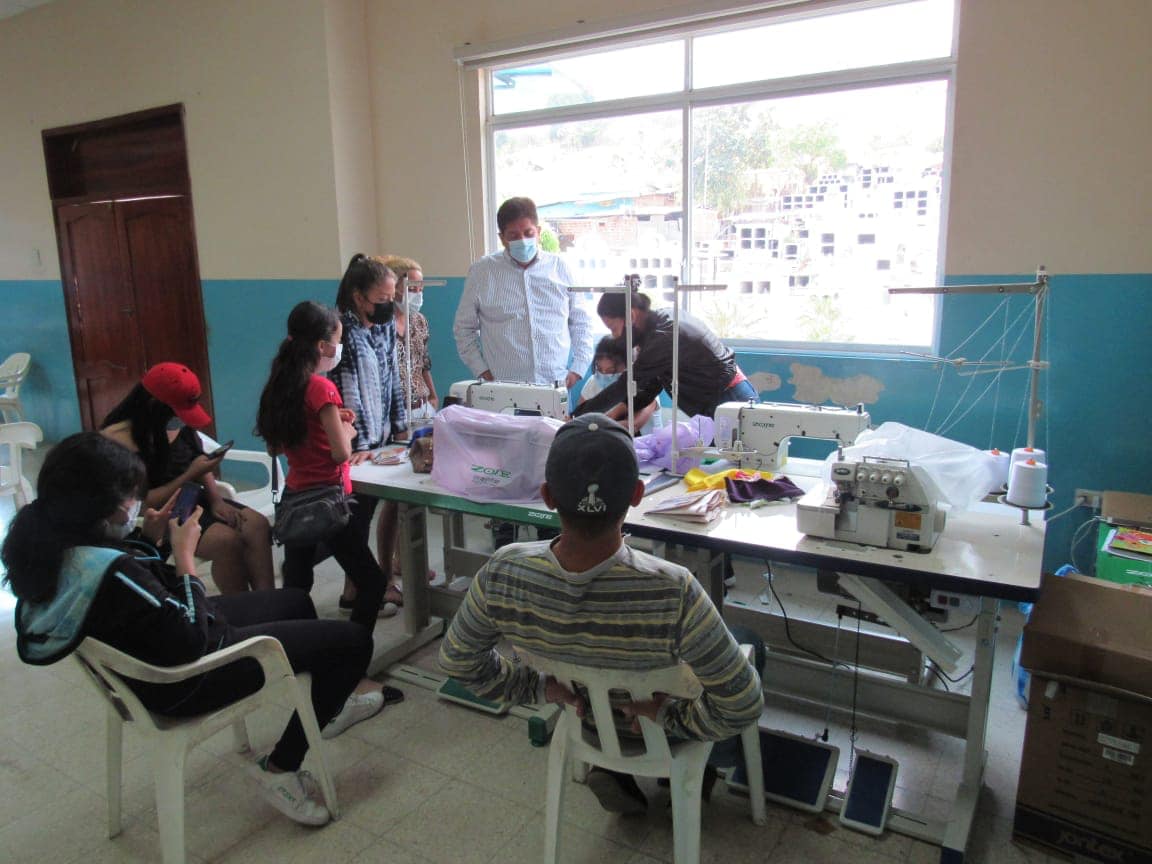 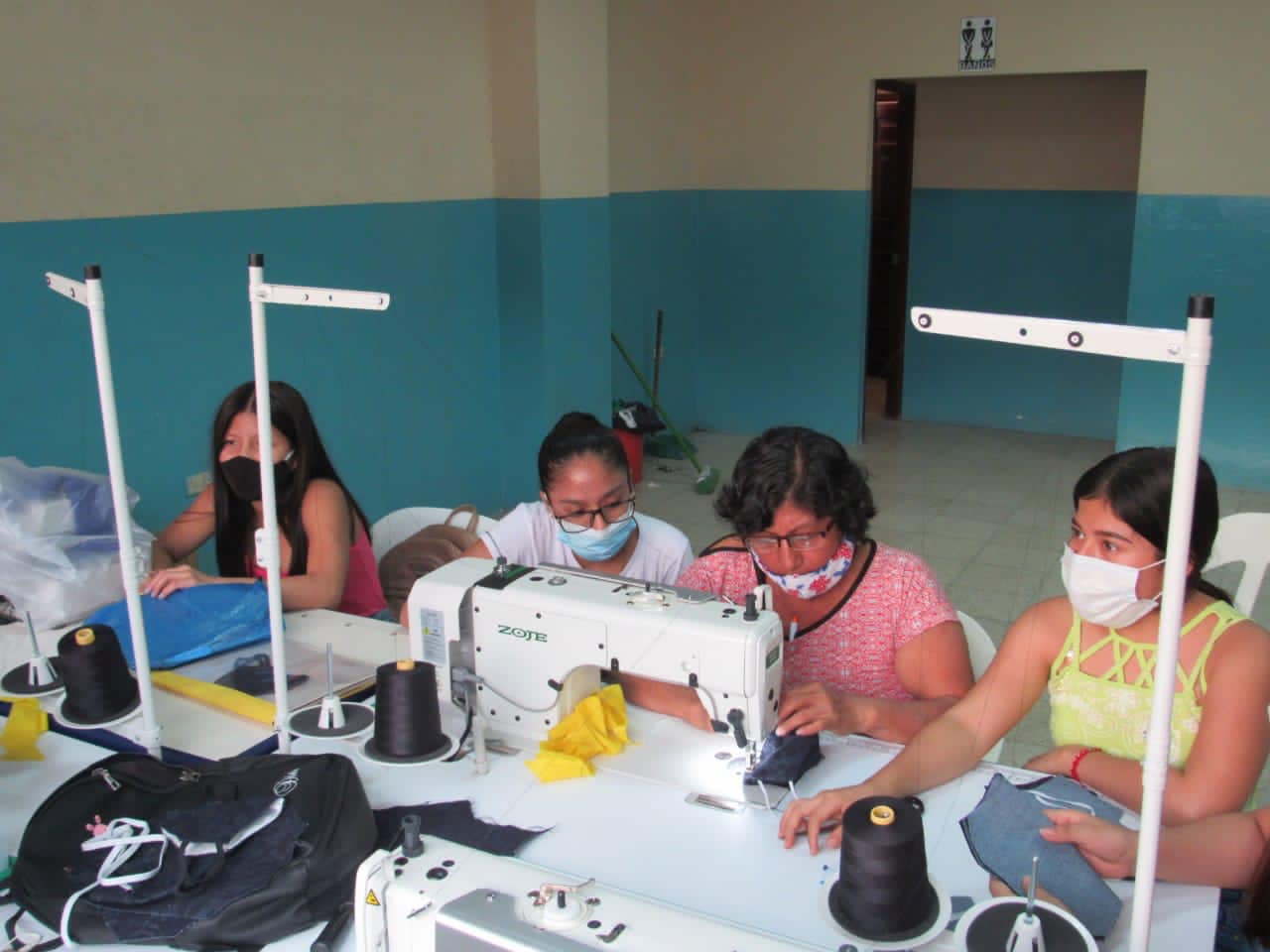 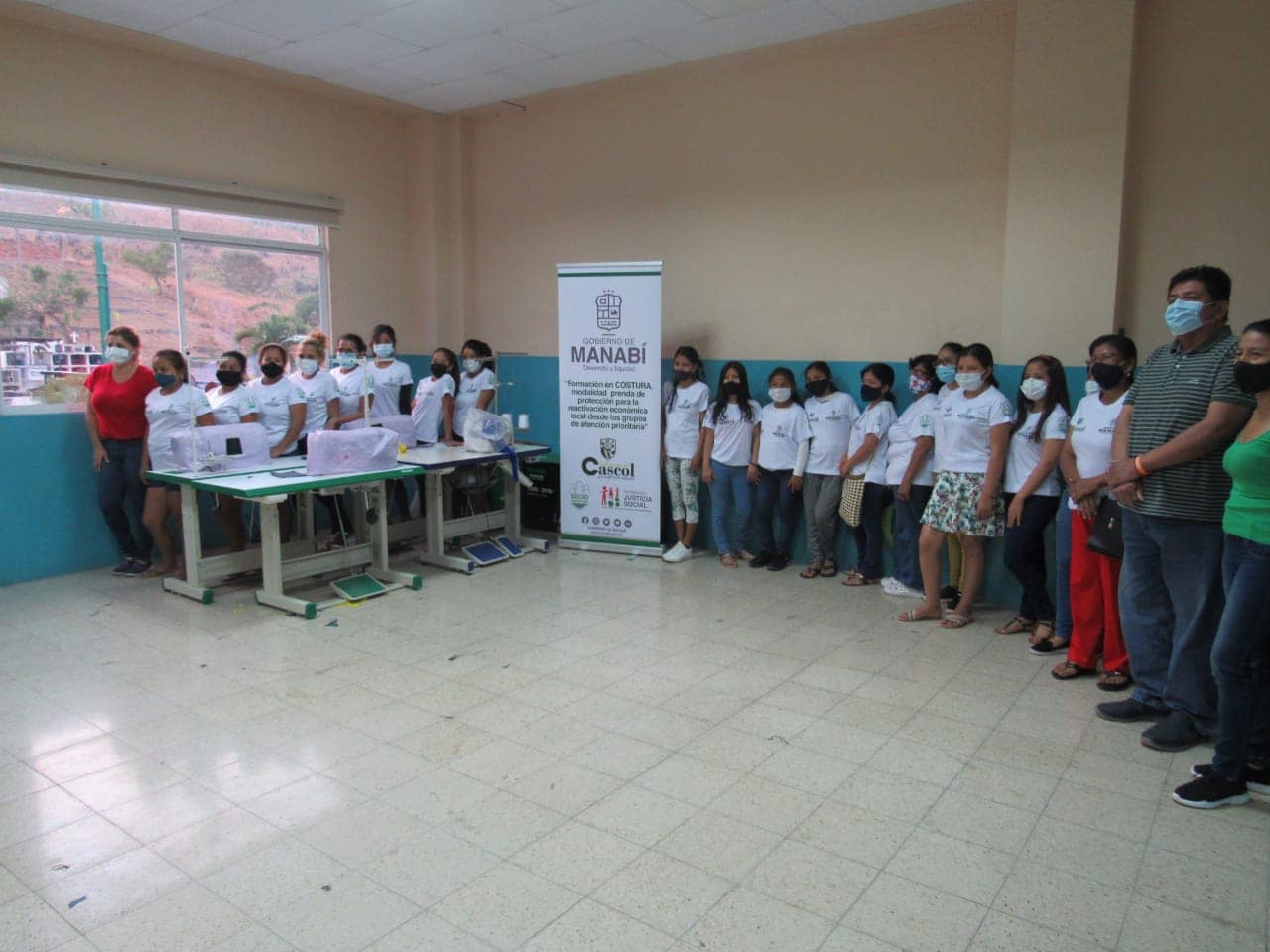 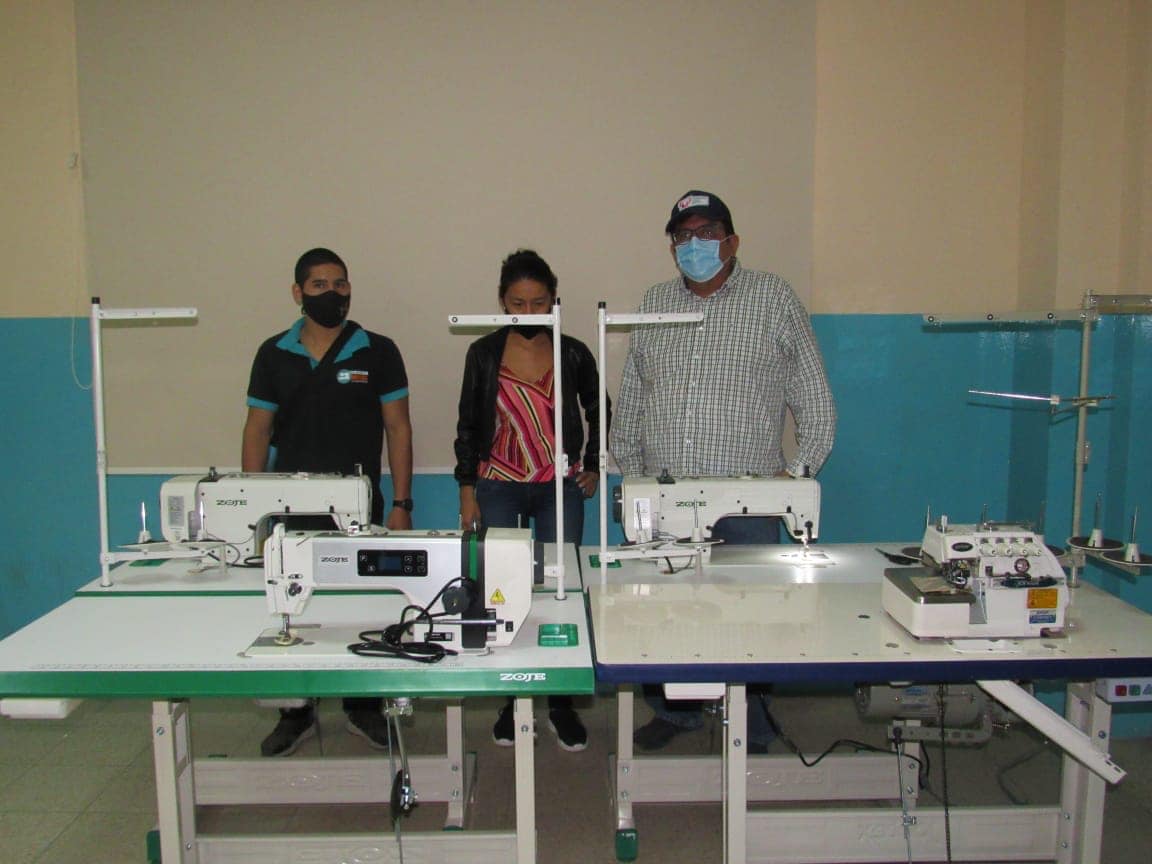 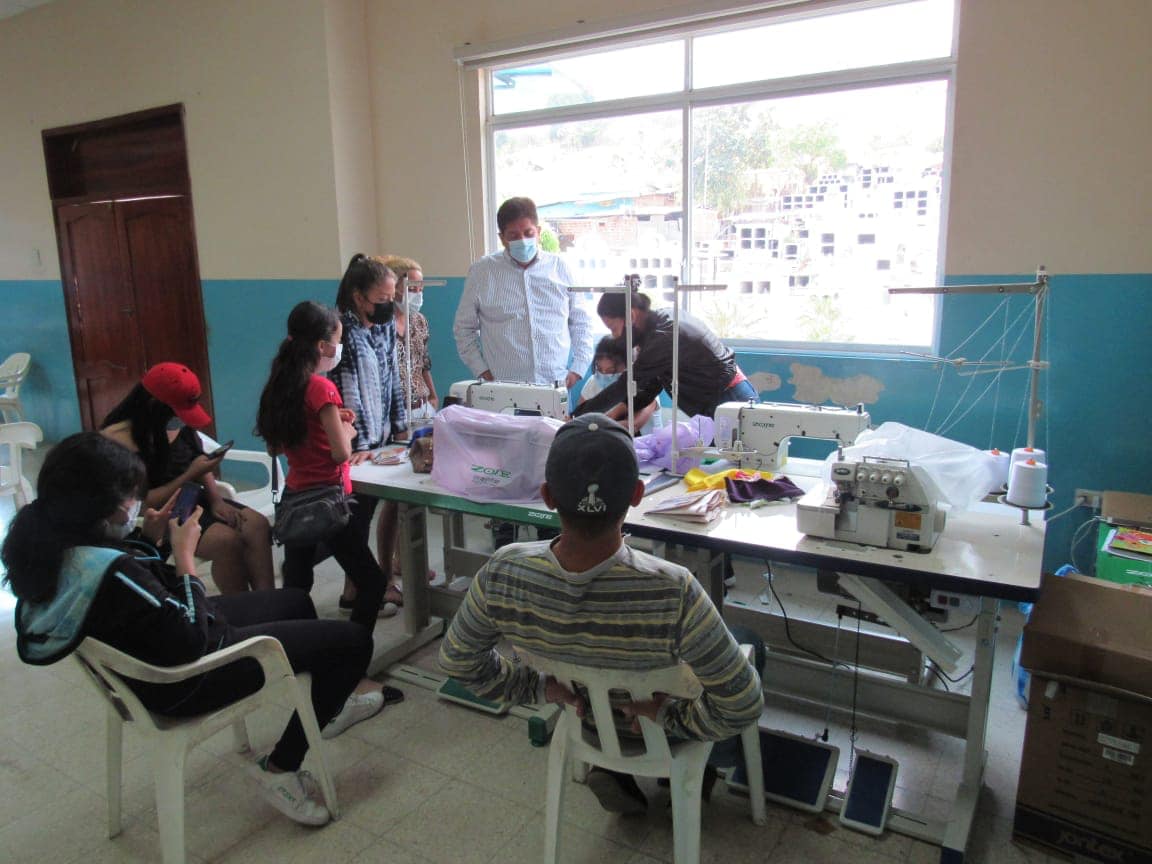 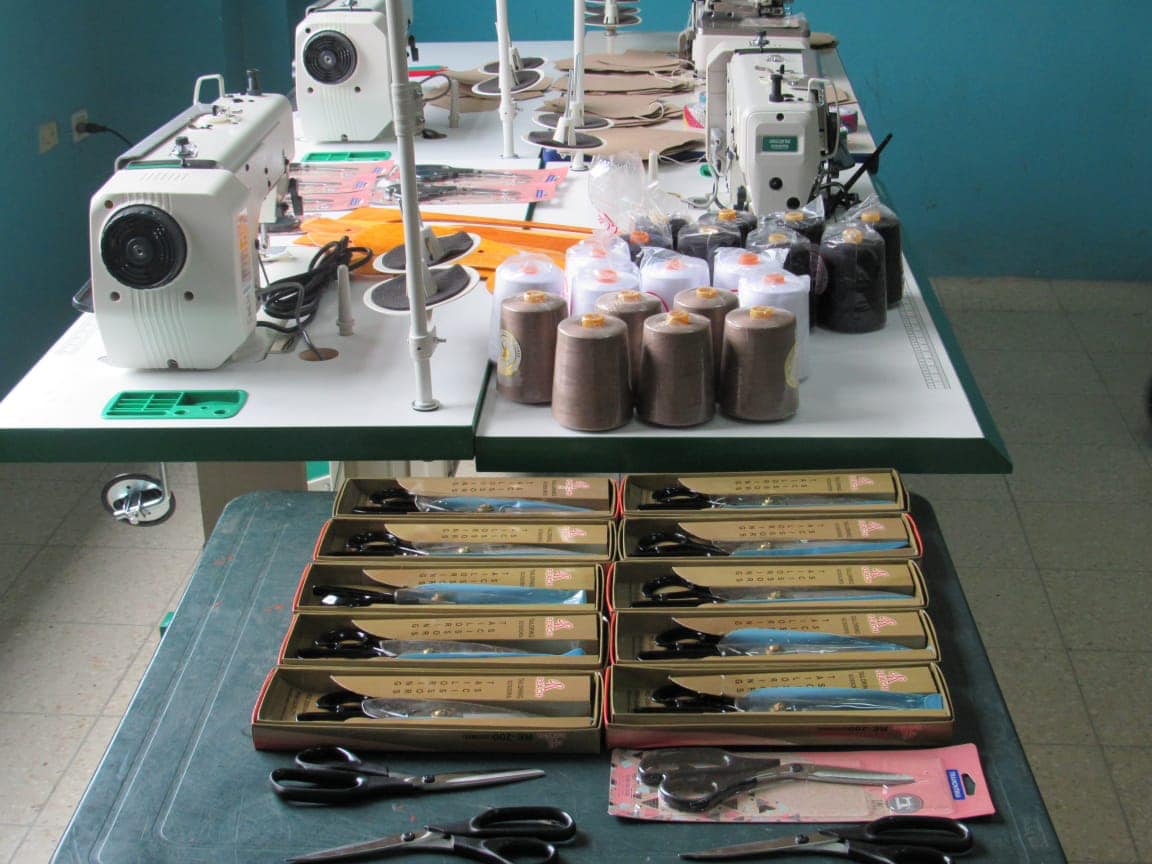 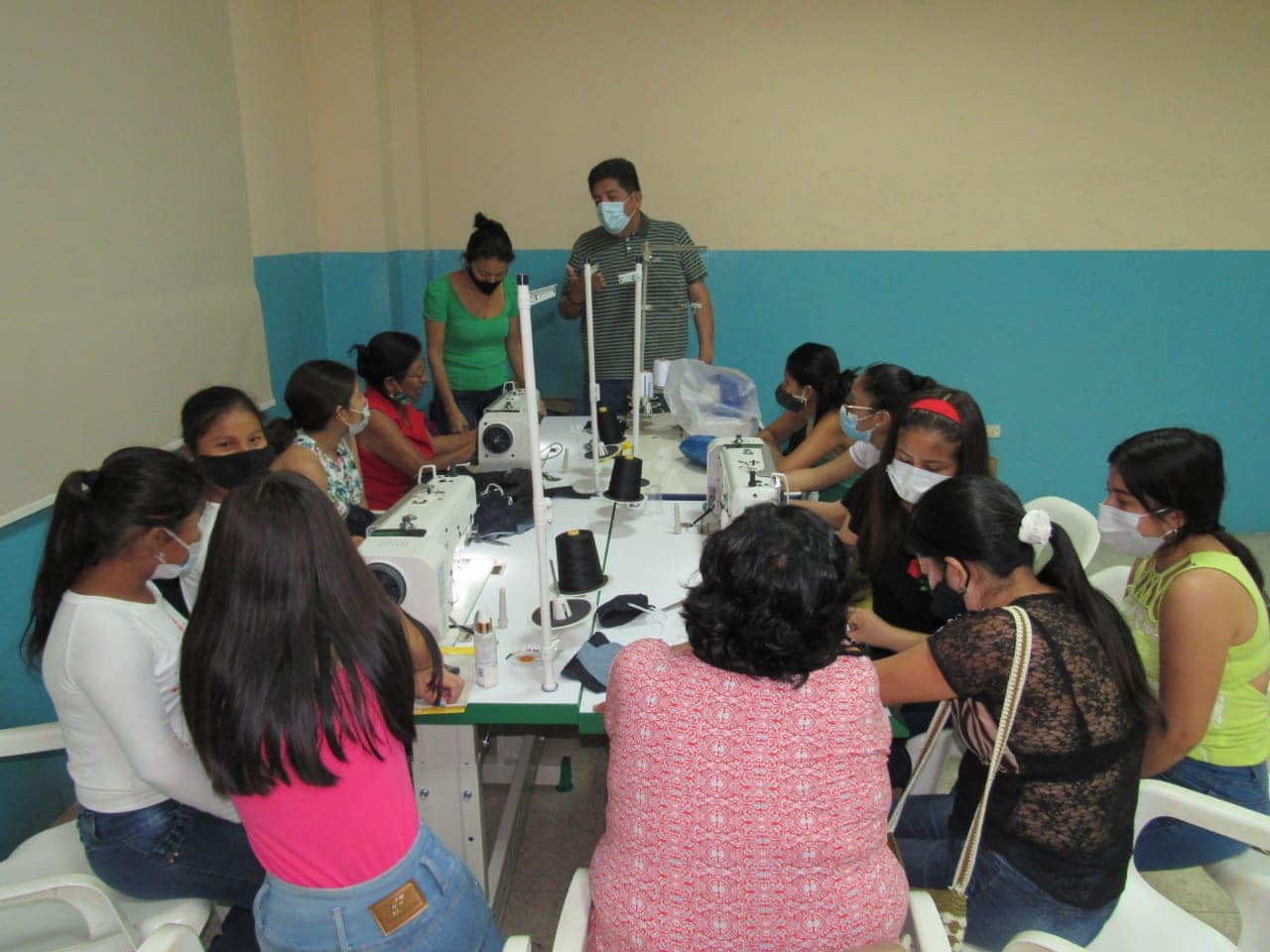 CONSTRUCCIÓN DE POZOS PROFUNDOS DE RIEGO
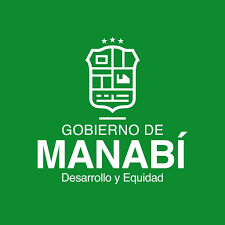 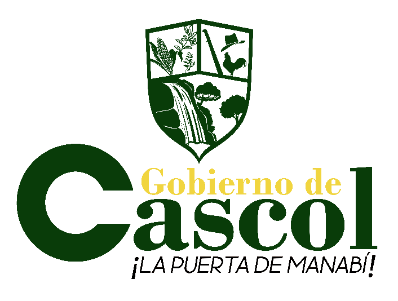 Donde fueron beneficiados 12 Recintos de nuestra parroquia tales como:
Las Cañas (Ciudadela 9 de Octubre)
San Pablo
Guanábano
San José de Guanábano
La Naranja
Las Tres Marías 
Buenos Aires de las Maravillas
San José de los Palmares
El Recuerdo
La Italia
Flor de la Cruz 
La Cadena
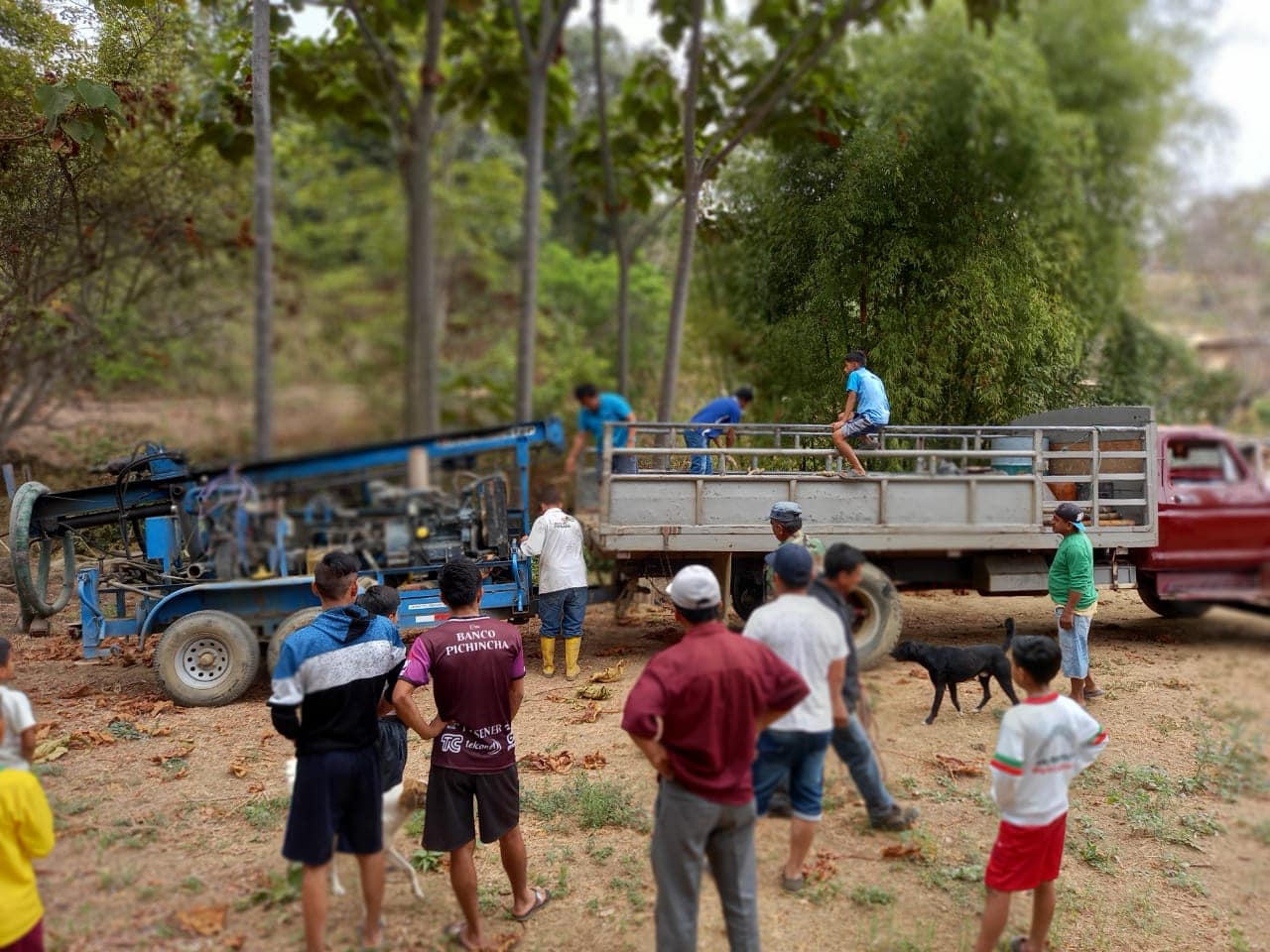 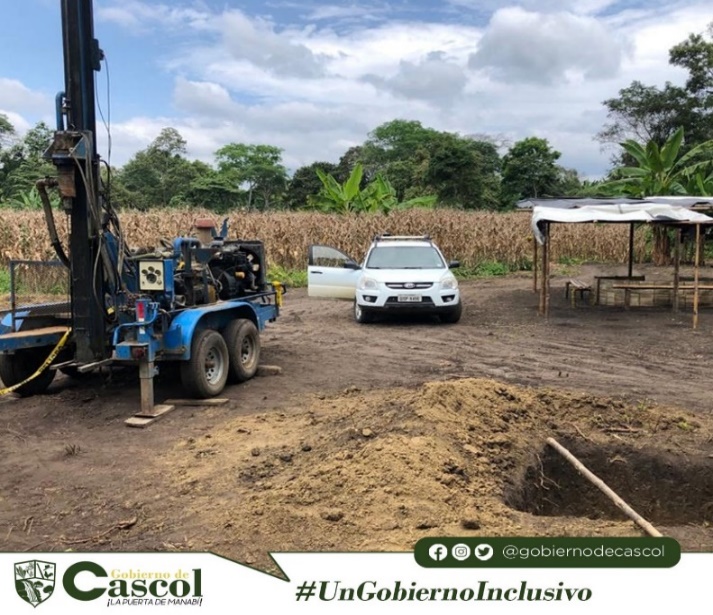 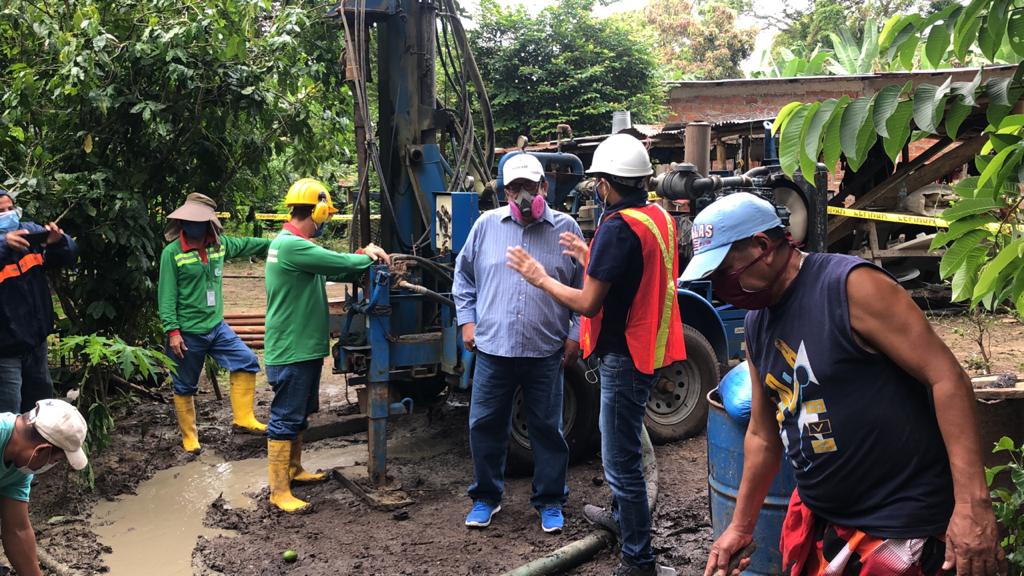 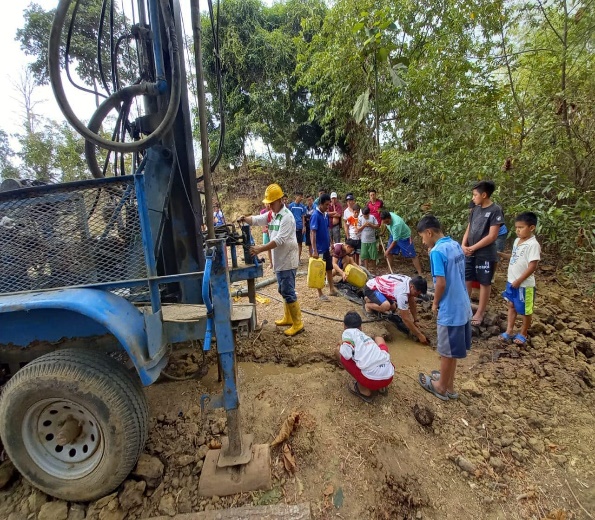 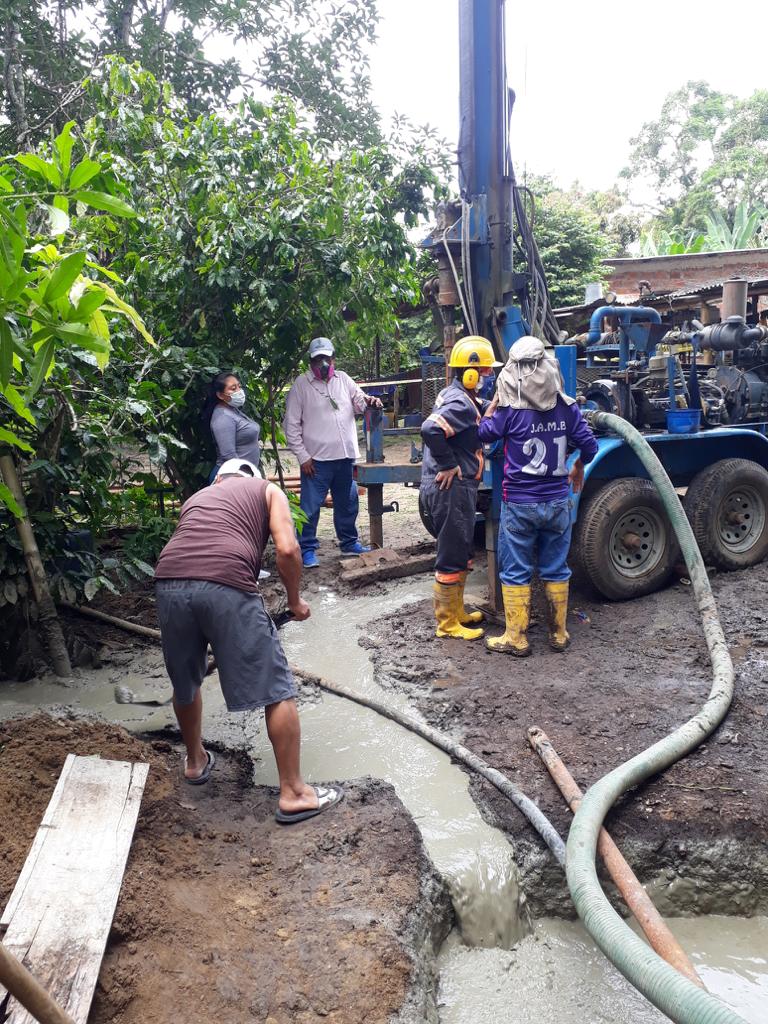 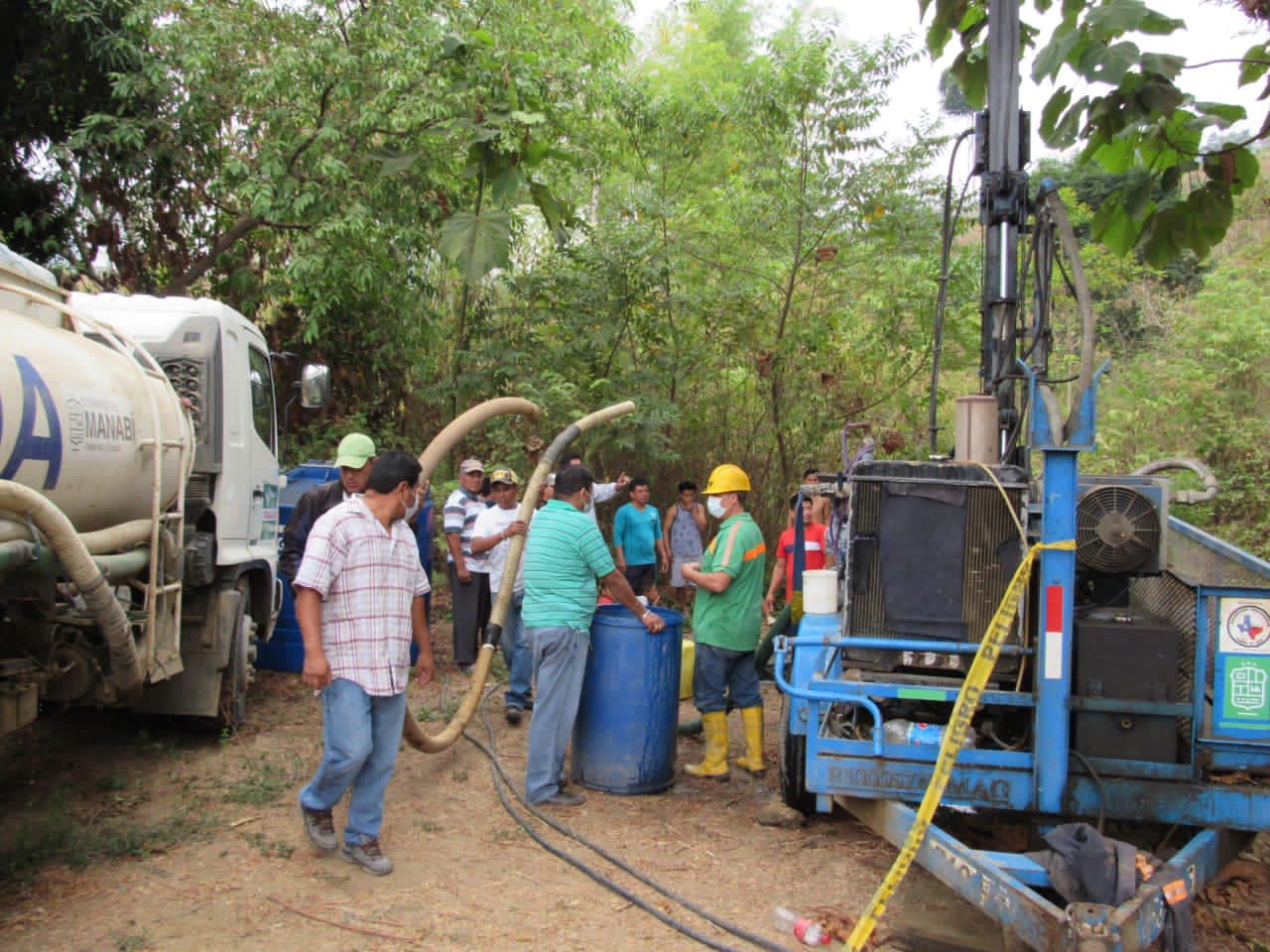 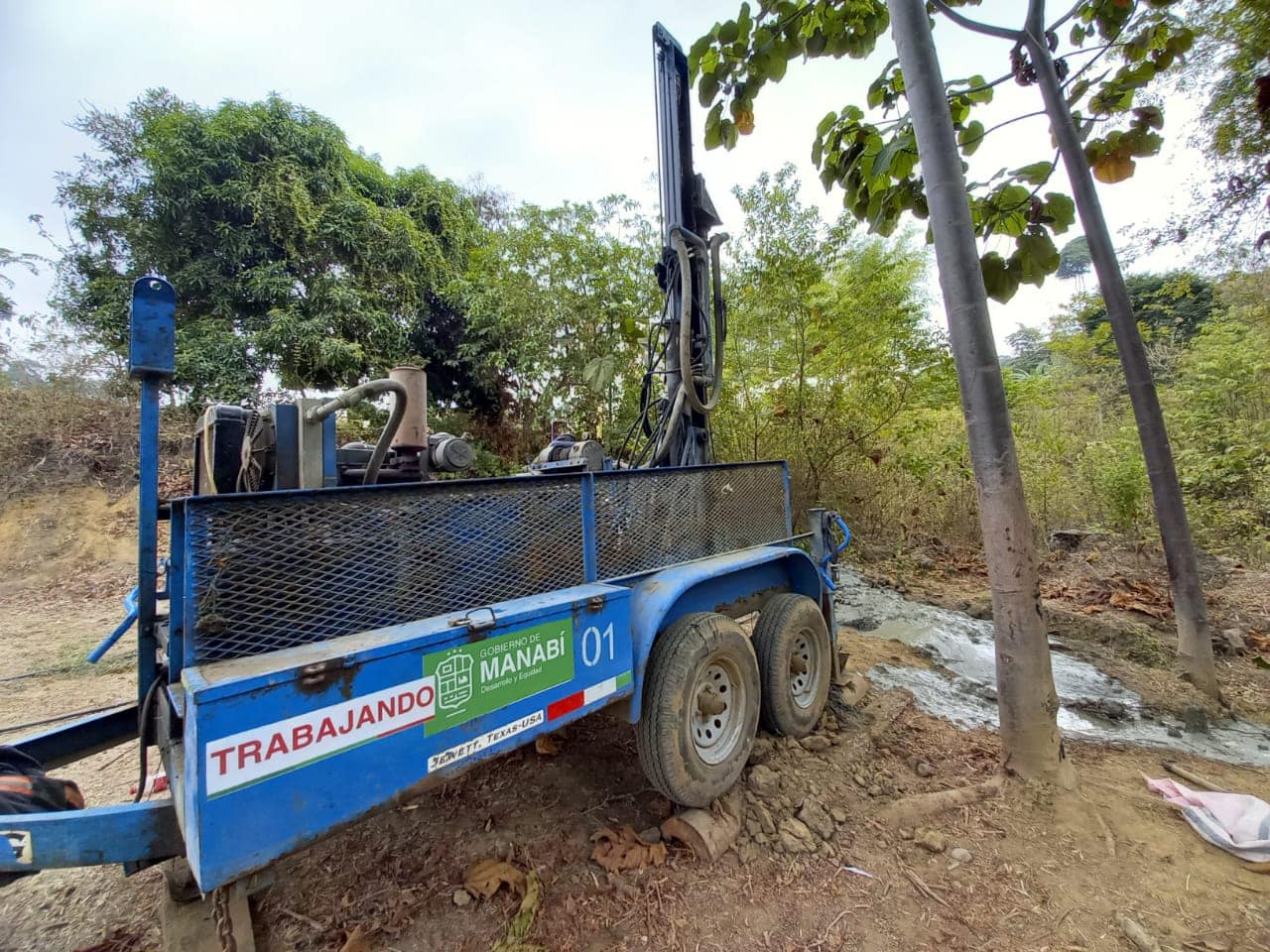 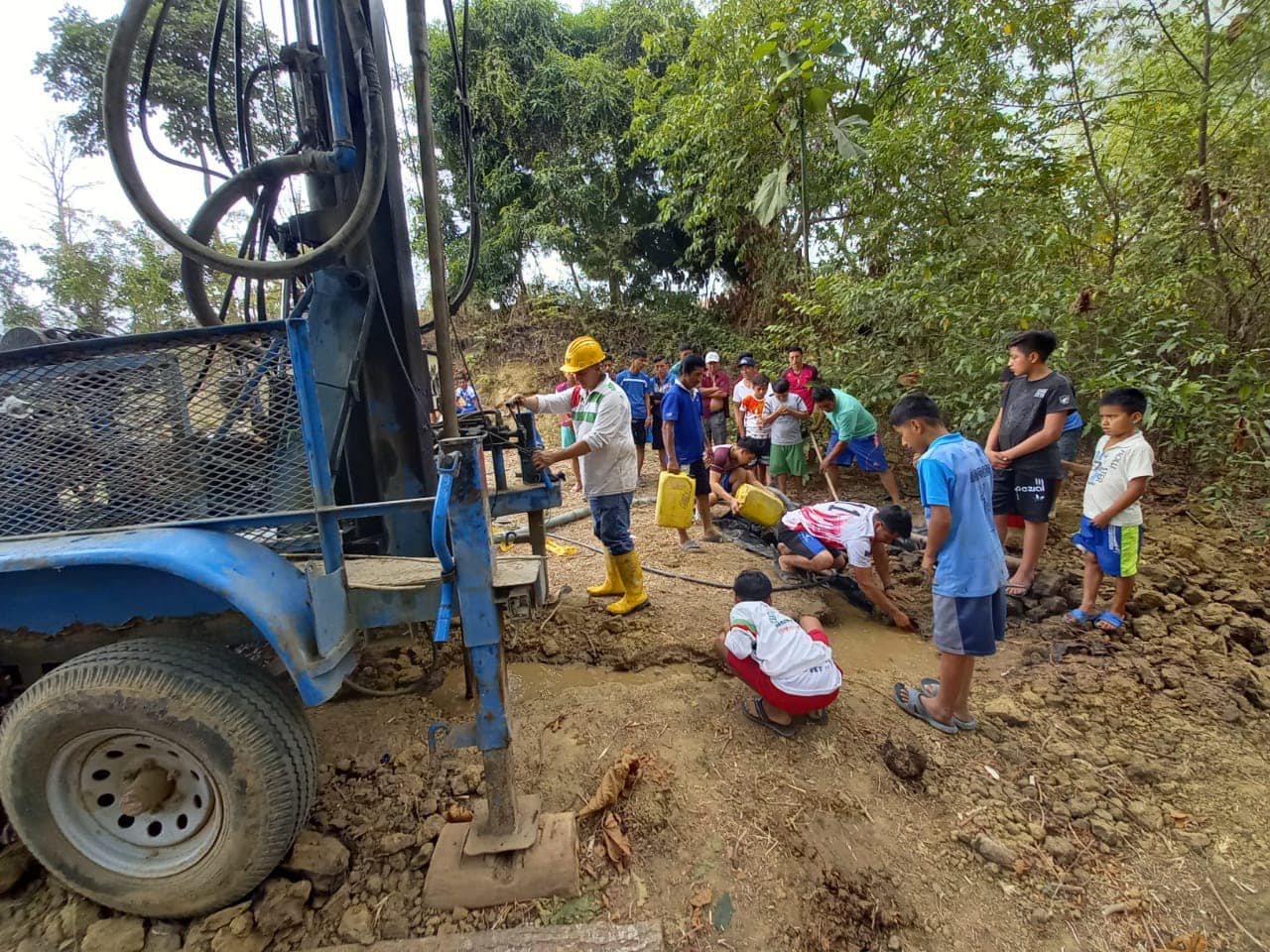 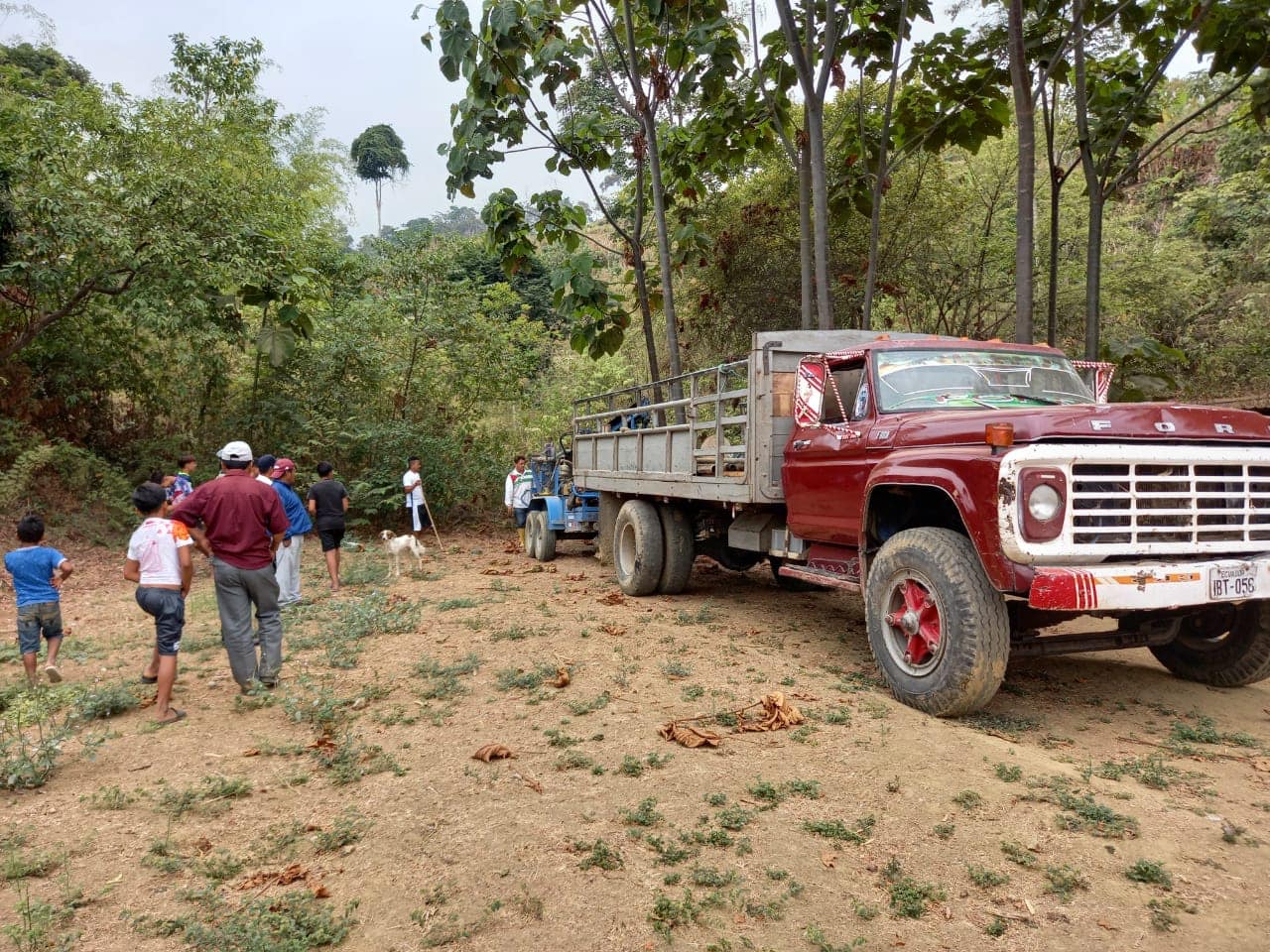 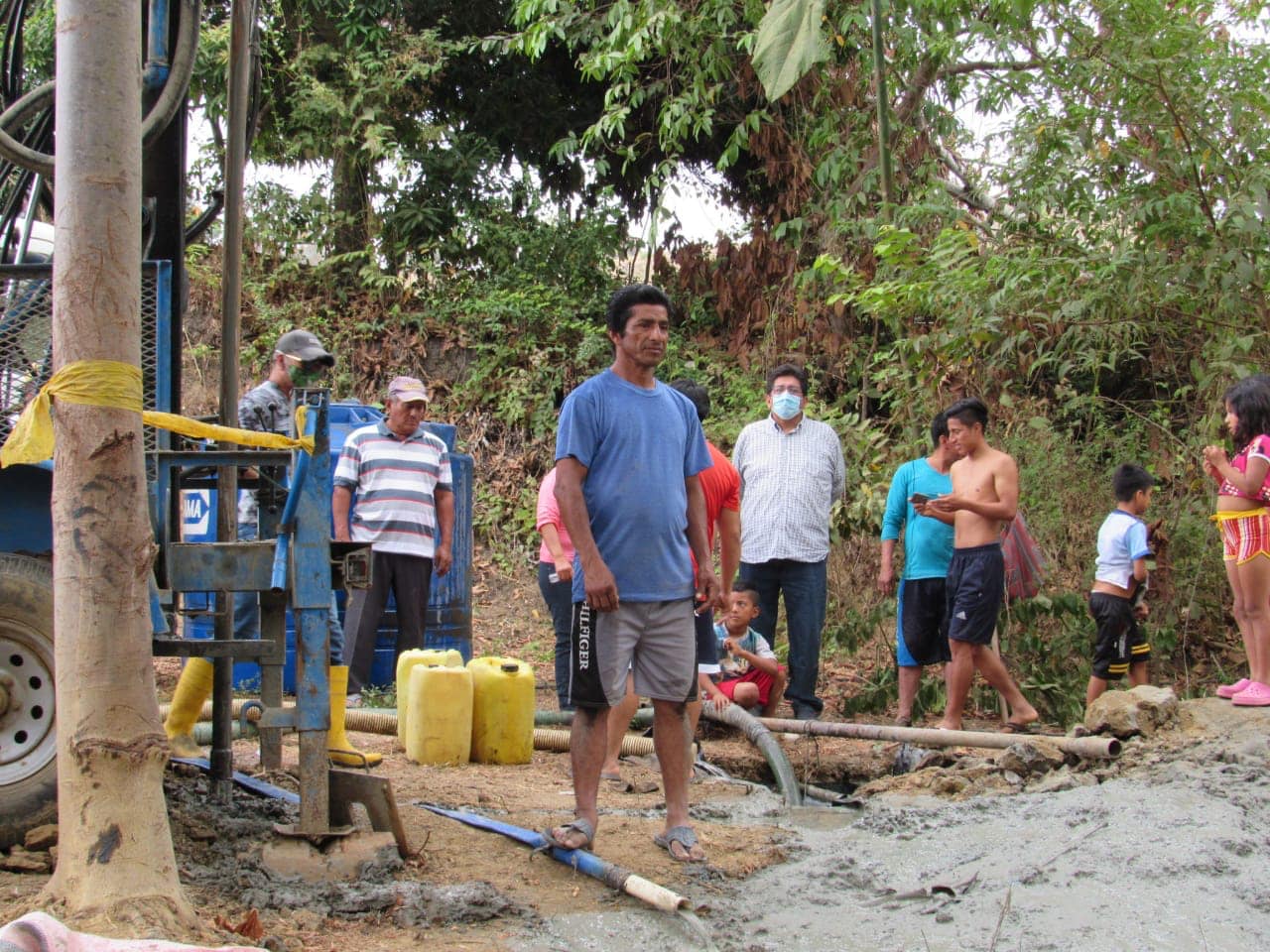 ESCUELA DE FORMACIÓN CIUDADANA Y DESARROLLO SOCIAL
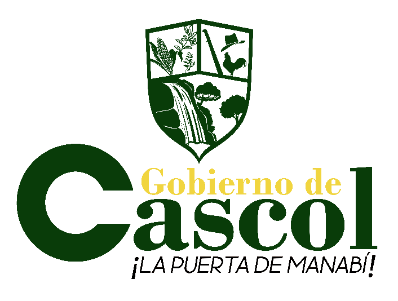 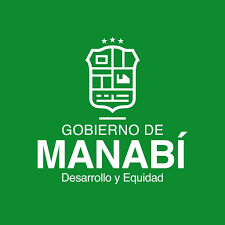 La misma que es impartida por miembros de la Dirección de Participación Ciudadana del Gobierno de Manabí por 4 semanas consecutivas, la intención es fomentar la participación ciudadana y la promoción de derechos en el accionar público.
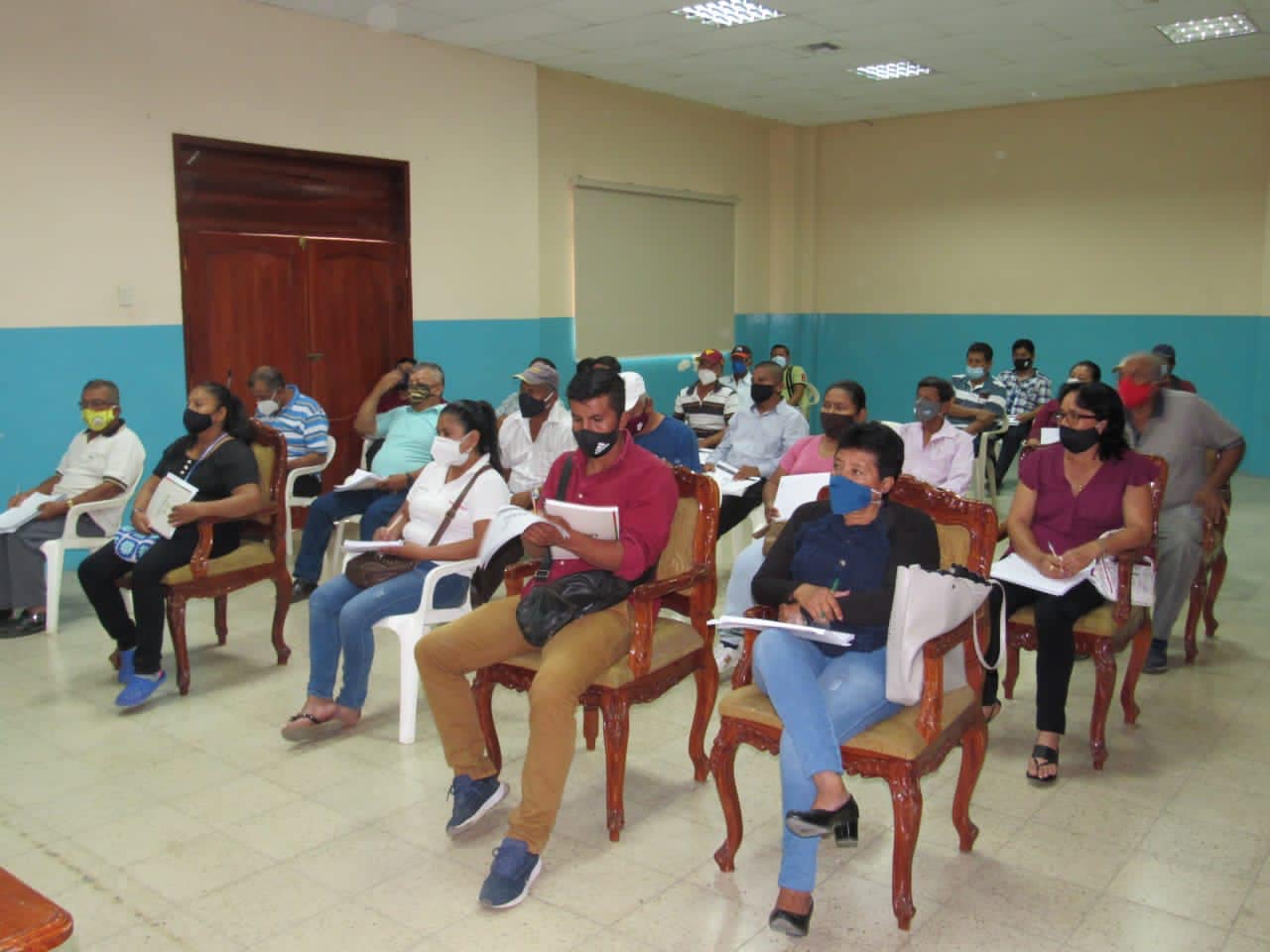 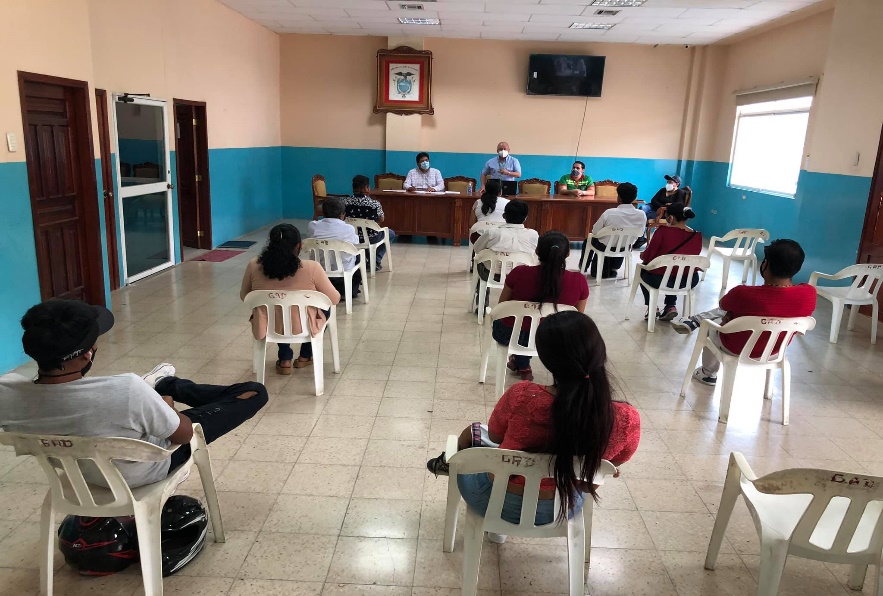 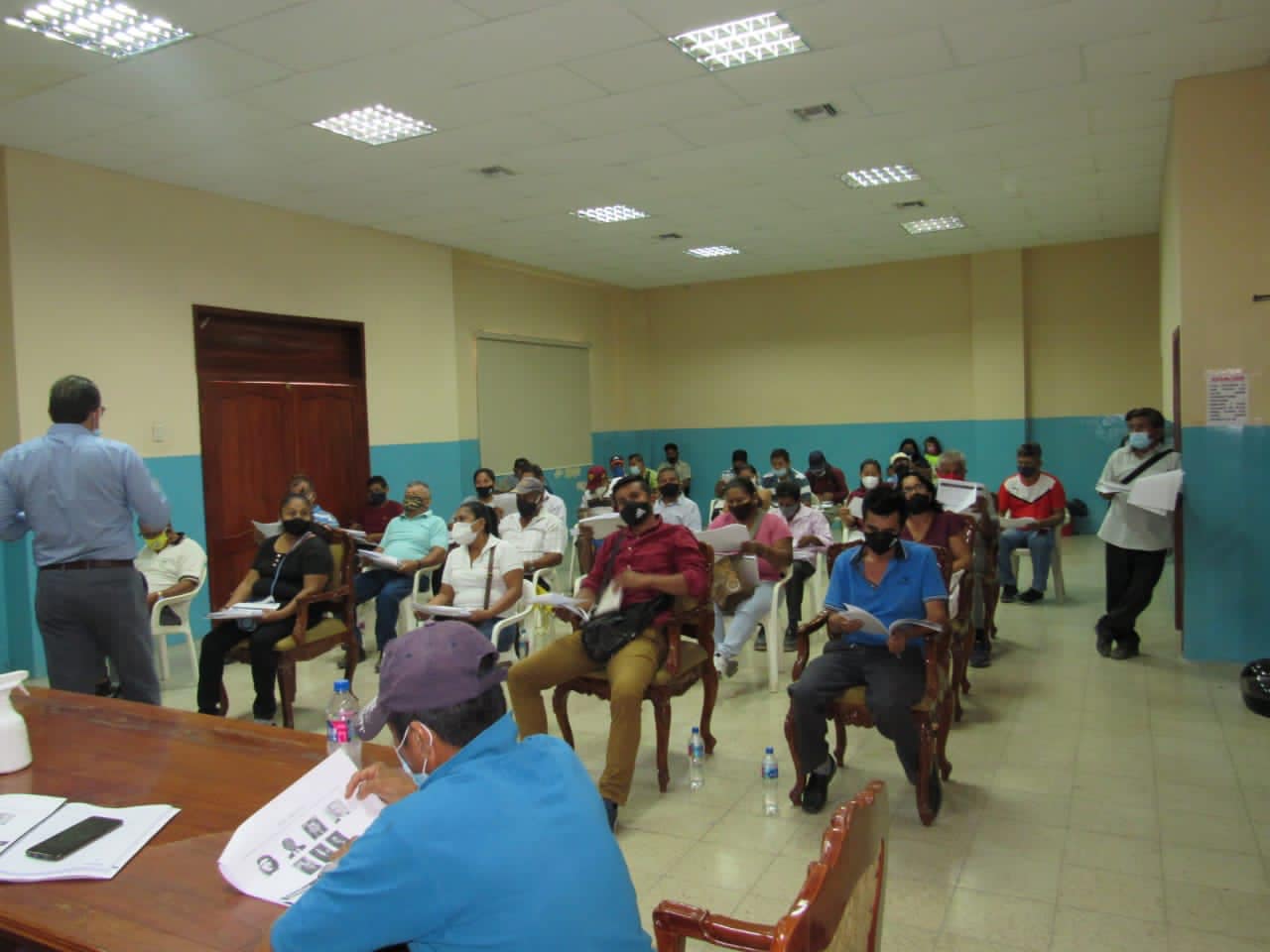 BRIGADAS MÉDICAS
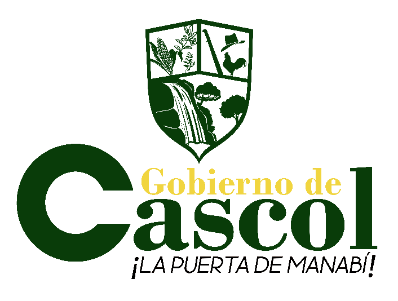 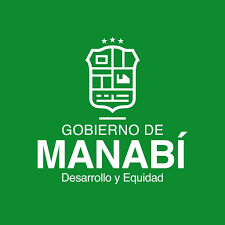 Se realizaron 2 brigadas médicas a grupos vulnerables de nuestra a Parroquia donde fueron beneficiadas mas de 100 familias.
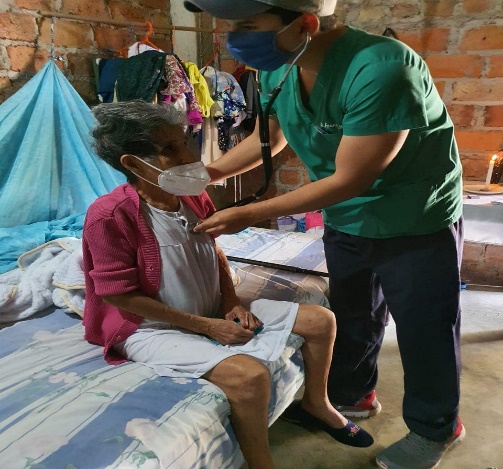 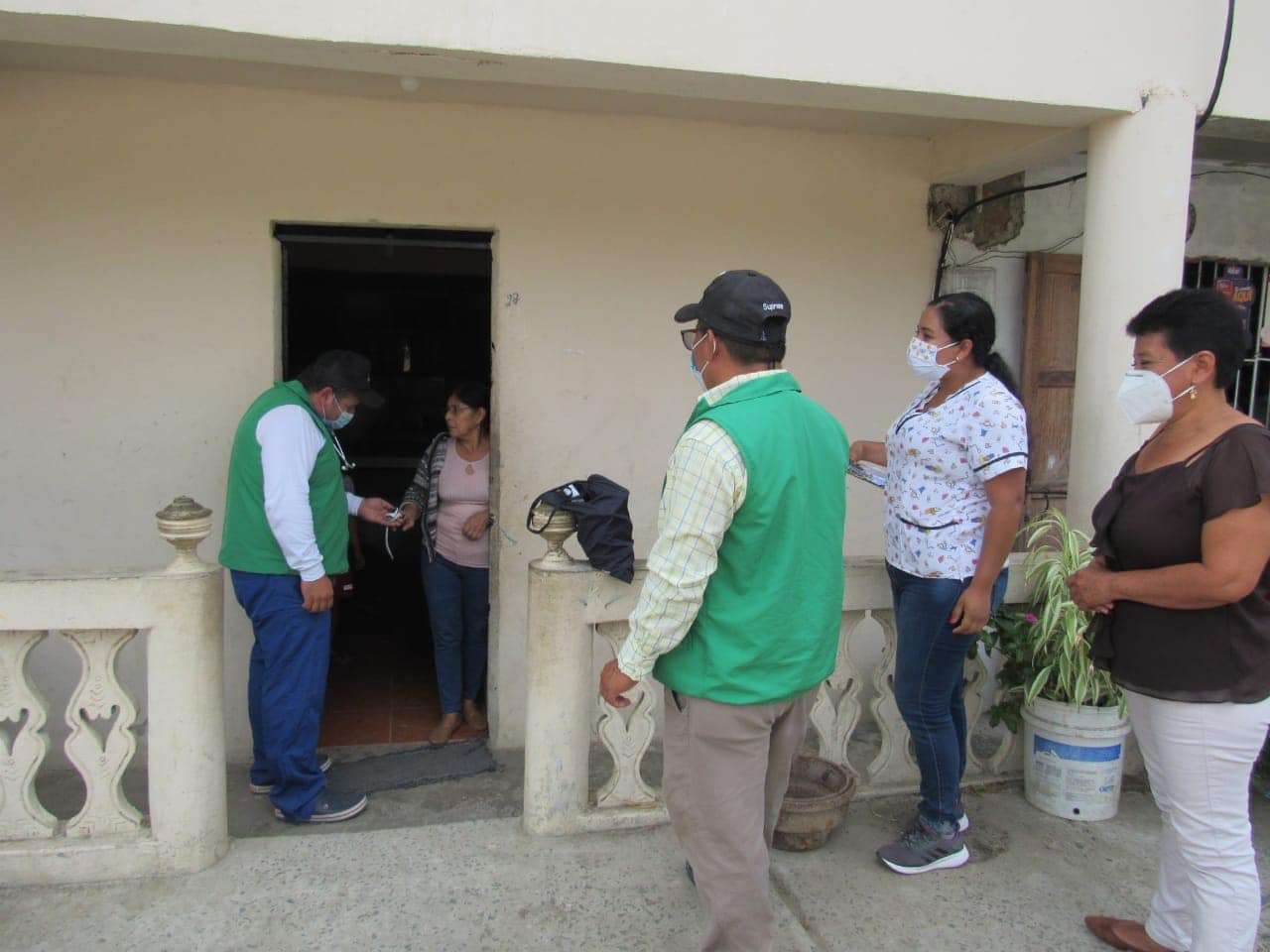 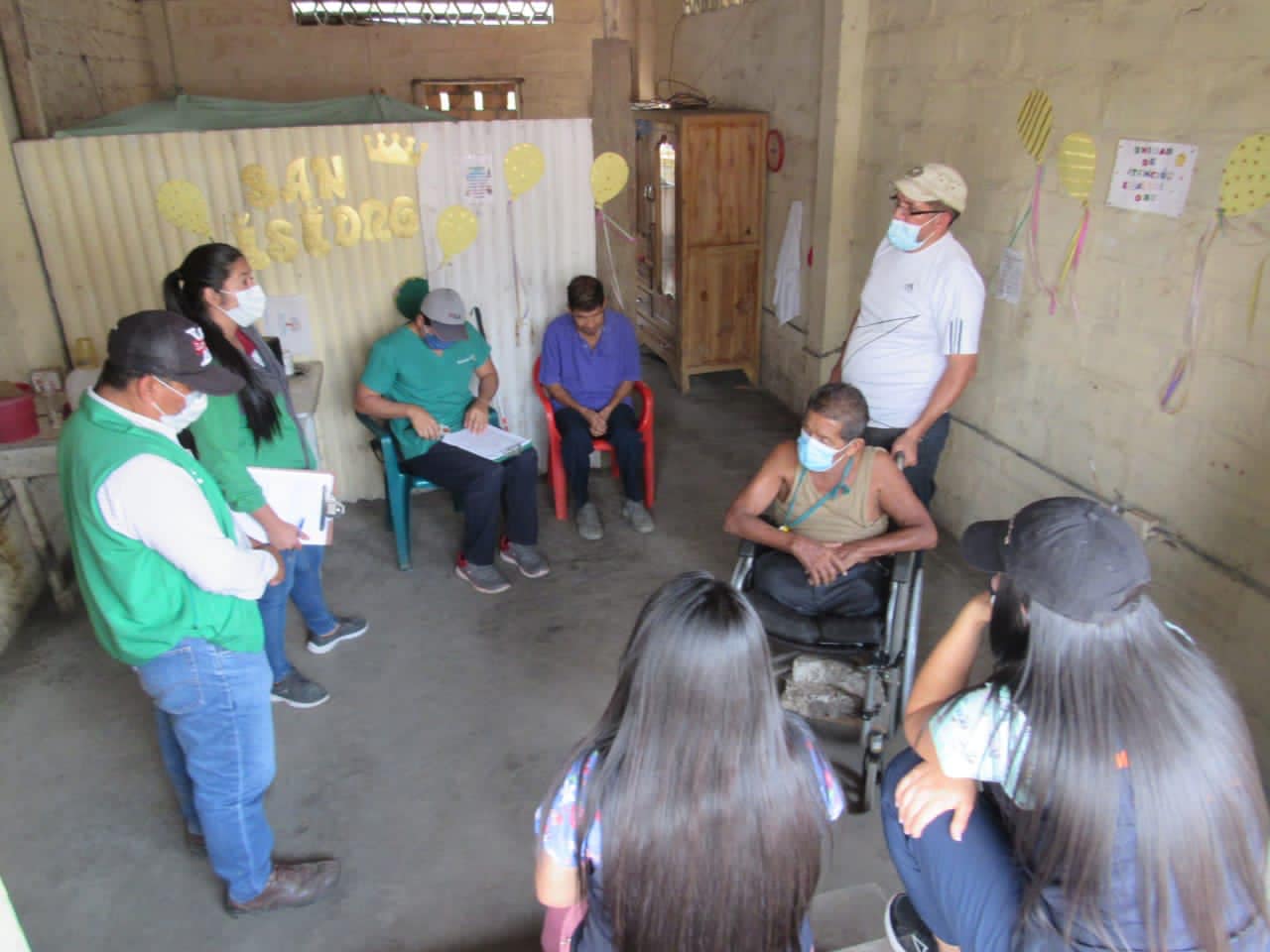 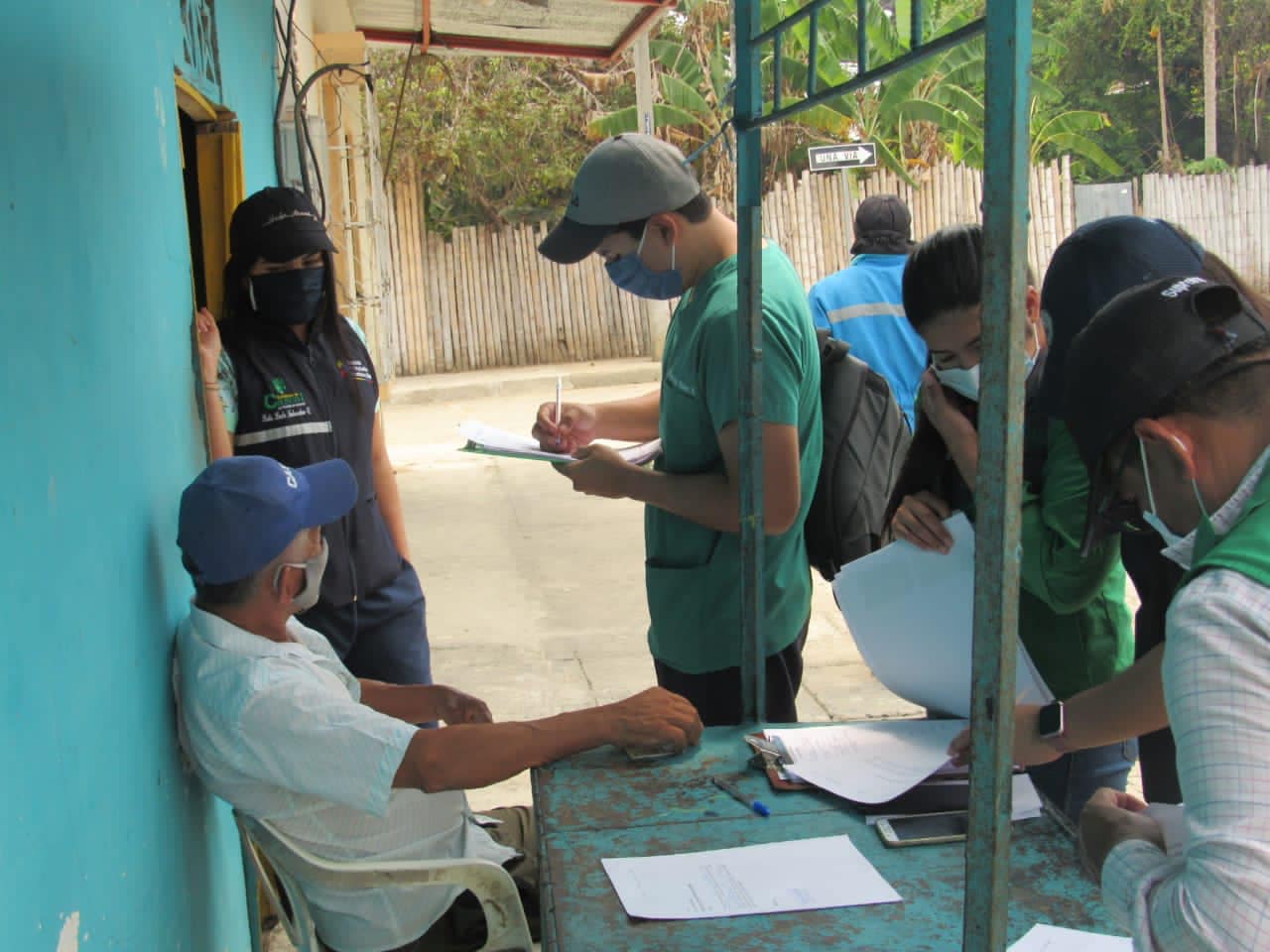 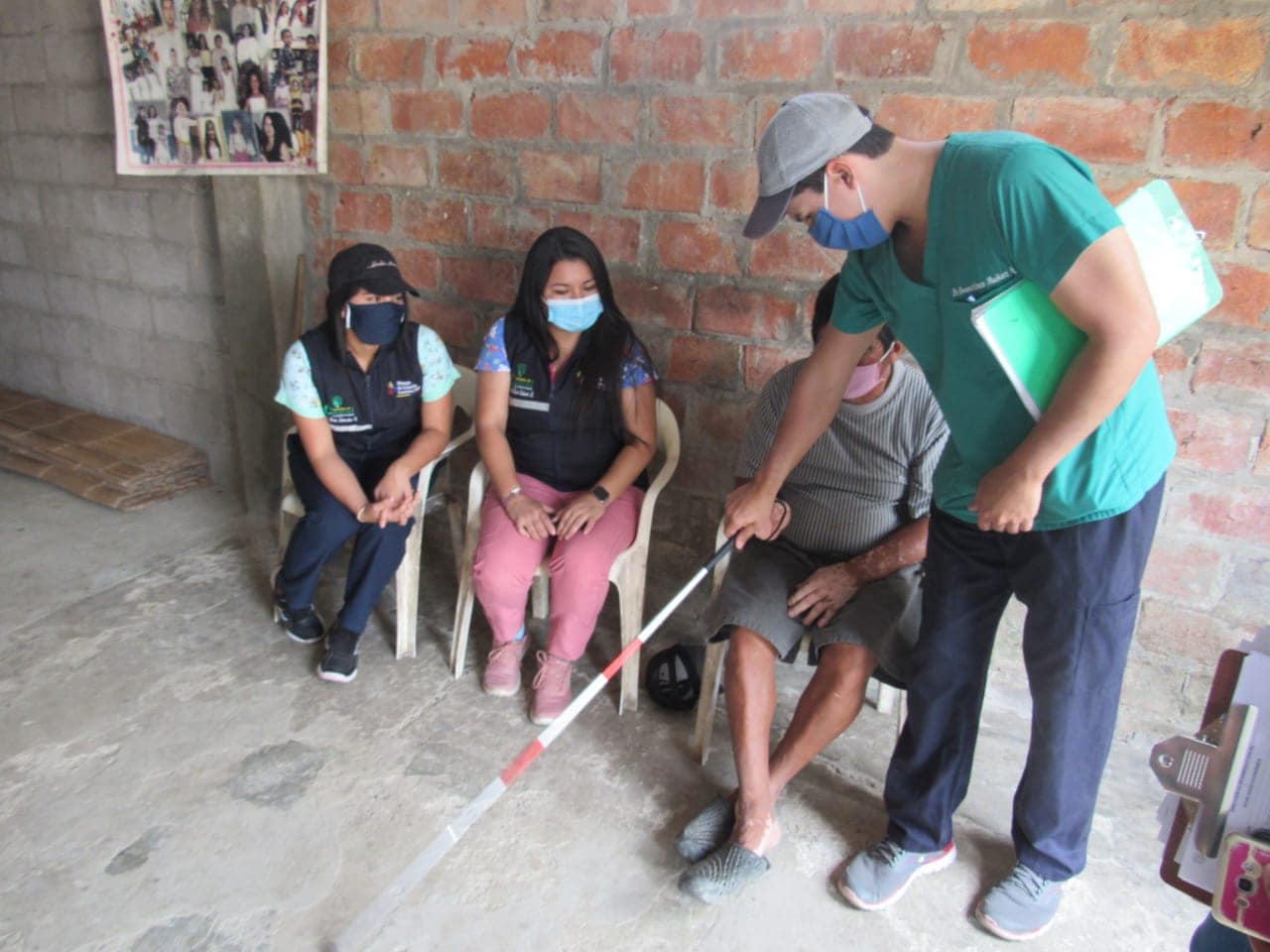 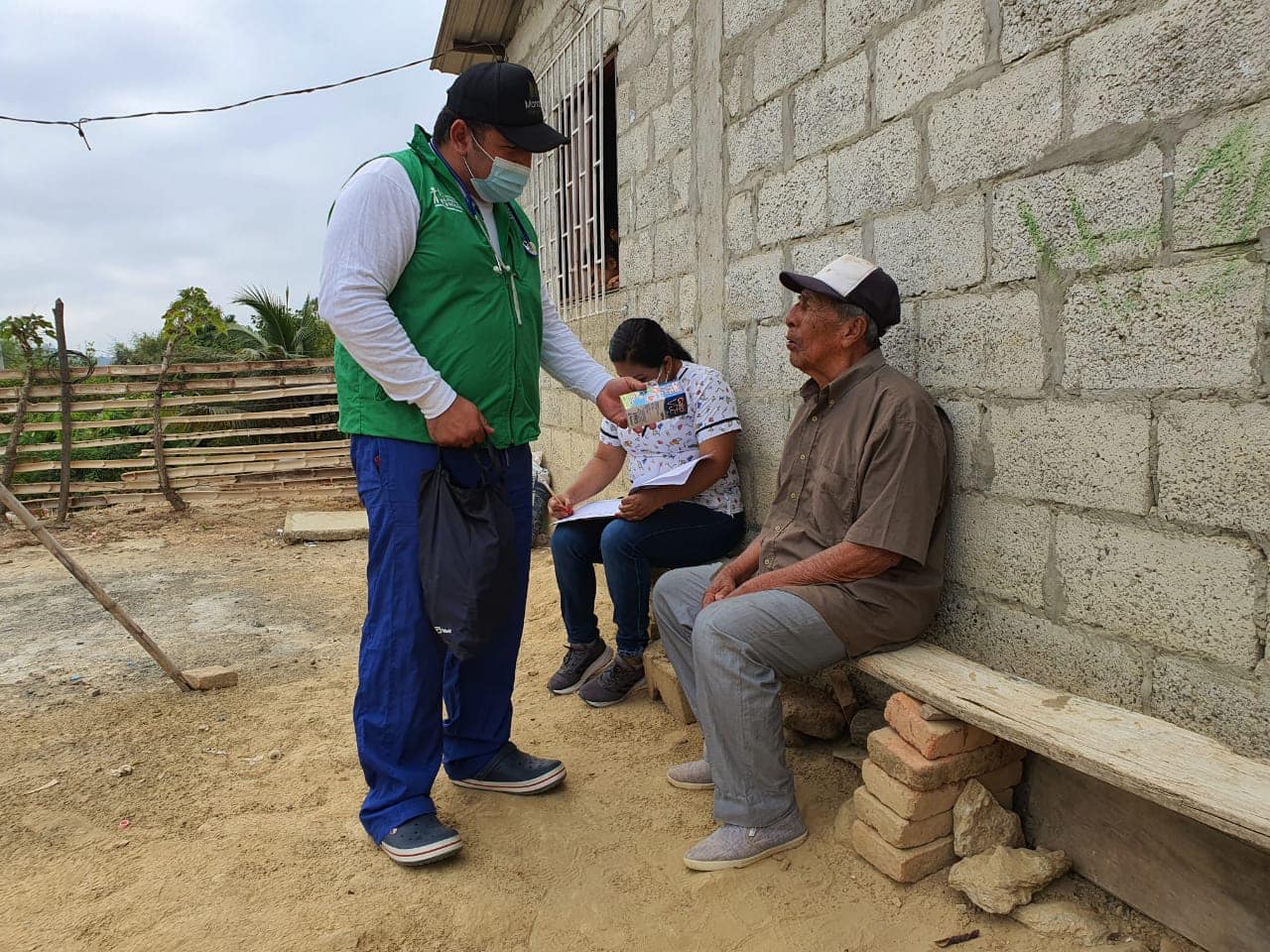 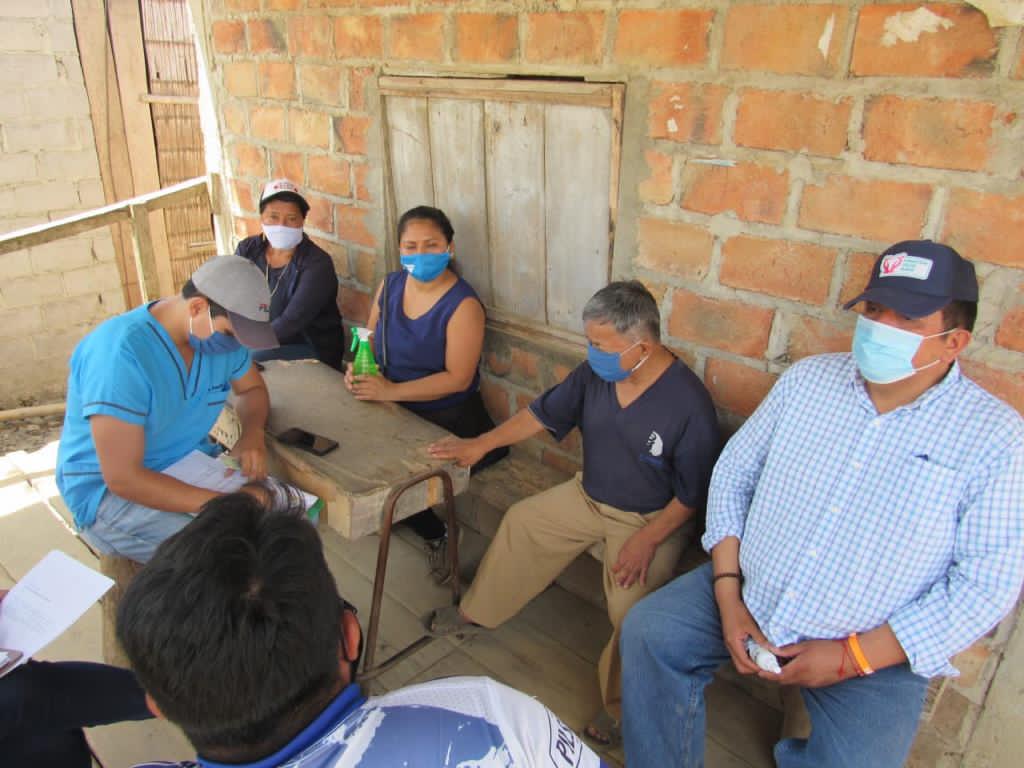 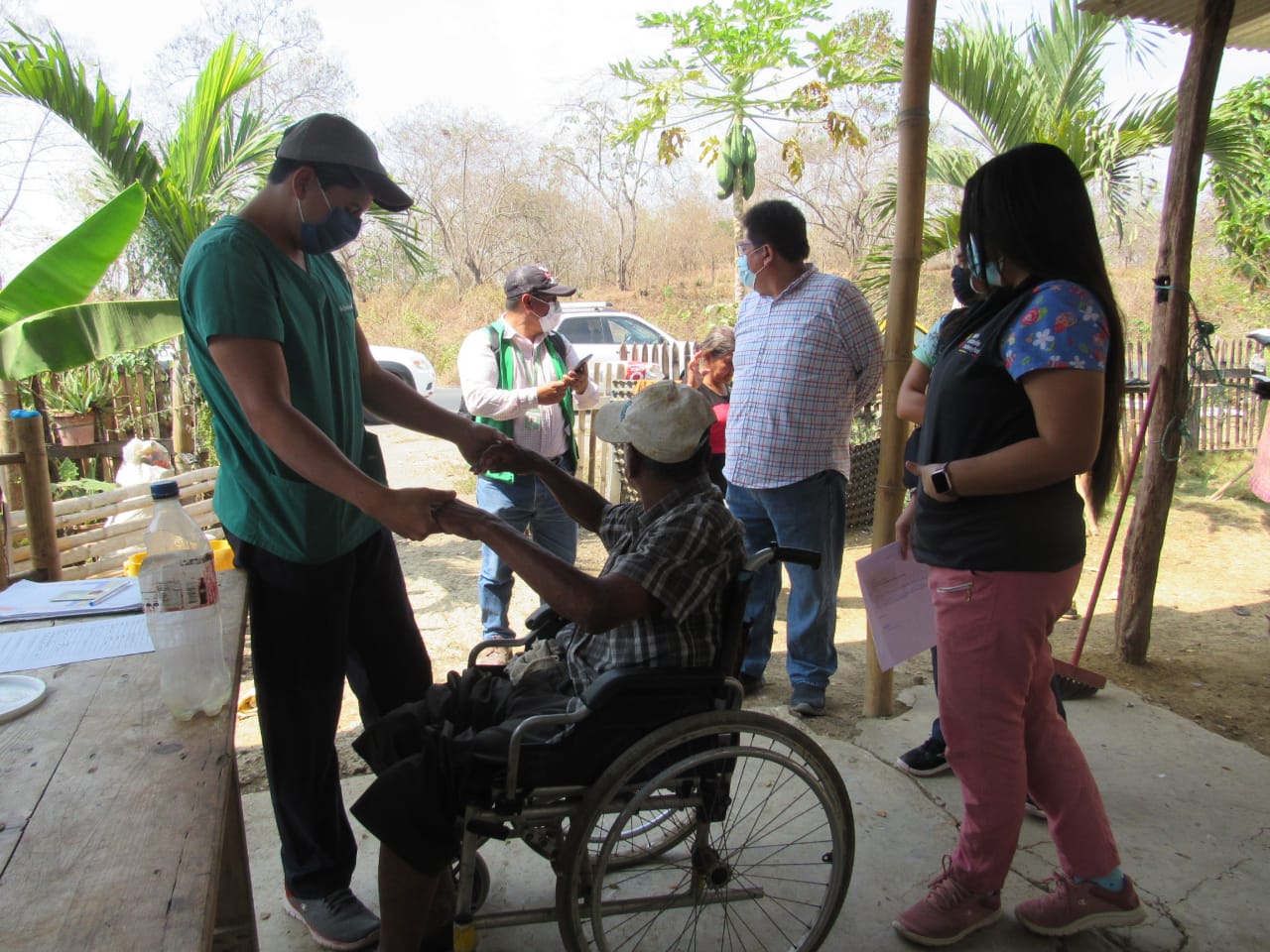 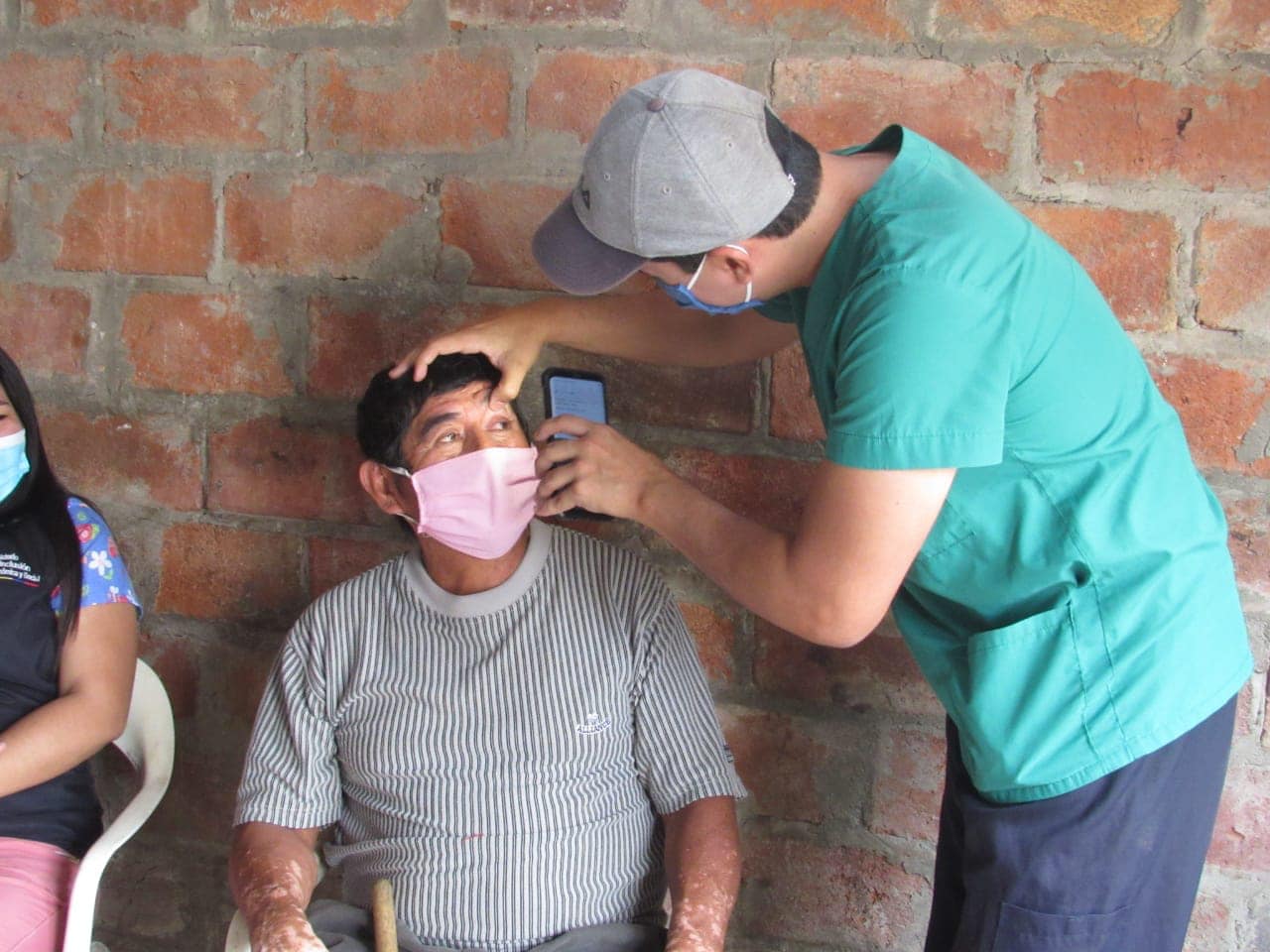 ECOGRAFIAS - PAPANICOLAU
Se realizaron 80 Papanicolau y 40 ecografías de manera gratuita
a moradores de nuestra Parroquia.
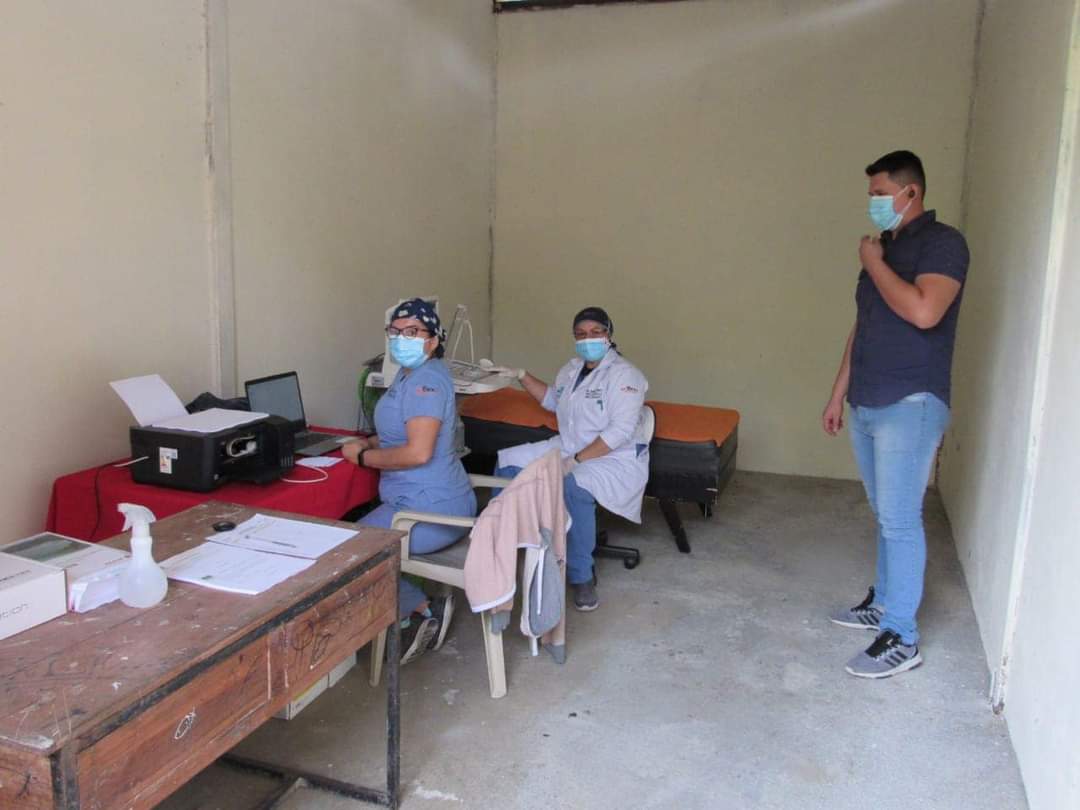 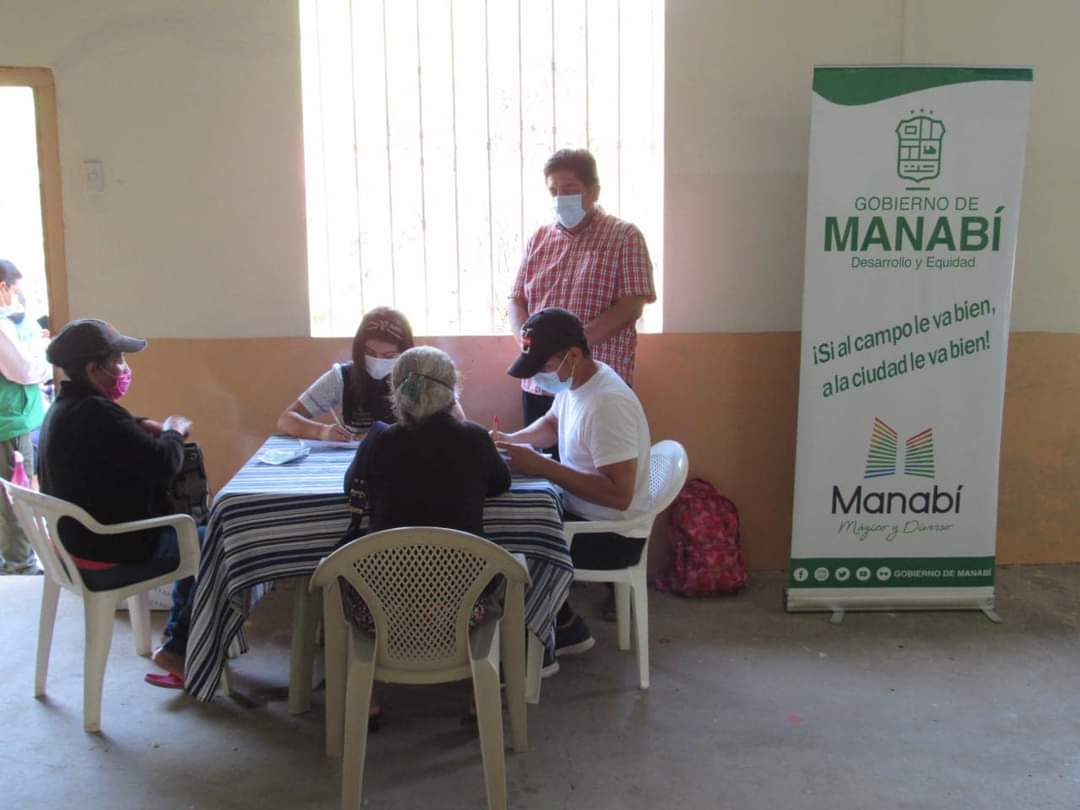 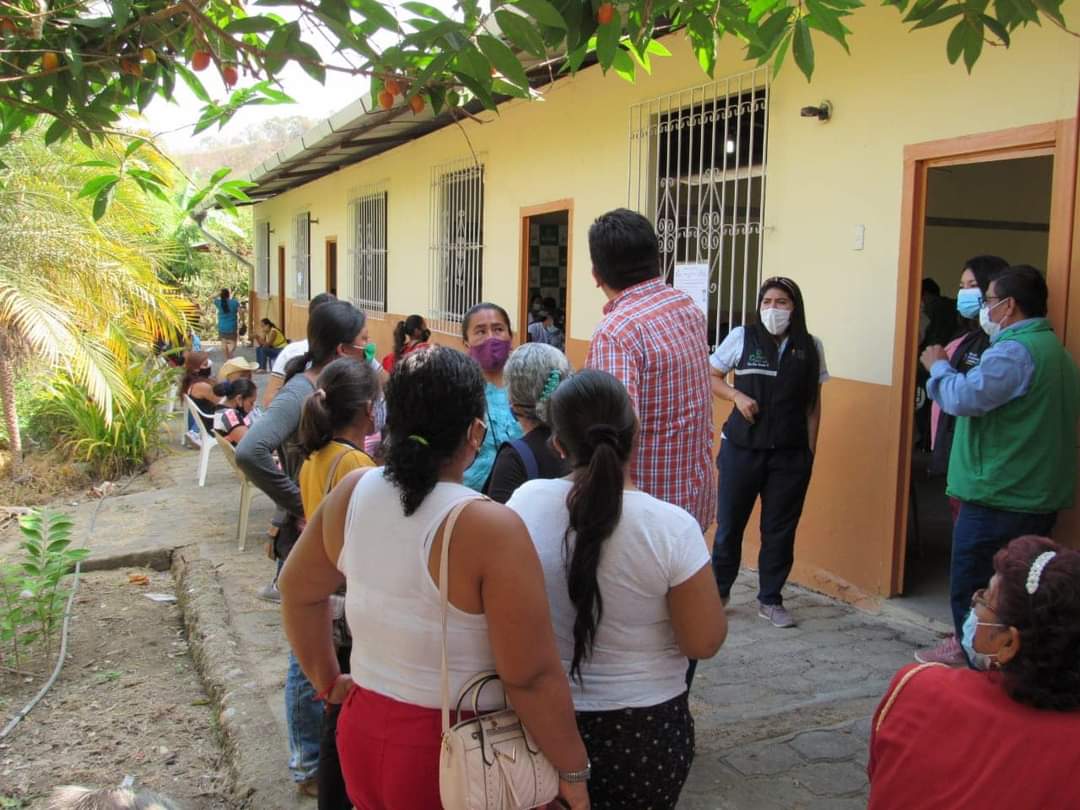 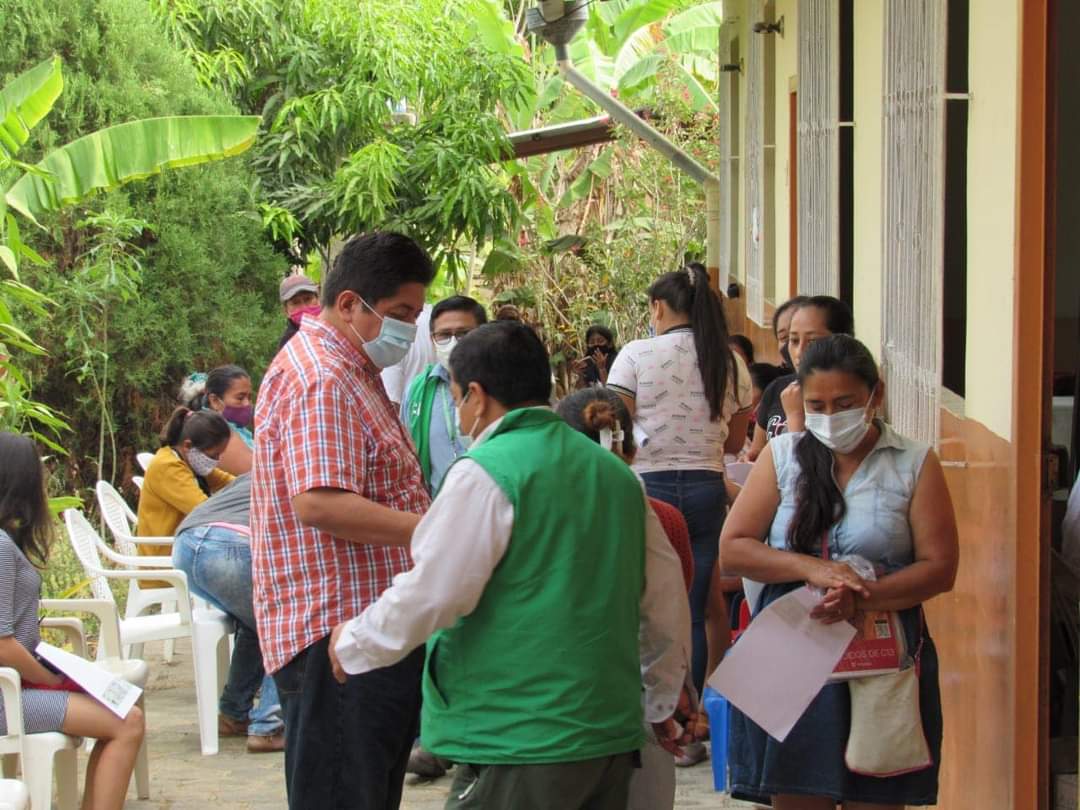 CAPACITACIONES
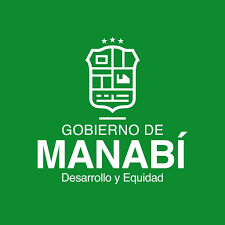 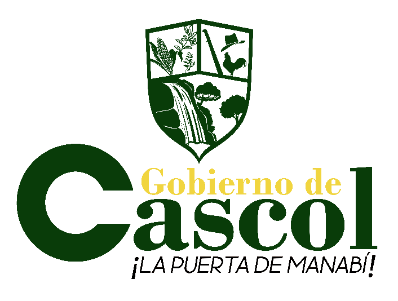 Se realiza entrega de certificado de la escuela de Liderazgo y Emprendimiento para el Desarrollo Local y la Gobernanza Comunitaria que impulsa el Gobierno de Manabí, la UNESUM y la coordinación del Gobierno de Cascol.
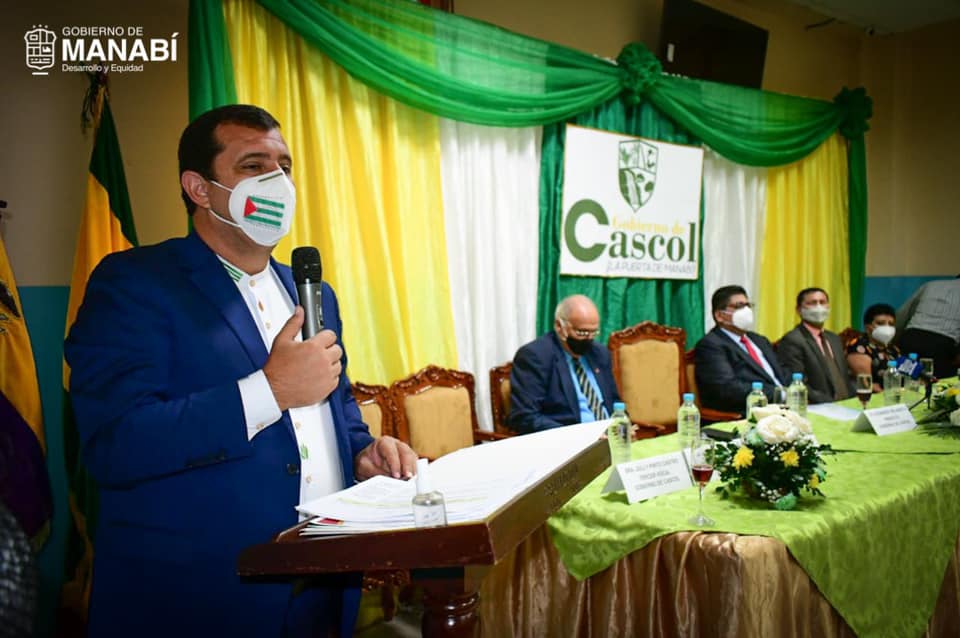 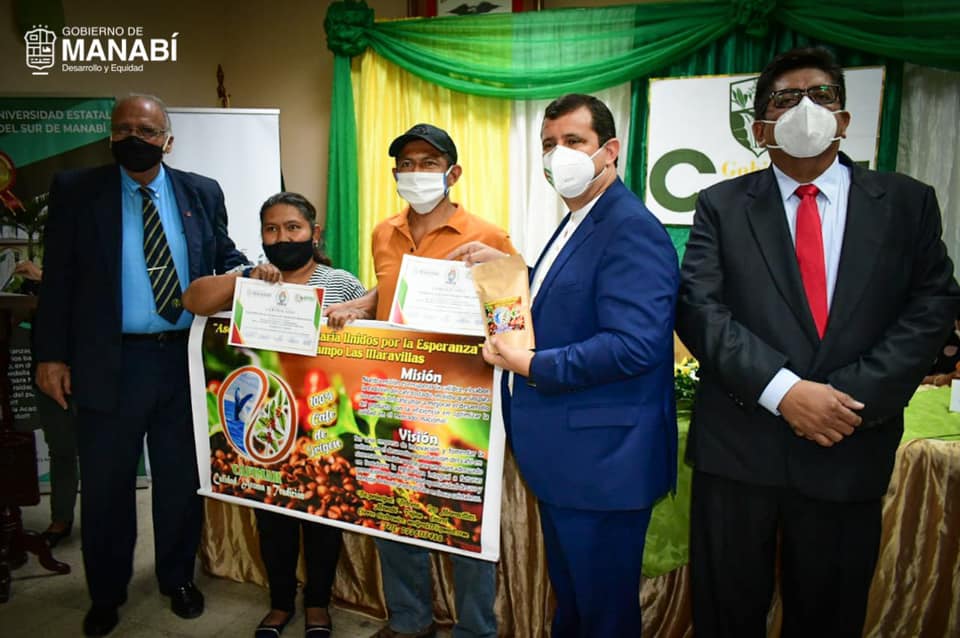 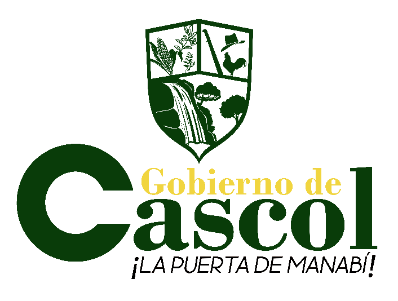 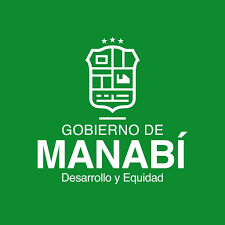 MEJORAMIENTO DE VÍAS
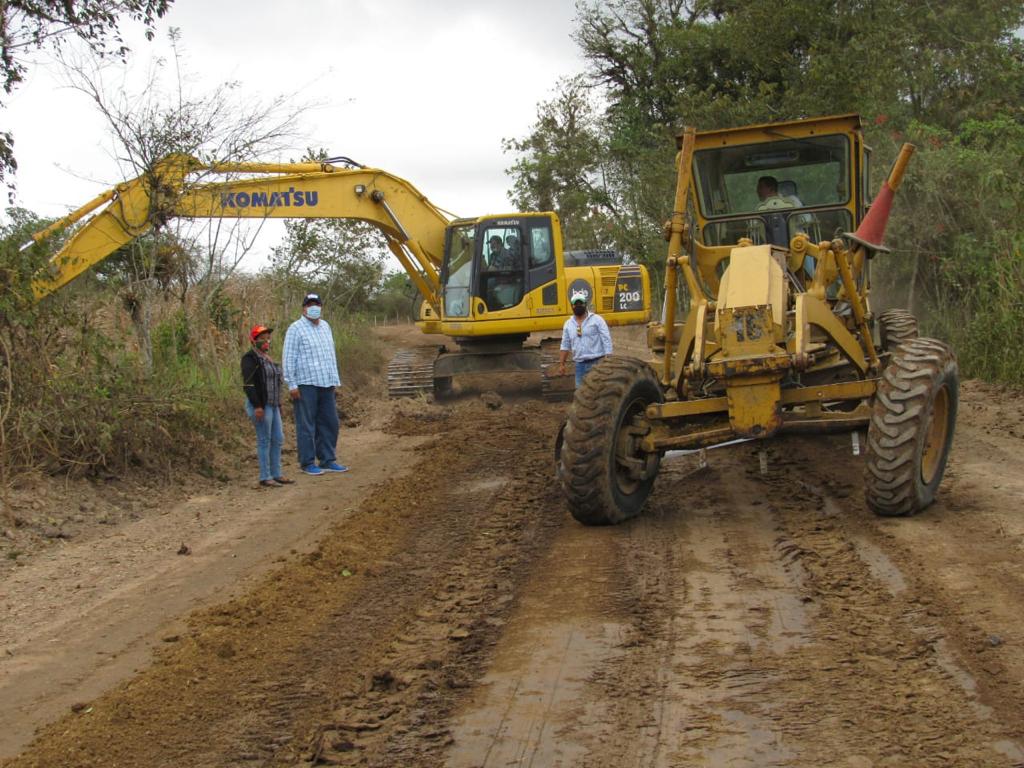 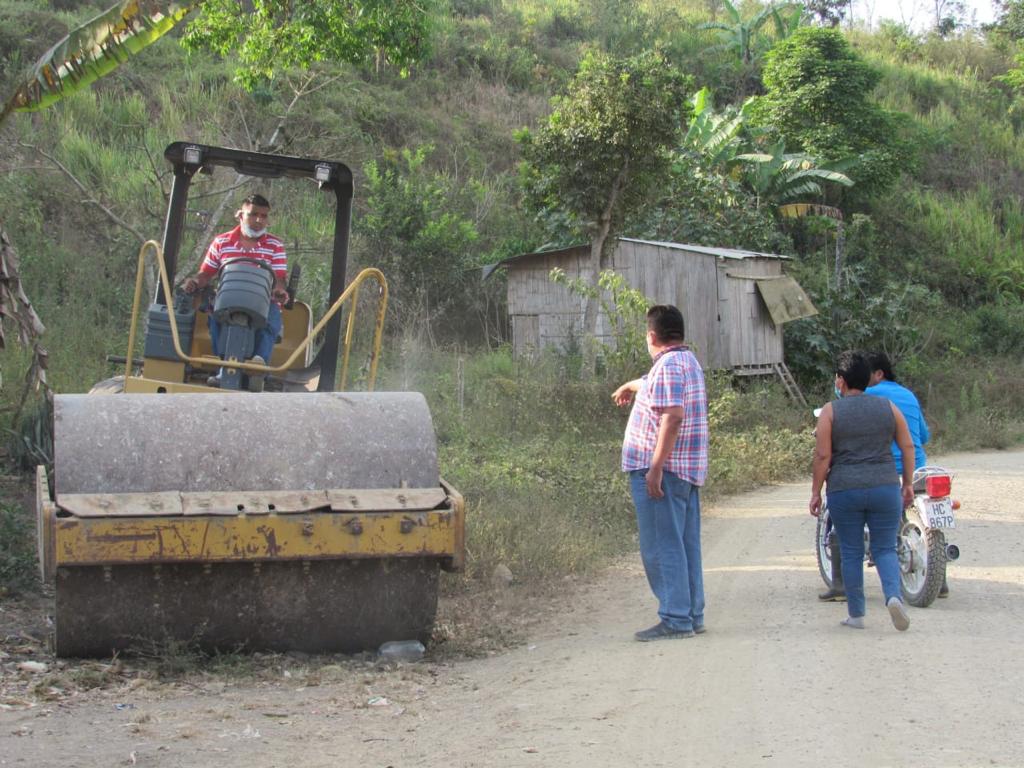 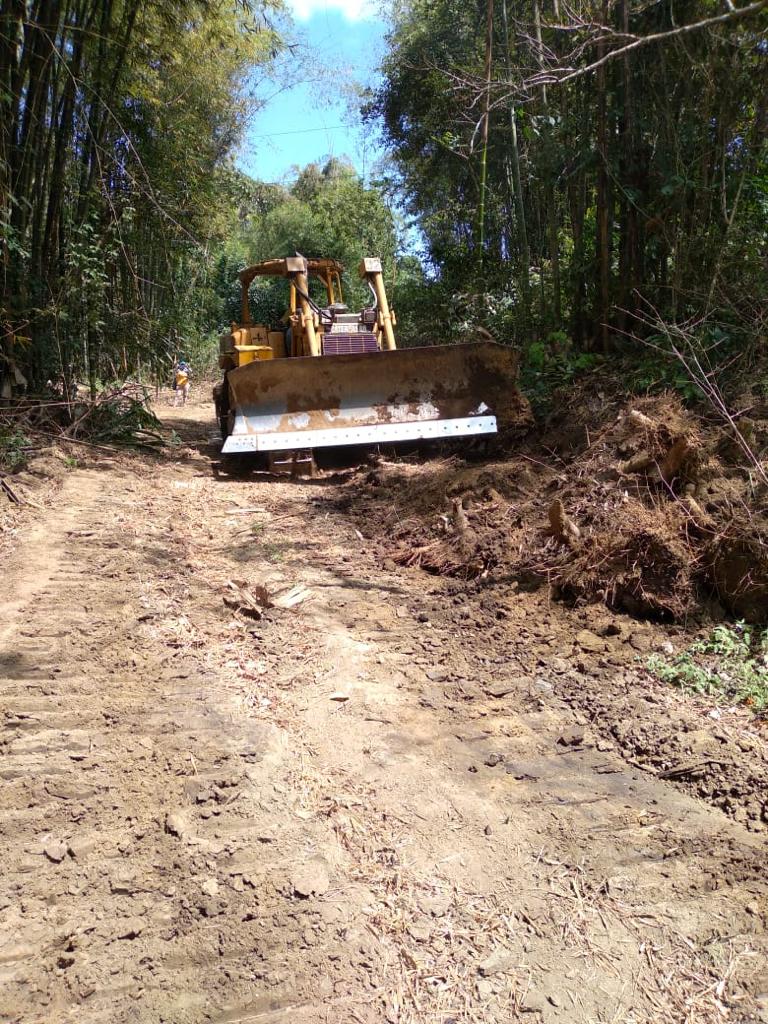 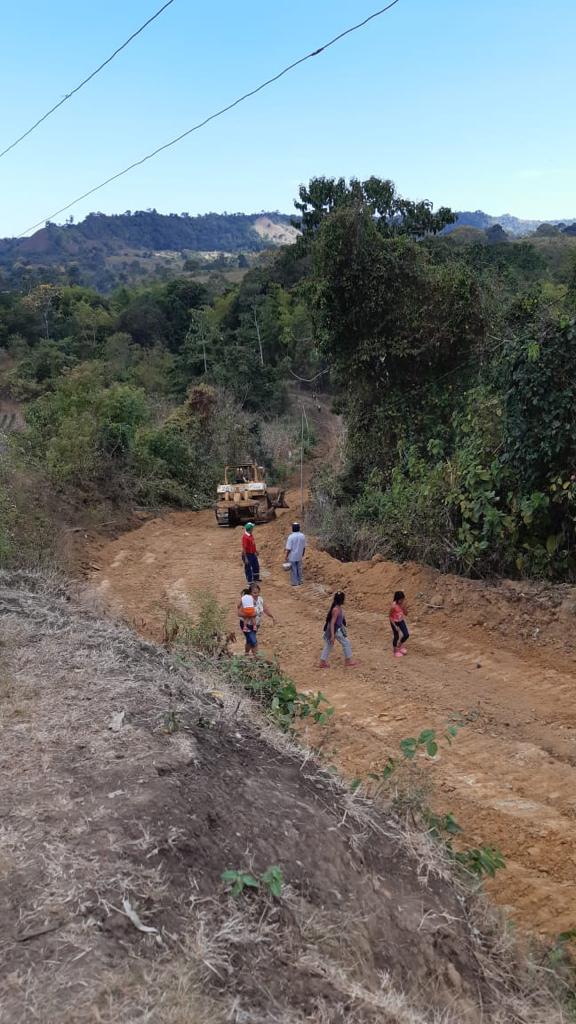 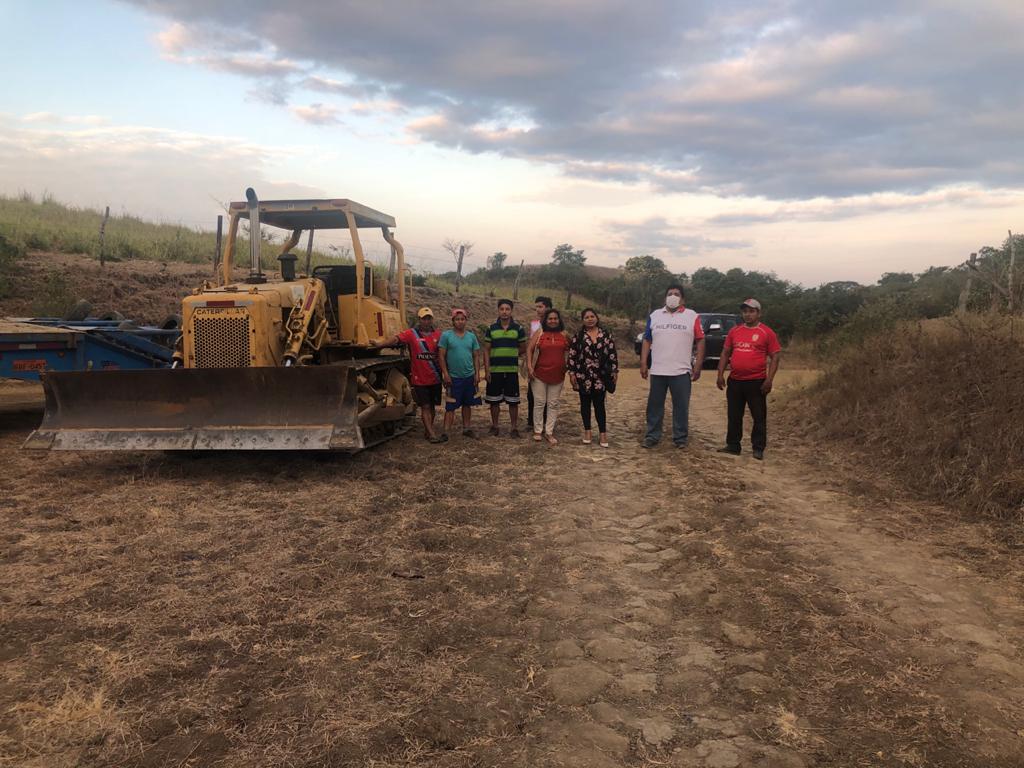 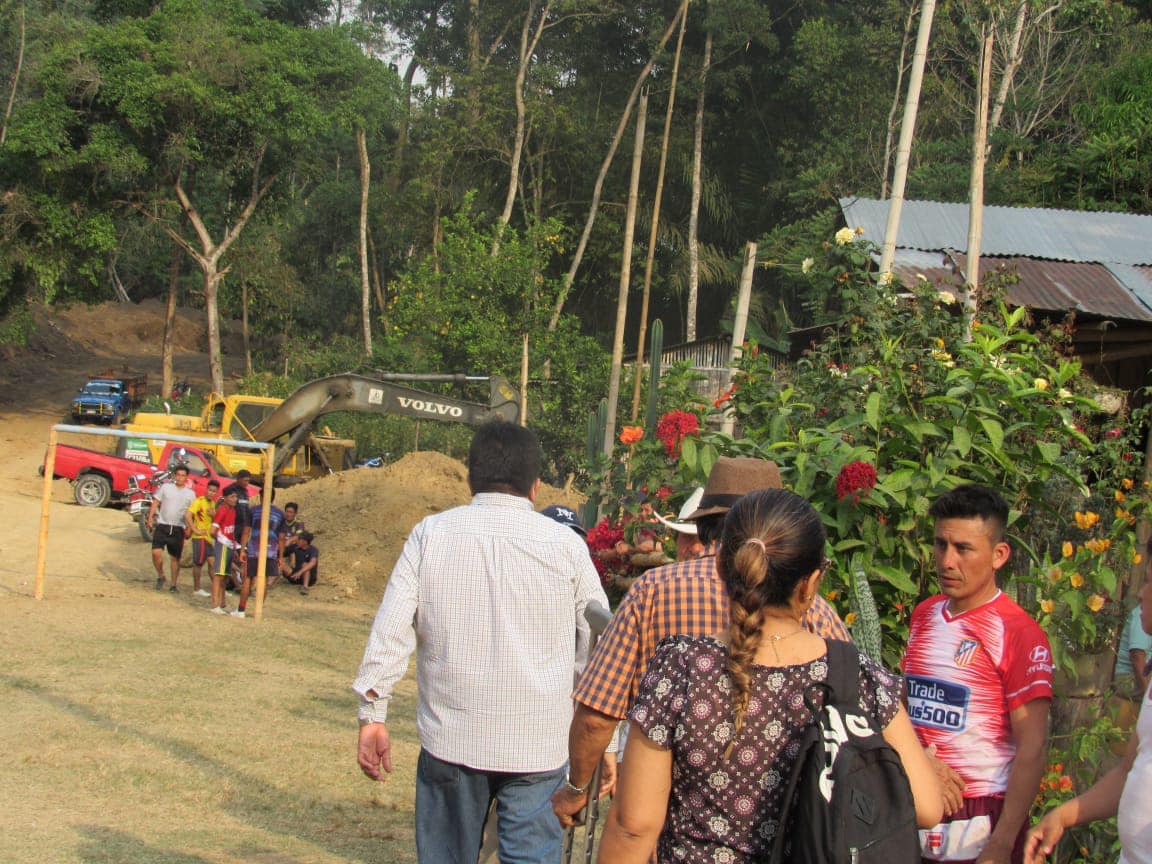 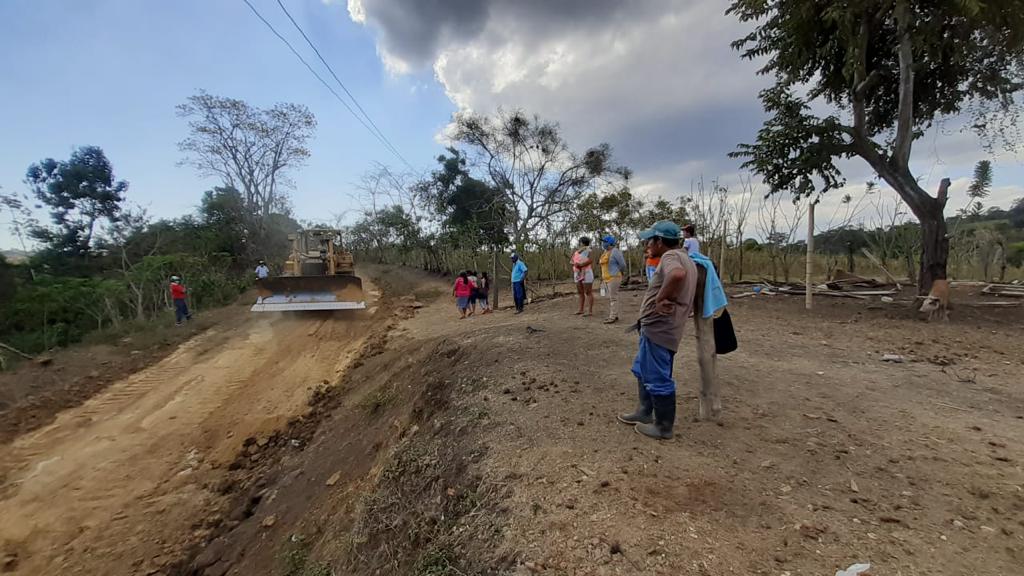 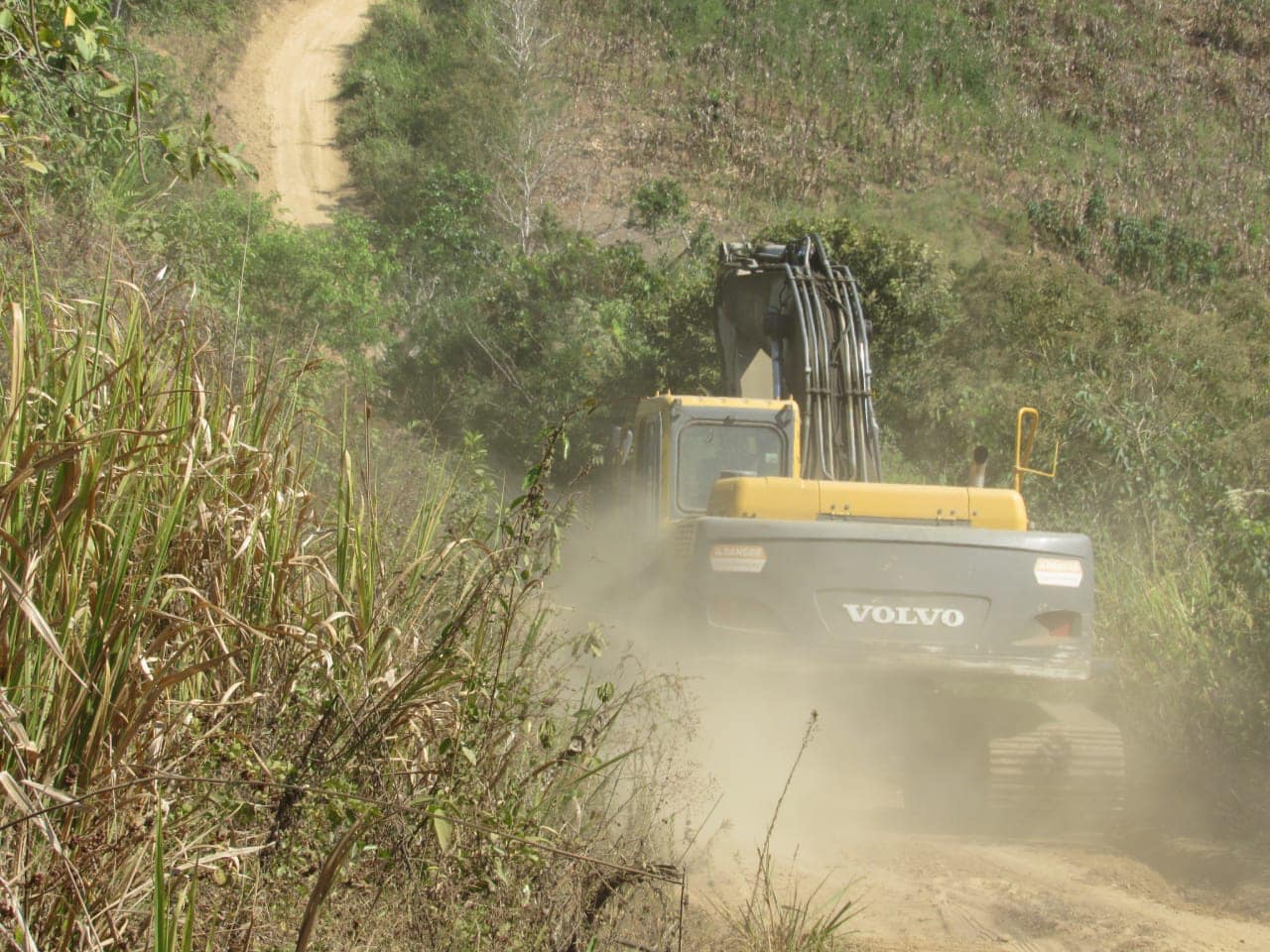 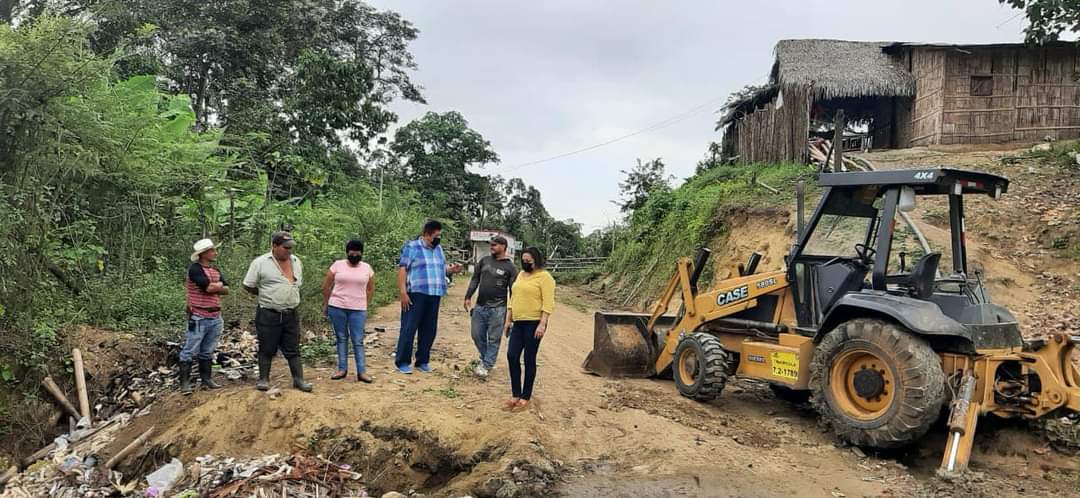 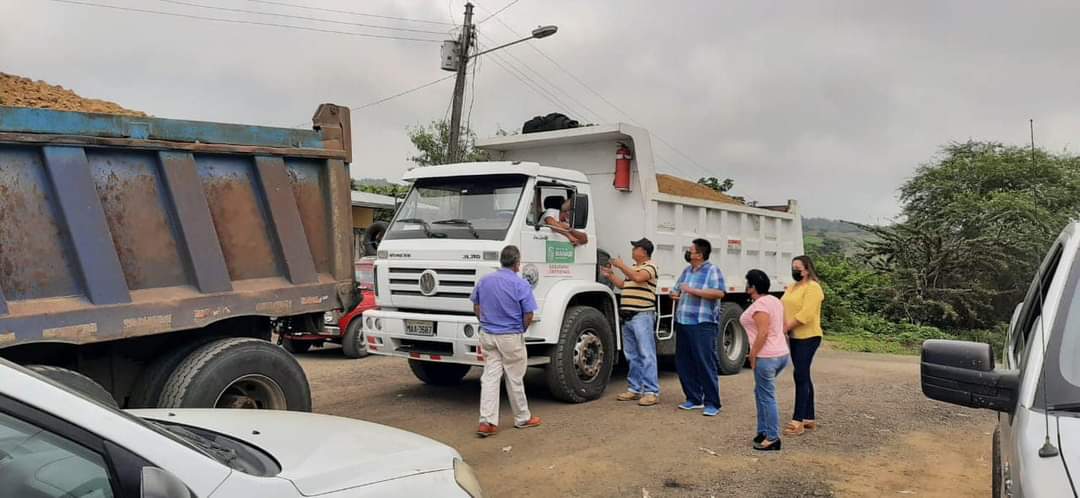 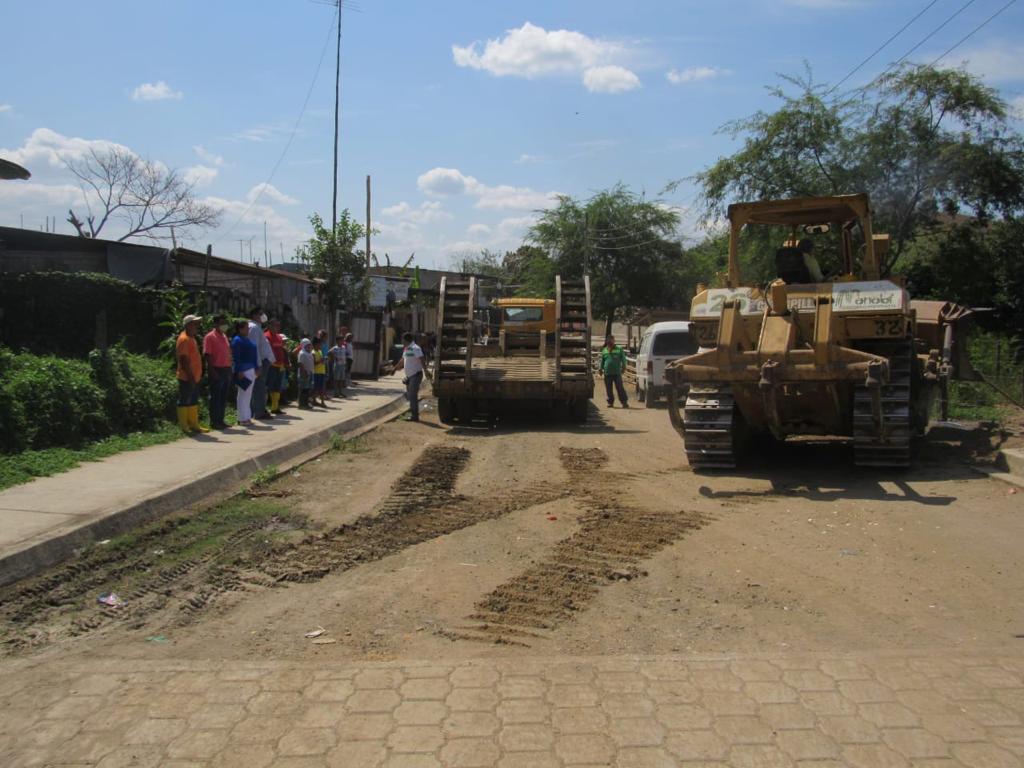 MEJORAMIENTOS DE VÍAS
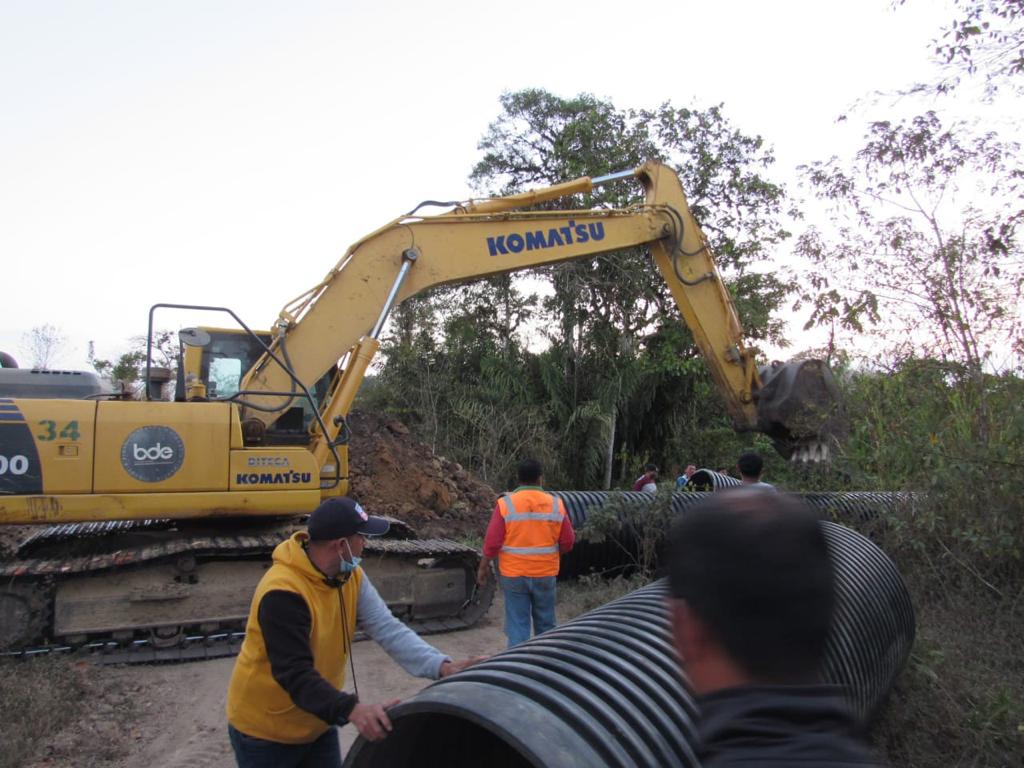 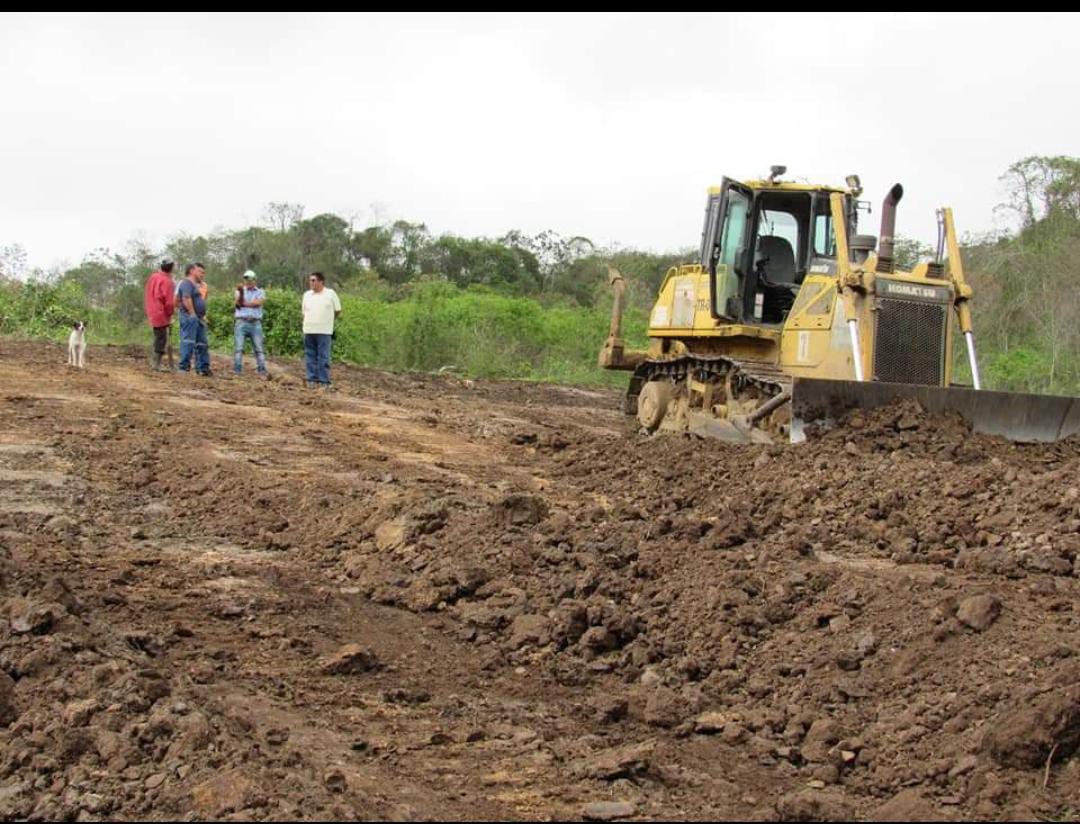 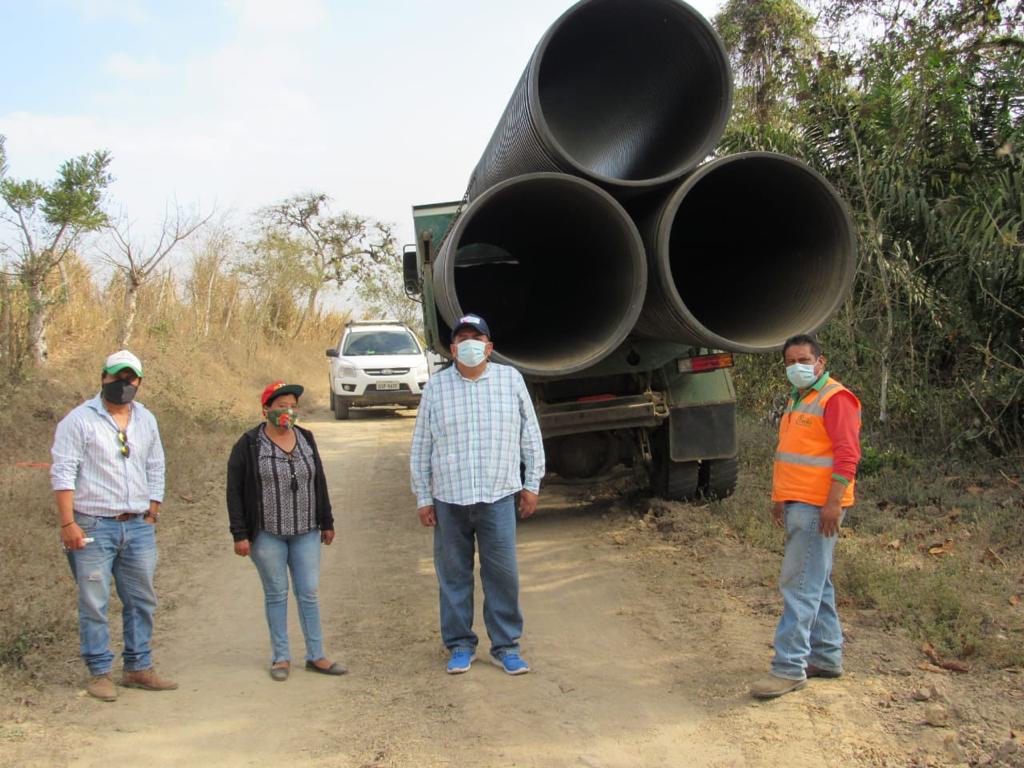 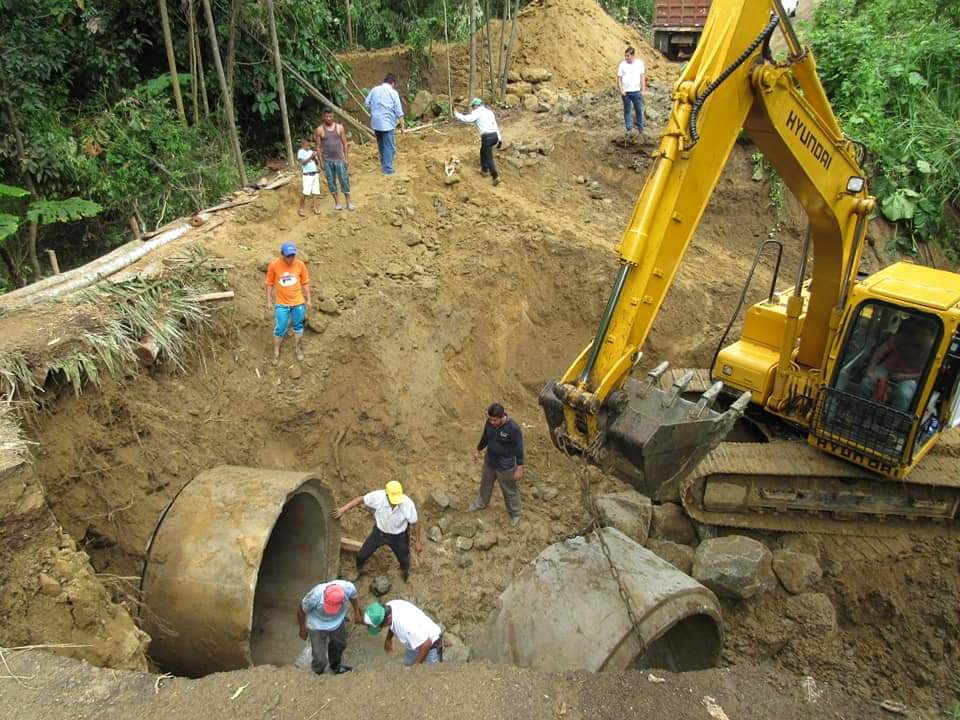 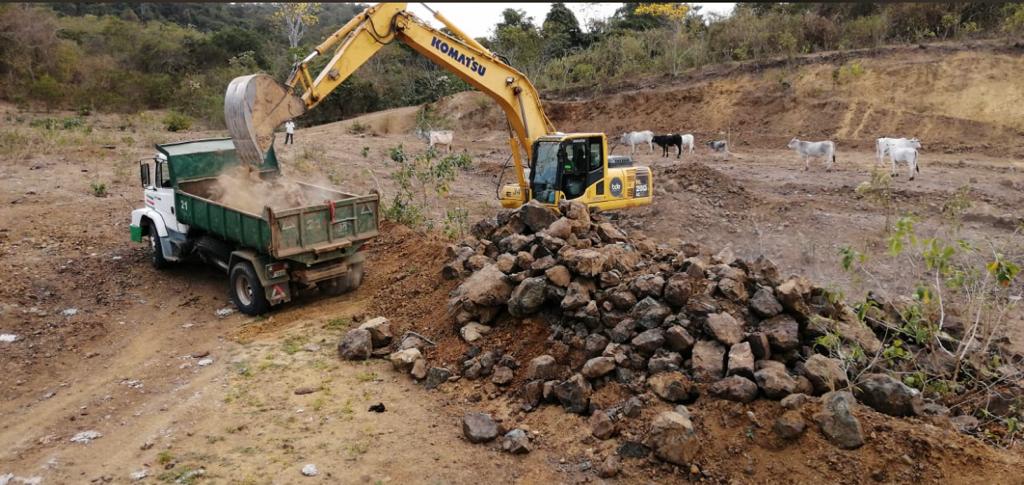 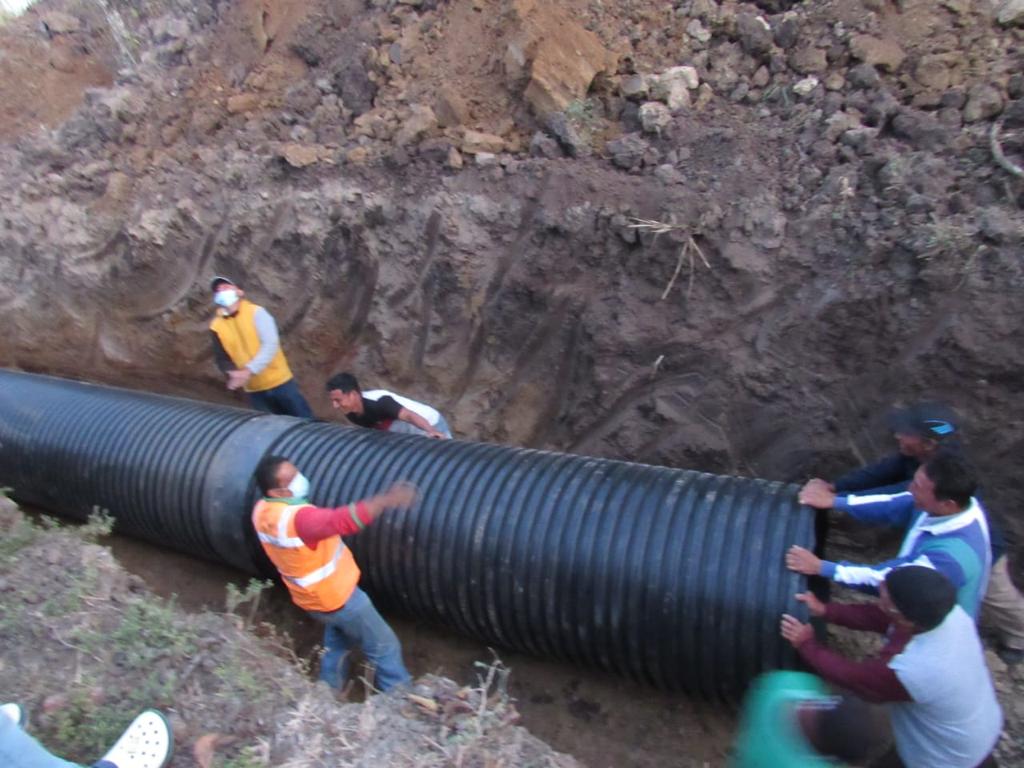 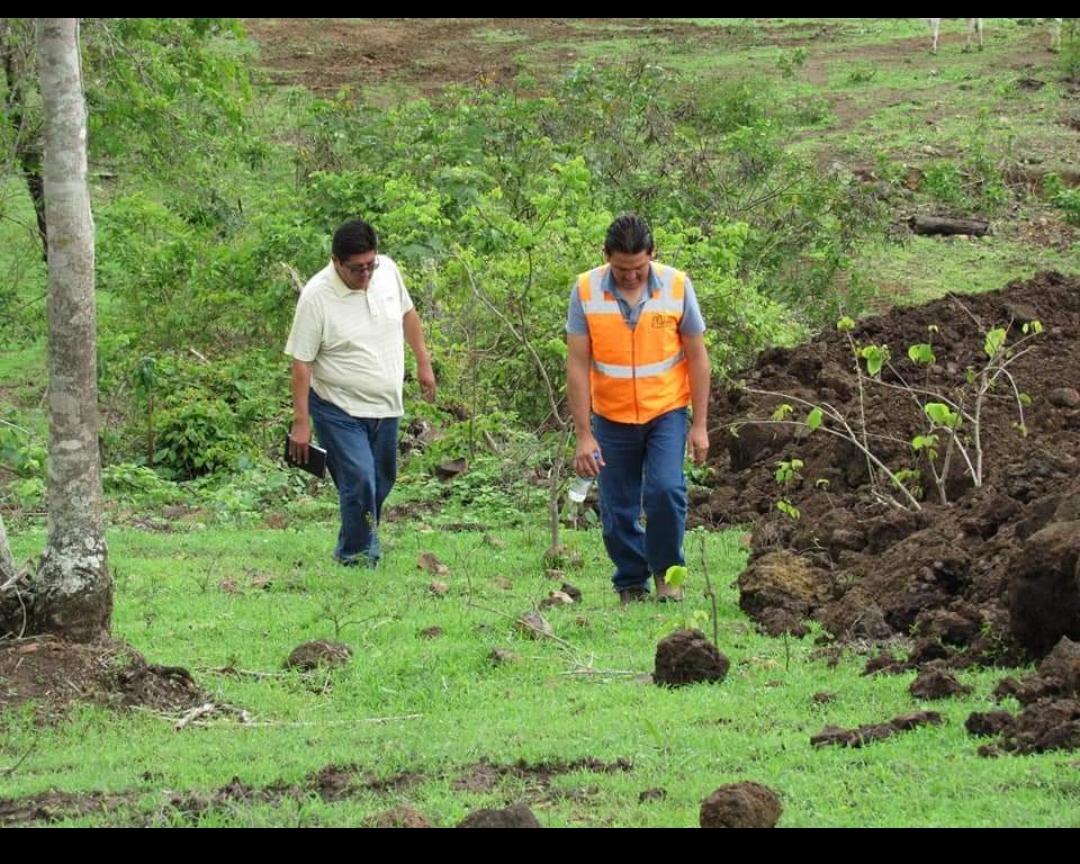 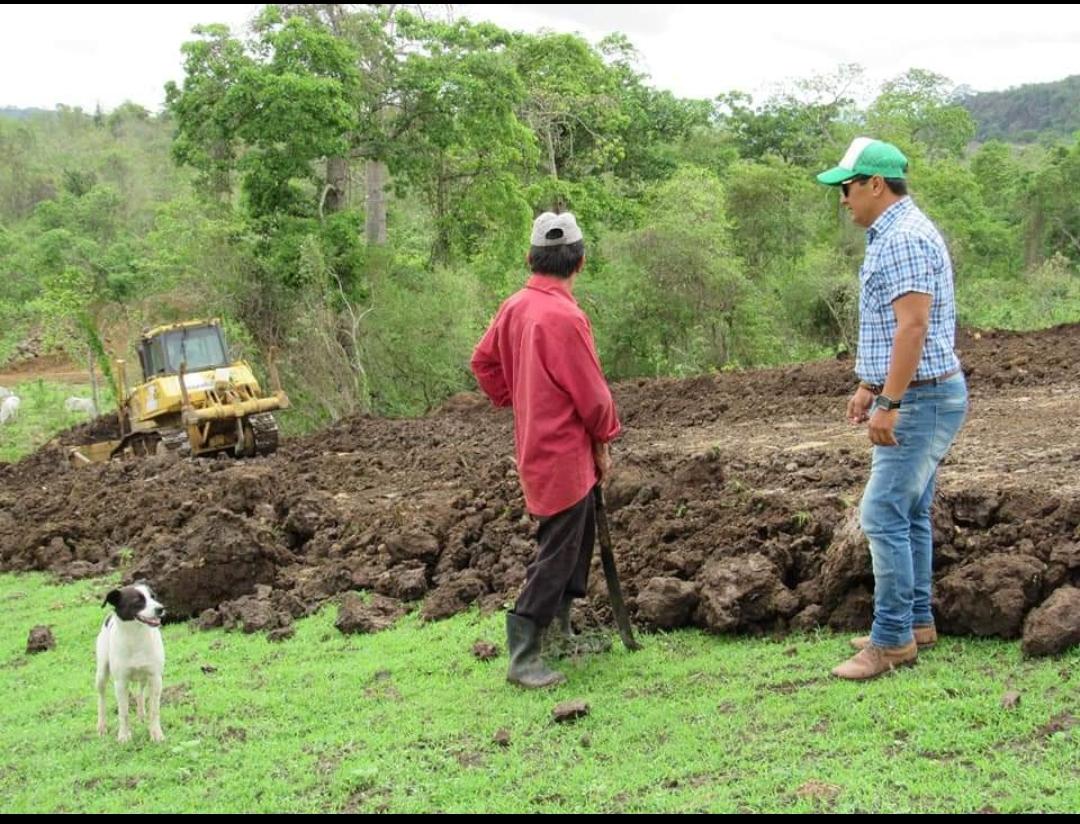 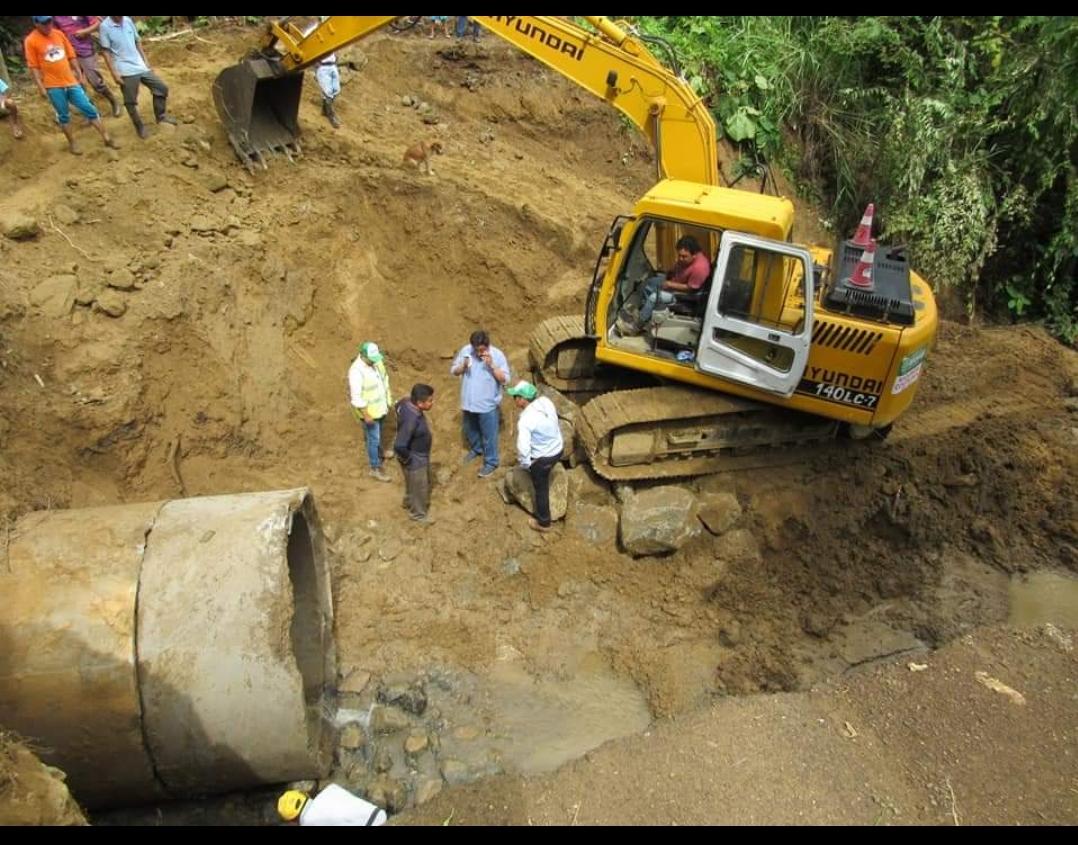 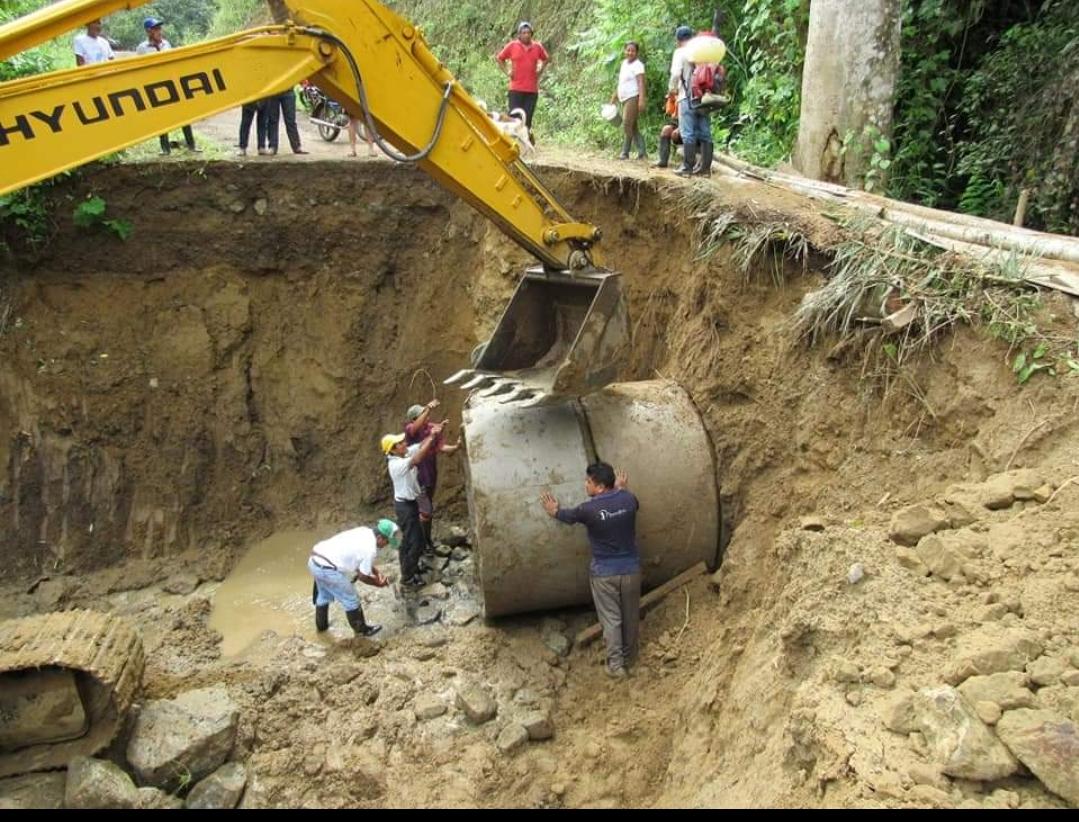 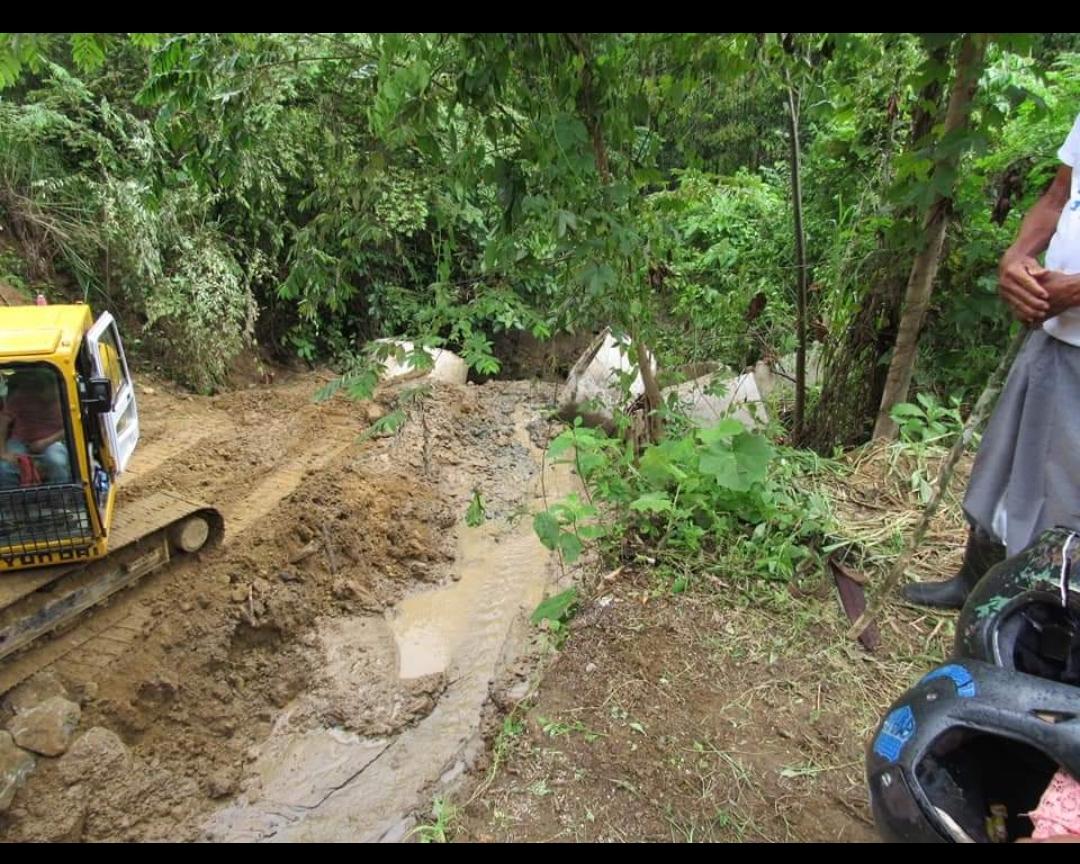 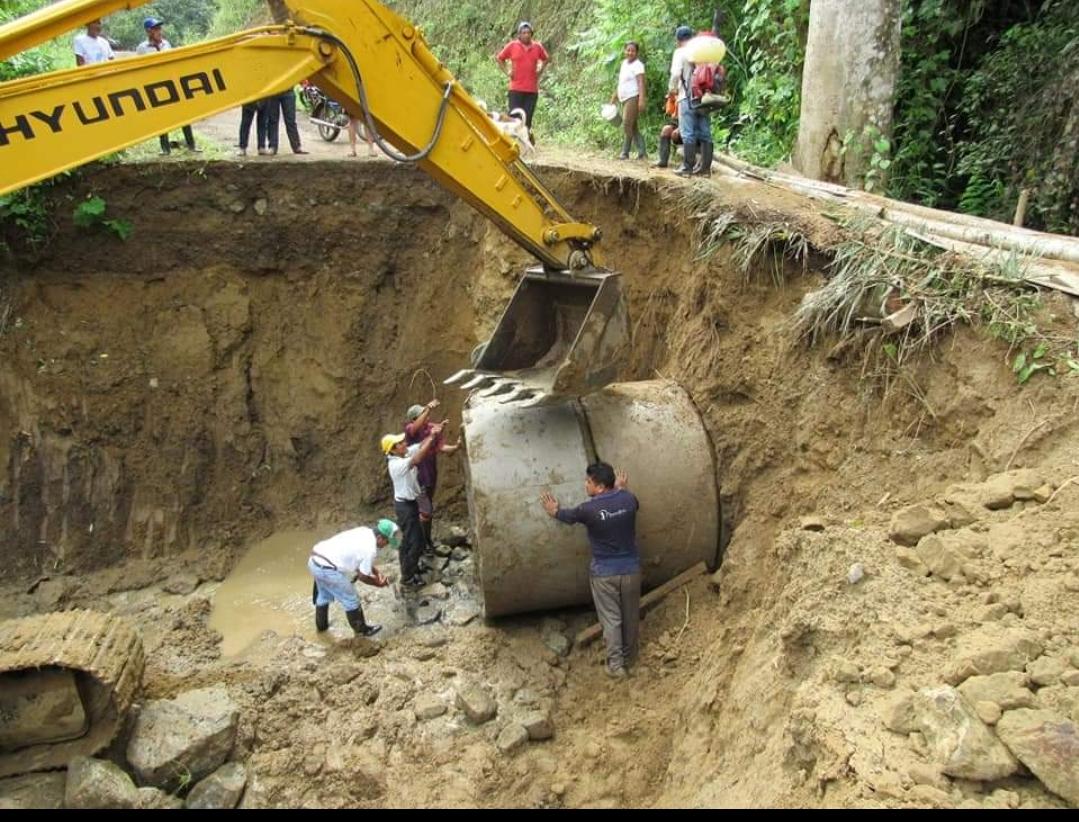 CONSTRUCCIÓN DE ACERAS, BORDILLOS Y ADOQUINADO
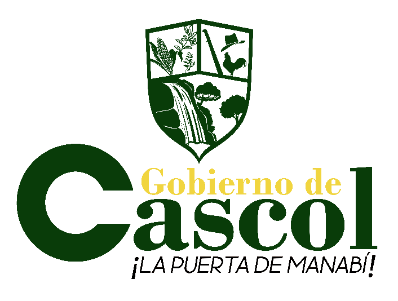 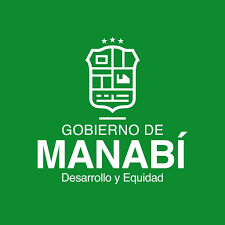 Se realizan trabajos en la calle Francisco Ponce, donde está ubicado el Subcentro de Salud ( Noviembre 2020) 
MONTO DE LA OBRA $ 101.165.20
Primer desembolso: El 21 de Octubre del 2020 por el valor de $ 29.398.55
Segundo desembolso: El 27 de Octubre del 2020 por el valor de $ 11.065,99
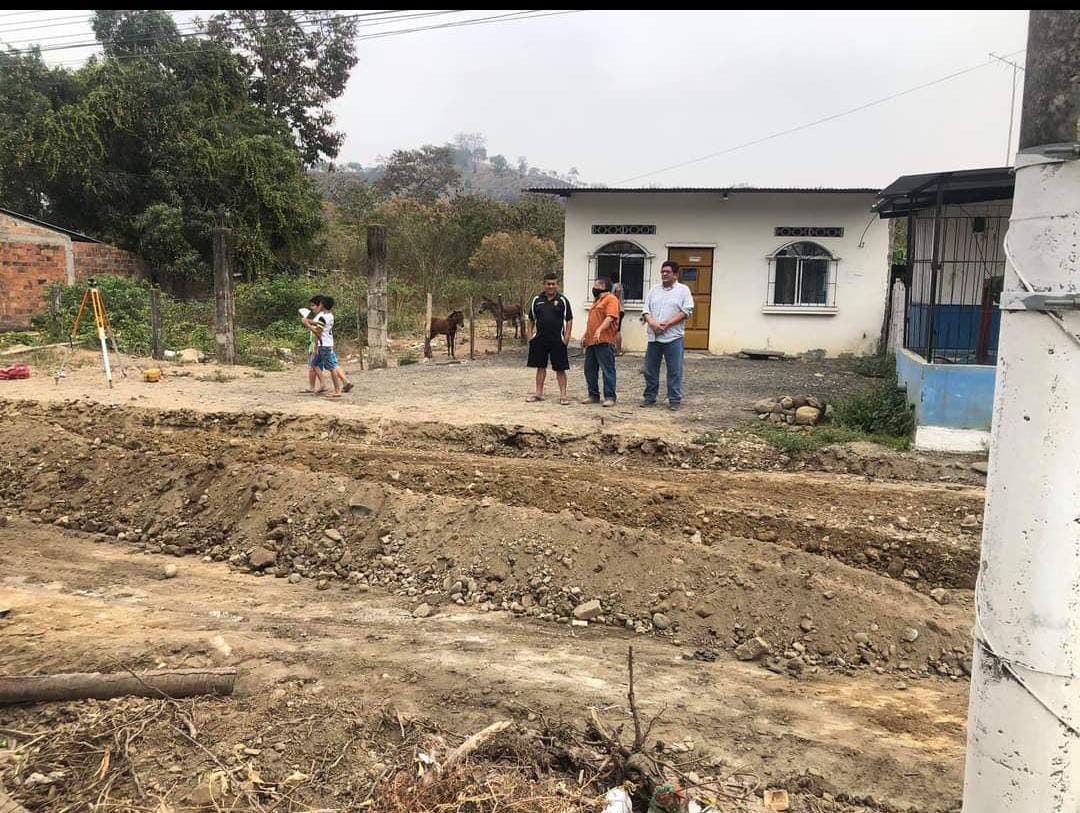 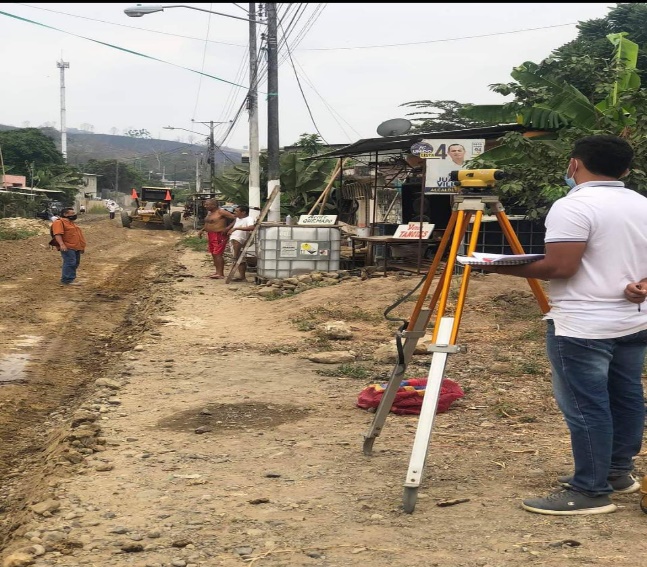 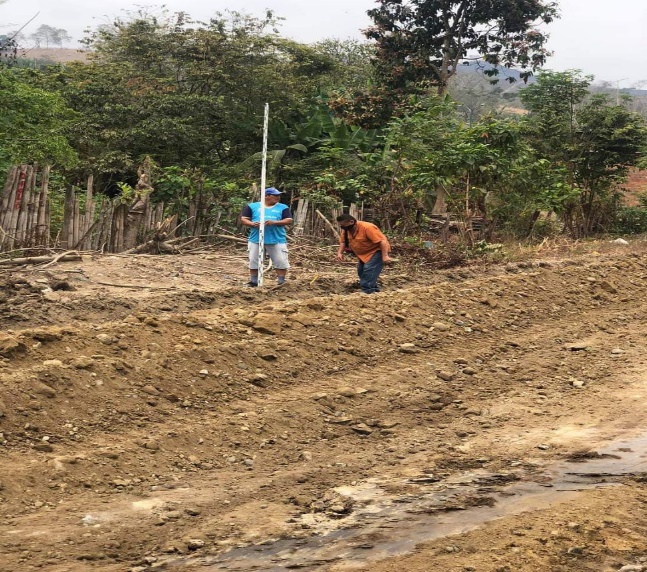 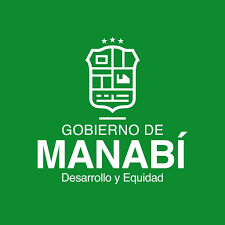 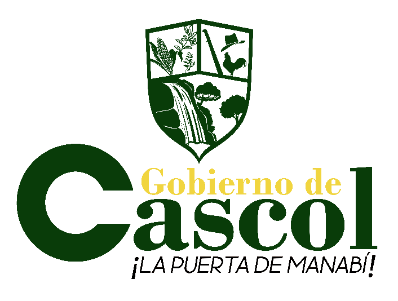 VIVERO
El Gobierno de Manabí hizo la entrega de herramientas para la implementación de viveros temporales, en el Recinto Las Crucitas donde se trabaja con los moradores del sector para la producción de especies maderables y frutales.
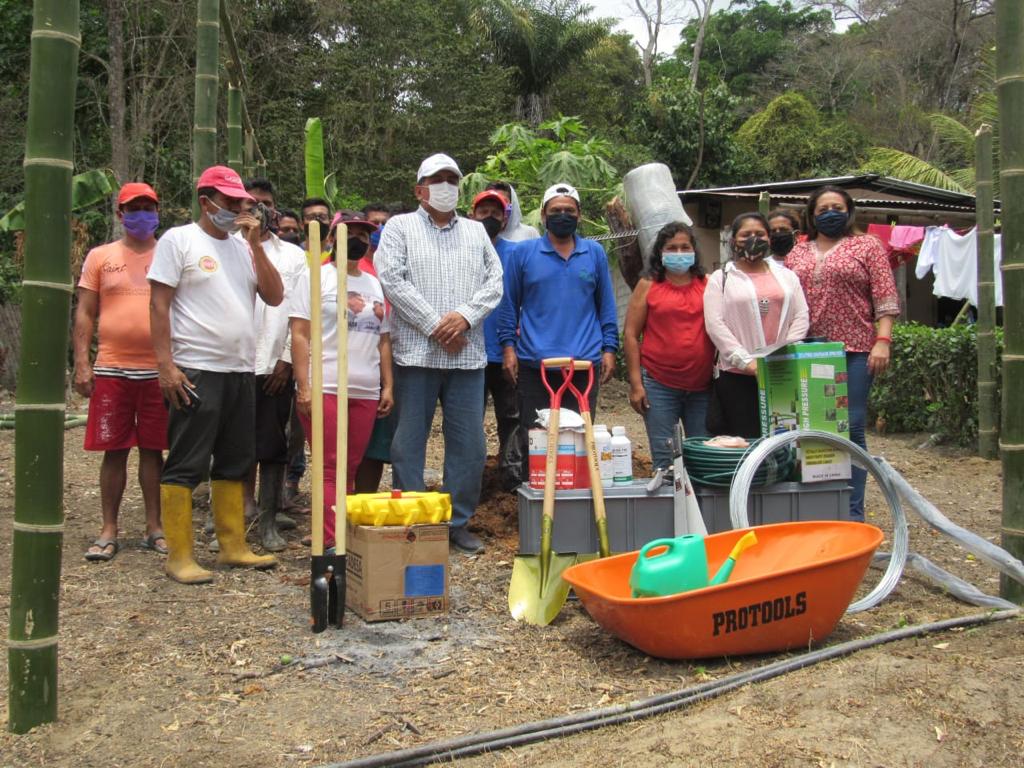 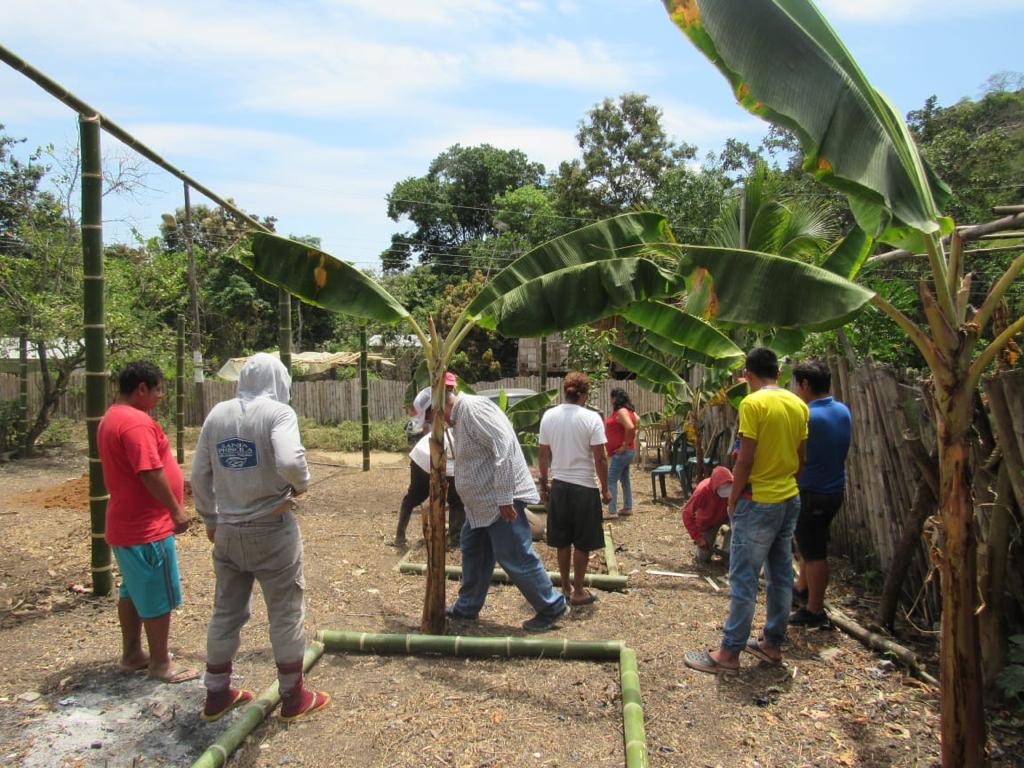 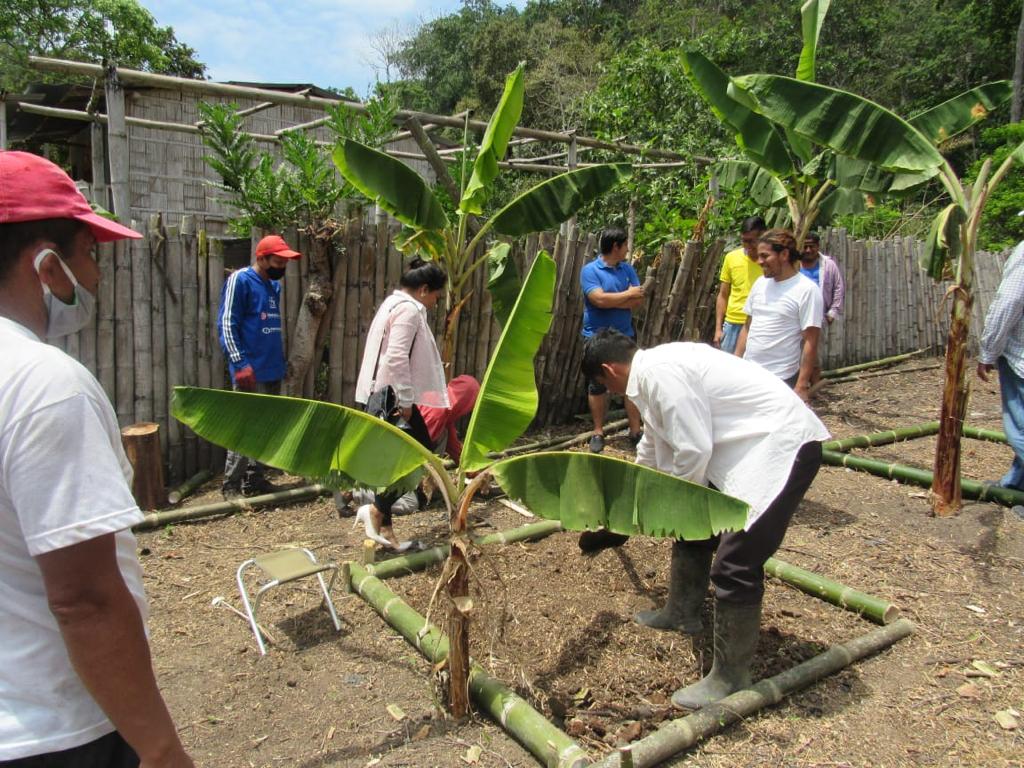 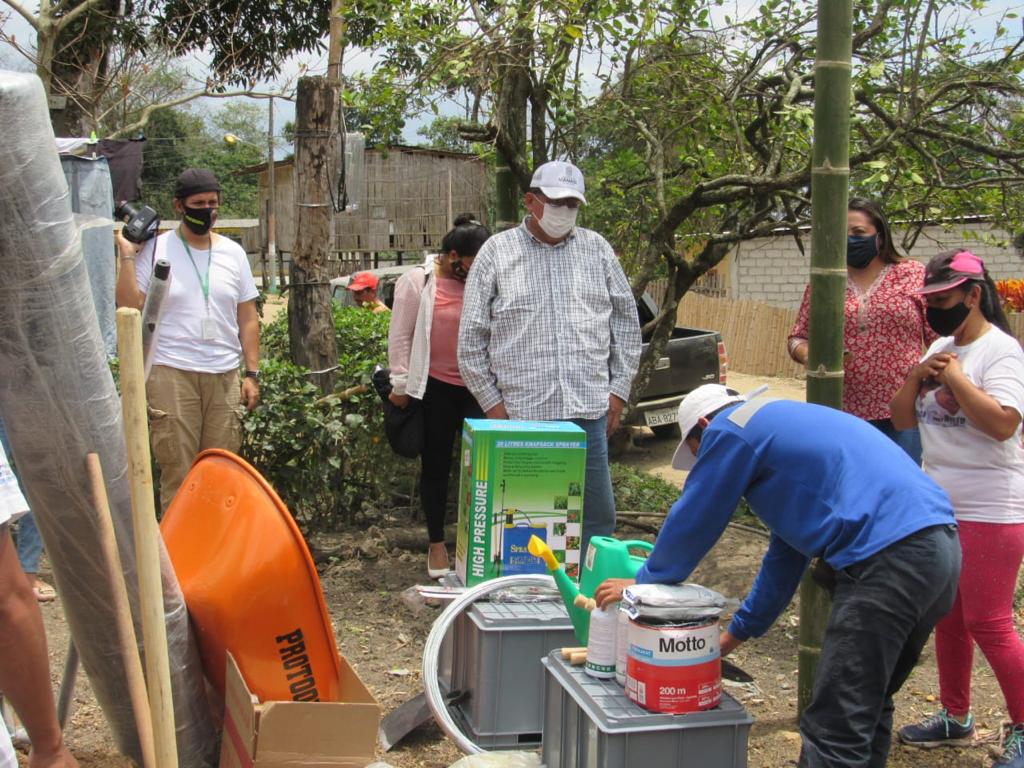 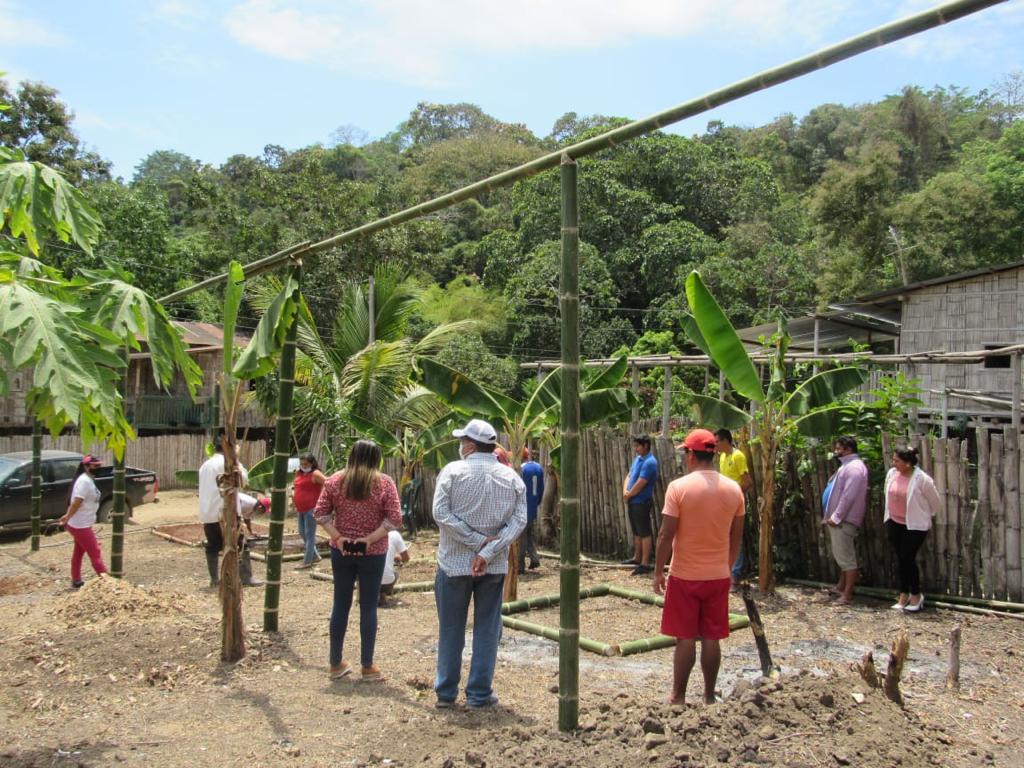 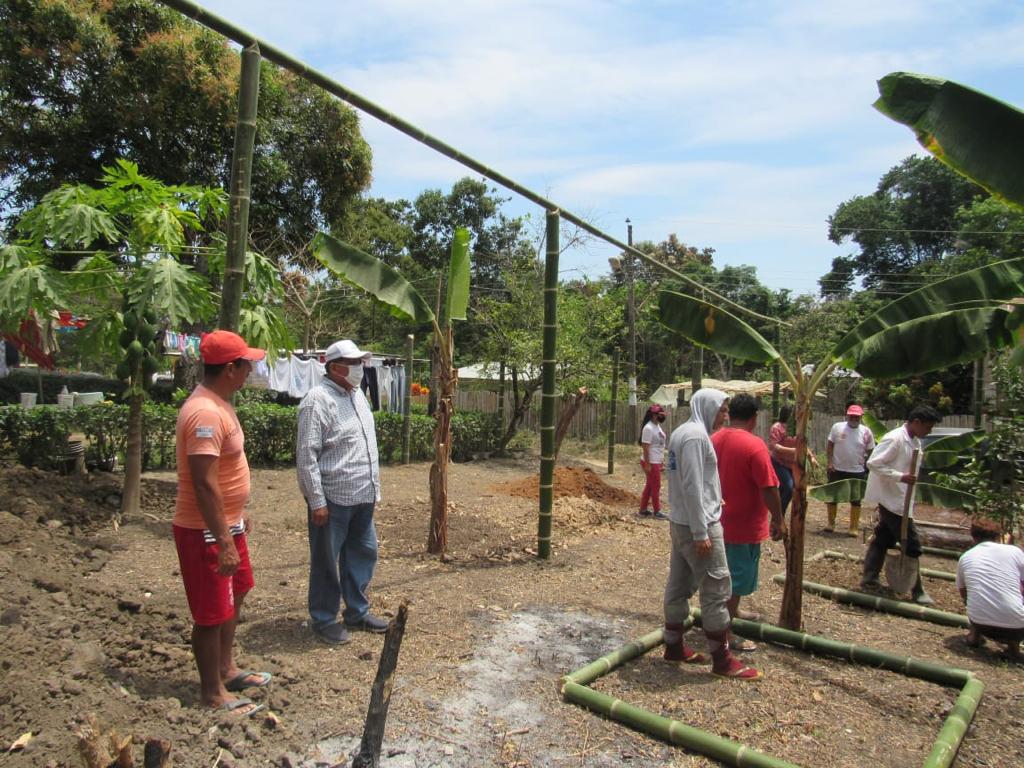 AYUDA HUMANITARIA
DESARROLLO SOCIAL
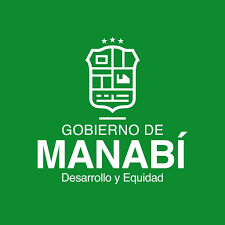 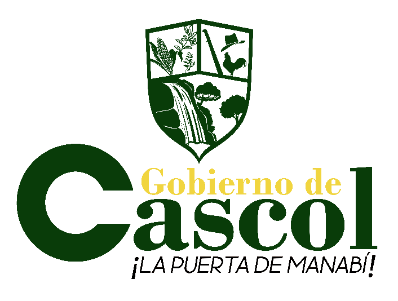 En la Comunidad San Delfin del Recinto El Progreso
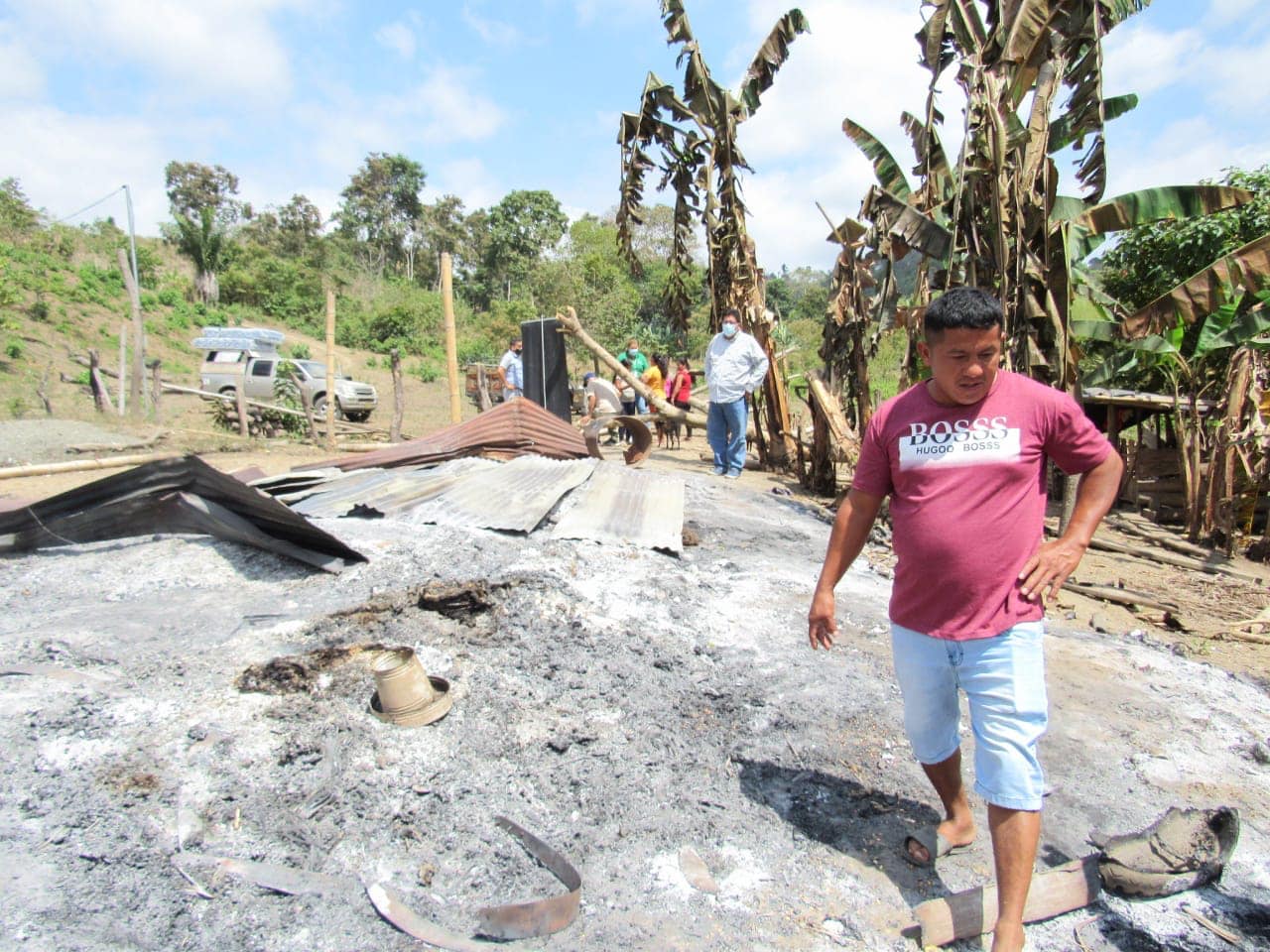 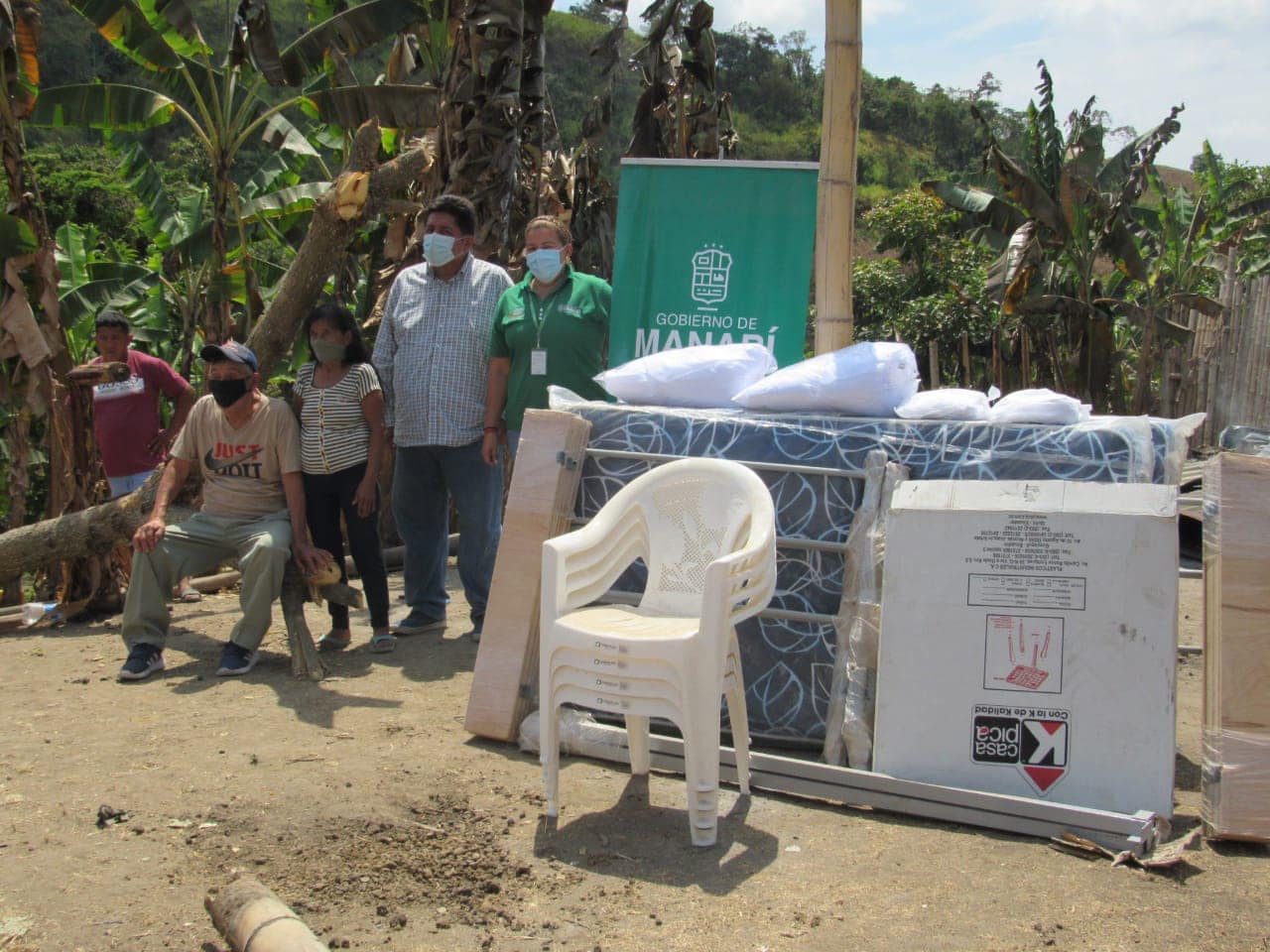 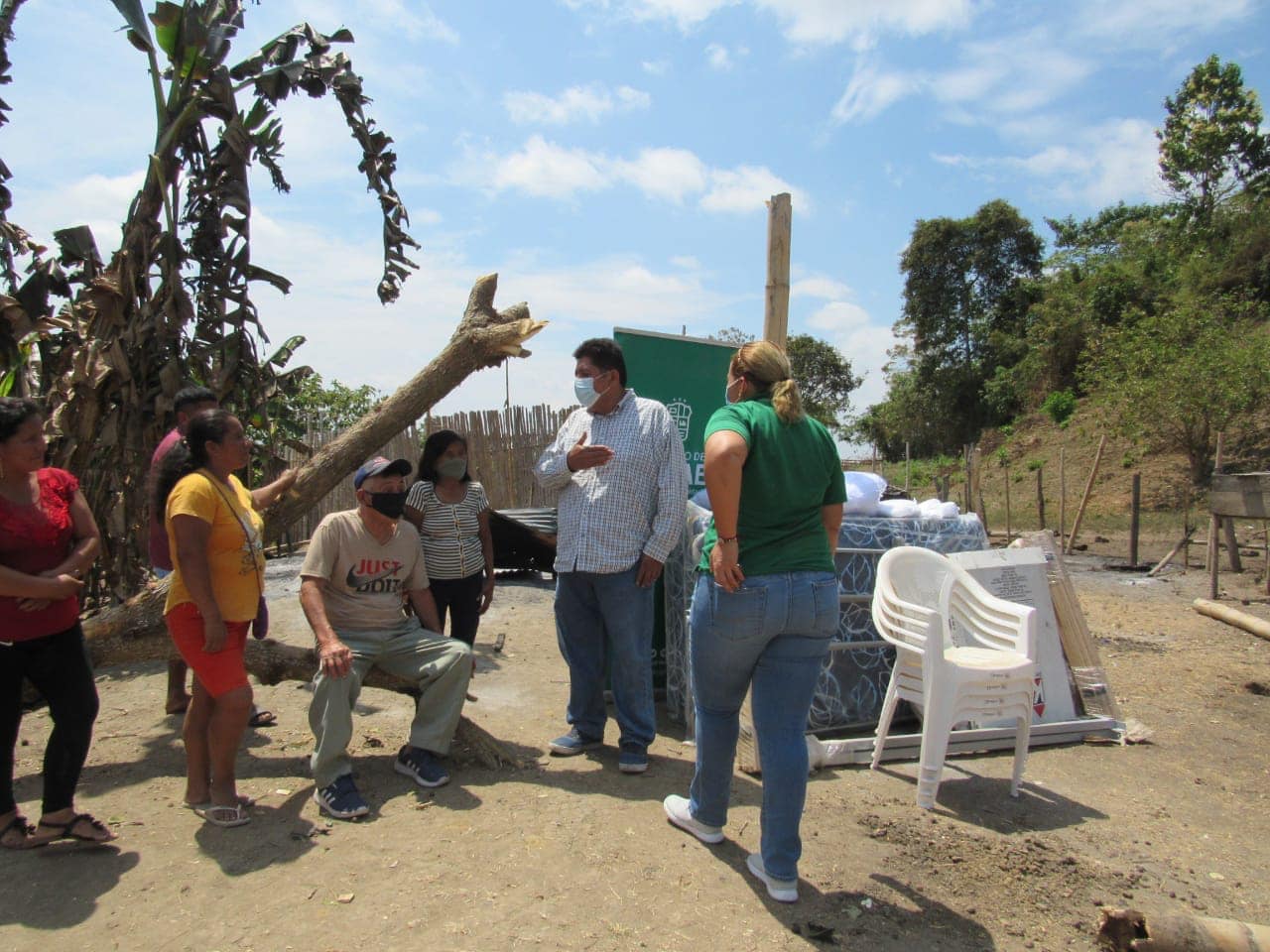 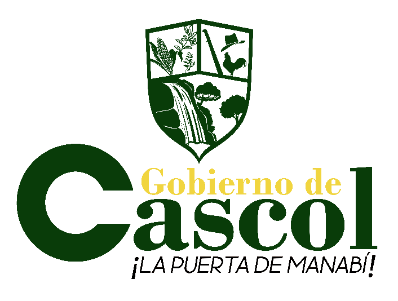 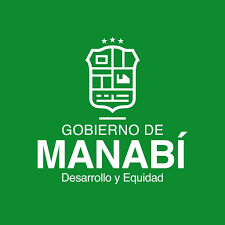 FOMENTO A LA PRODUCCIÓN AGROPECUARIA
La Empresa Publica Manabí Produce y Fomento Productivo del Gobierno de Manabí, benefició a 17 socios de la Asociación Agrícola “Ejército Ecuatoriano”, con la entrega de 50 pollitos por socio, comederos, bebederos, maíz, tamo de arroz, vacunas, desparasitantes, vitaminas, desinfectantes, asesoría técnica ;
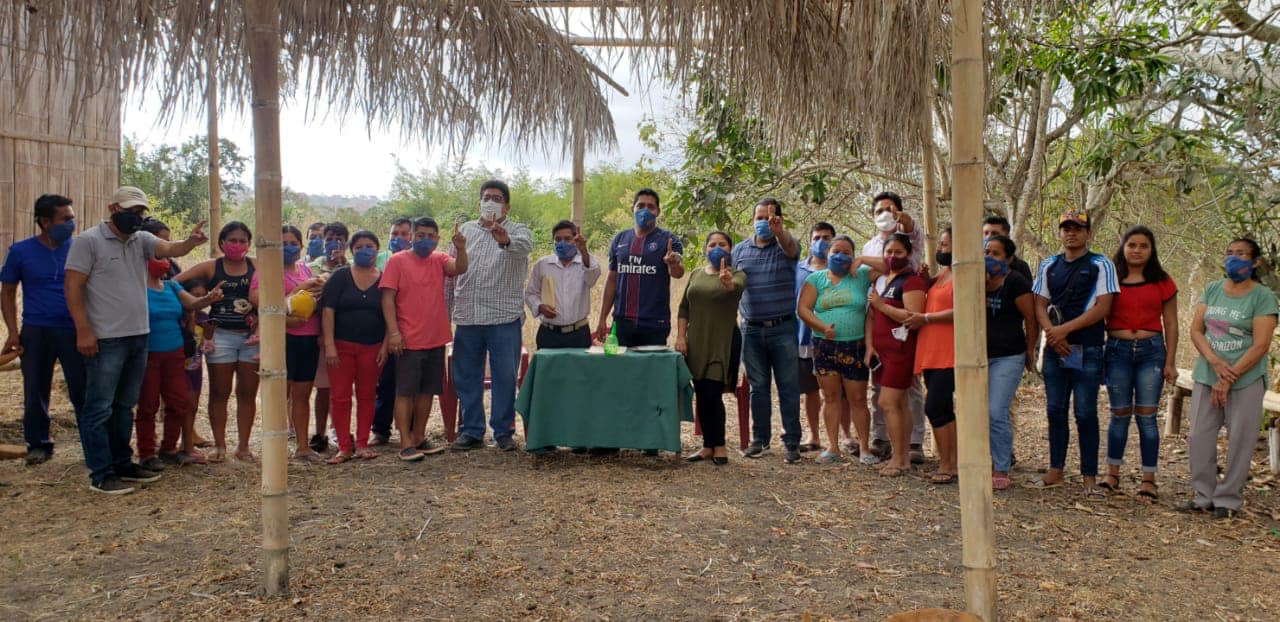 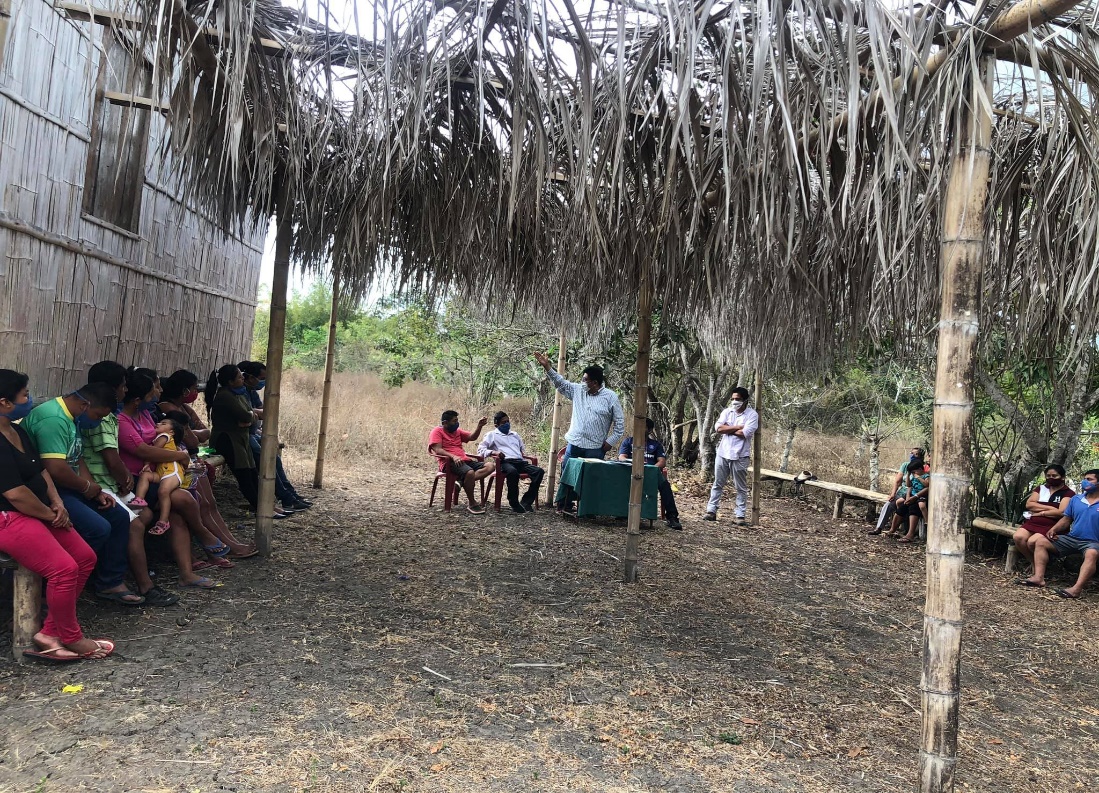 Convenio Gobierno de Cascol – MINTEL
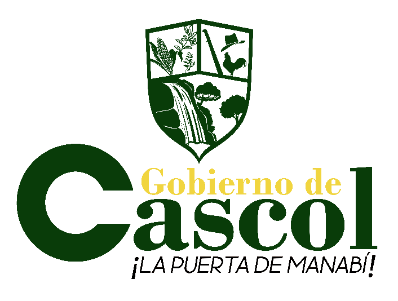 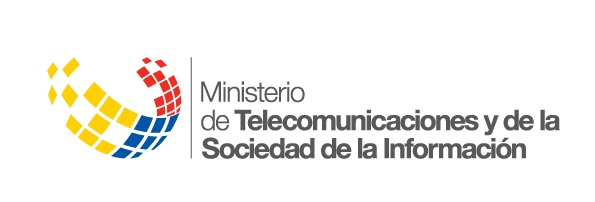 Dotación de suministros de Oficina, Limpieza y Materiales al INFOCENTRO CASCOL. como Foamix, marcadores, tijeras, silicón, pistolas de silicón para los cursos de manualidades. Invitamos a la ciudadanía a participar y acceder a los beneficios que brinda esta dependencia en un convenio entre Gobierno de Cascol y MINTEL.
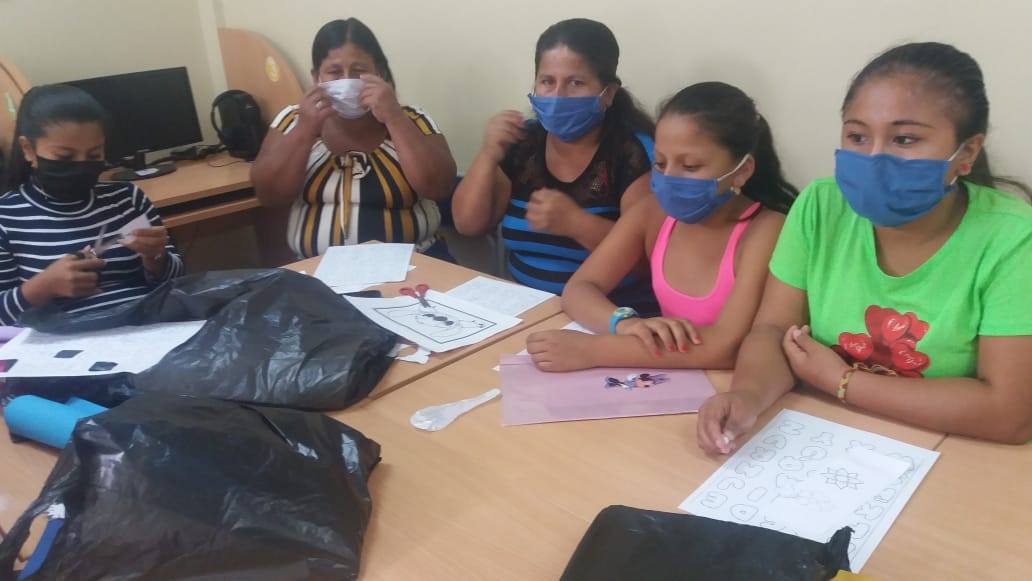 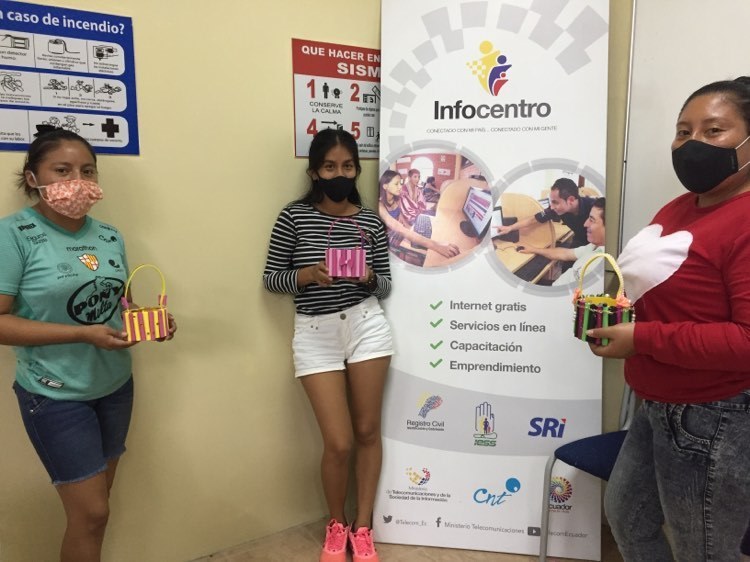 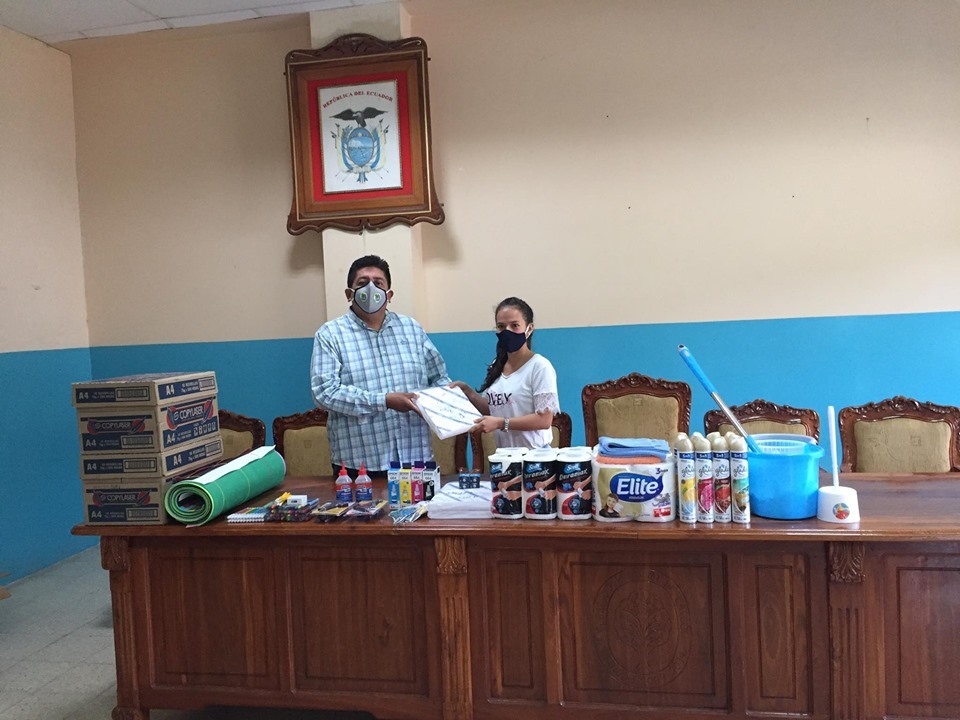 EMPRESA PUBLICA PROVINCIAL DE MANABÍ PRODUCE - EP
En el marco de Cooperación Institucional 
 OBJETIVO 
 Desarrollar y coordinar acciones vinculadas a ejecutar planes, programas y proyectos en al ámbito productivo, turístico, agropecuario, hídrico, ambiental.
PROYECTOS SOCIALES
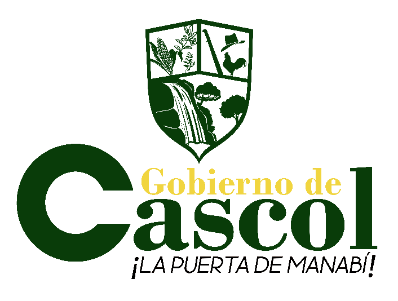 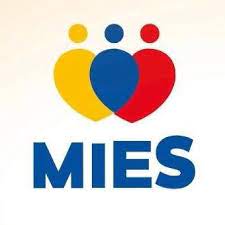 A través de la modalidad atención domiciliar, se beneficio a 40 personas adultas mayores con discapacidad, cuyo objetivo se enfoca en el mantenimiento de la autonomía, el fortalecimiento de las actividades de la vida diaria, la integración familiar y social, y el fomento de la participación en conexión con redes de apoyo más amplias de los adultos mayores.
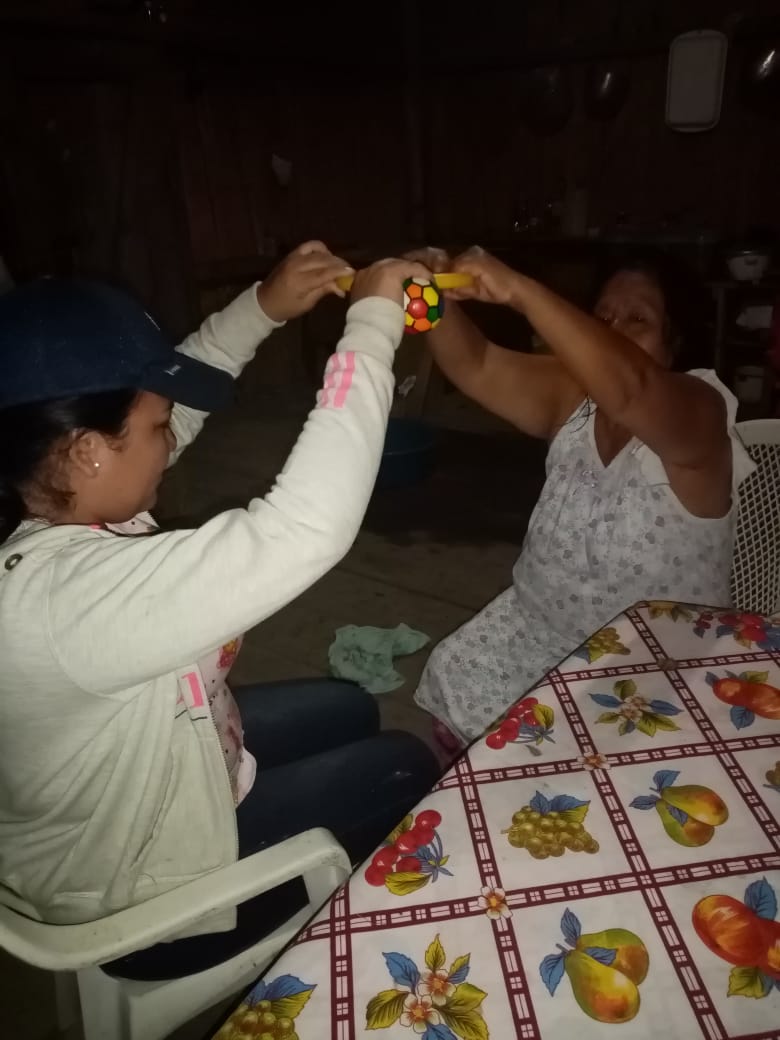 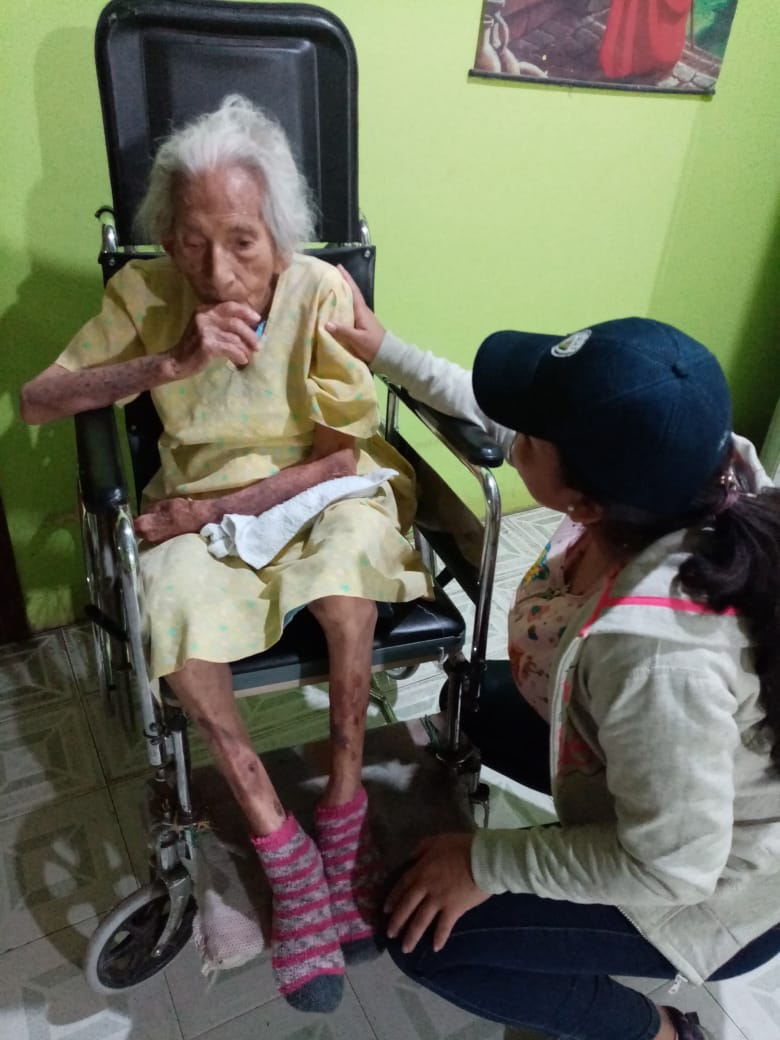 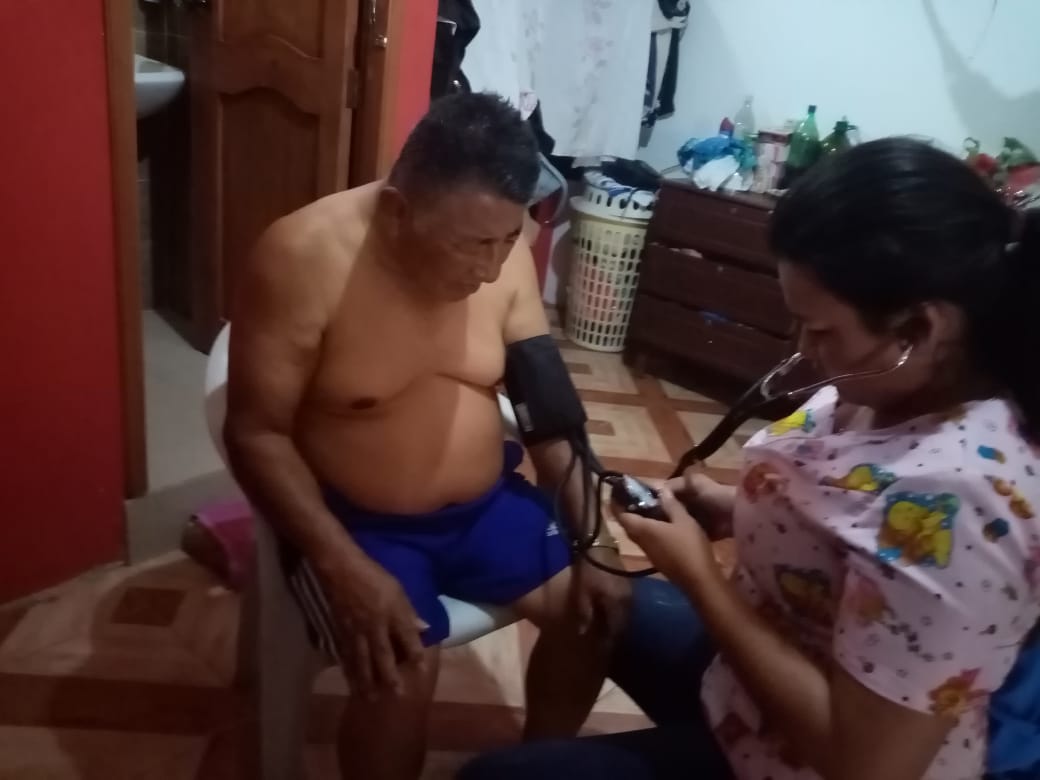 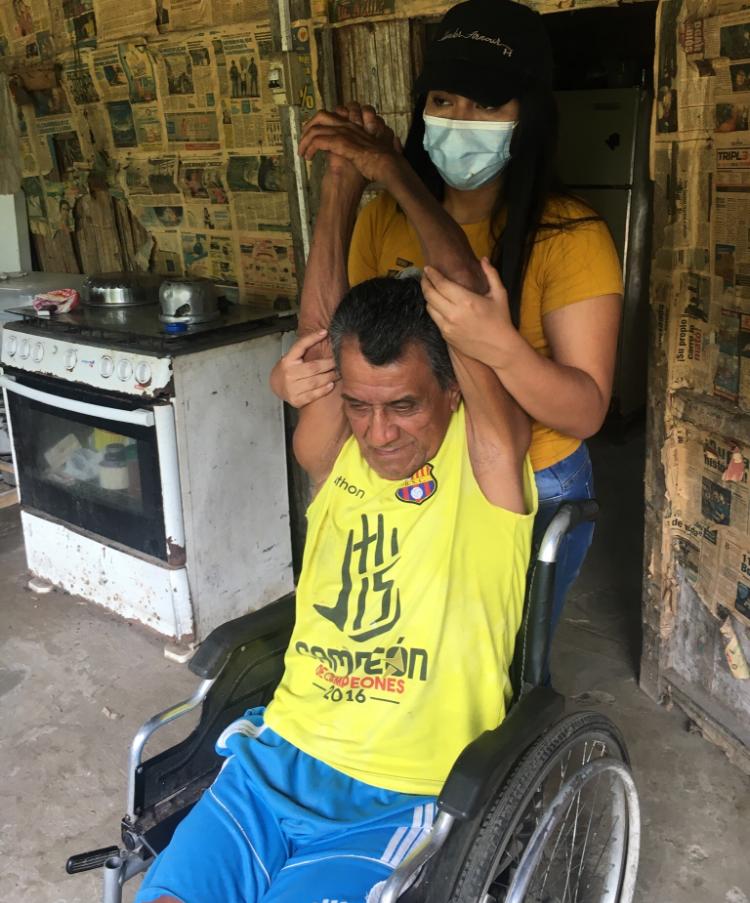 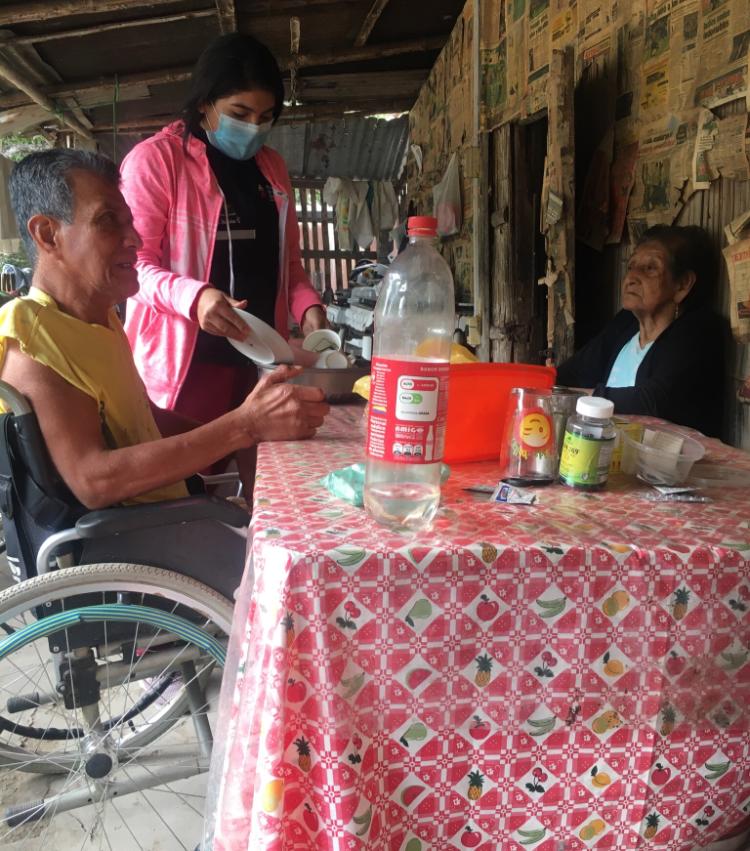 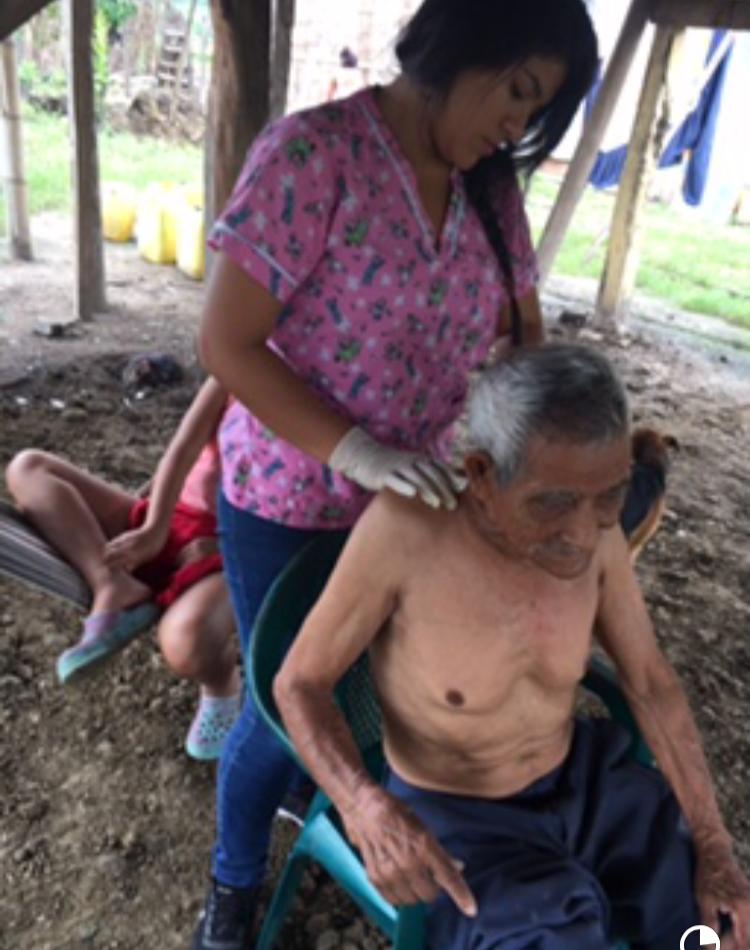 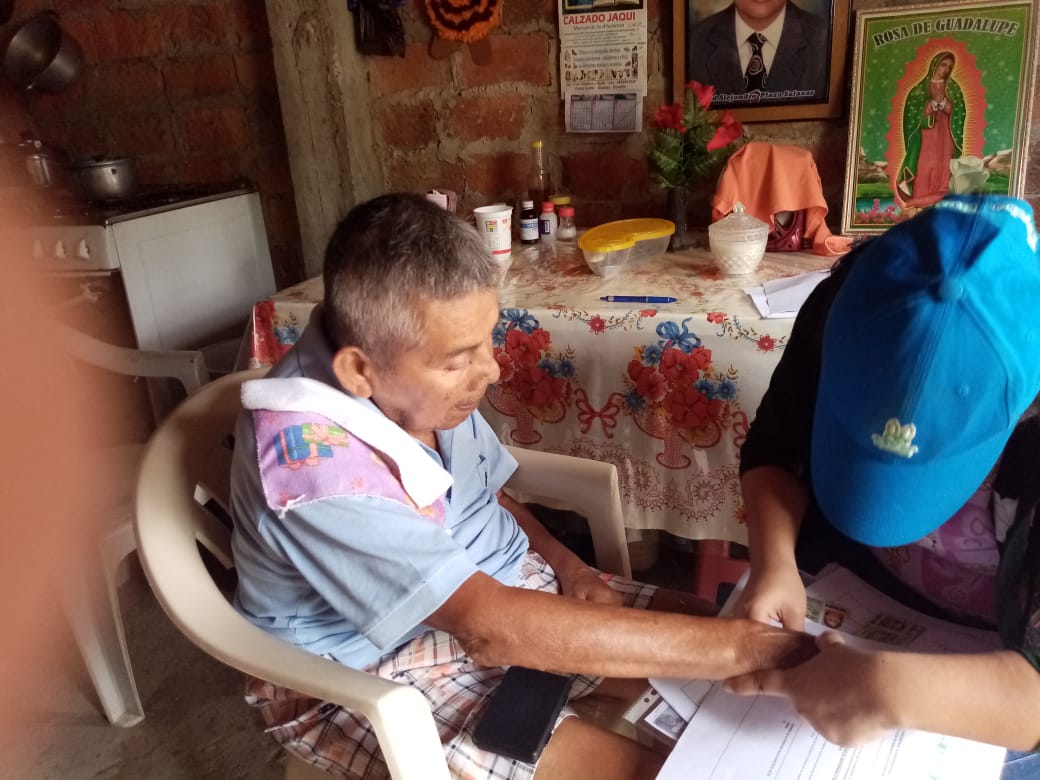 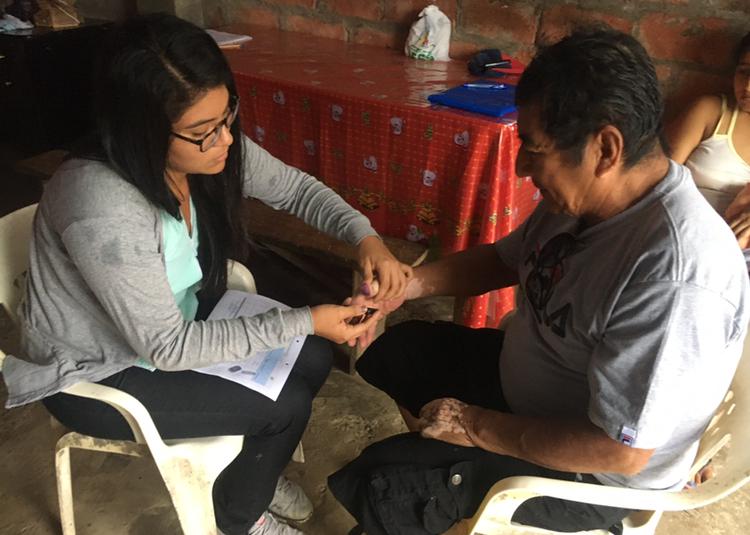 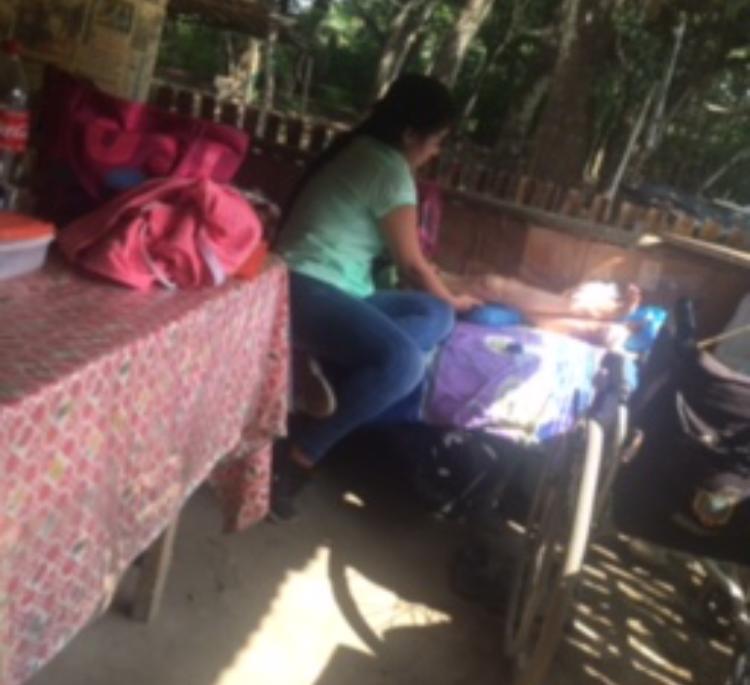 ENTREGA DE AYUDAS TÉCNICAS
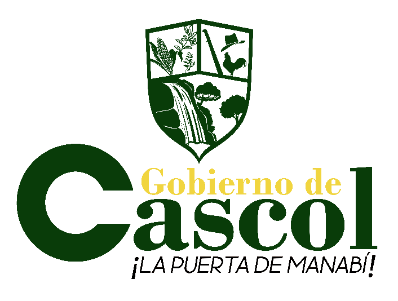 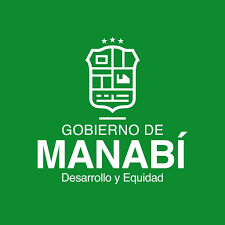 Se realizo la entrega de  4 sillas de ruedas, 4 bastones  y 1 andadera a personas de grupos vulnerables, de diferentes recintos de nuestra Parroquia.
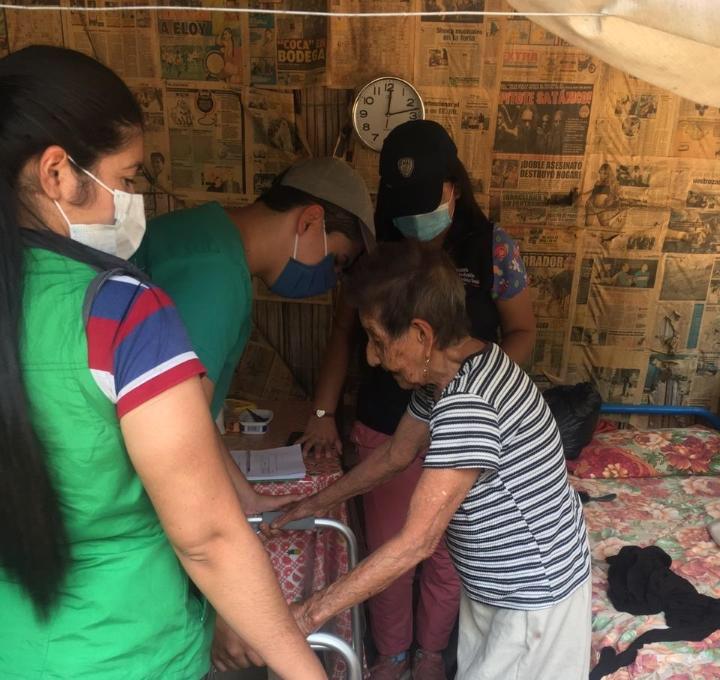 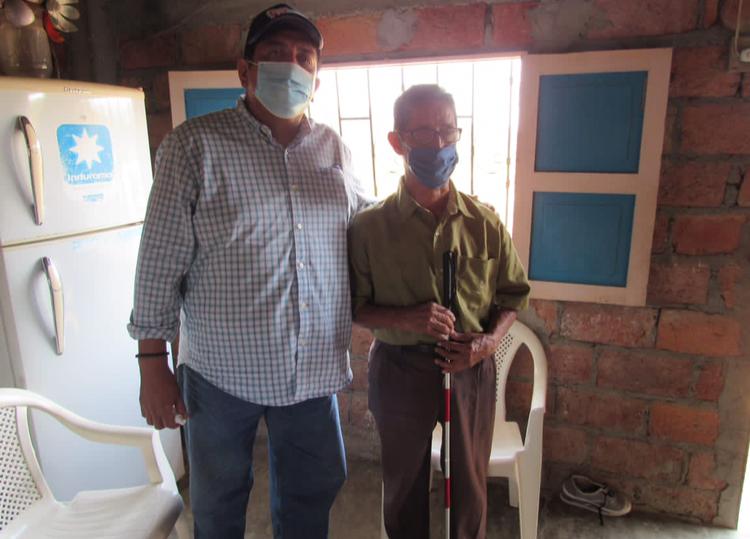 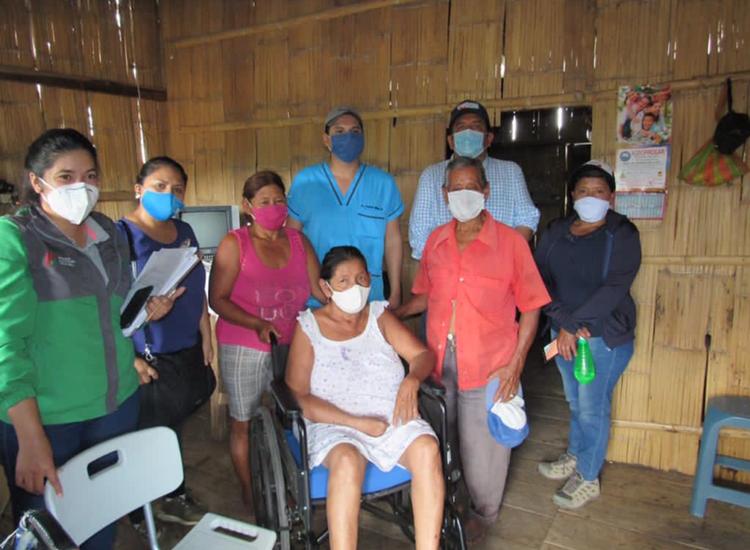 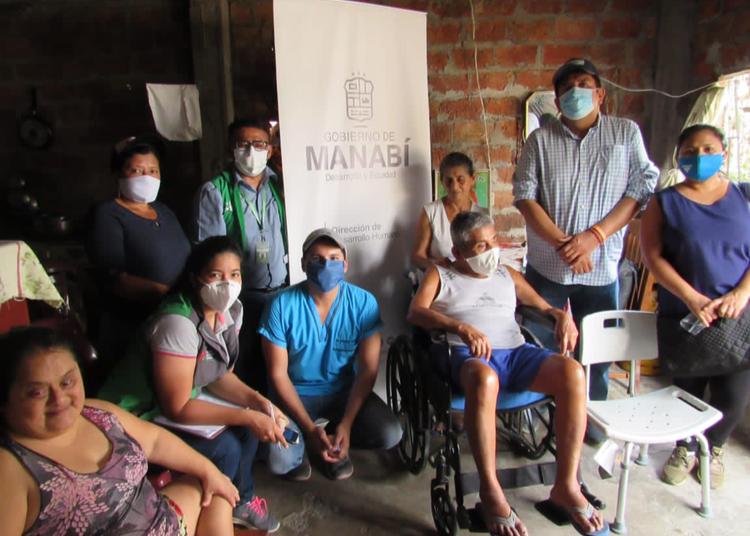 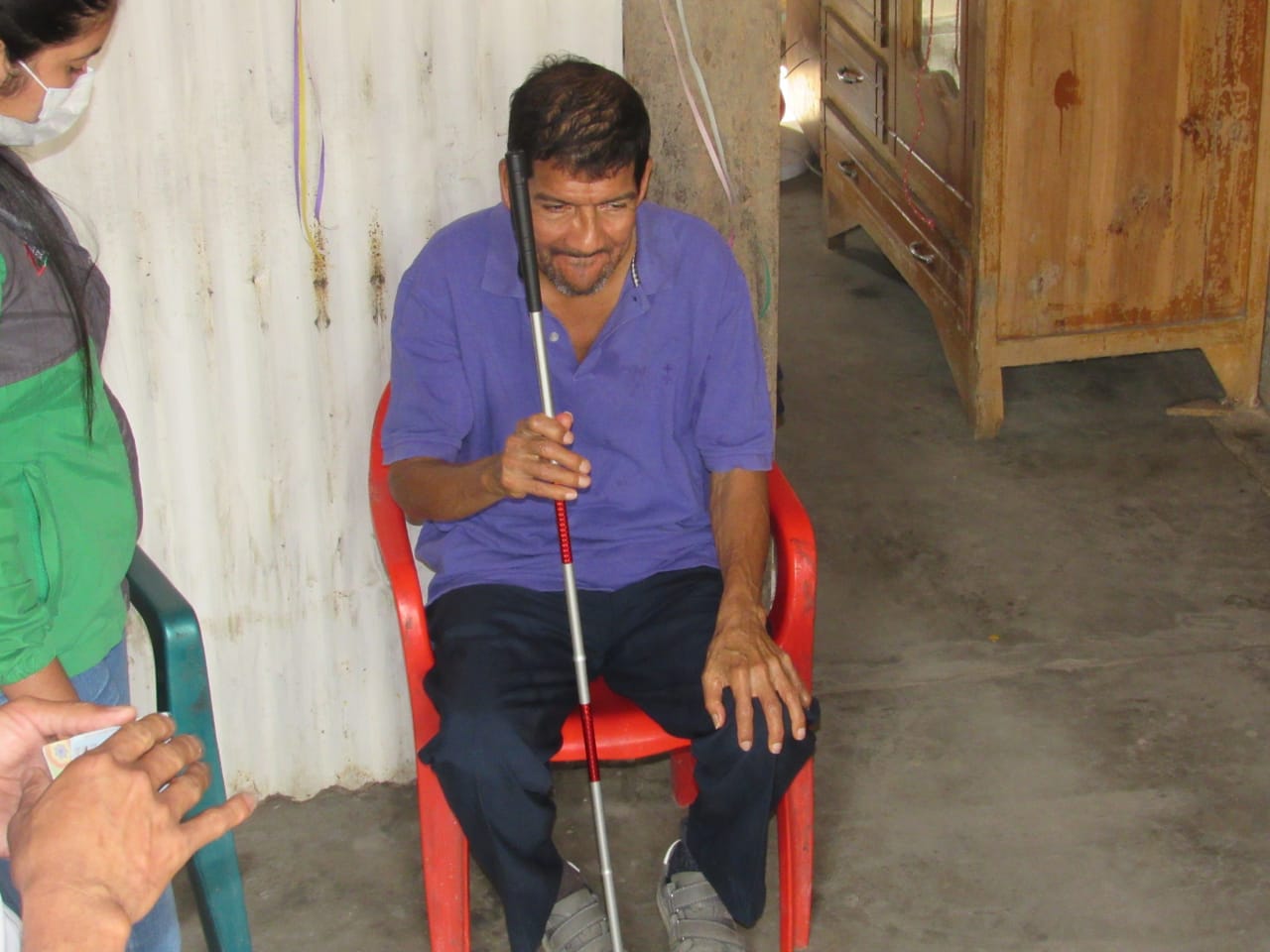 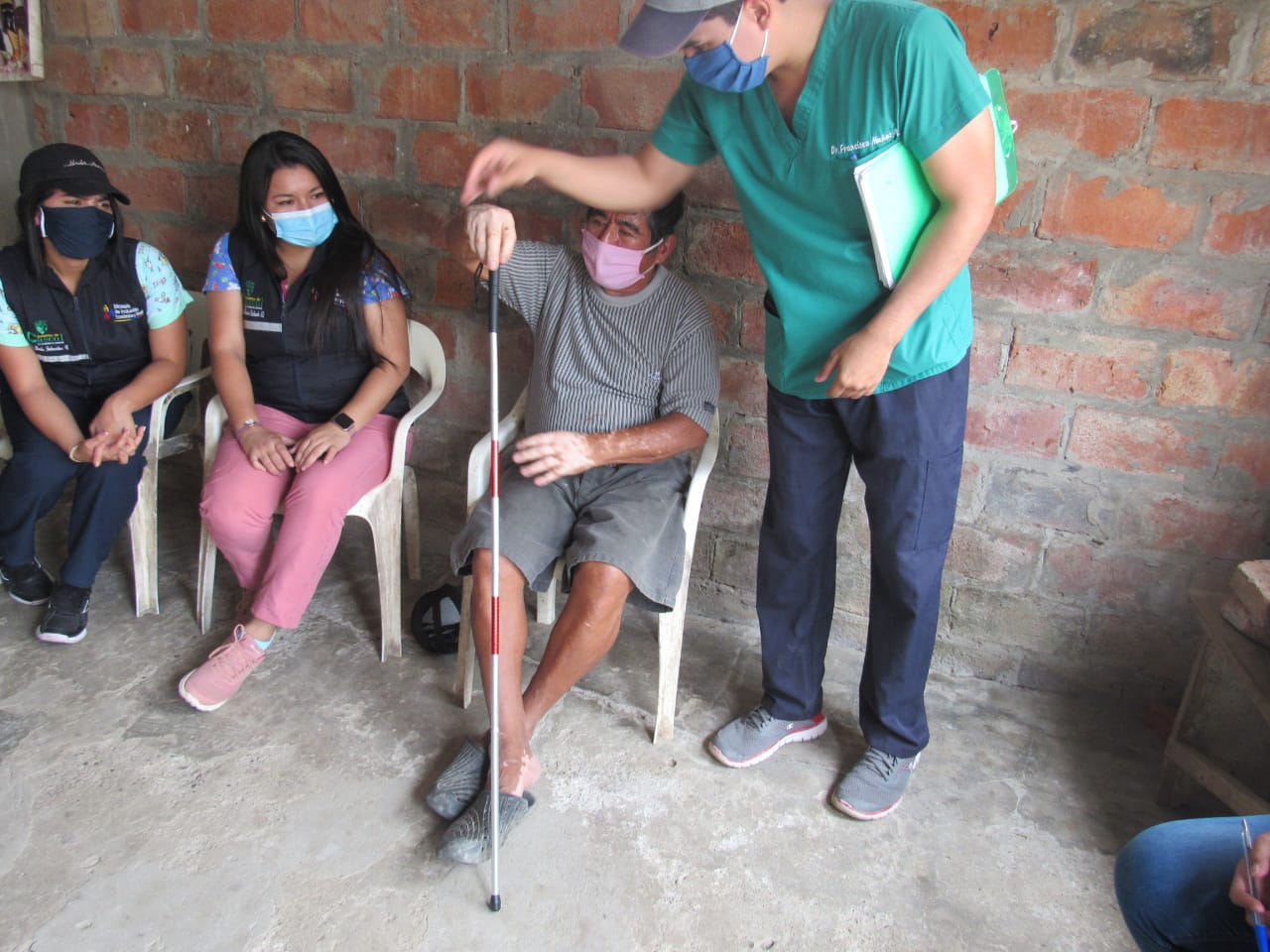 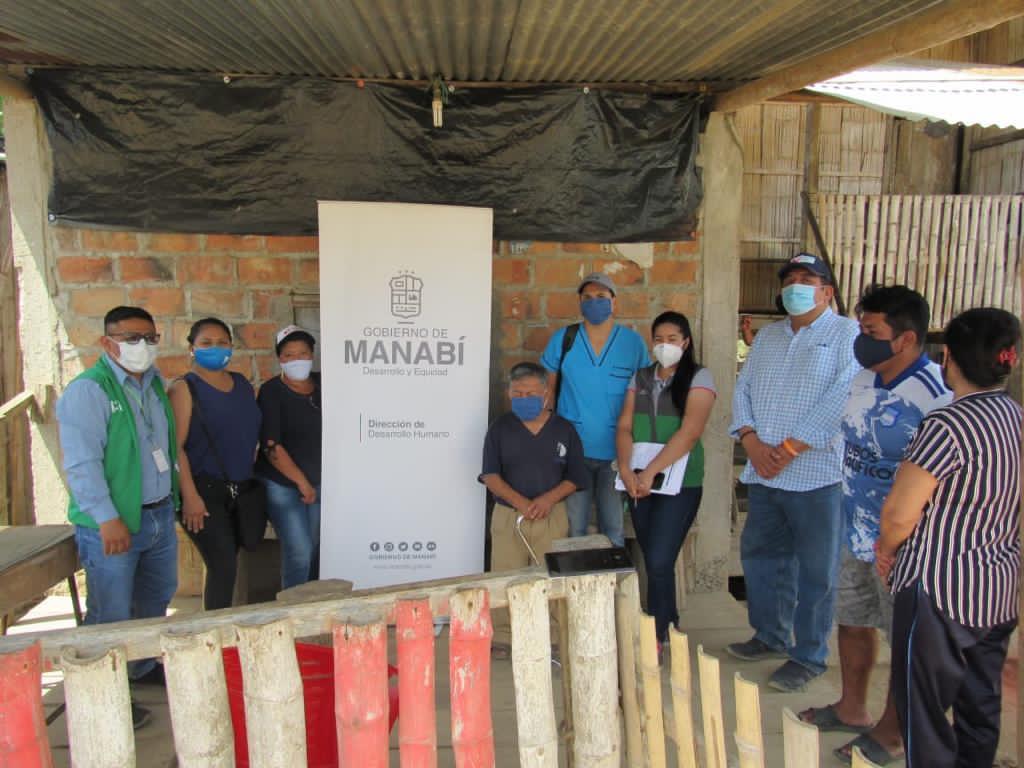 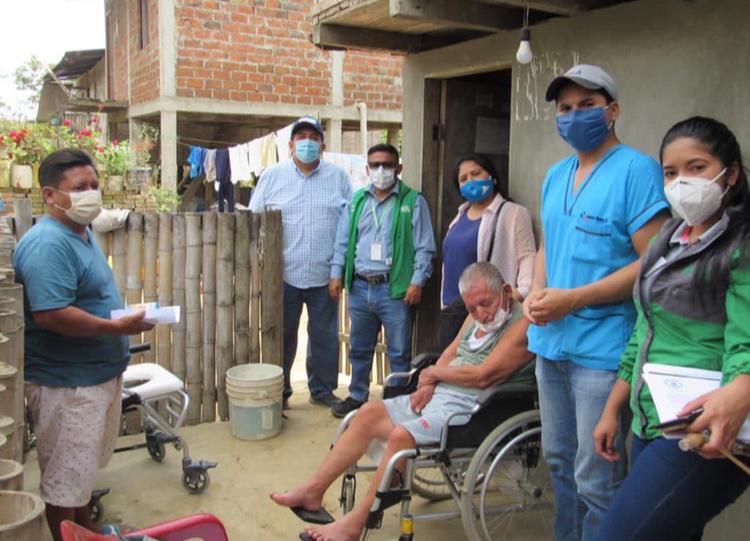 ATRIBUCIONES, LEGISLACIÓN Y FISCALIZACIÓN
Realizo 17 sesiones ordinarias y 4 sesiones extraordinarias desde el 01 de enero al 31 de diciembre del 2020 la junta parroquial rural de cascol 

El Ejecutivo del Gobierno de Cascol elaboro el Plan Operativo Anual 2021 a los 15 días del mes de enero del 2020.

A los 31 días del mes de diciembre del 2020 en sesión extraordinaria No. 004 se presentó y aprobó  el Presupuesto para el ejercicio fiscal 2021.
PREGUNTAS REALIZADAS POR LA ASAMBLEA LOCAL AL GAD PARROQUIAL RURAL CASCOLRENDICIÓN DE CUENTAS 2020
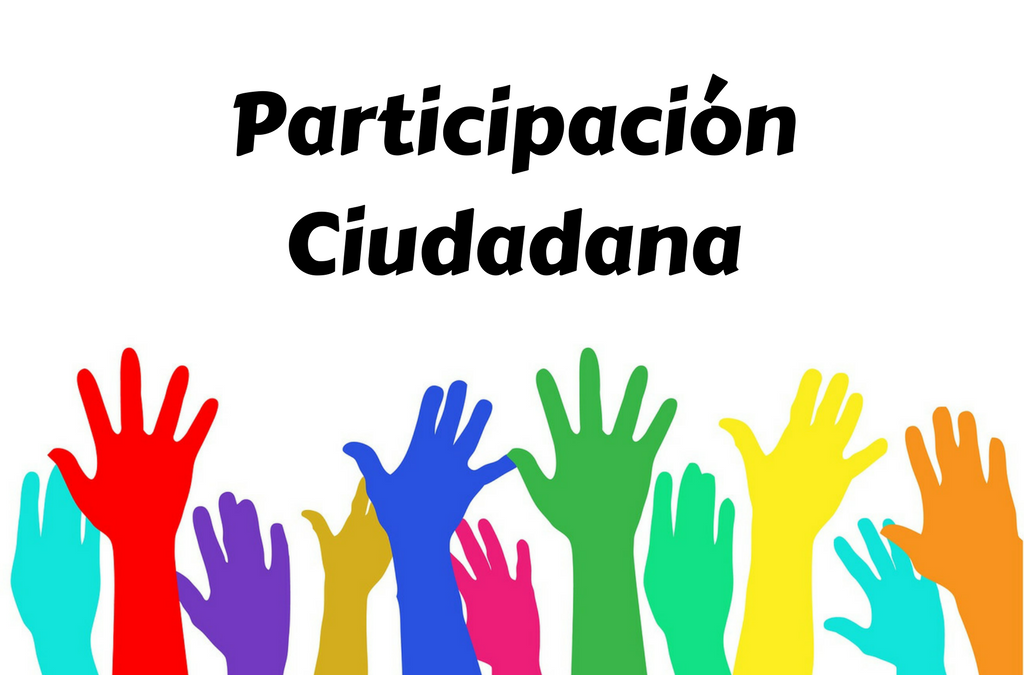 1.- ¿CÓMO SE GESTIONARÁ EL TEMA DE LOS POZOS Y BADEN DEL SECTOR LAS CAÑAS DE ADENTRO? 
Respuesta: Tengo que manifestar que el Gobierno Parroquial no es el ente competente para el agua de consuno humano, el órgano competente es el Municipio de Paján, nosotros tenemos convenios con el Gobierno Provincial pero es para pozos profundos para riegos, de los cuales se están construyendo 12 pozos en varios sectores de nuestra Parroquia Cascol, en el sector de las Cañas si tenemos un pozo profundo ubicado donde el Sr. Willians Merchán, con respecto a los badenes hemos dialogado con el Sr. Prefecto para realizar un convenio 80/20 donde el 80% es del  Gobierno Provincial y el 20% del Gobierno Parroquial de Cascol que este año dejamos presupuestado para la construcción de aproximadamente 14 badenes en alguno sectores de la Parroquia Cascol.
2.- ¿POR QUÉ NO SE GESTIONAN CAPACITACIONES PARA LOS AGRICULTORES DE LA PARROQUIA CASCOL?  ¿Y SERIA IMPORTANTE QUE SE DÉ MÁS INFORMACIÓN EN CUALQUIER ÁMBITO QUE EL GAD REALIZA?
Respuesta: En el tema de las capacitaciones para los agricultores anteriormente las daba el MAG que en los dos primeros años no hemos tenido su presencia, desde hace poco el Ing. Félix Vega Moran ha venido dialogando con nosotros para incentivar el cultivo de cacao en varios recintos de nuestra Parroquia ya se encuentran en proceso para cultivar la pepa de oro, del cual el Gobierno Parroquial ha hecho un aporte dentro de su posibilidad, y en cuanto a las capacitaciones de cualquier índole se están dando en convenio 80/20 en el área de costura que ya tuvimos hace varios meses en el tema de post pandemia con el aprendizaje en la elaboración de trajes bioseguridad y mascarillas.
3.- ¿EN CUANTO A LAS ÁREAS DE RECREACIÓN COMO PARQUES LINEALES Y CANCHAS DEPORTIVAS VEMOS QUE ES MÍNIMO LO QUE SE HA REALIZADO?
Respuesta: En el tema de parques lineales en nuestra administración lo que hemos hecho son mantenimientos y por el lado de las canchas deportivas no se han realizado aun porque en la Comunidades no tiene legalizado sus terrenos donde quieren realizarla, son varias las comunidades que necesitan qué les hagamos una cancha deportivas, pero solo conozco una comunidad que cumple con lo requerido que es la comunidad de San José de Guanábano por lo tanto dejaremos presupuestado en el 2022 una cancha en este sector de dicha comunidad.
4.- ¿EN REFERENCIA AL TEMA DE LAS CÁMARAS VIGILANCIA DEL ECU 911 ¿DONDE SE ENCUENTRAN UBICADAS, Y COMO SOLICITAR MÁS CÁMARAS PARA UBICARLAS EN PUNTOS ESTRATÉGICOS?
Respuesta: Mi apreciado Reyes te tengo que manifestar que la única cámara del Ecu 911 se encuentran ubicada en la Av. 13 de diciembre, margen derecho en la vía Cascol – Guayaquil, pues las otras cámaras que tenemos en la Parroquia están ubicadas en la cancha techada, Unidad Educativa Manuel Inocencio Parrales Y Guale junto a la cancha de voleibol, subcentro de salud y bloque 2 de la Unidad Educativa Manuel Inocencio Parrales Y Guale y 4 cámaras en el edificio del Gobierno de Cascol, todas estas son monitorias desde la misma entidad.
Tenemos en proyecto ubicar 4 cámaras más, una donde se encuentran ubicadas las letras corpóreas, lo cuanto han sufrido deterioro causado por las personas que consumen sustancias psicotrópicas y las otras de manera estratégicas para poder salvaguardar la integridad de nuestros habitantes mediante este tipo de seguridad.
5.- ¿EN CUANTO A LOS INSUMOS AGRÍCOLAS QUEREMOS CONOCER SI PODRÍAMOS SER BENEFICIARIOS Y QUE SE LLEGUE A MÁS SECTORES DE LA PARROQUIA?
Respuesta: Mi Estimado José en cuento a este tema agrícola le tengo que comentar en el año 2019 el Prefecto de Manabí nos entrego 172 sacos de semillas, que en 1era instancia se hablaba que iban a ser canceladas mediante un crédito pero en el desarrollo del tramite fueron entregadas de manera gratuita y en el año 2020 fueron beneficiados una gran cantidad de hermanos Cascolense bajo un crédito con el sistema financiero, hemos enviado un oficio en años anteriores al Sr. Prefecto para un convenio 80/20 sobre este tema agrícola seguiremos gestionando para conseguir esa ayuda que tanto anhelamos, hay un inconveniente que siempre la he visto como una limitante el echo que solo son favorecidos a integrantes asociaciones legalmente constituidas, lo cual deja sin ayuda a las personas que no pertenecen a estos gremios a pesar que el año pasado ya realizamos y favorecimos a ciertos sectores excluidos a los cuales el Gobierno de Cascol apadrino.
6.- ¿SR, PRESIDENTE QUEREMOS CONOCER CUANDO SE DARÁ LA 2DA FASE EN EL TEMA DE LOS POZOS PROFUNDOS PARA RIEGO?
Respuesta: Tengo que manifestarles que debido al recorte presupuestario para todos los entes de Gobierno se ha venido posponiendo la segunda fase de la dirección de riego y drenaje se nos a indicado que estamos próximo a realizar la segunda etapa, que sería el abastecimiento hasta los domicilios y el uso para cultivos.
Esperemos la respuesta favorable de parte del Econ. Leonardo Orlando Prefecto de nuestra Provincia.
7.- ¿CÓMO VA LA GESTIÓN DEL MEJORAMIENTO DE LA VÍA CASCOL – LAS MARAVILLAS – EL RECUERDO?
Respuesta: Conocemos que esta vía es de gran importancia para los Cascolense ya que el 80% de la producción sale por esta vía desde el inicio de mi administración he venido gestionando para su construcción y ampliación  lo que se nos ha manifestado desde Prefectura se encuentra en financiamiento a través  en el BDE para sus estudio, es muy preocupante que han pasado 2 años de la administración del Econ, Leonardo Orlando y aun no se hace efectiva, recordamos que ha ofrecido en varias oportunidad la construcción de esta vía la cual anhelamos que en estos 2 años que faltan veamos realizar este viejo anhelo de todos los Cascolense.
8.- ¿CÓMO VA LA GESTIÓN DEL MEJORAMIENTO DEL ALUMBRADO PUBLICO DE CASCOL Y SUS RECINTOS ALEDAÑOS?
Respuesta: Quisiera que ustedes conozcan que nosotros como gobierno parroquial no somos competente en el tema eléctrico lo que si podemos como siempre e manifestado es guiar y ayudar en la gestión de la misma el año pasado hicimos una excelente labor con el ex administrador de CNEL bajo la articulación del Teniente Político Sr. Estefano Andrade se conseguimos que coloquen poste y lámparas nuevas en la vía Cascol las Maravillas y la colocación de medidores en varios sectores rurales de nuestra Parroquia, mantenimiento de luminaria, entre otros tengan la seguridad que si tiene que realizar algún tramite en el tema eléctrico nosotros estaremos gustoso en poder ayudar.
MUCHAS GRACIAS